٤
صفحة
الفصل
١٦١
الكسور الاعتيادية والكسور العشرية
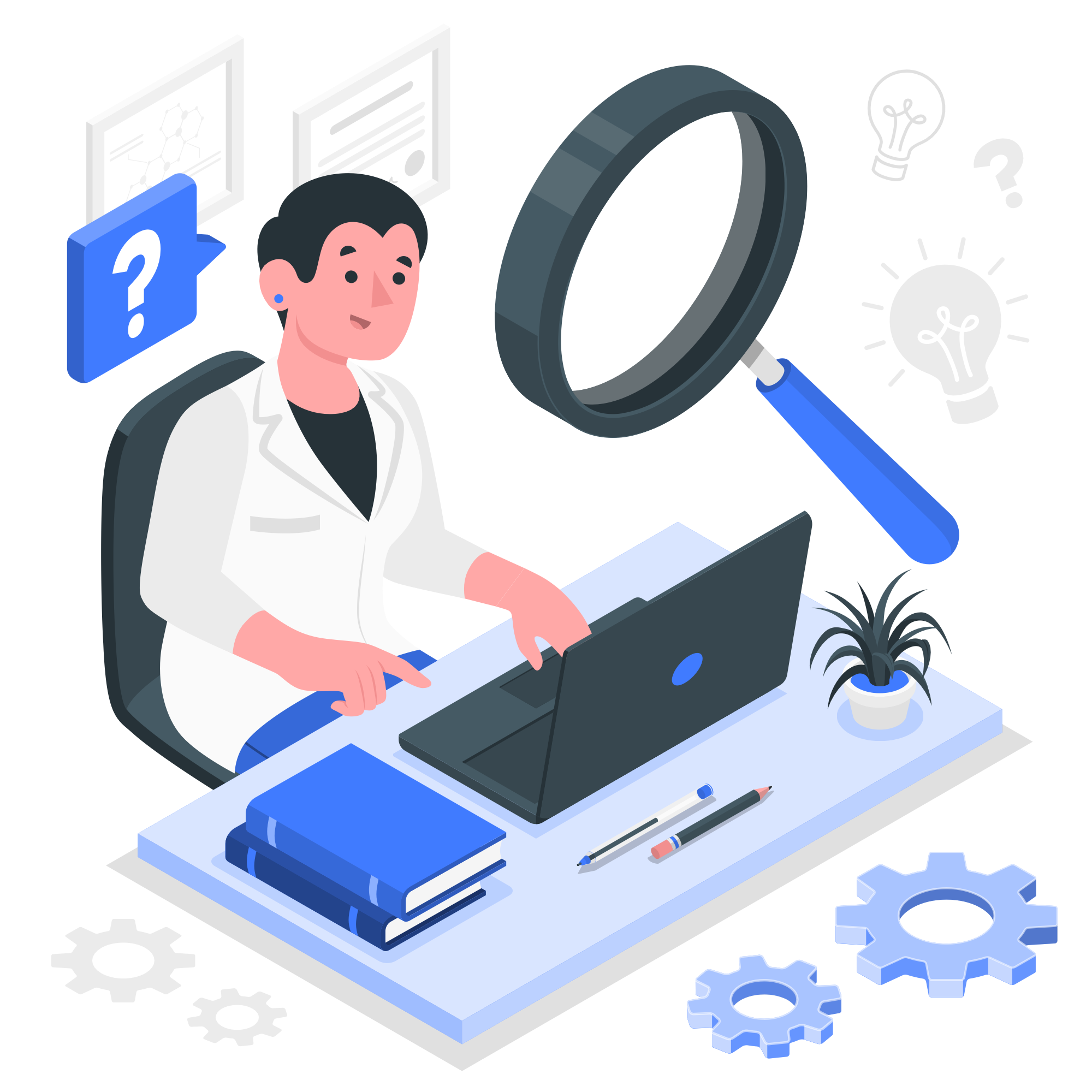 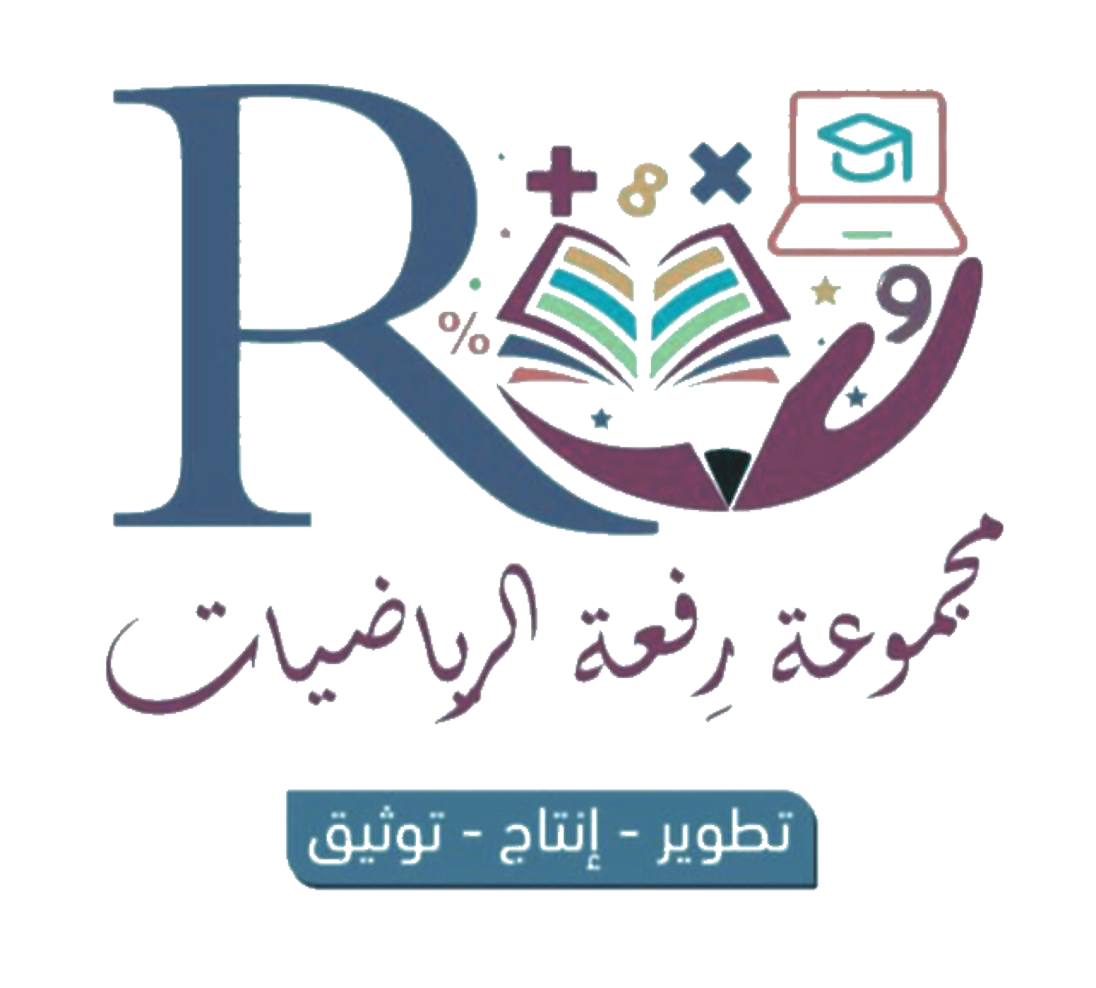 ٤-٦ مقارنة الكسور الاعتيادية وترتيبها
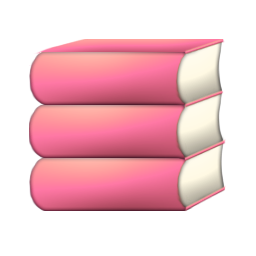 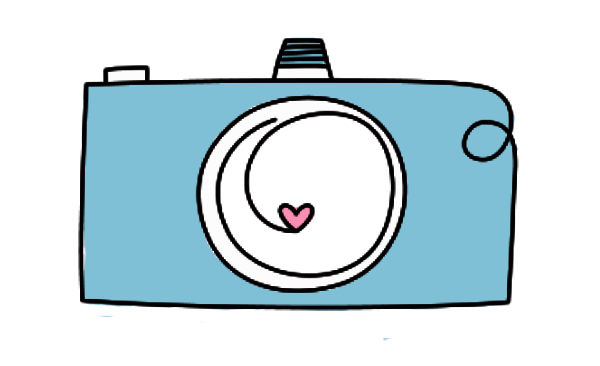 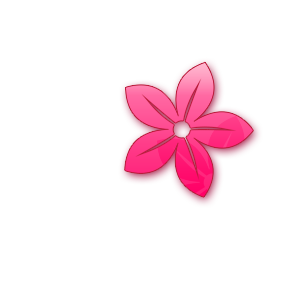 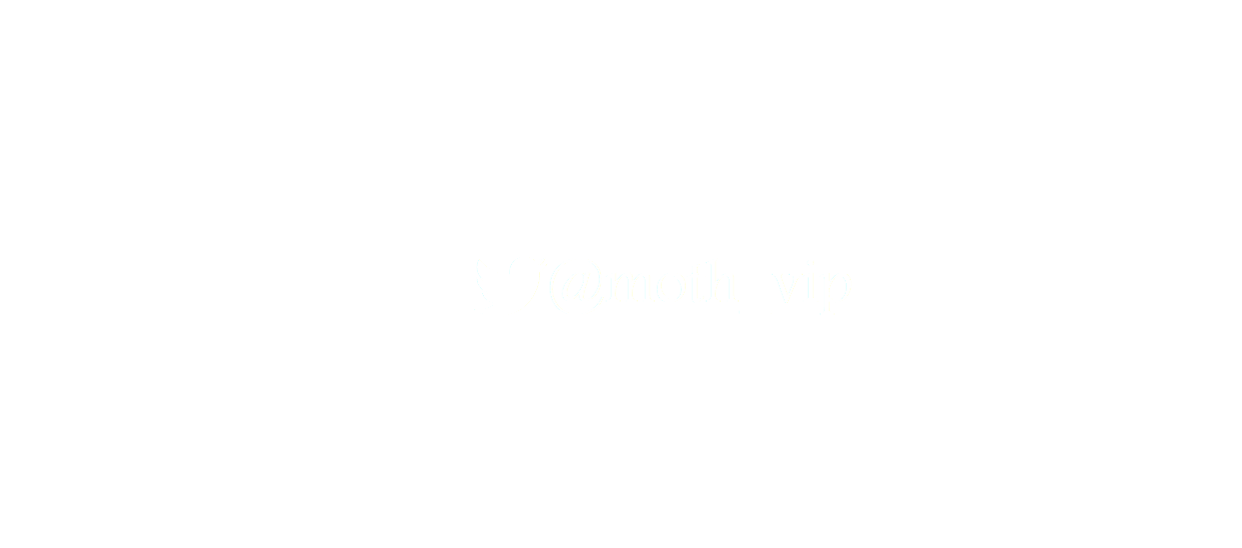 أدوات
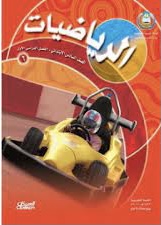 نشاط
تعزيز مهارة
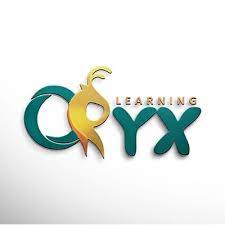 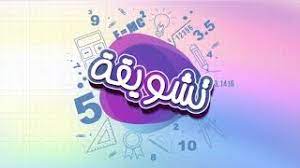 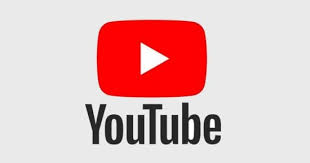 المهارة ٥:
مقارنة الكسور الاعتيادية والاعداد الكسرية
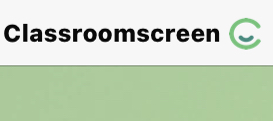 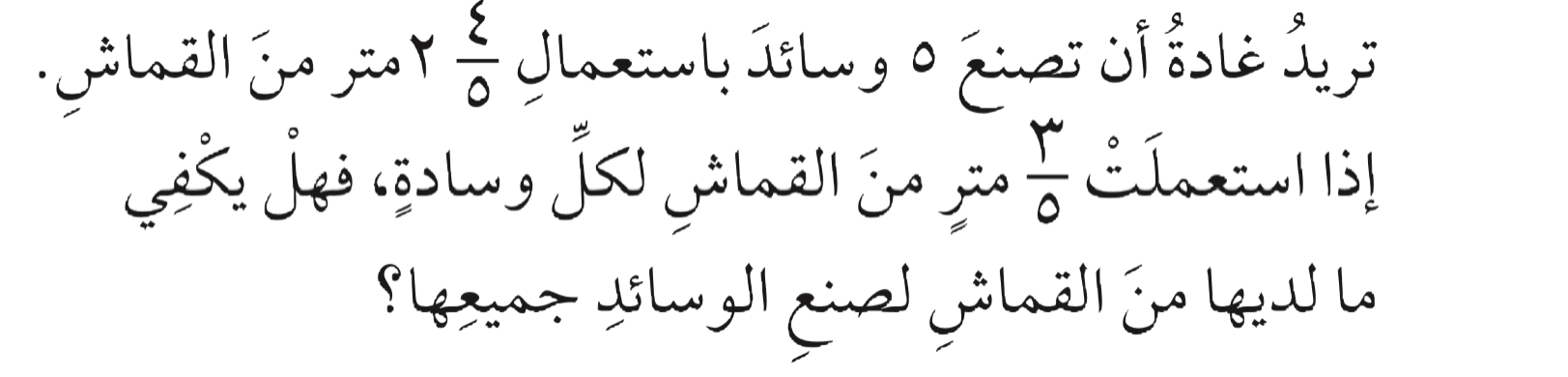 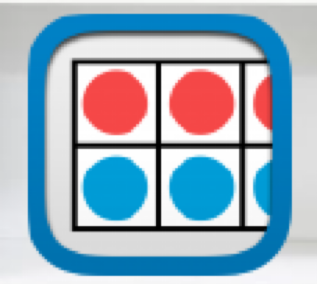 التقويم
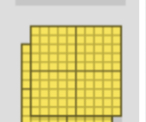 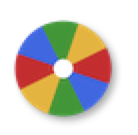 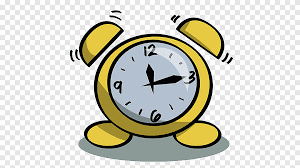 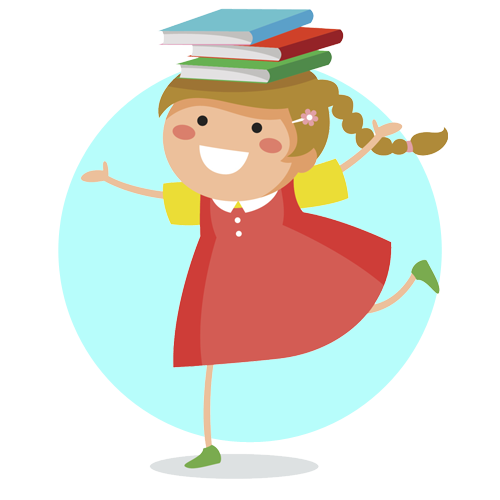 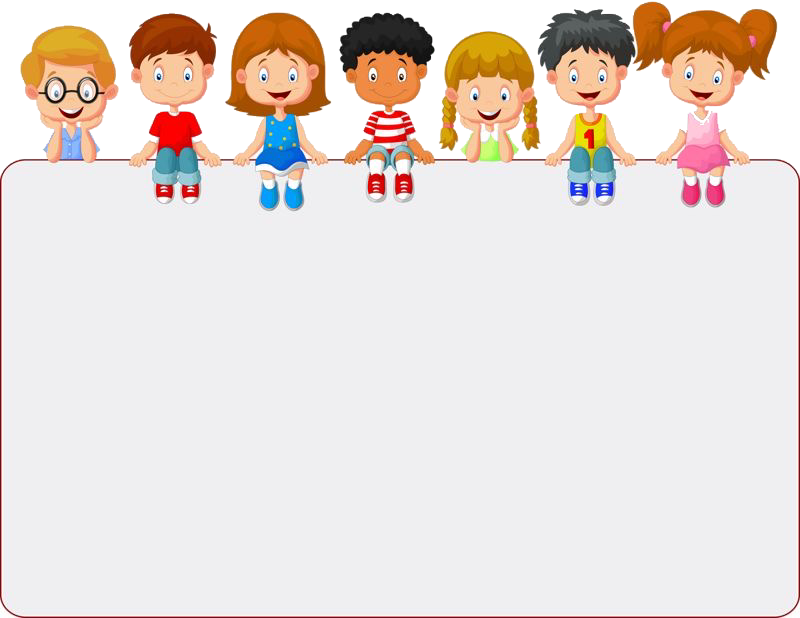 أدوات
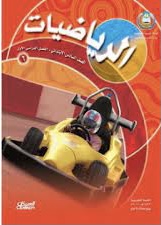 نشاط
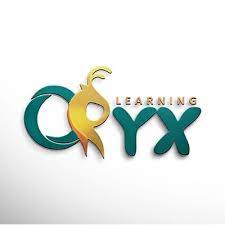 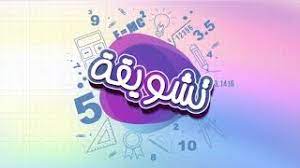 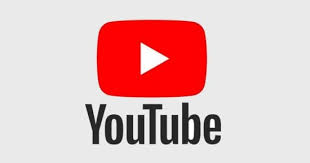 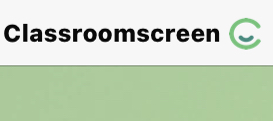 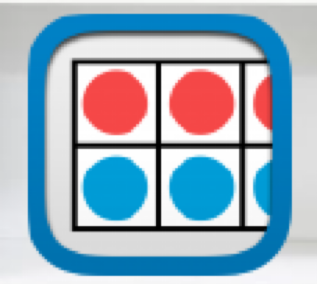 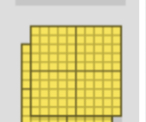 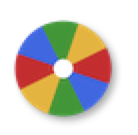 ماذا أعرف
جدول التعلم
ماذا تعلمت
ماذا أريد أن أعرف
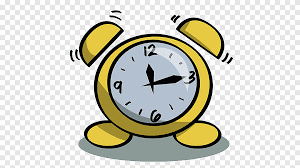 أدوات
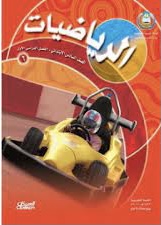 نشاط
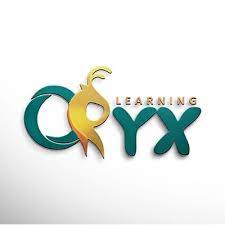 فكرة الدرس
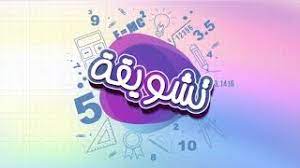 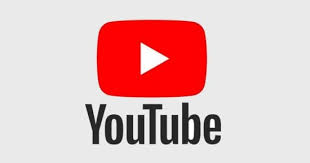 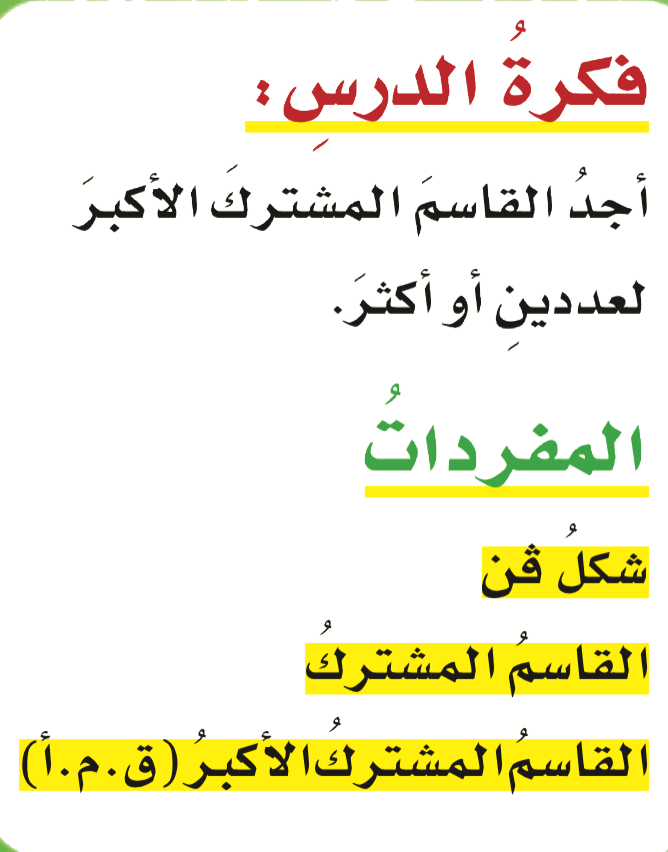 التدريس
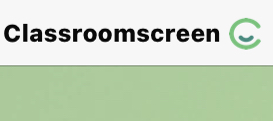 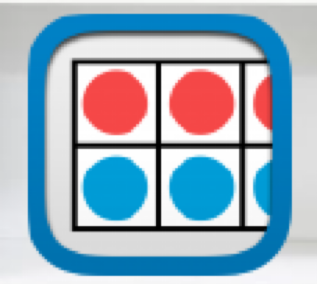 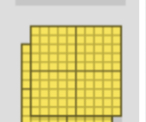 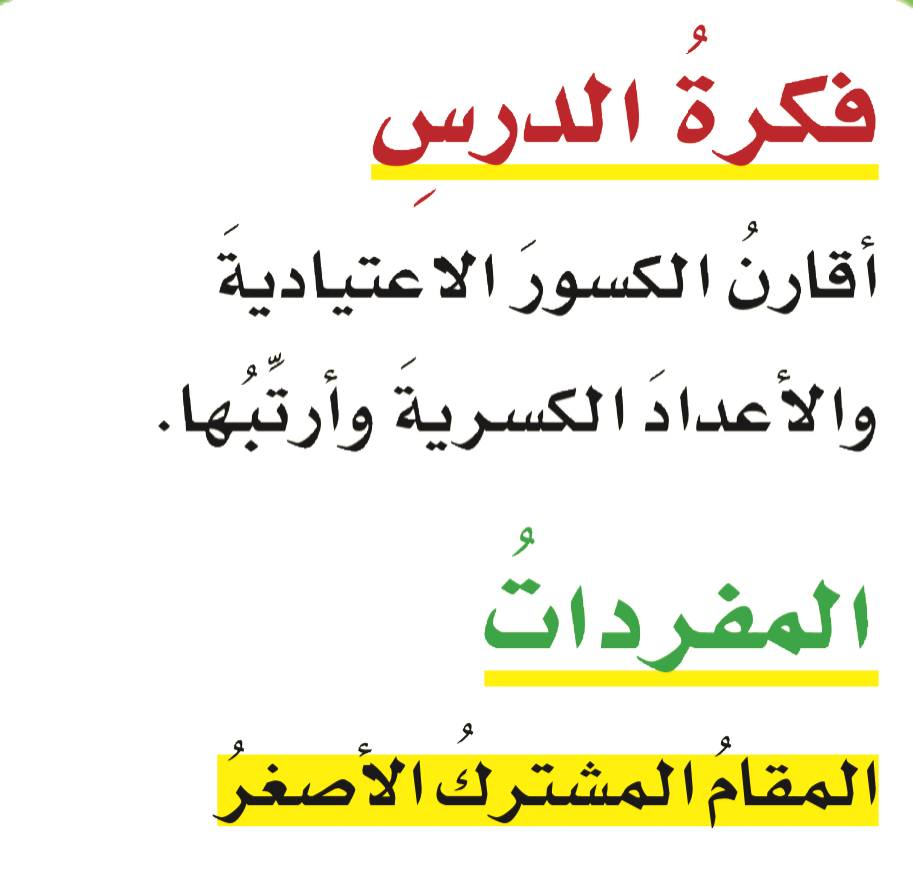 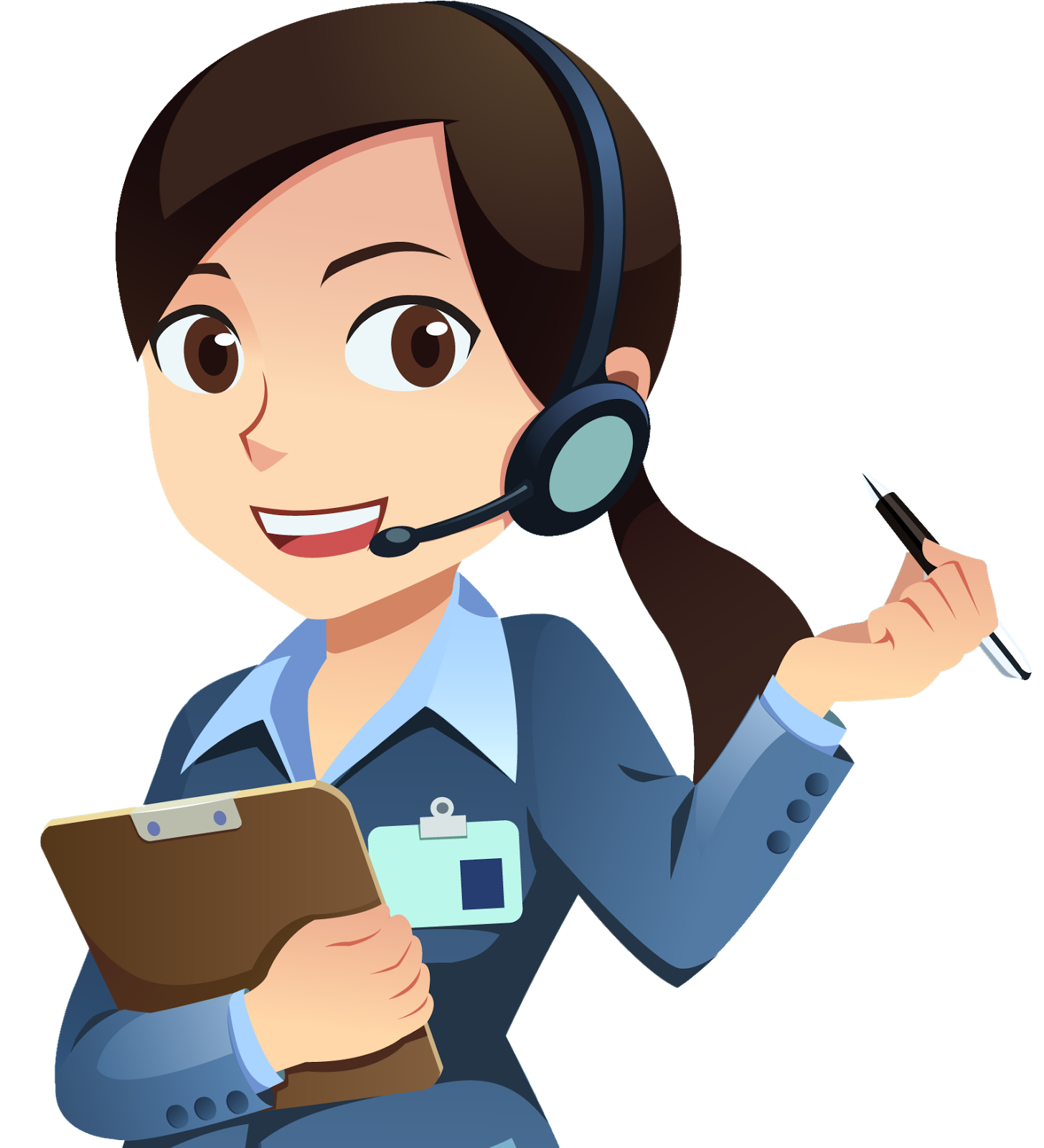 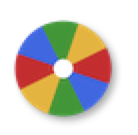 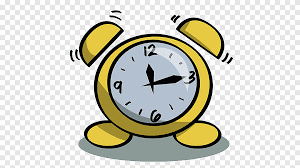 أدوات
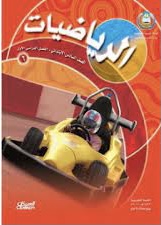 نشاط
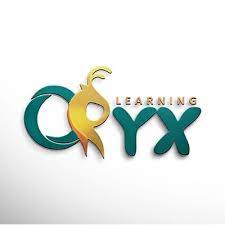 المفردات
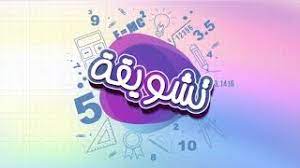 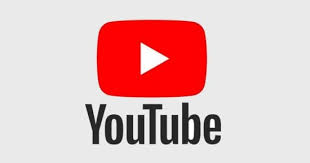 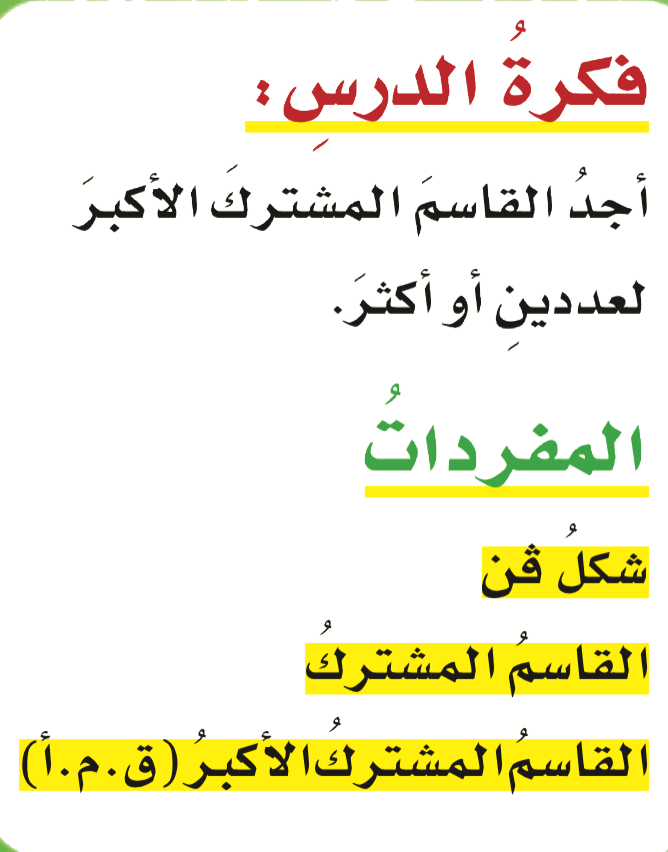 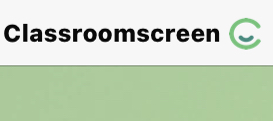 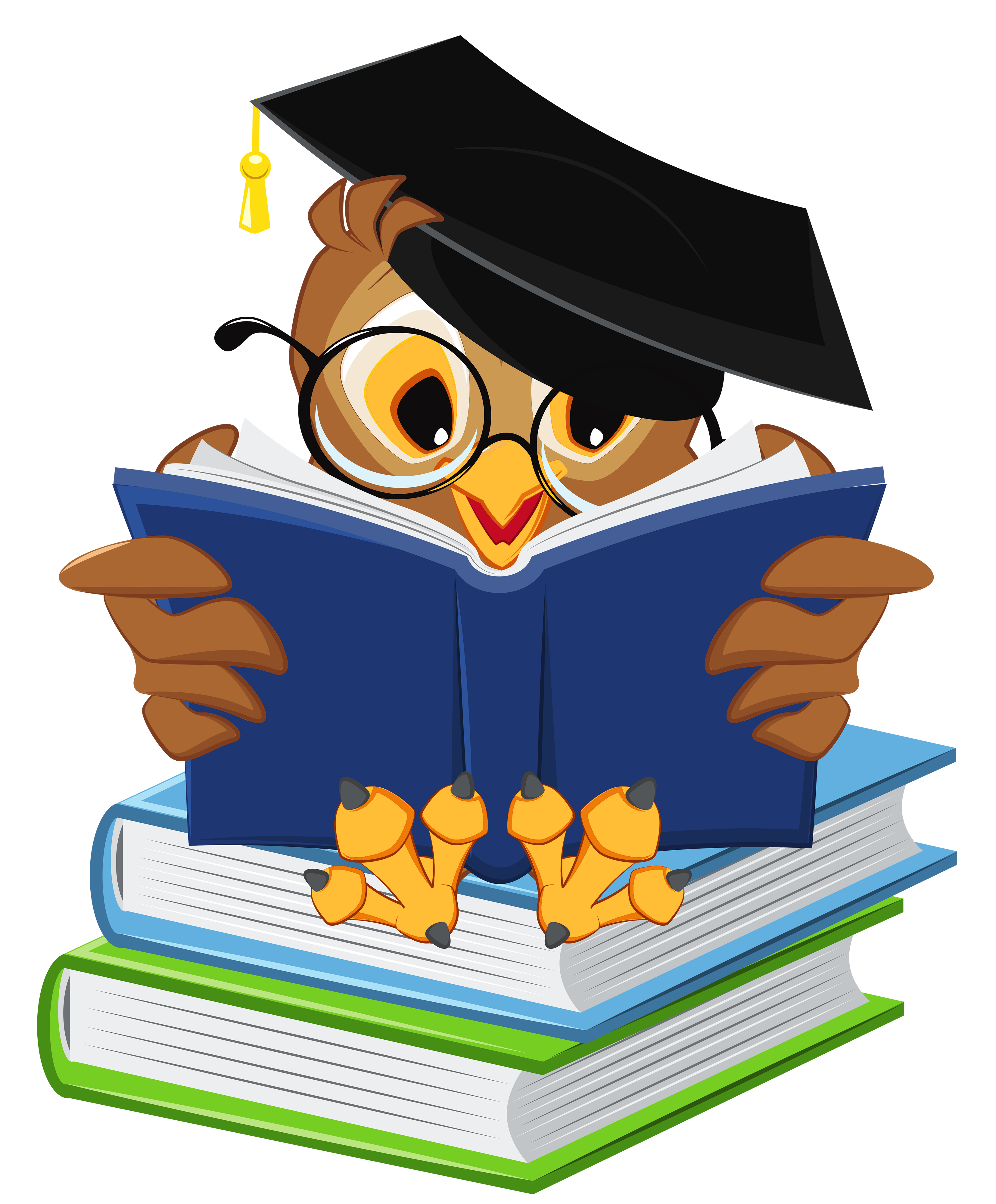 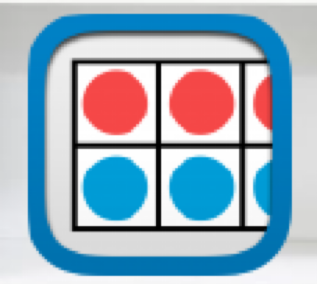 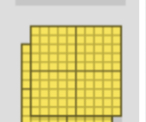 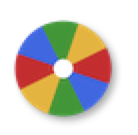 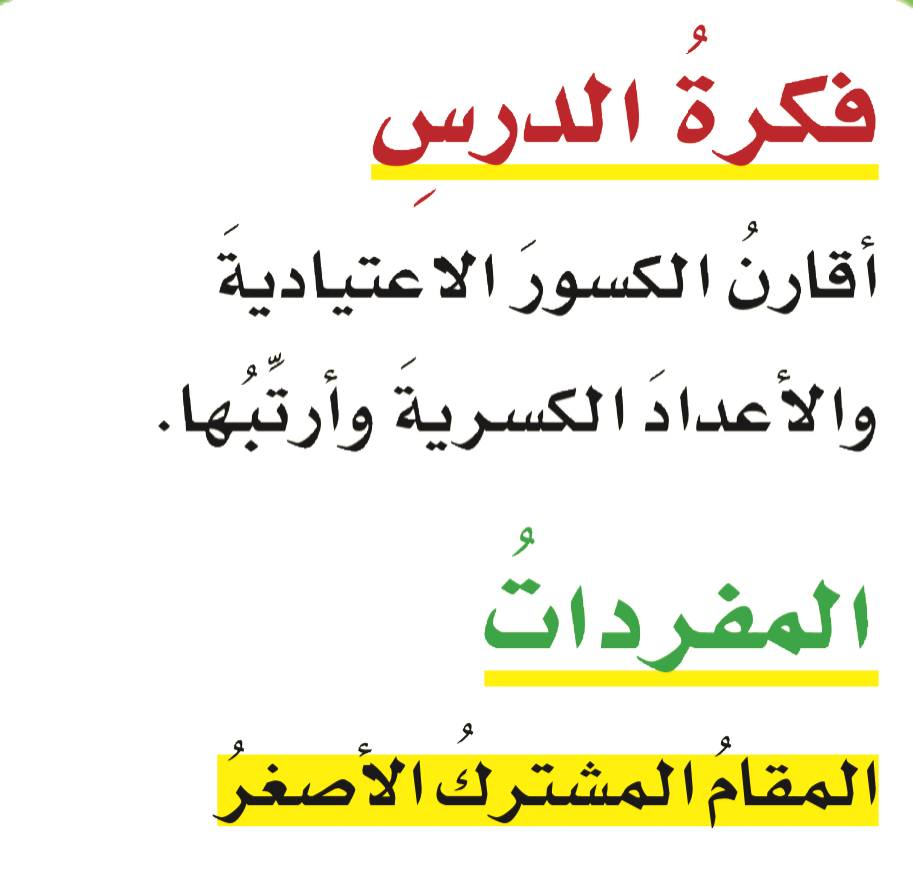 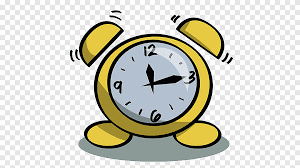 أدوات
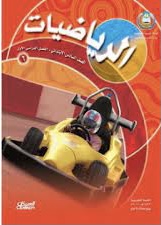 نشاط
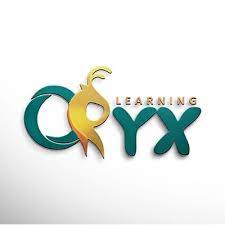 استعد
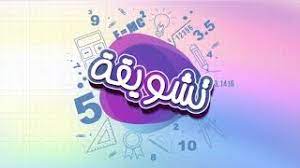 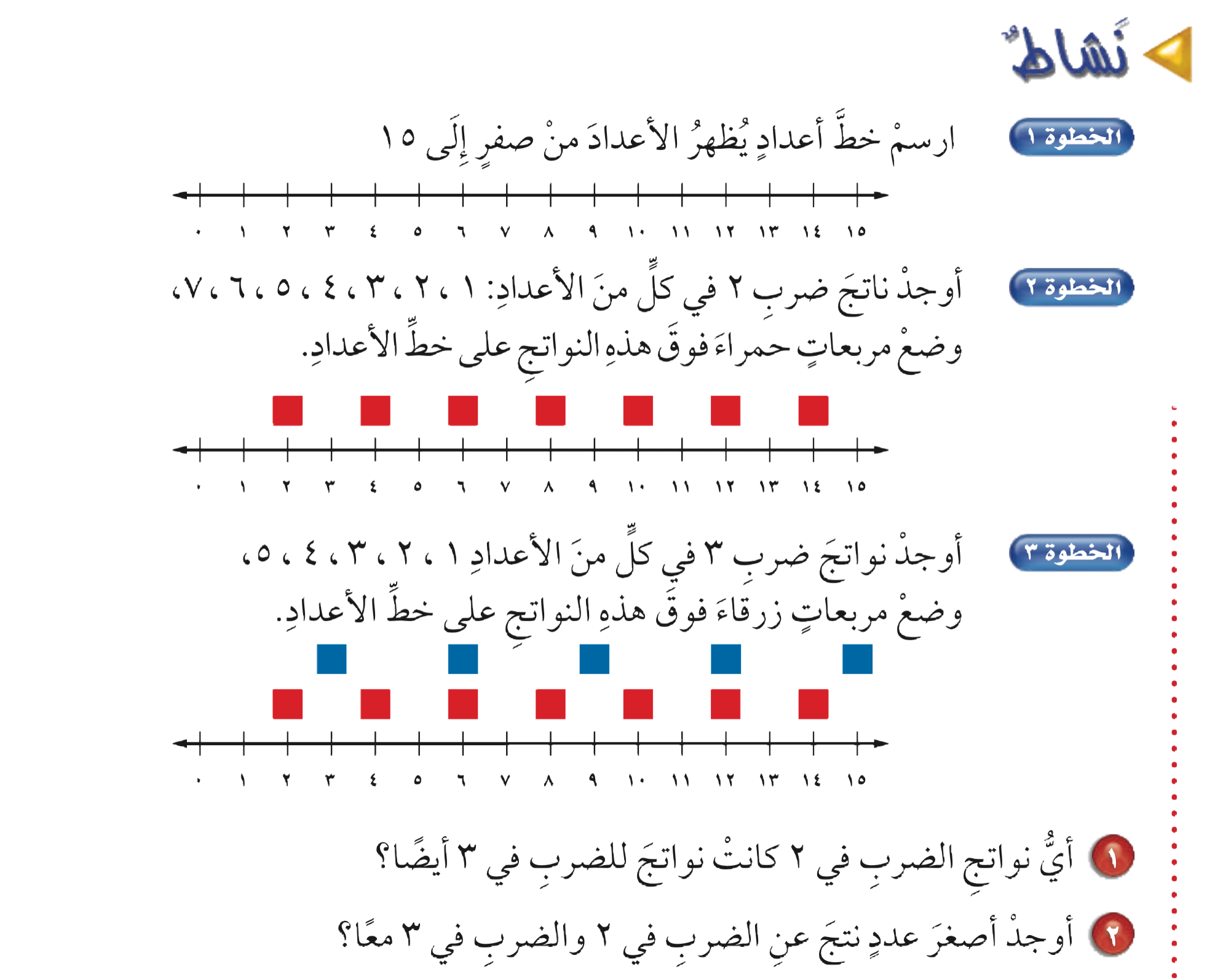 التركيز
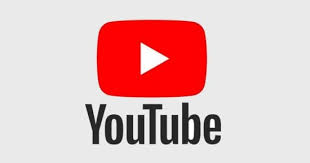 التدريس
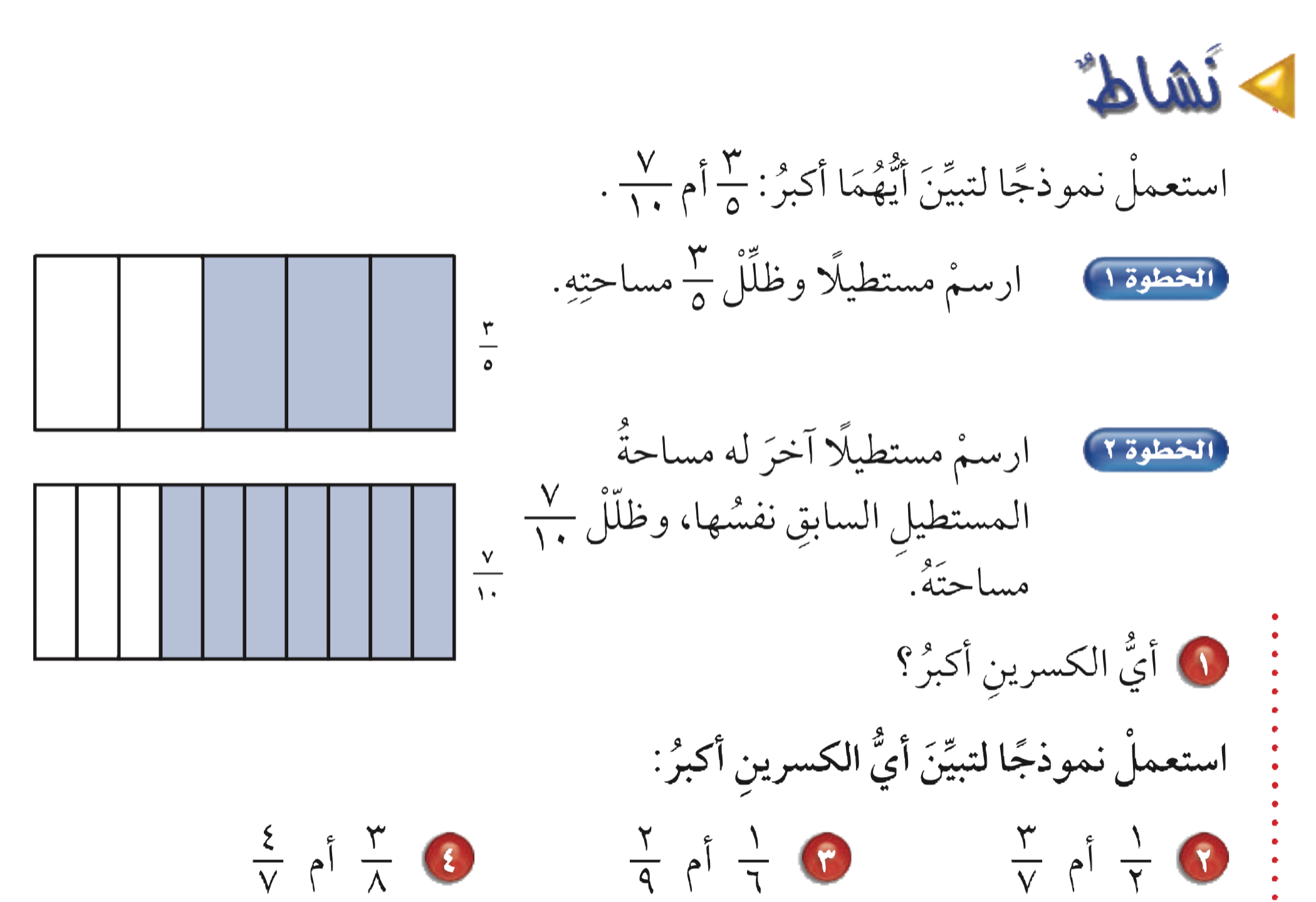 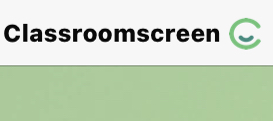 التدريب
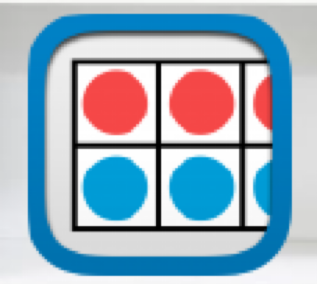 التقويم
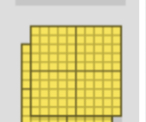 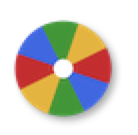 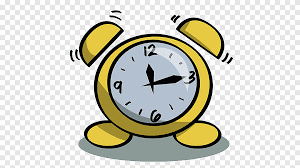 أدوات
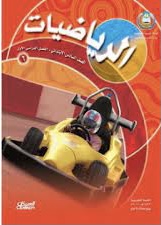 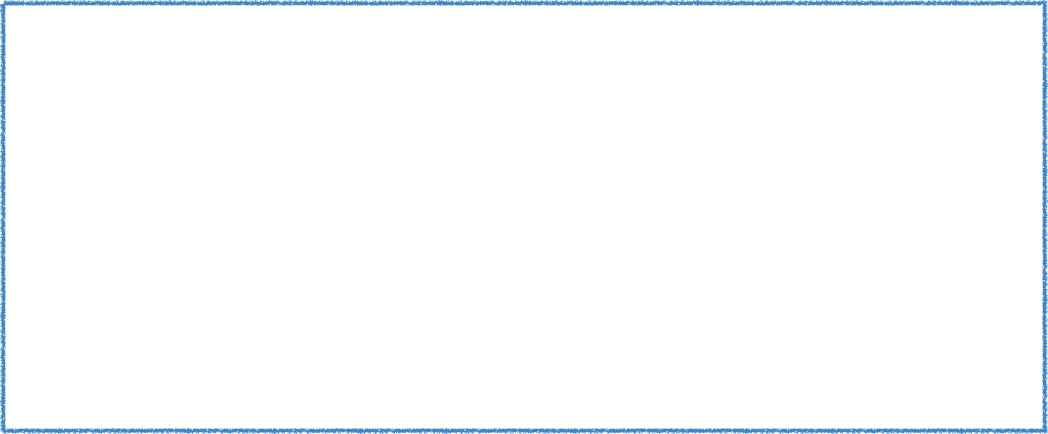 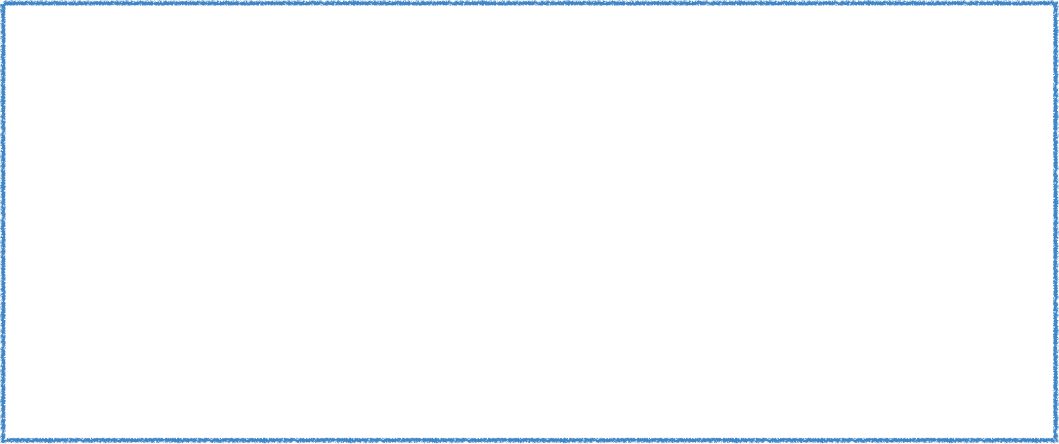 نشاط
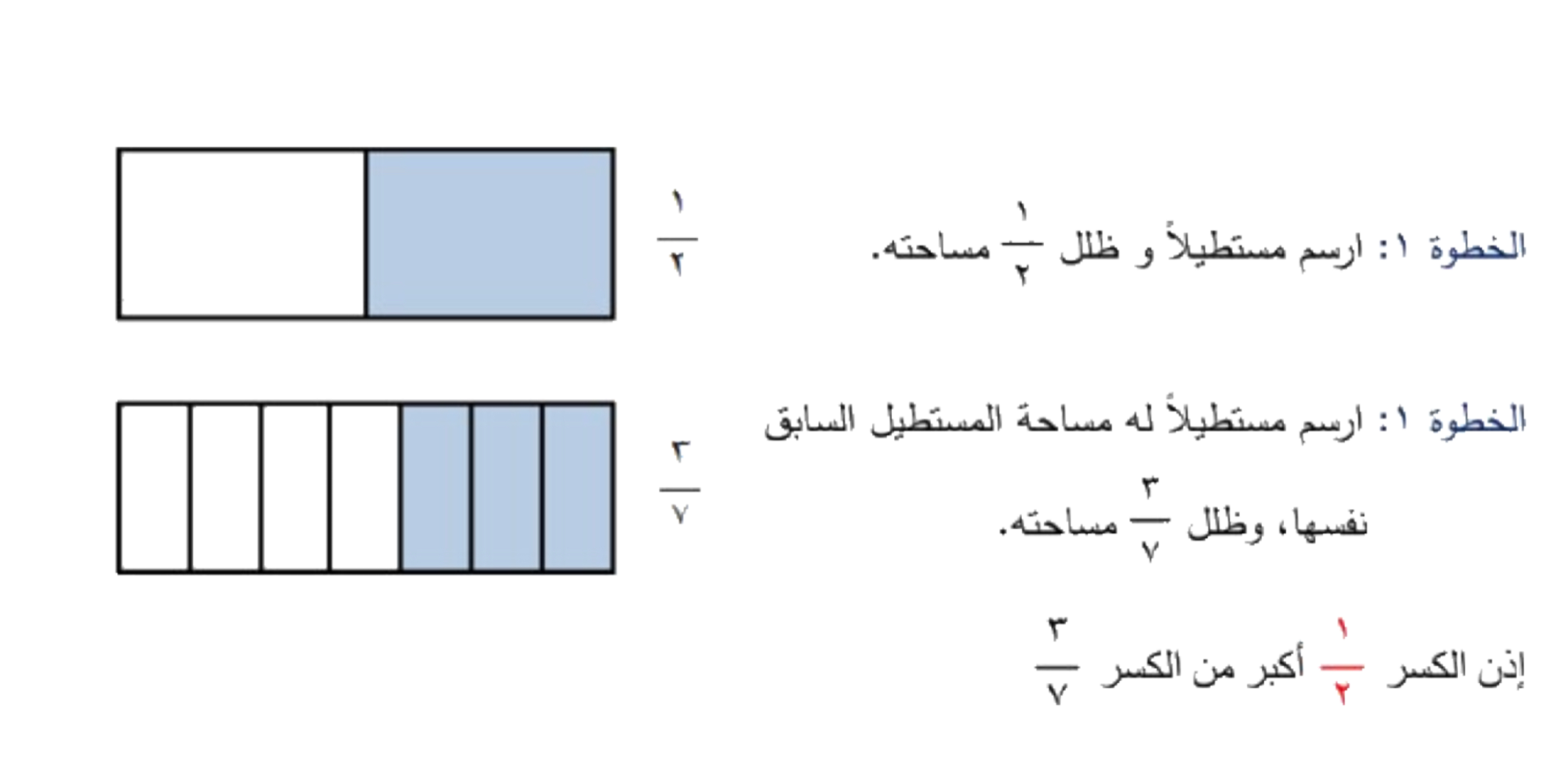 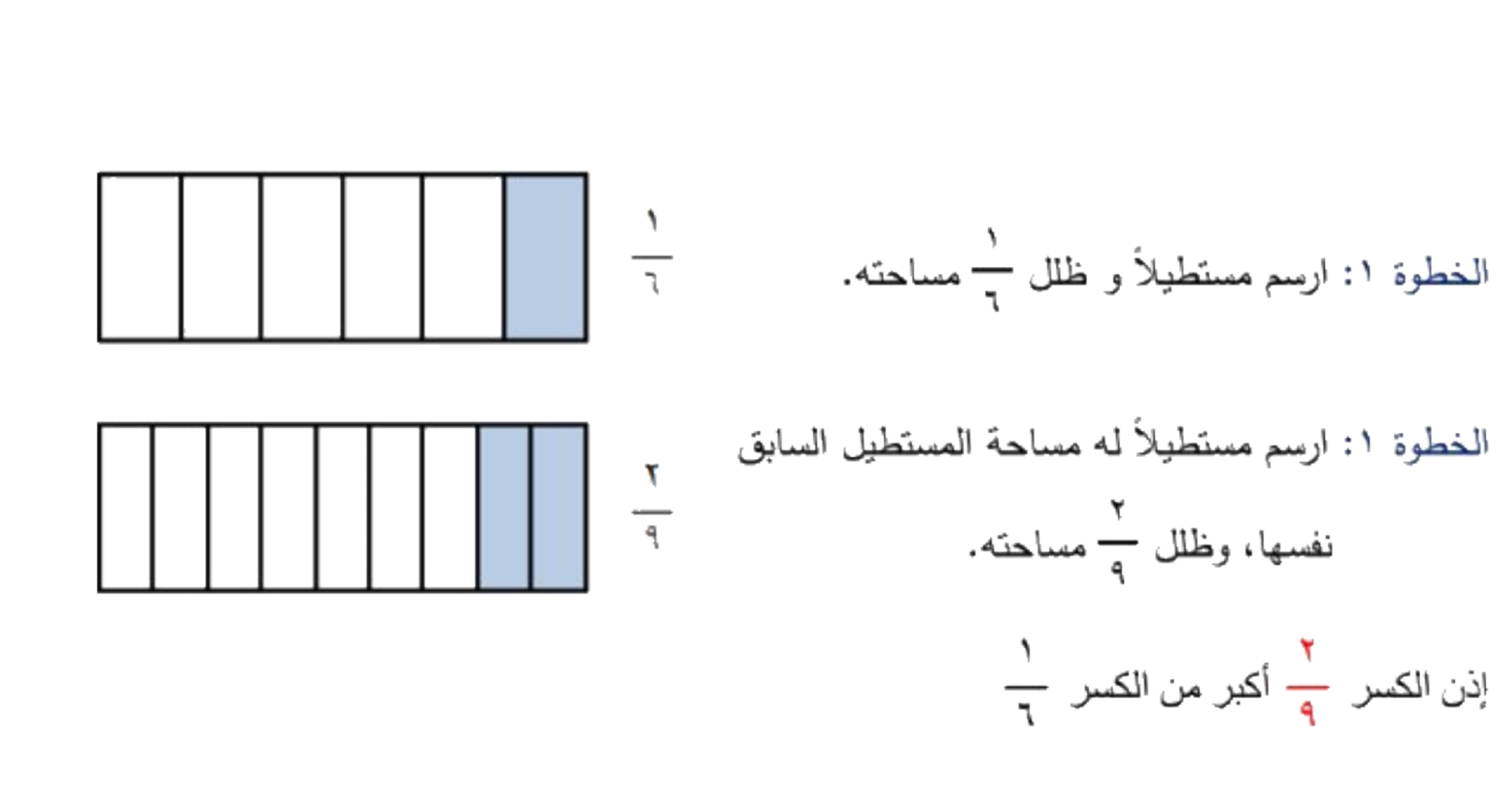 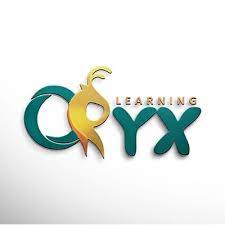 استعد
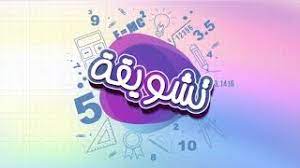 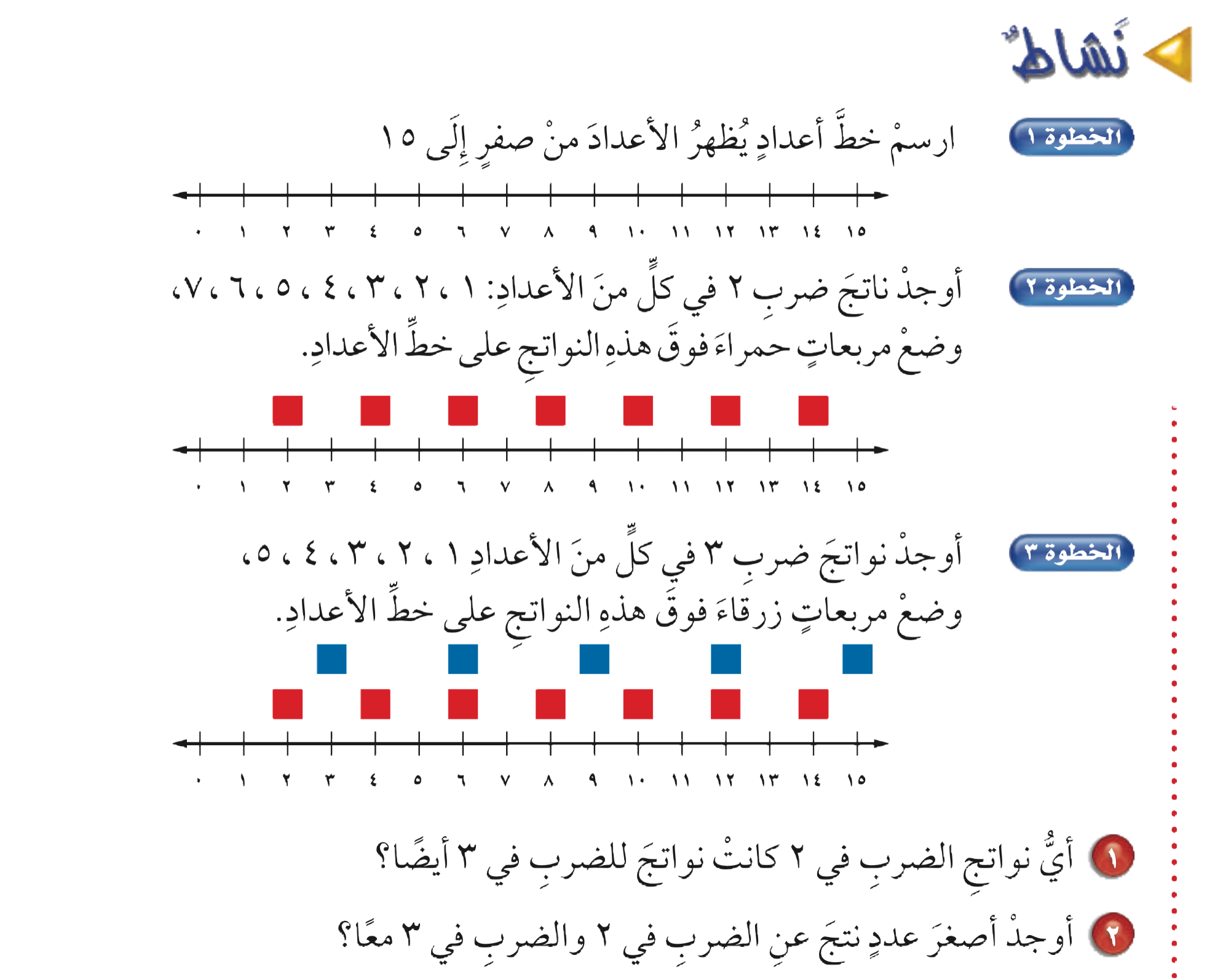 التركيز
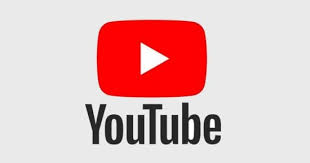 التدريس
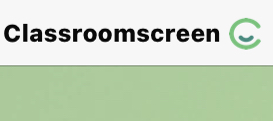 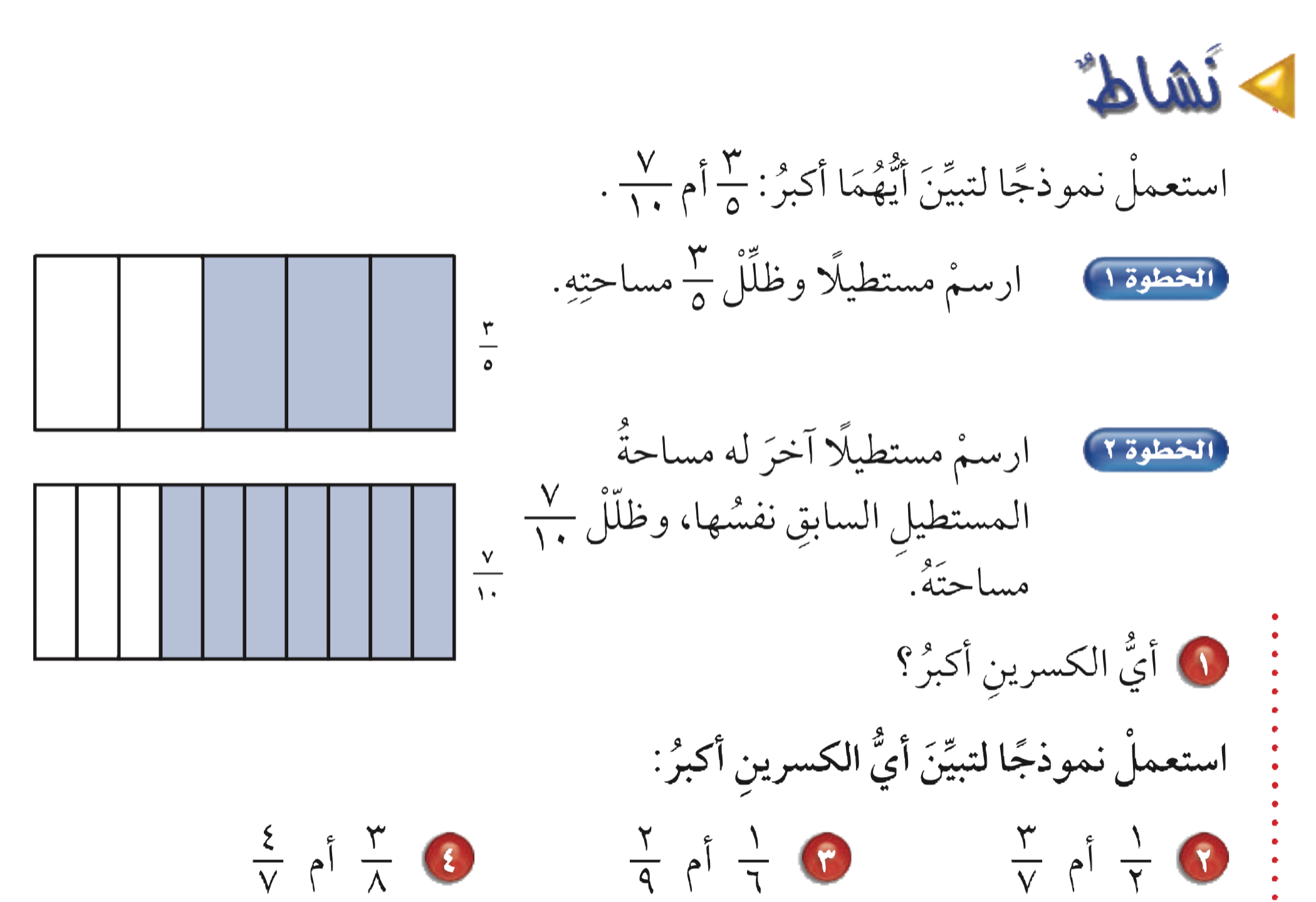 التدريب
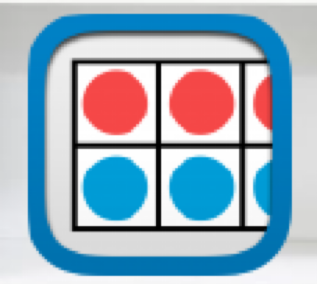 التقويم
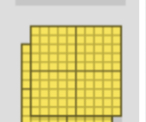 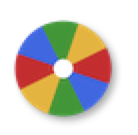 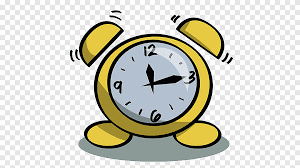 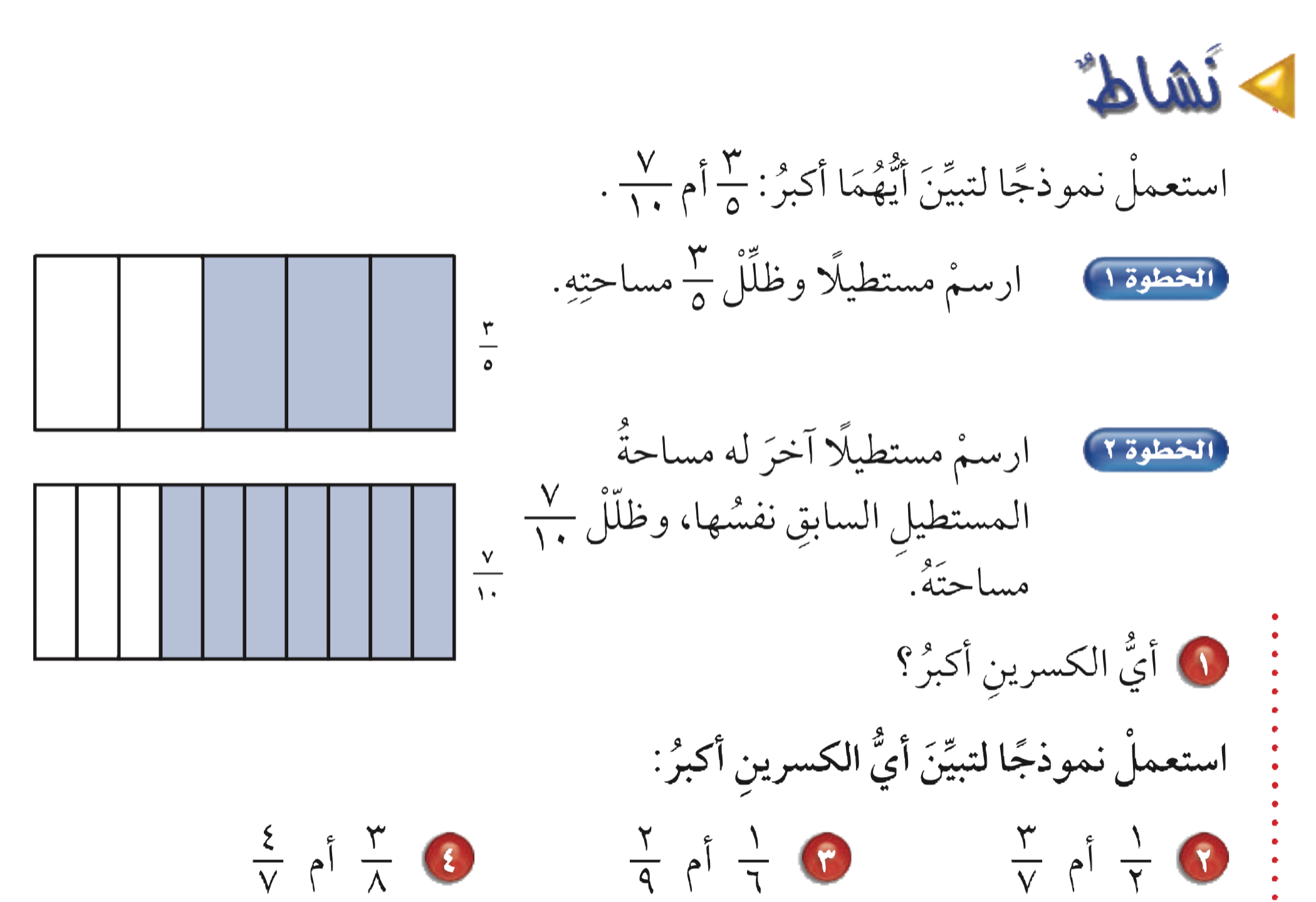 أدوات
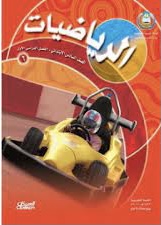 نشاط
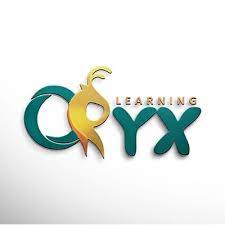 استعد
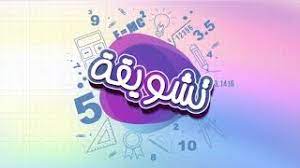 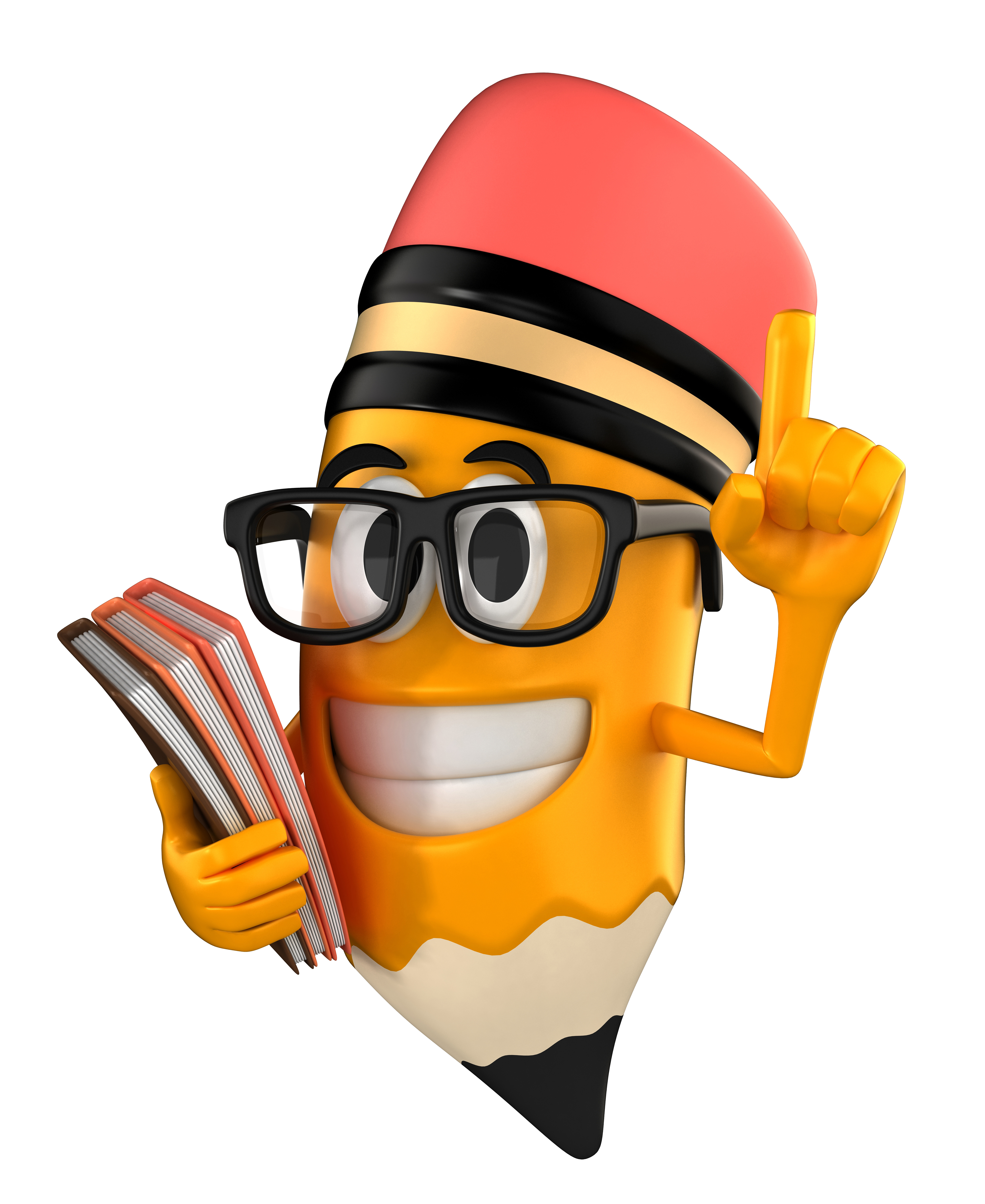 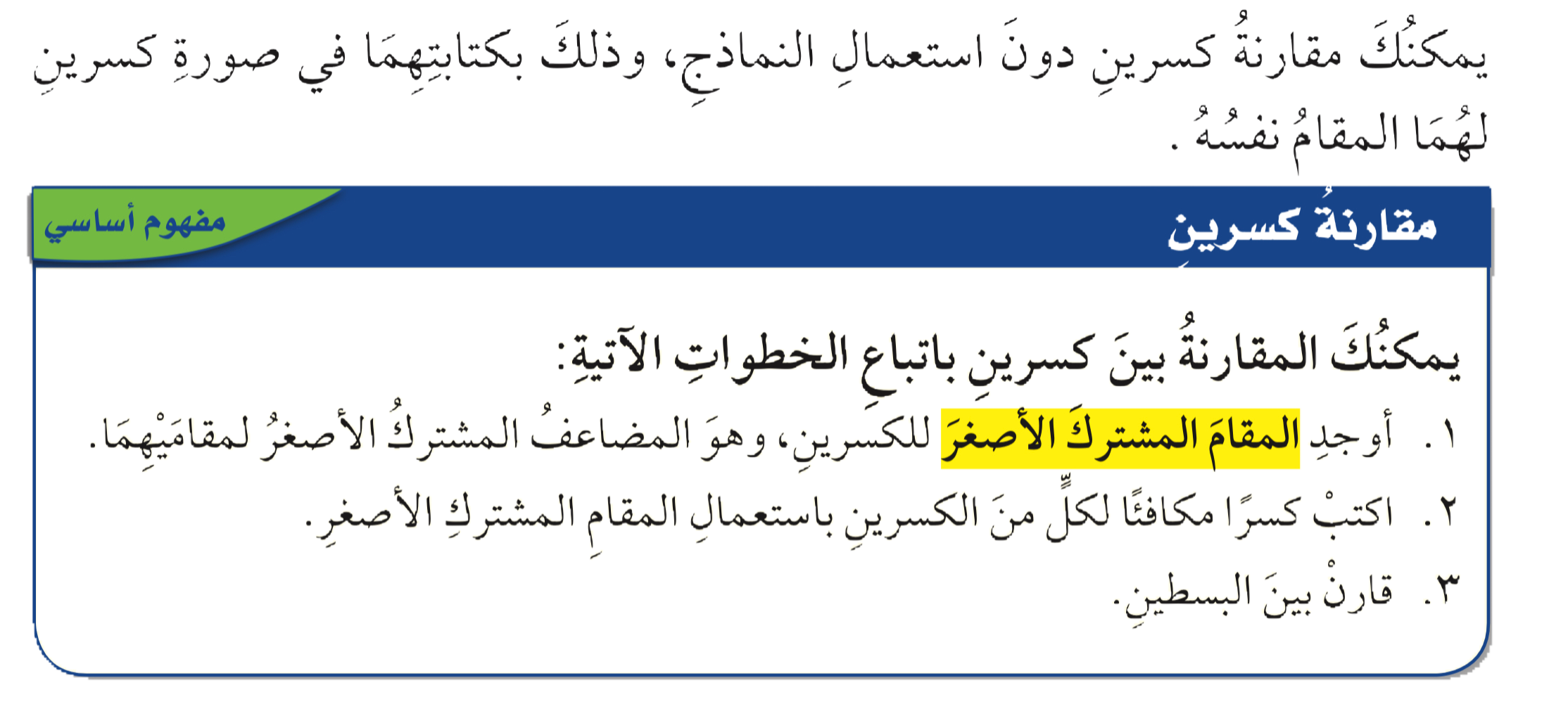 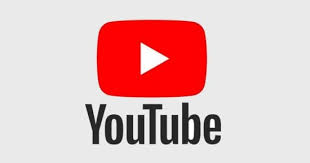 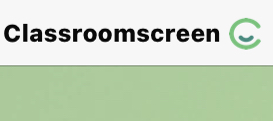 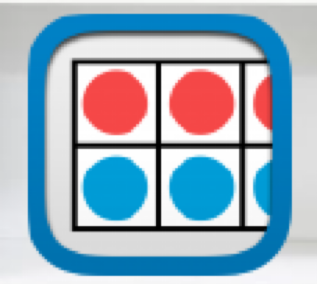 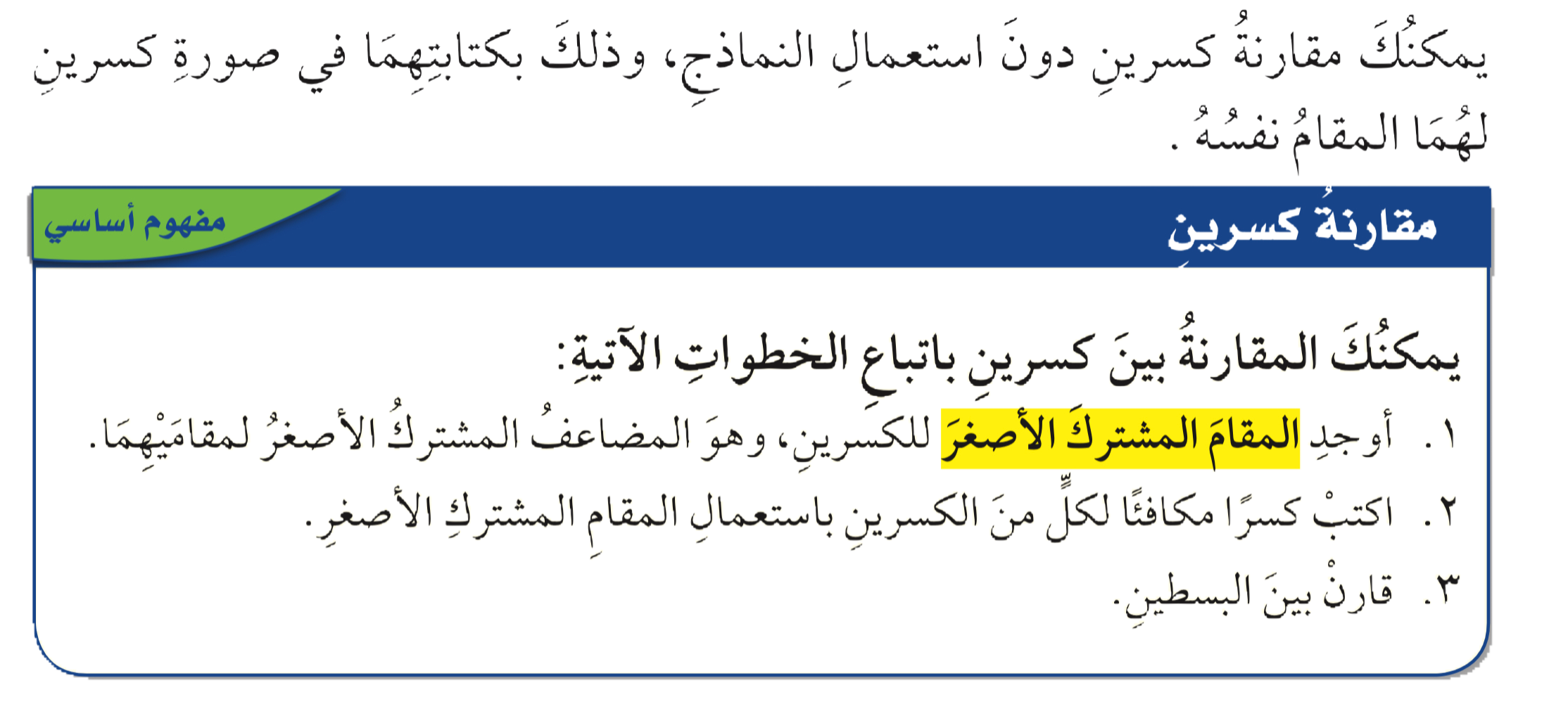 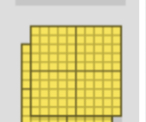 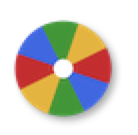 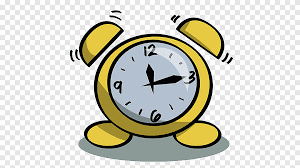 أدوات
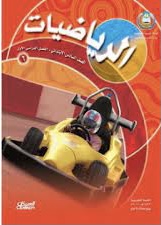 نشاط
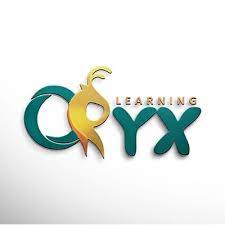 المحور الأول
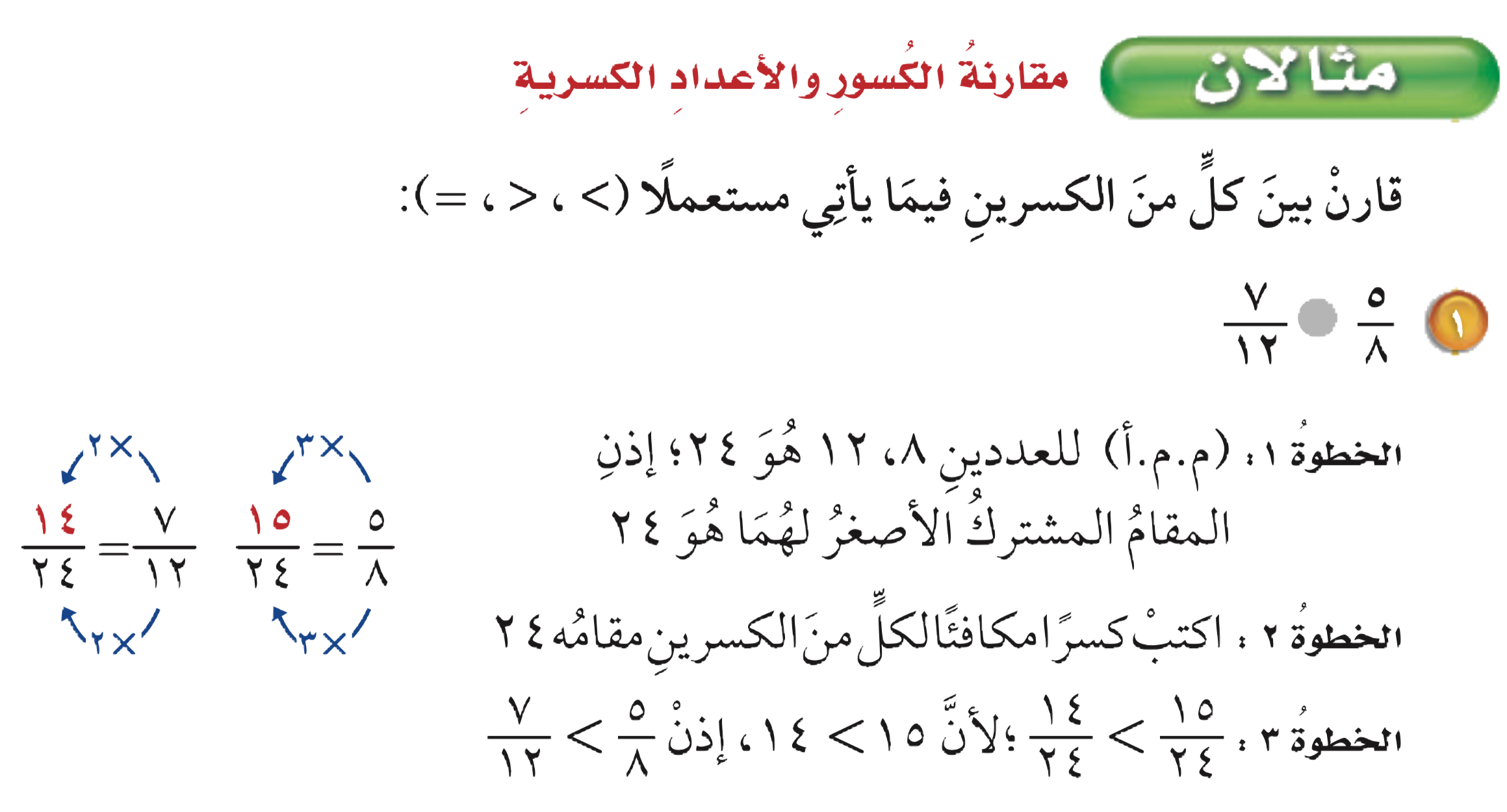 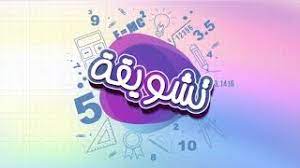 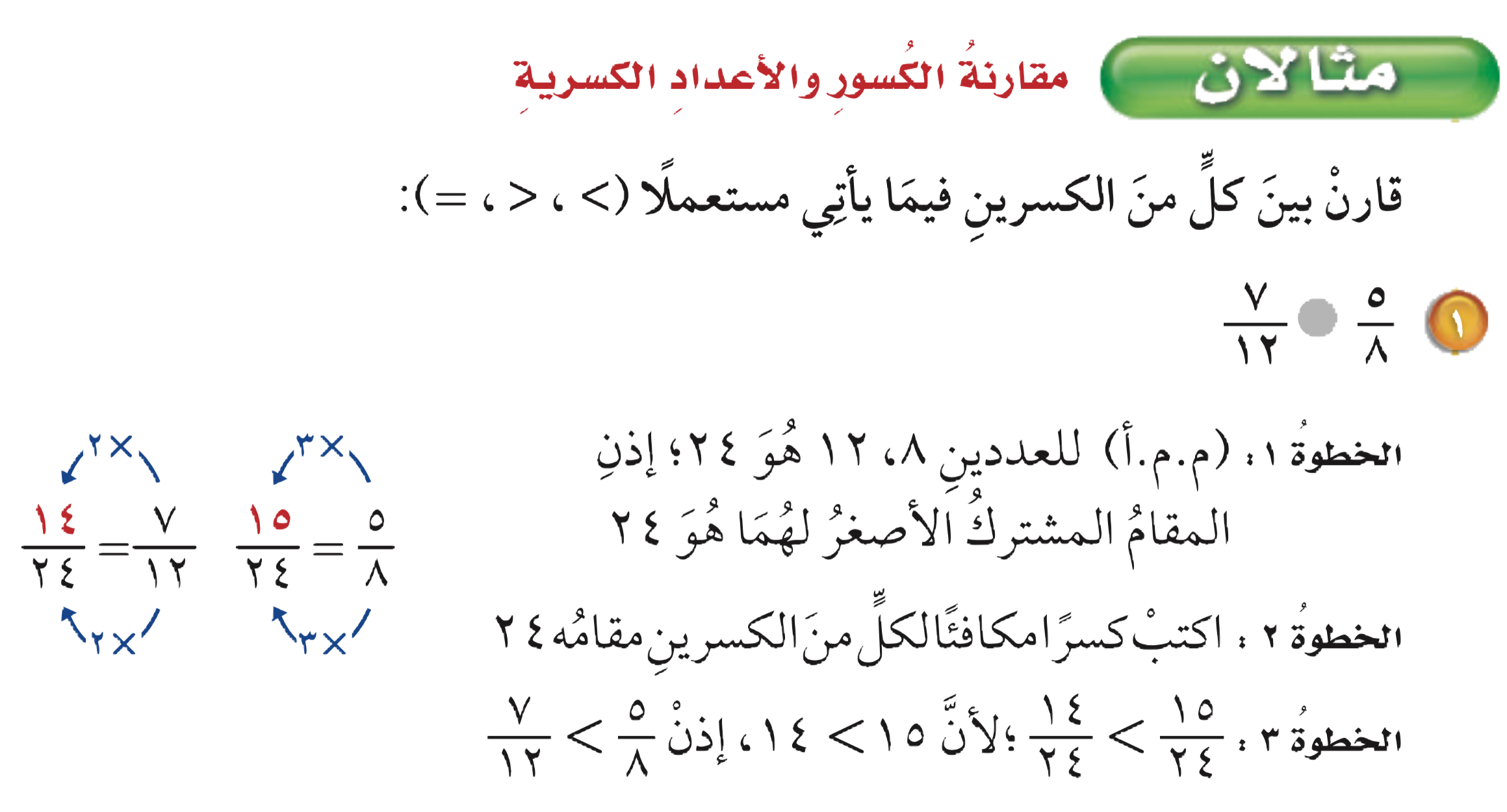 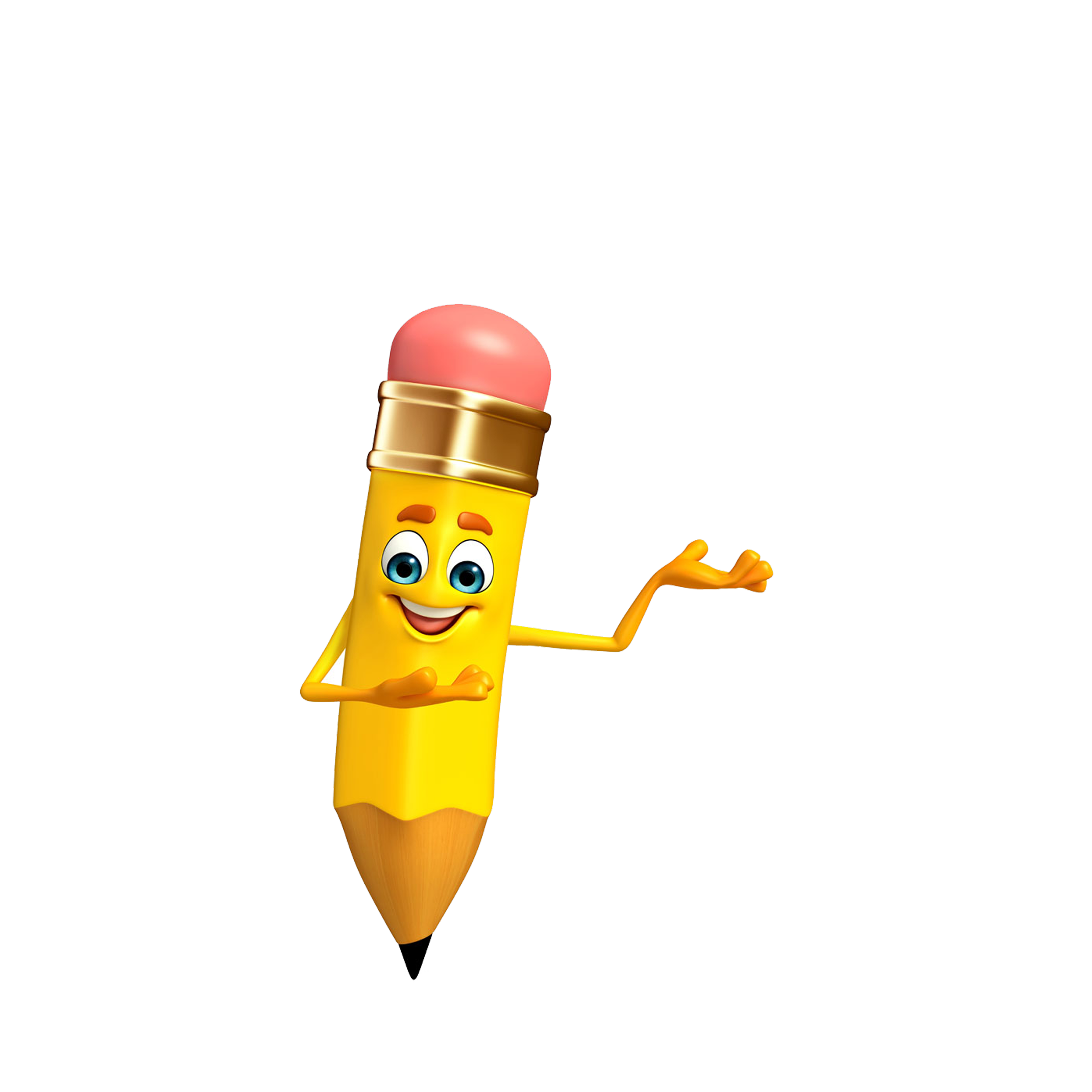 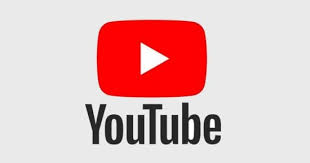 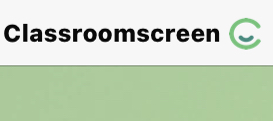 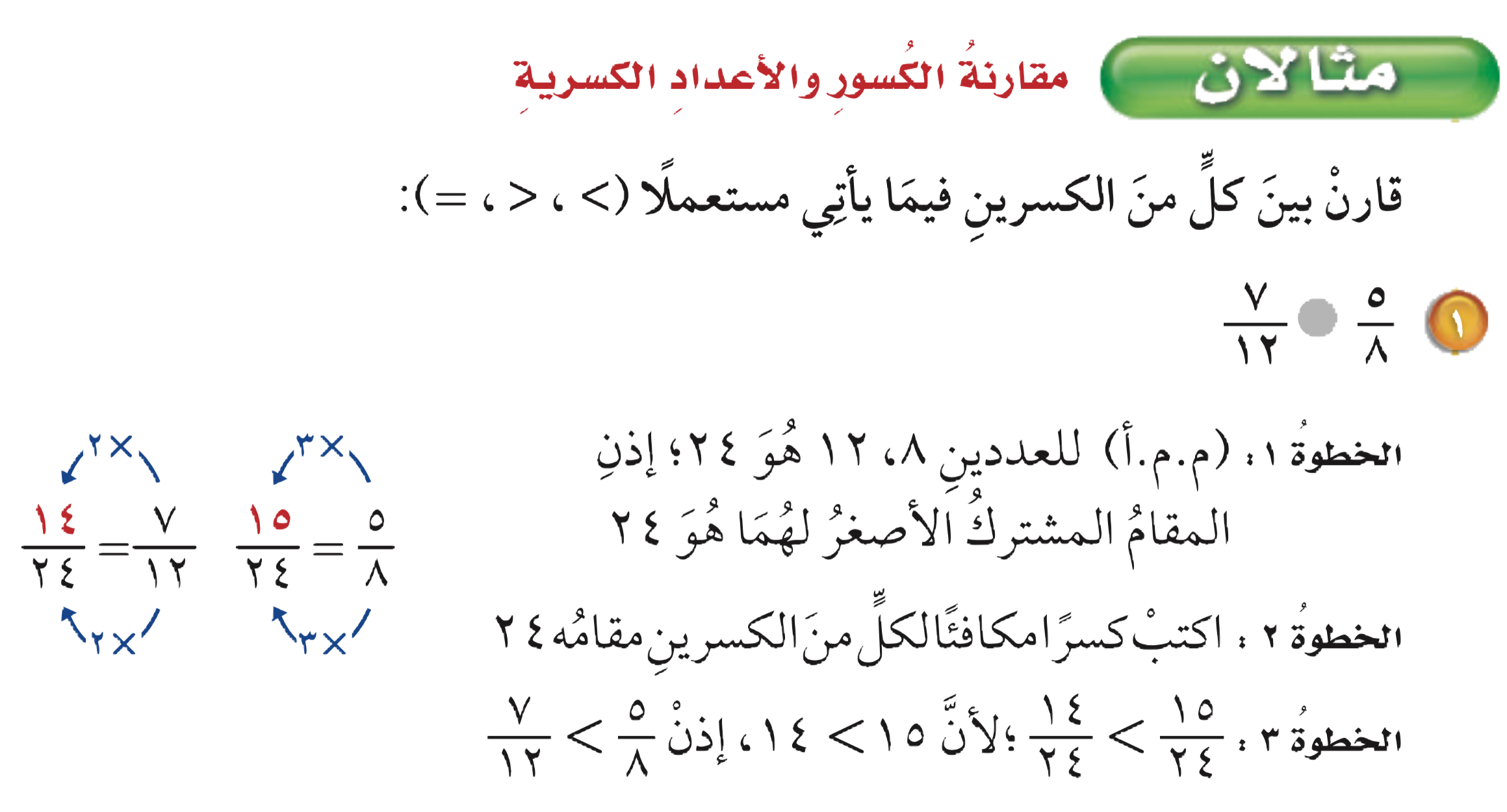 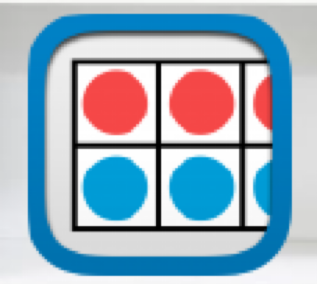 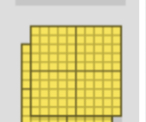 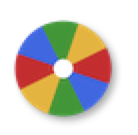 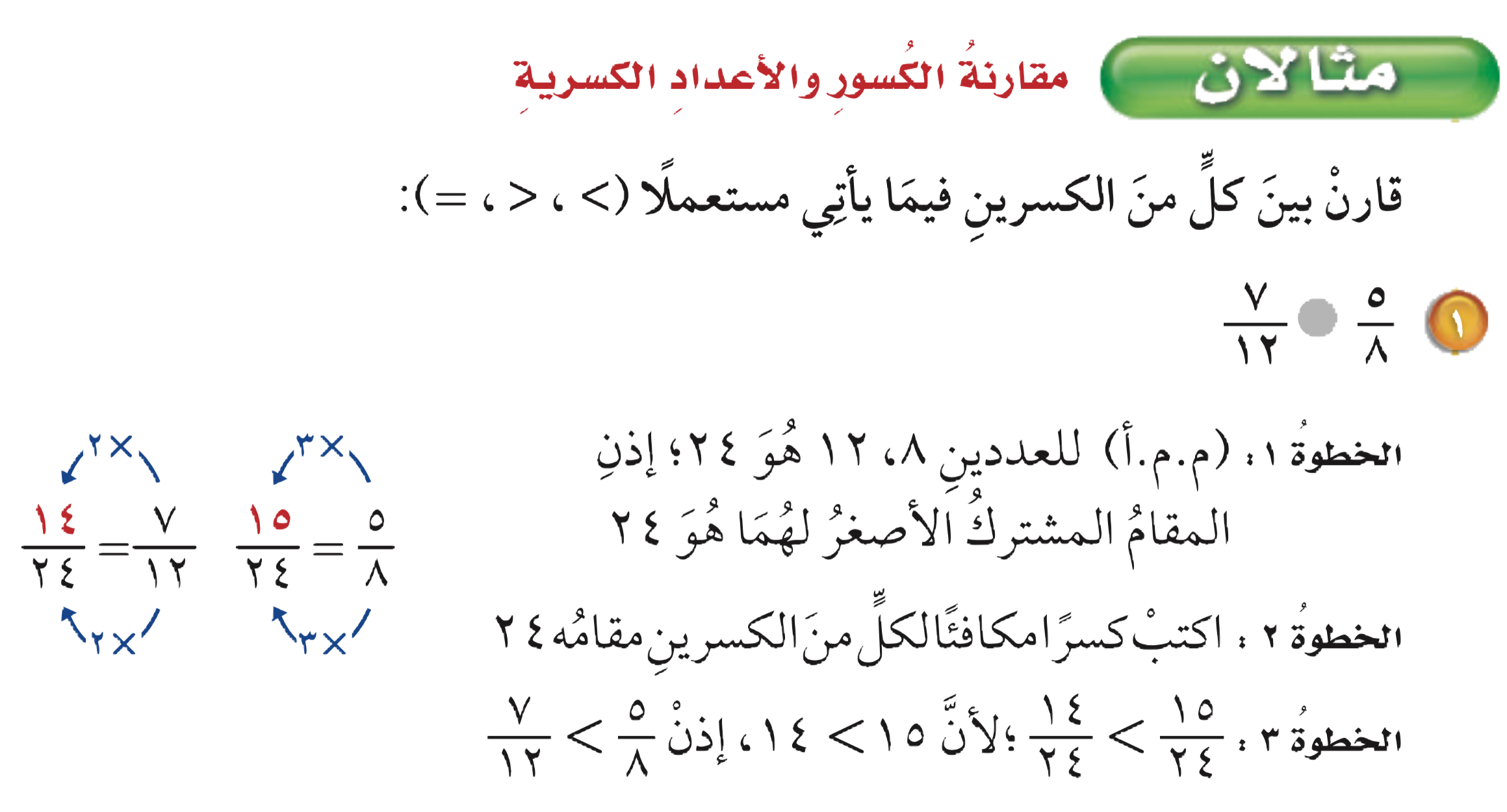 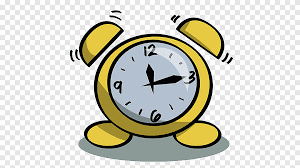 تحقق من فهمك
أدوات
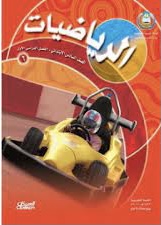 نشاط
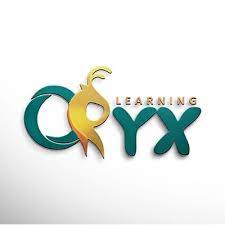 المحور الأول
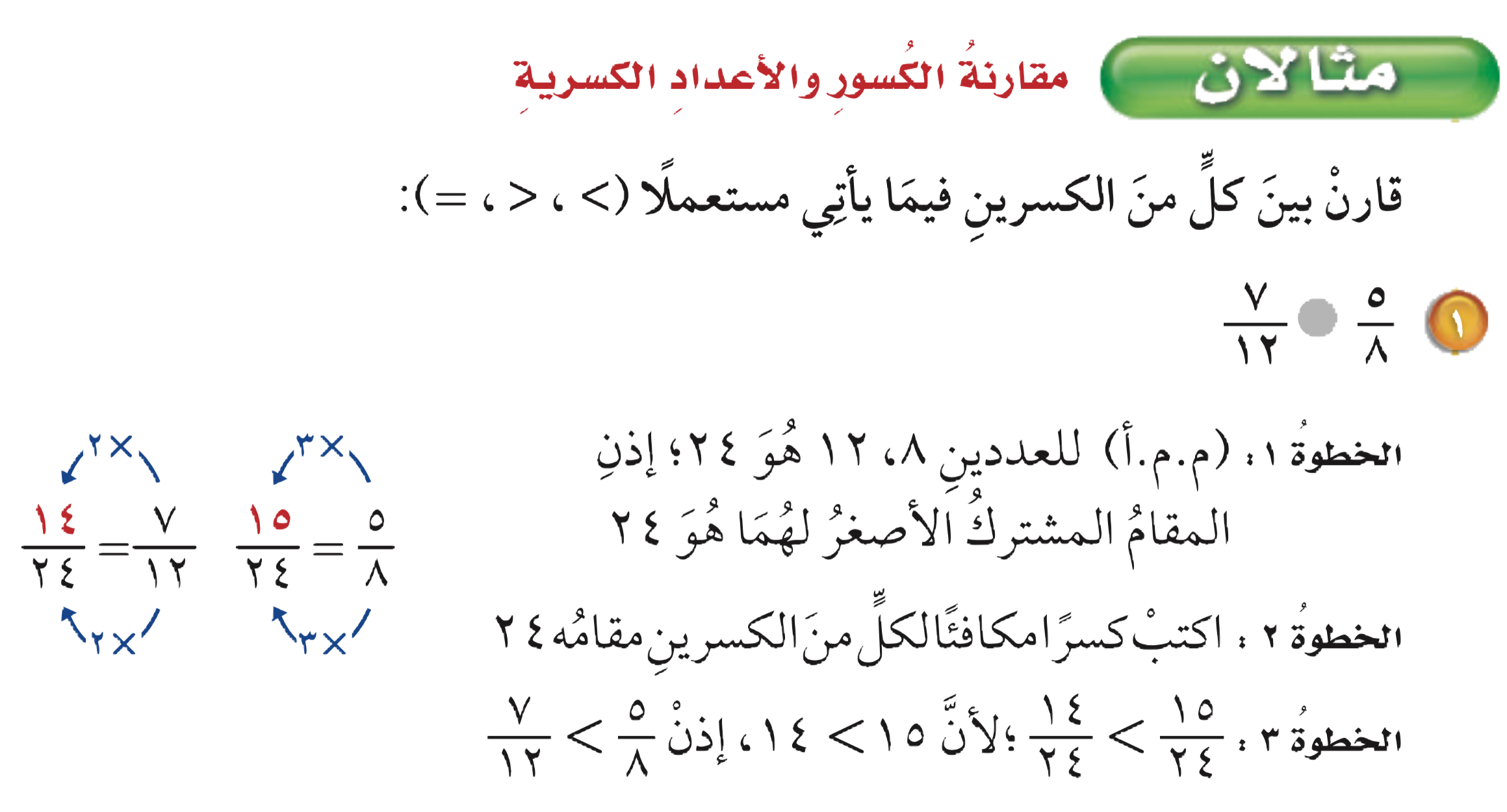 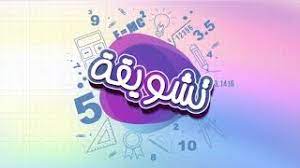 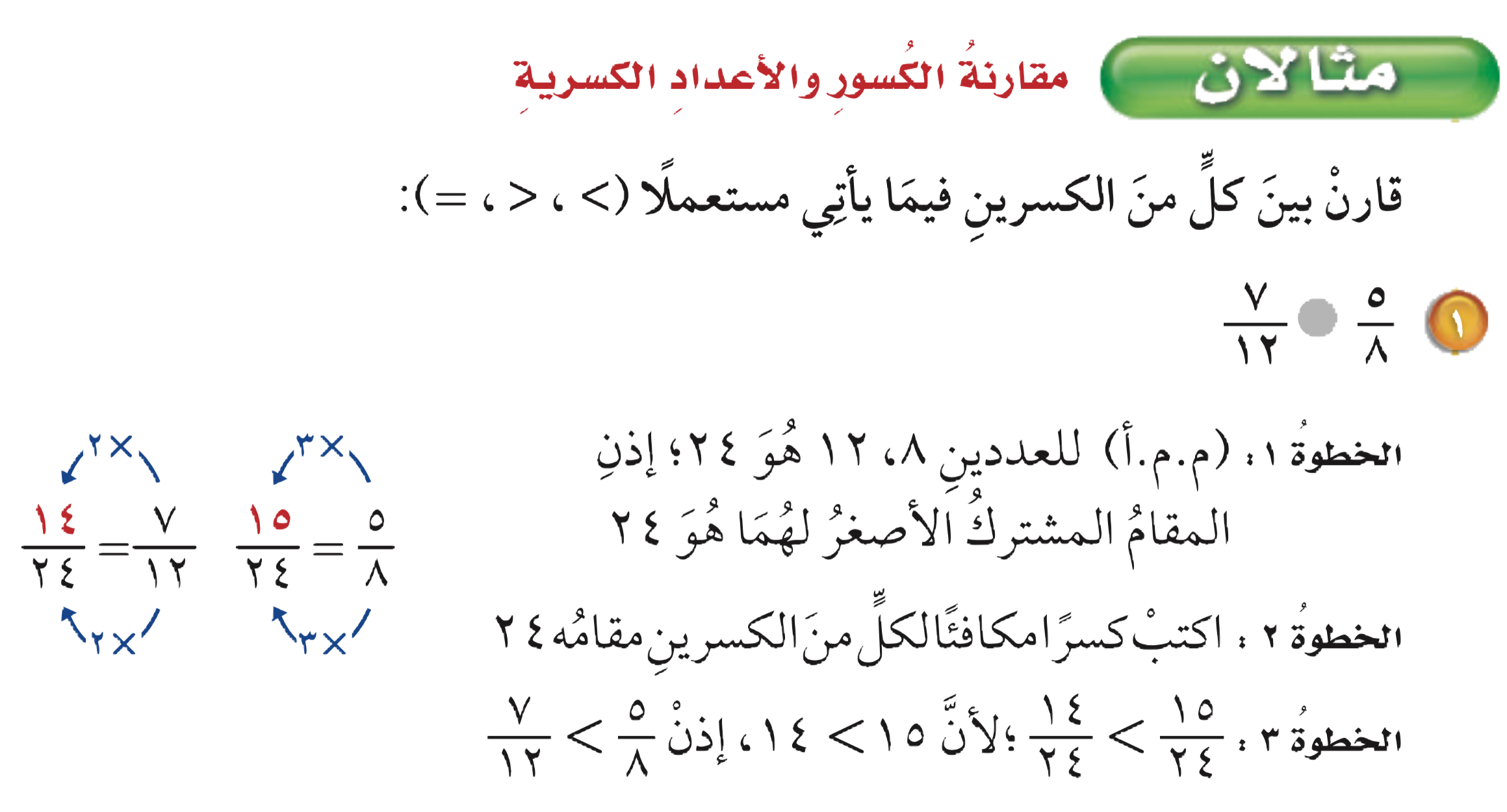 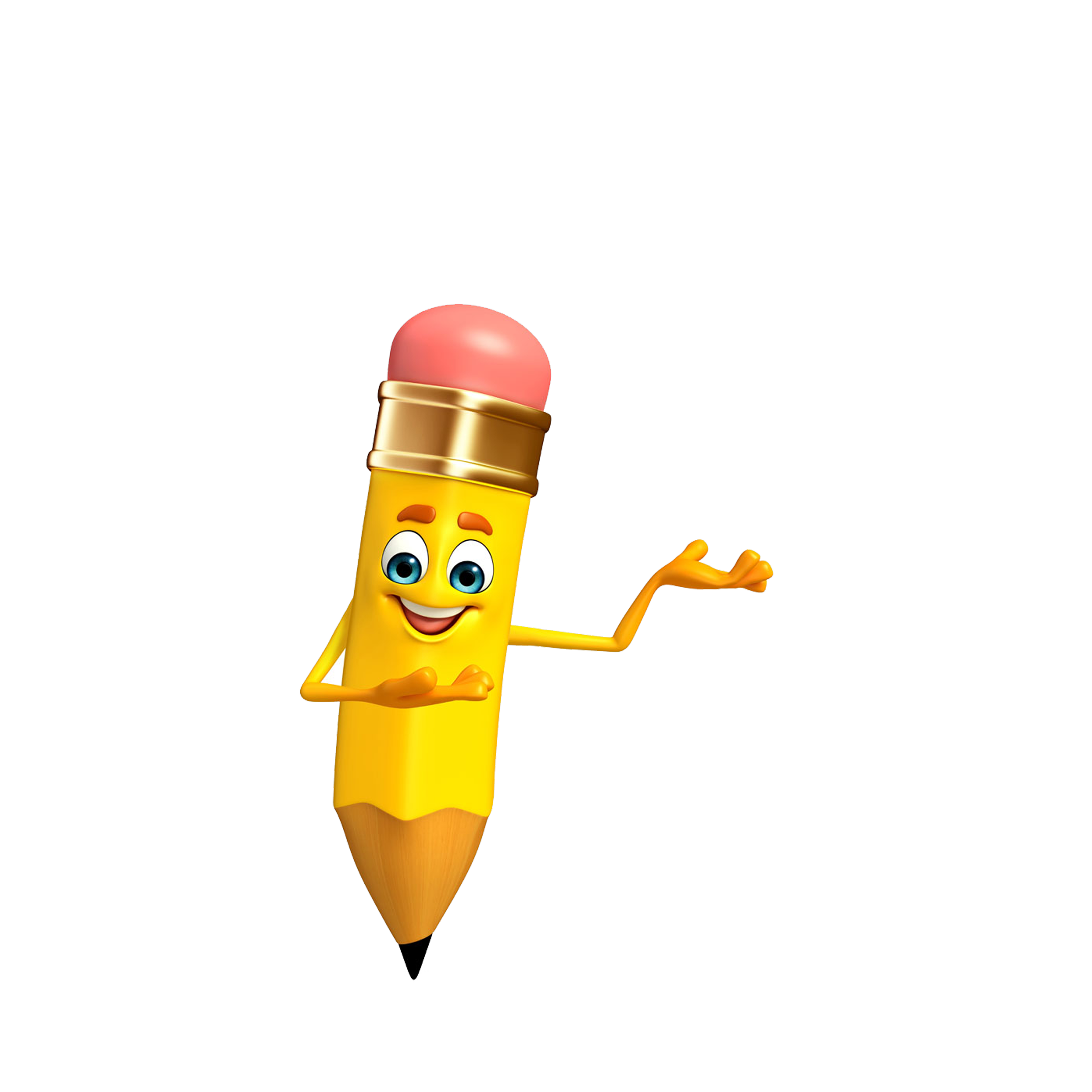 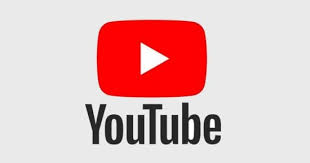 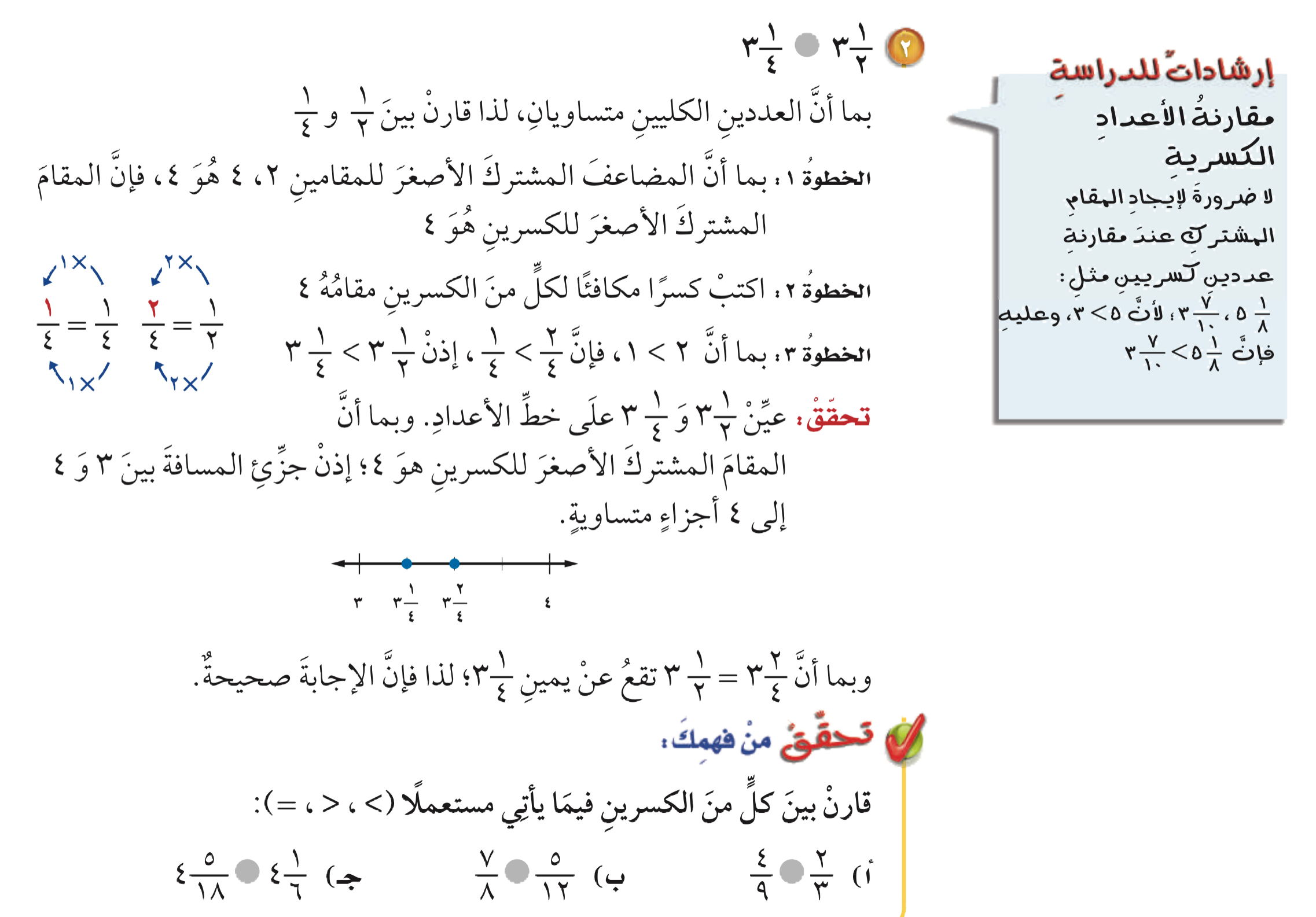 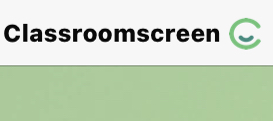 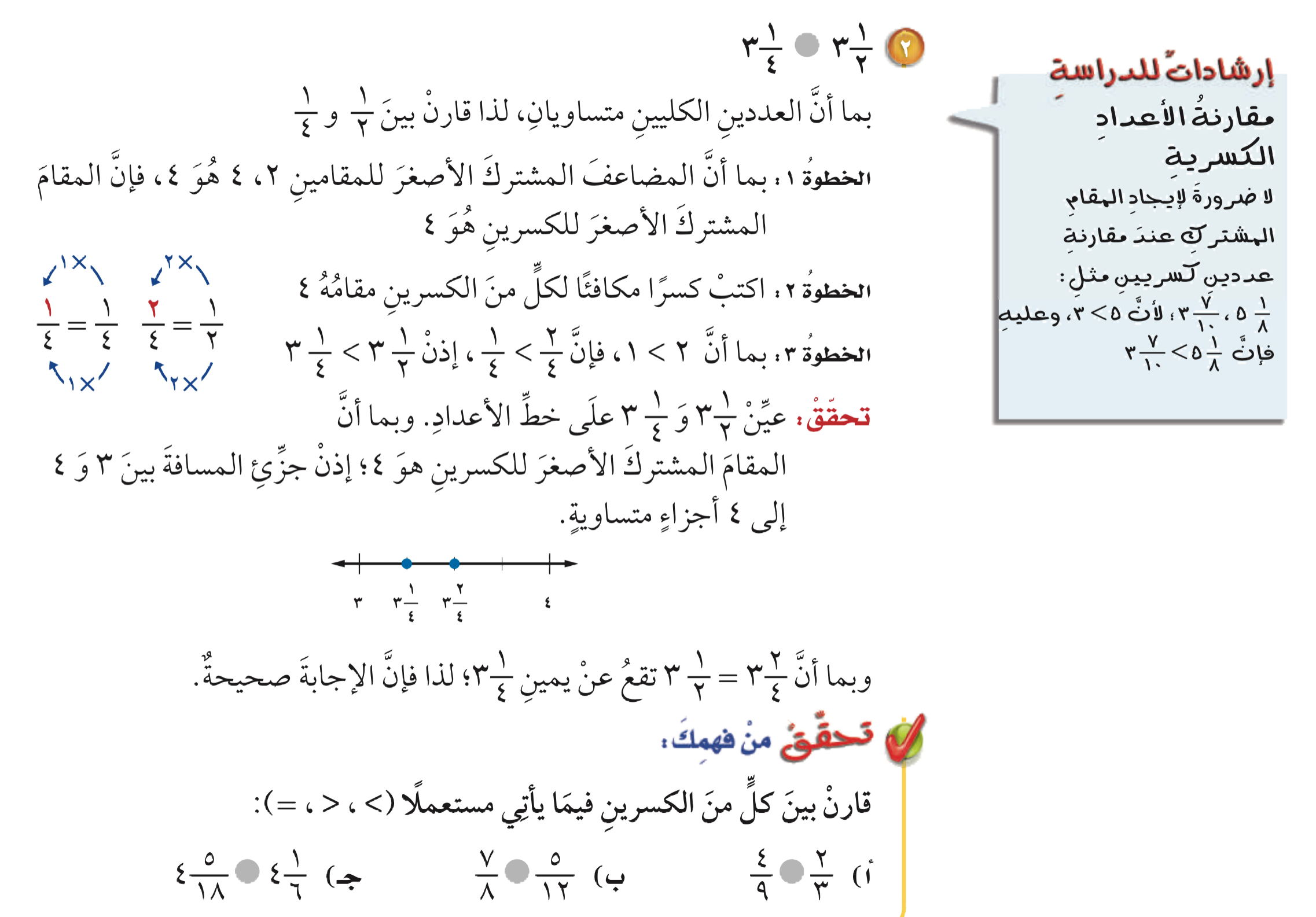 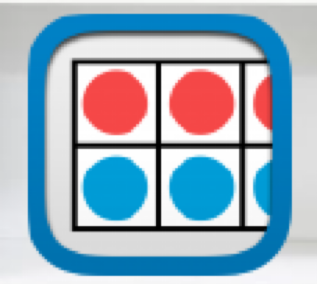 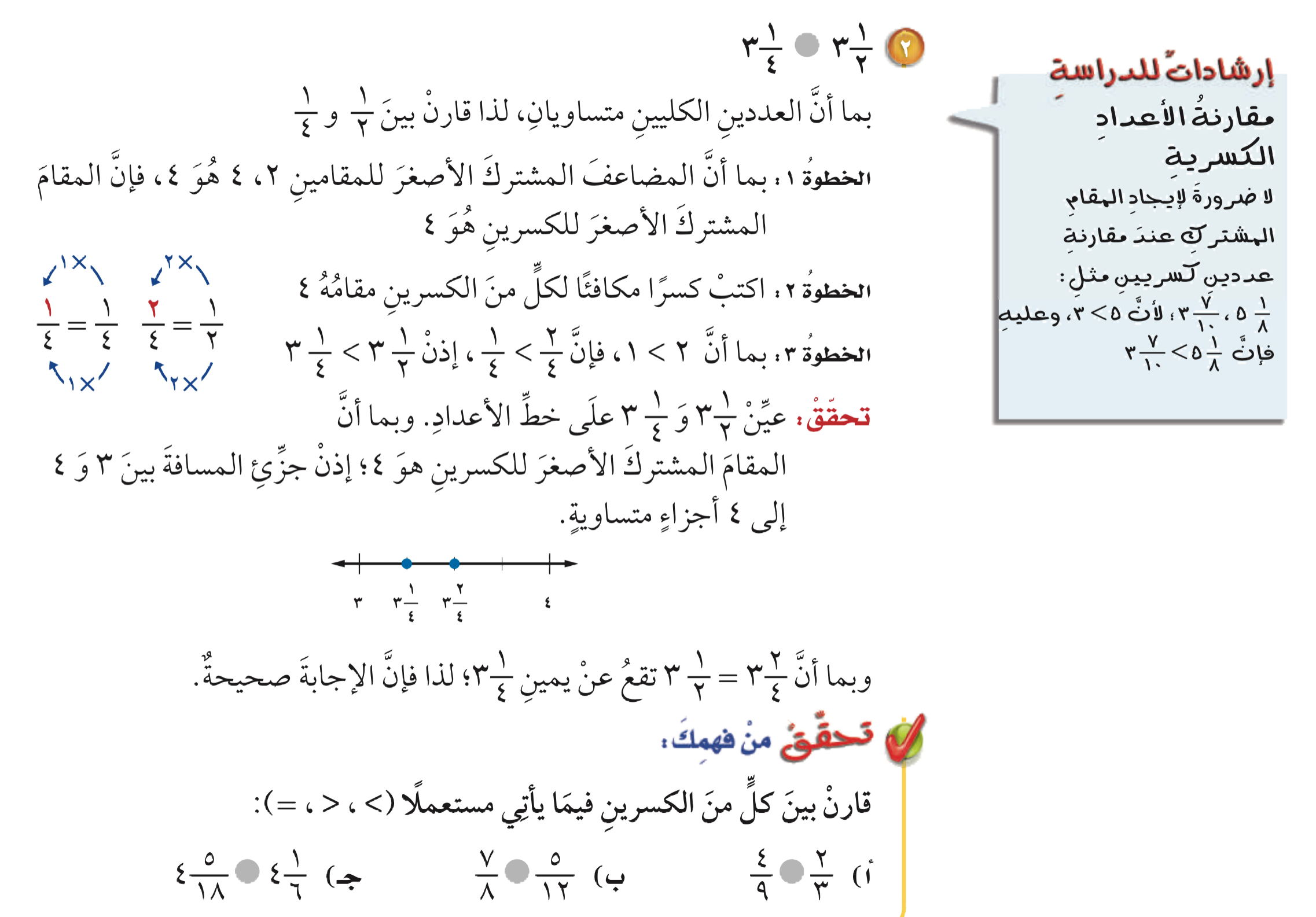 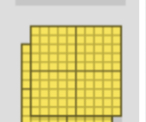 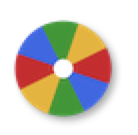 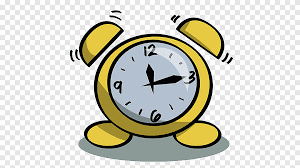 الحل
أدوات
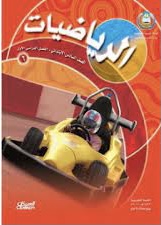 نشاط
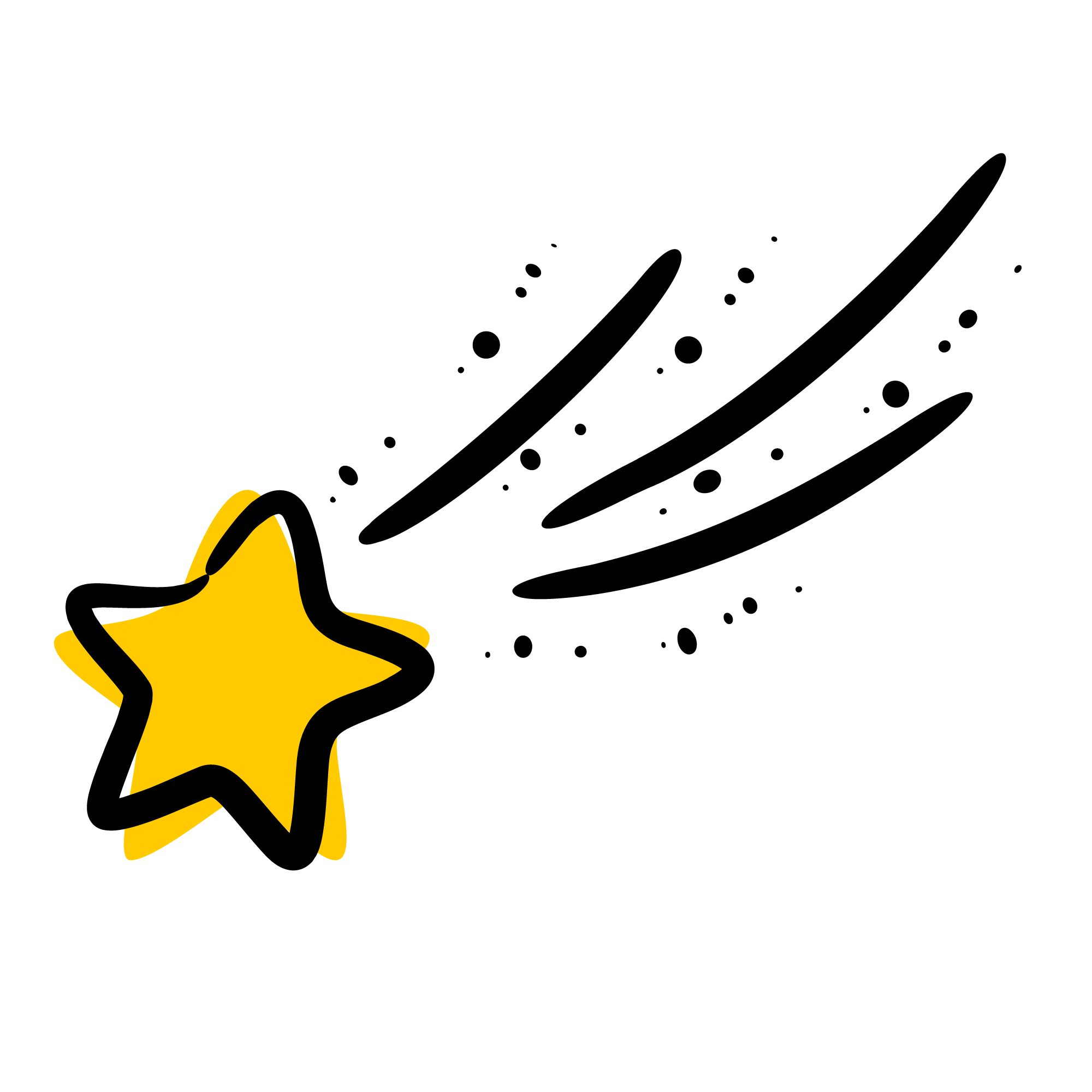 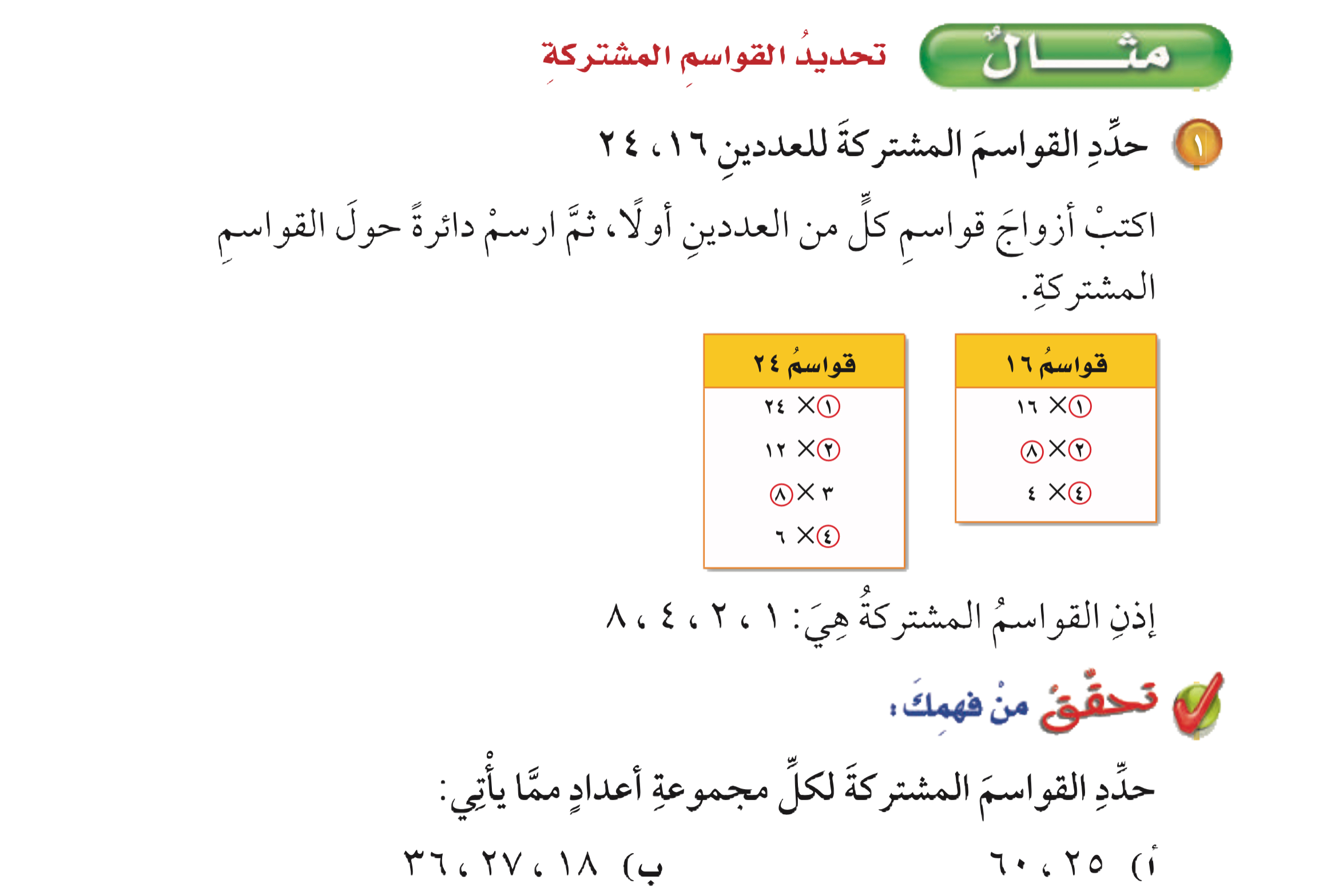 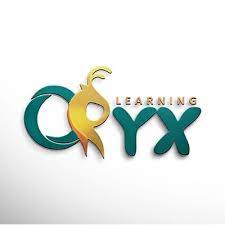 المحور الأول
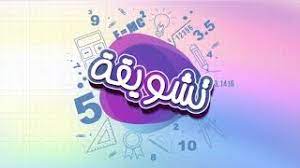 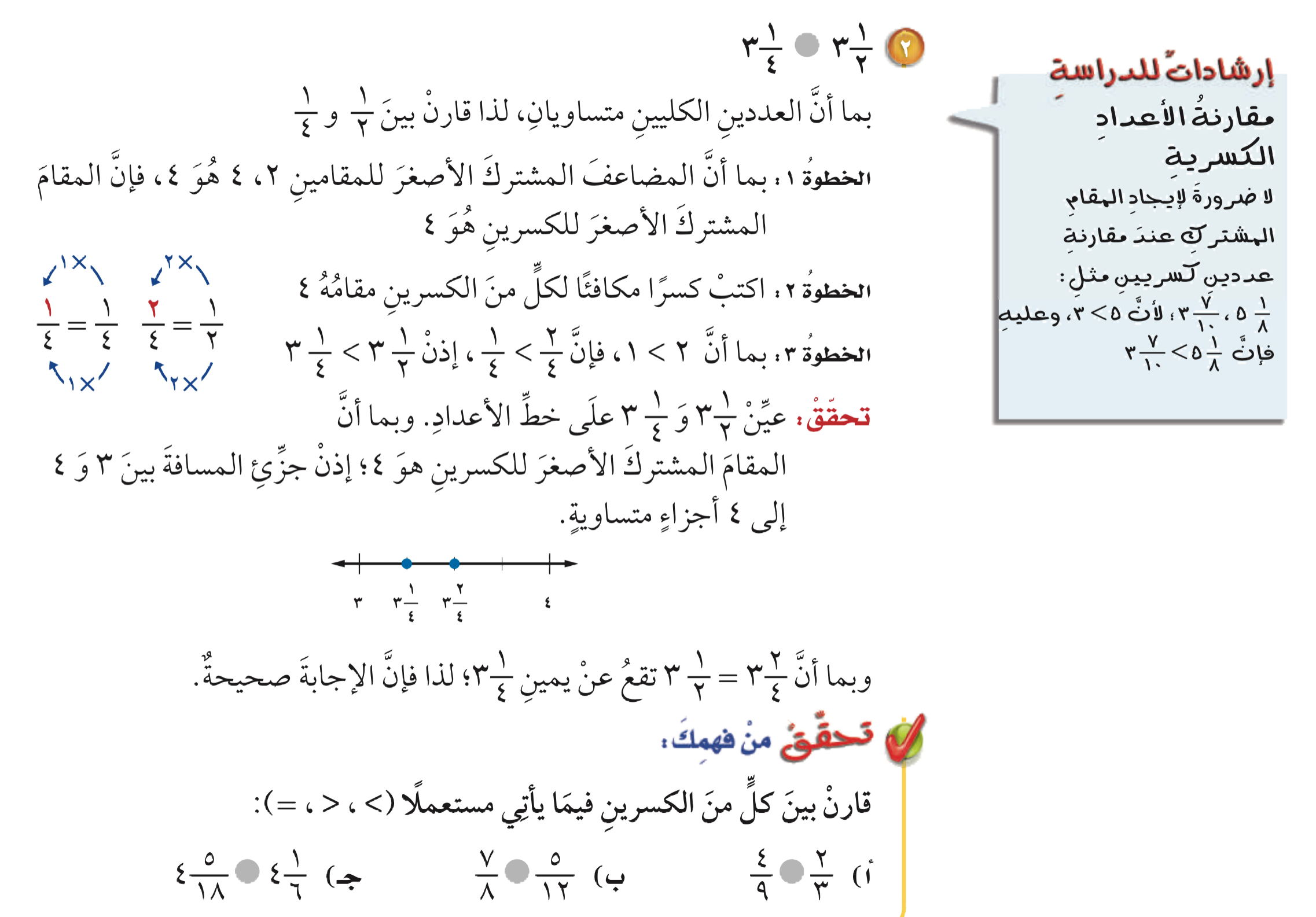 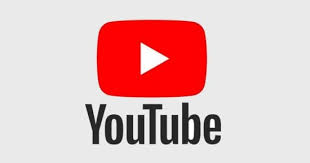 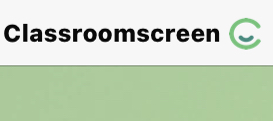 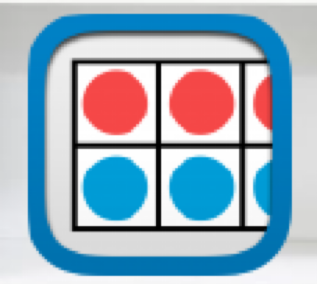 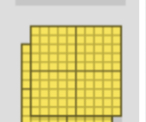 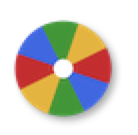 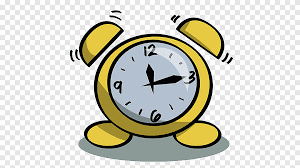 أدوات
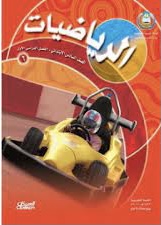 ٦
٤
٦
٤
٢
٤
١٠
٢١
١٠
٢١
٥
٧
٥
٣
٥
٣
٥
٥
١
٧
٢
٤
نشاط
١
٥
٥ × ٢
٥ × ١
٧ × ٣
٢ × ٣
٤ × ١
١ × ٣
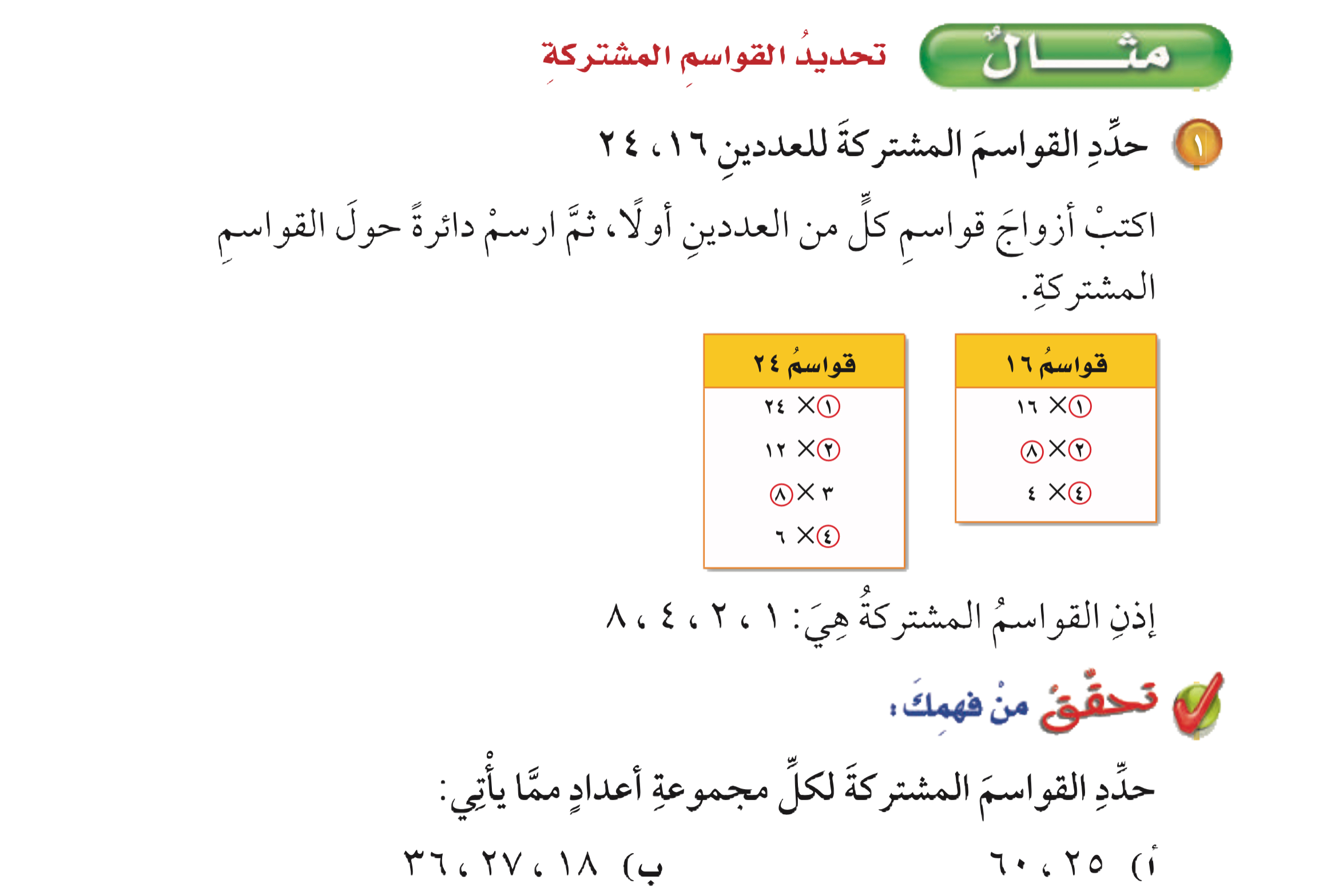 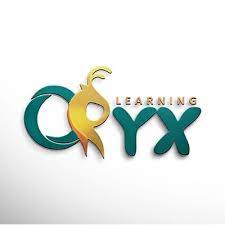 إذاً
المحور الأول
إذاً
إذاً
<
٤
بما أن
<
٤
،
،
<
<
بما أن
بما أن
>
،
>
=
=
=
=
=
=
=
=
=
=
=
=
١٨
١٨
٢٤
٢٤
١٨
١٢
٢٤
١٢
٨
٦
١٨
٦
٩
٩
٣
٩
٣
٩
١٨
١٨ × ١
١٢ × ٢
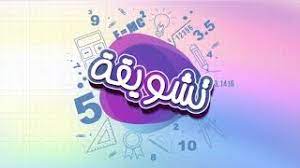 ٨ × ٣
٦ × ٣
٢٤
٨
٣ × ٣
٩ × ١
١٨
٩
٩
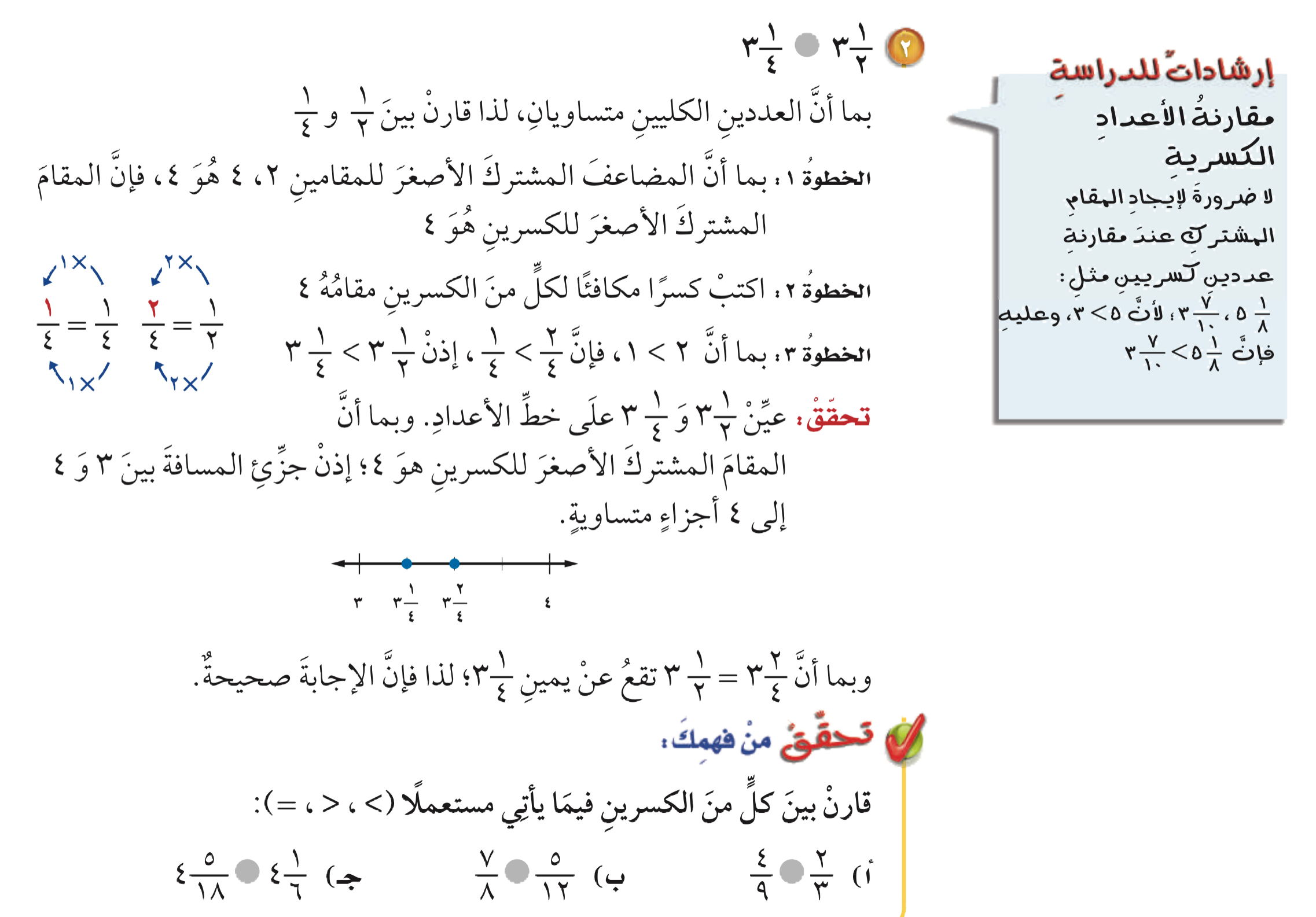 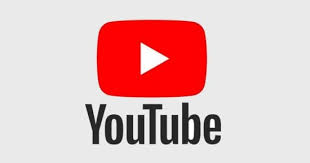 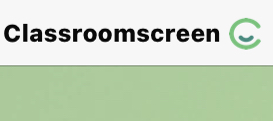 (م.م.أ) لـ ٣ و ٩ هو  ٩
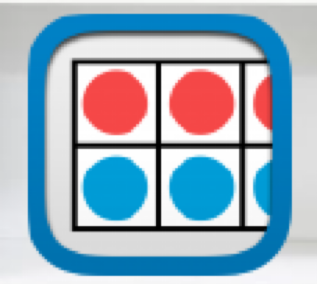 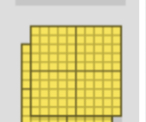 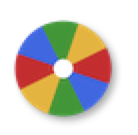 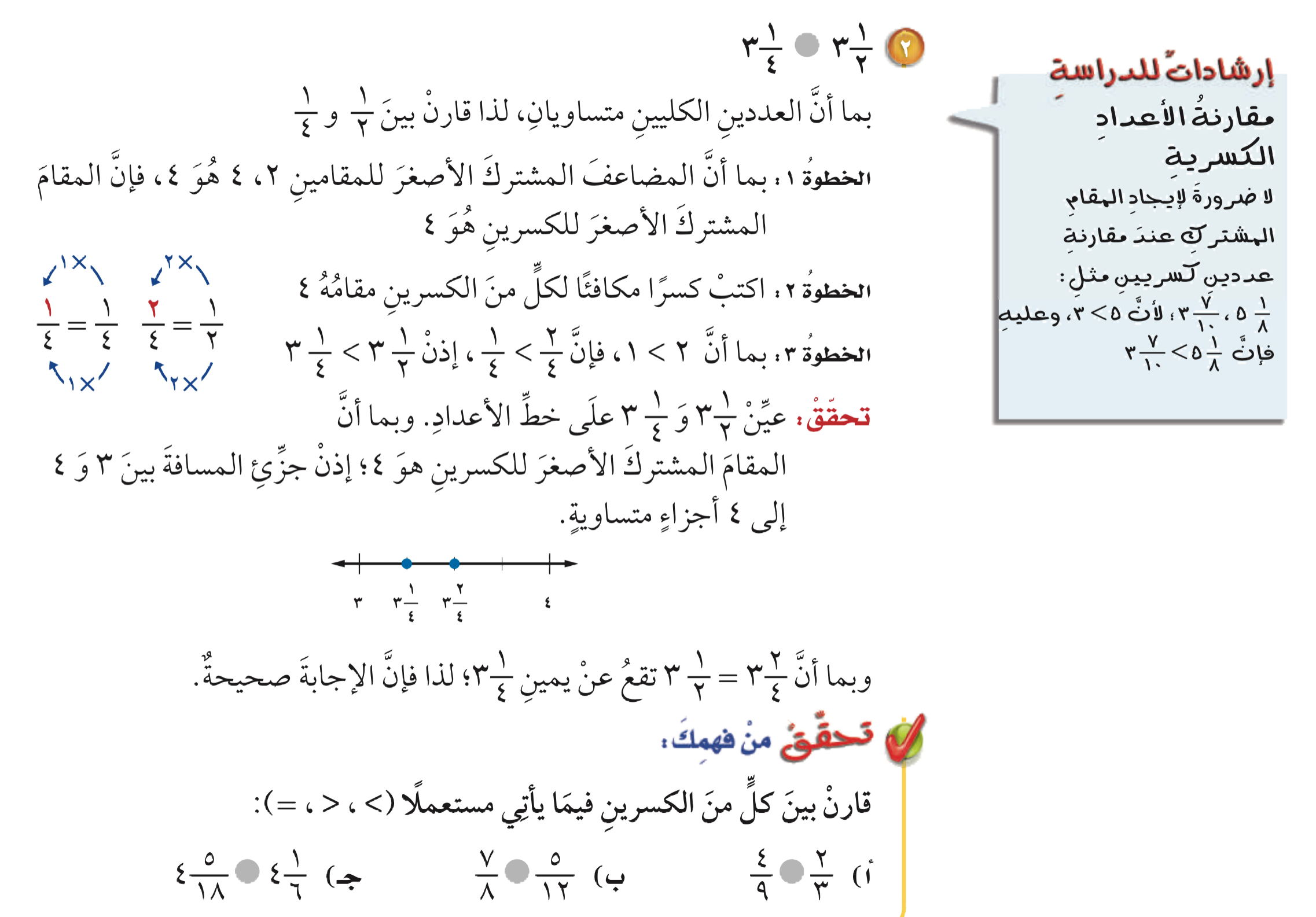 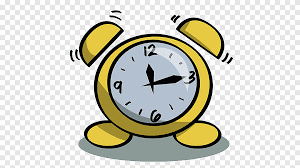 (م٠م.أ) للعددين ١٢ و ٨ هو ٢٤
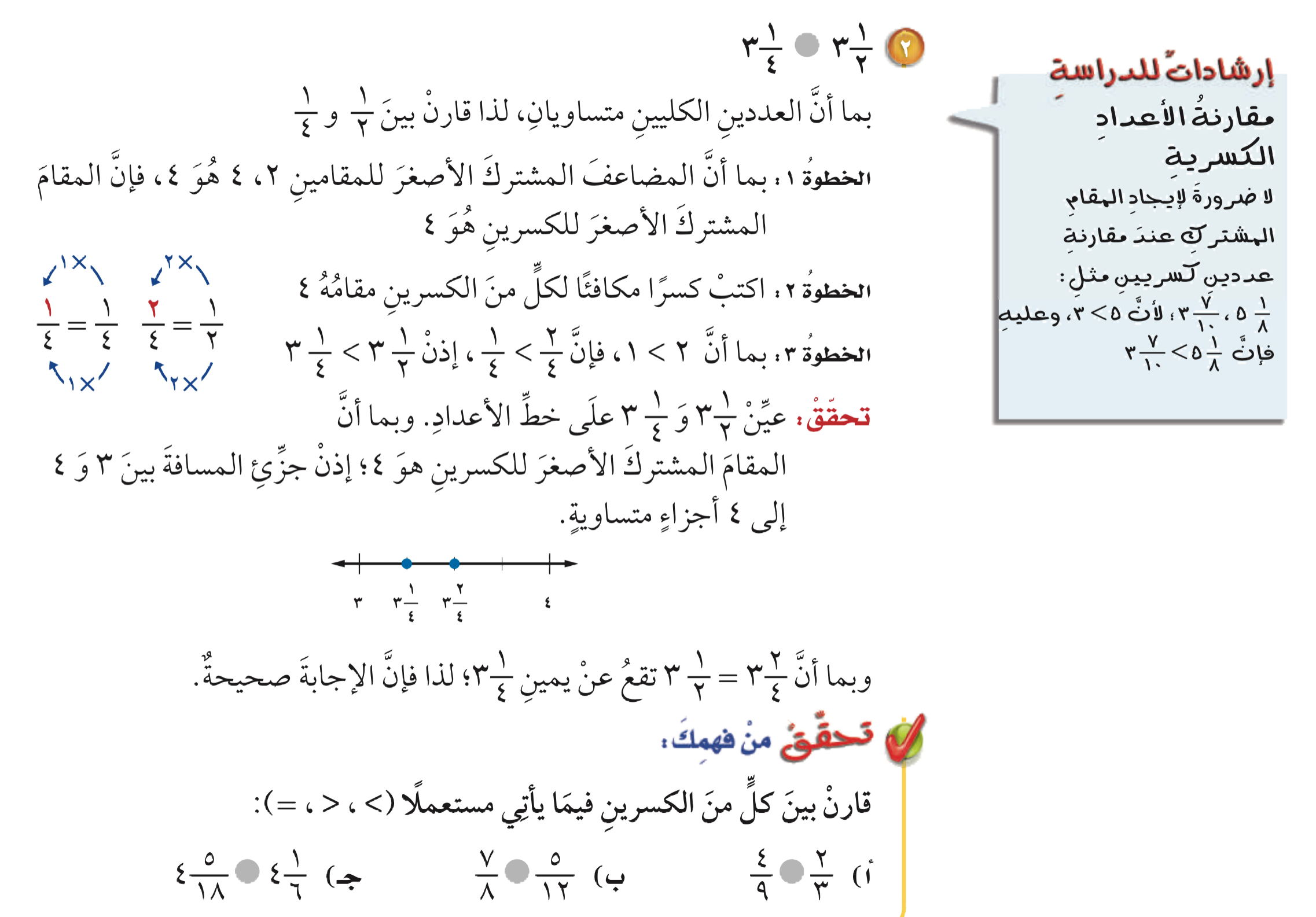 (م٠م.أ) للعددين  ٦ و ١٨ هو ١٨
والأعداد الكلية متساوية
تحقق من فهمك
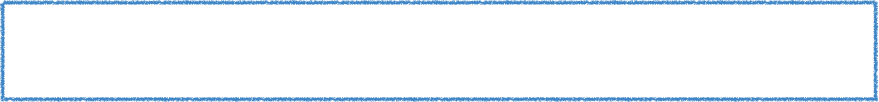 أدوات
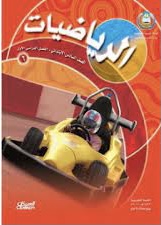 نشاط
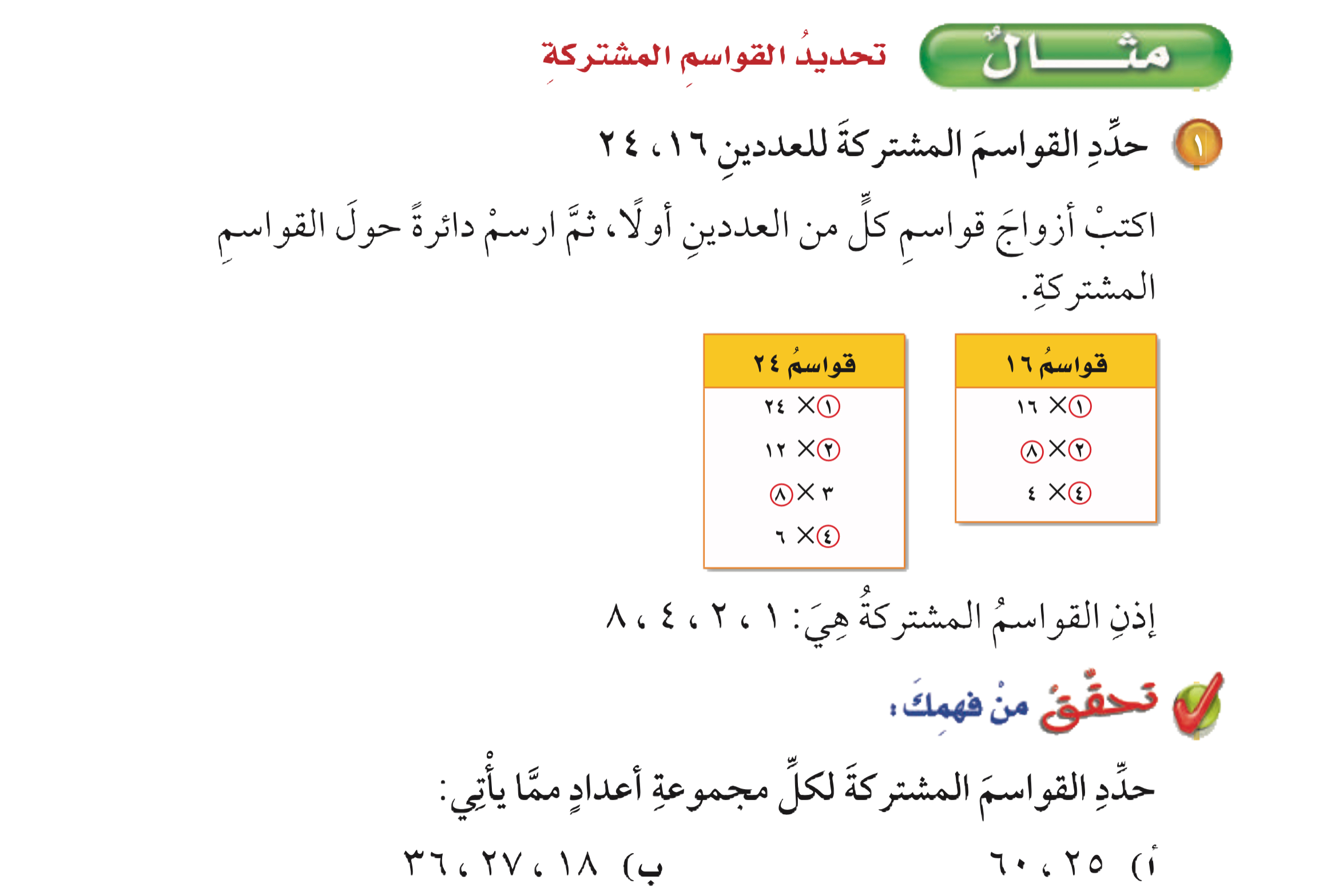 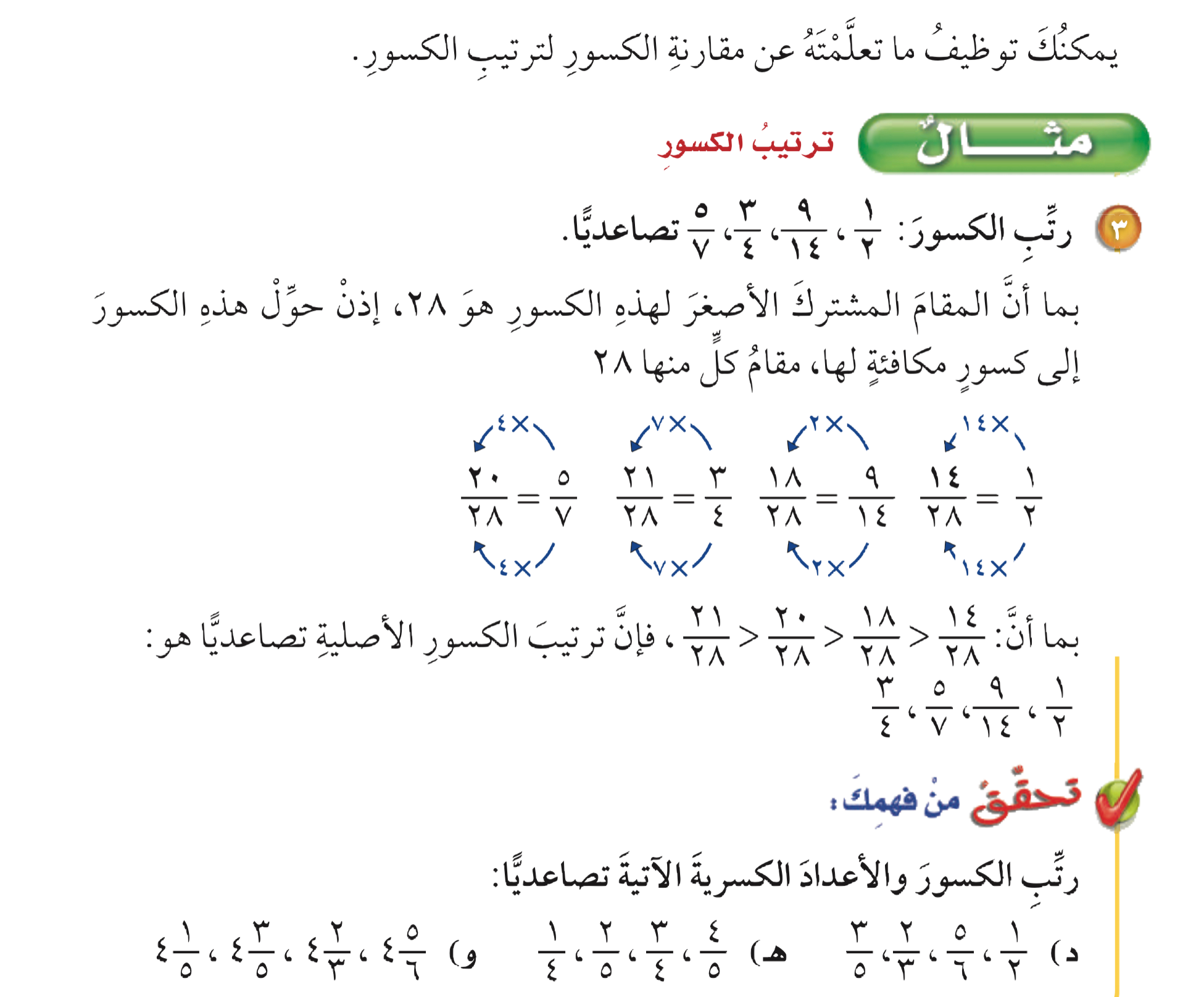 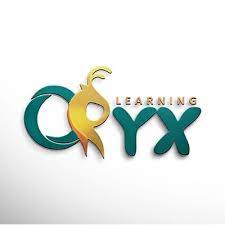 المحور الثاني
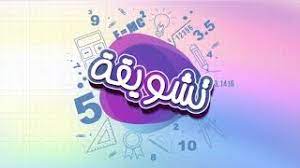 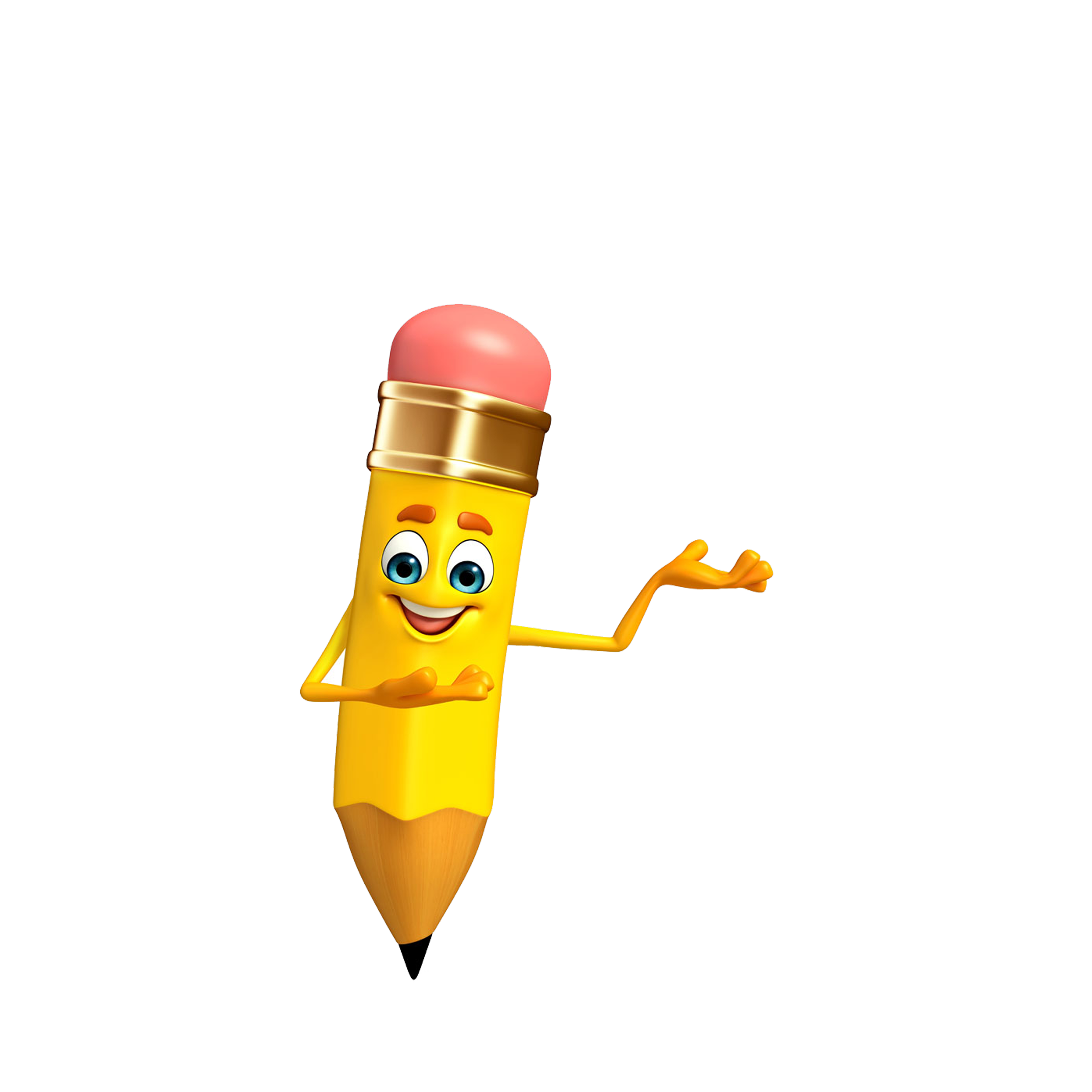 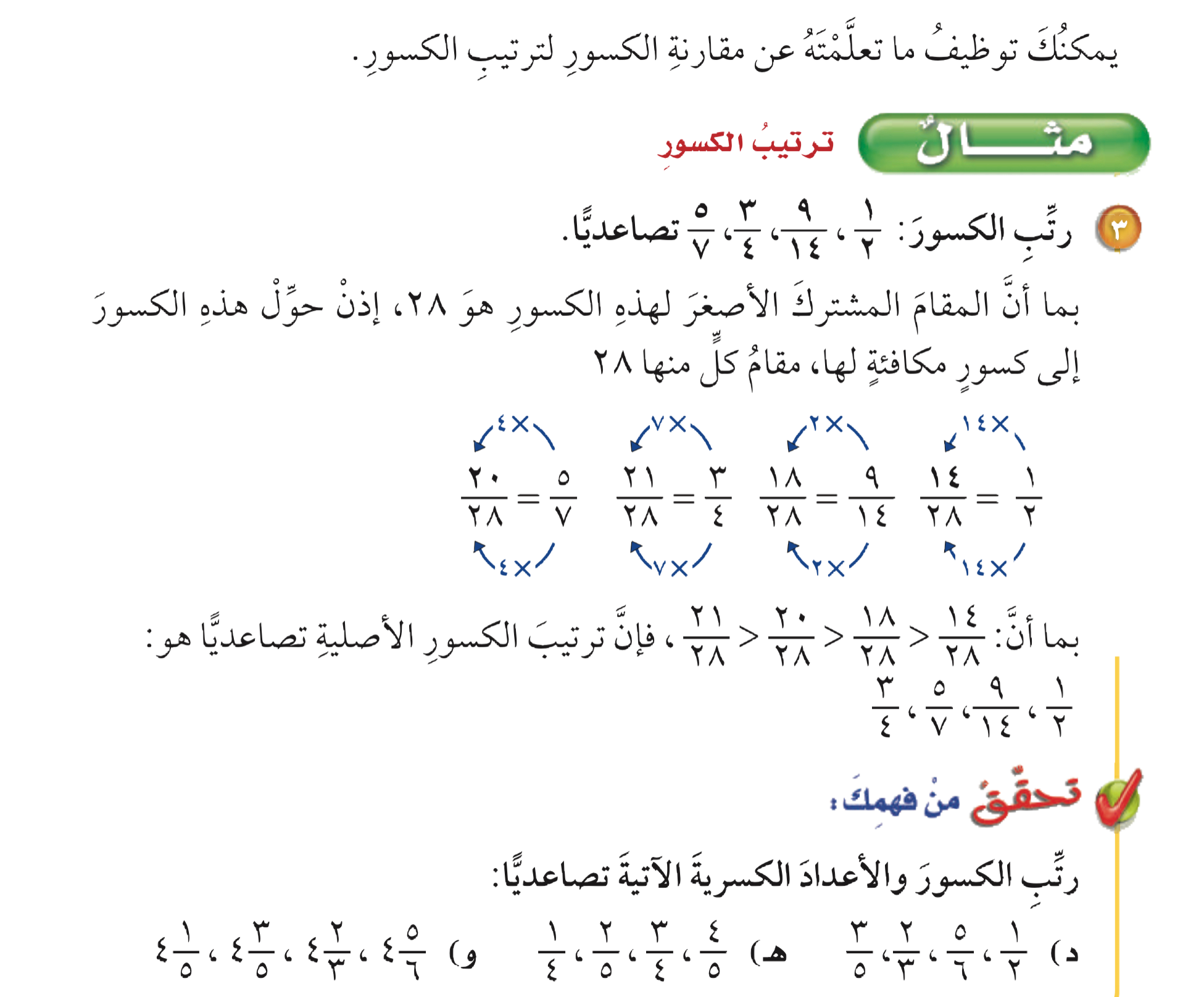 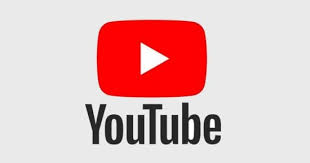 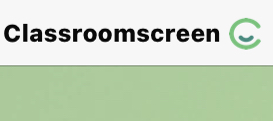 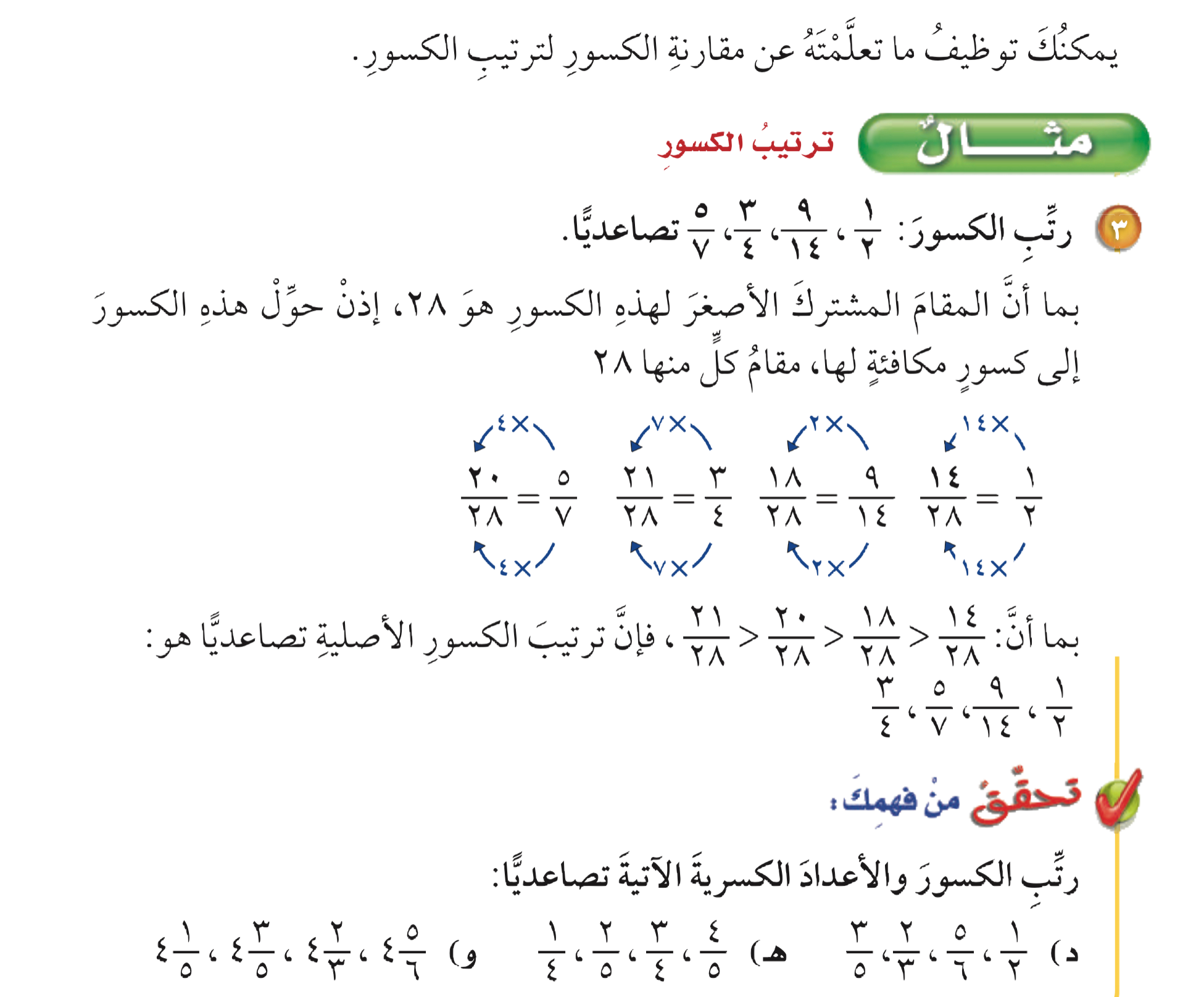 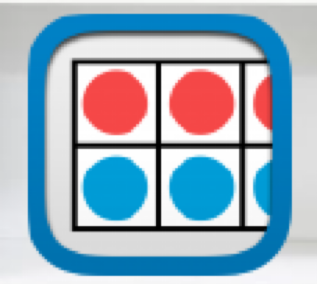 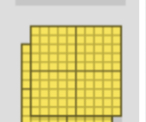 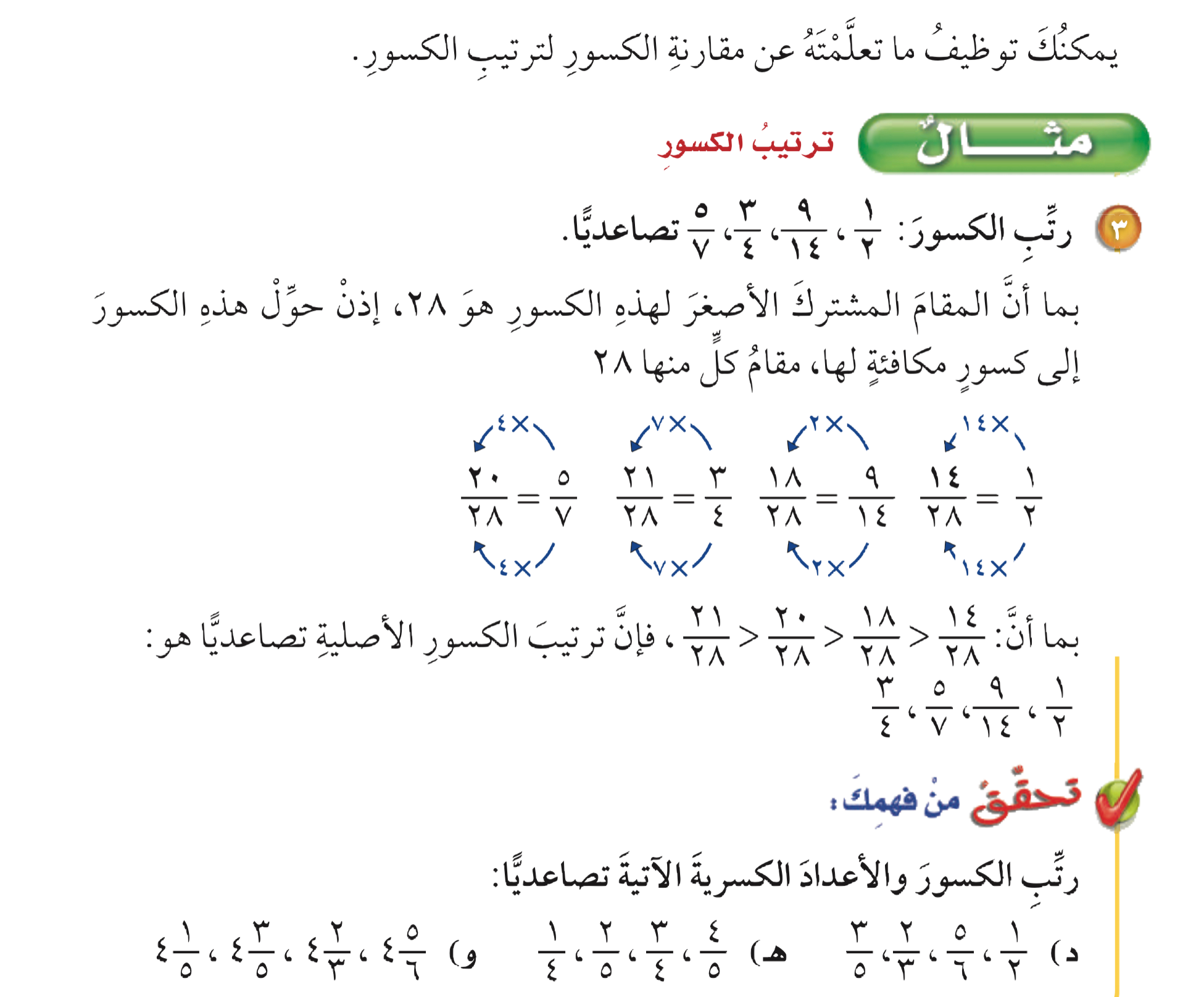 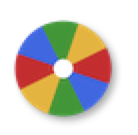 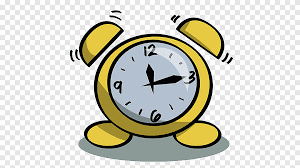 الحل
أدوات
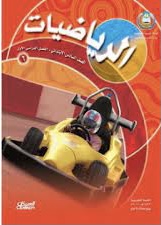 نشاط
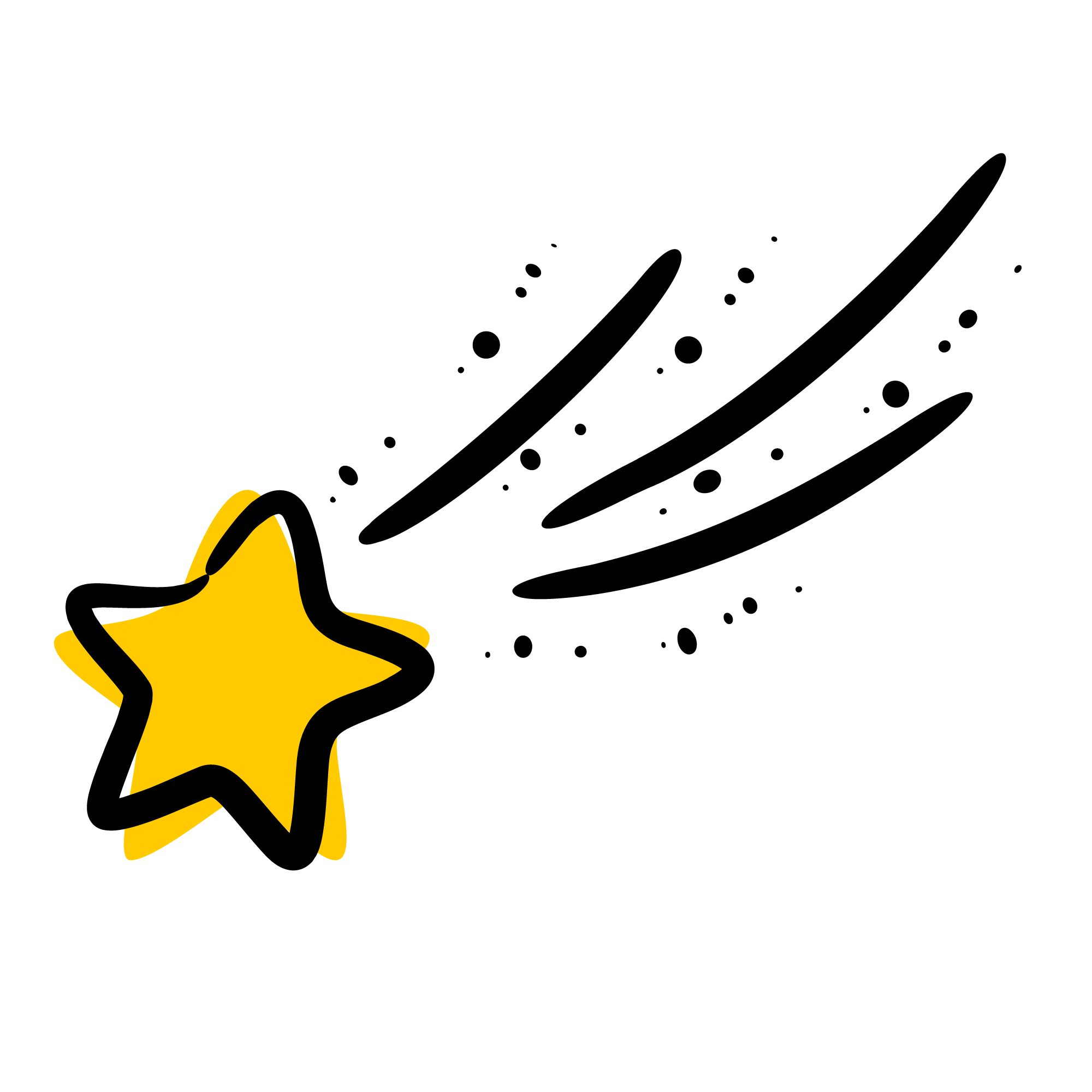 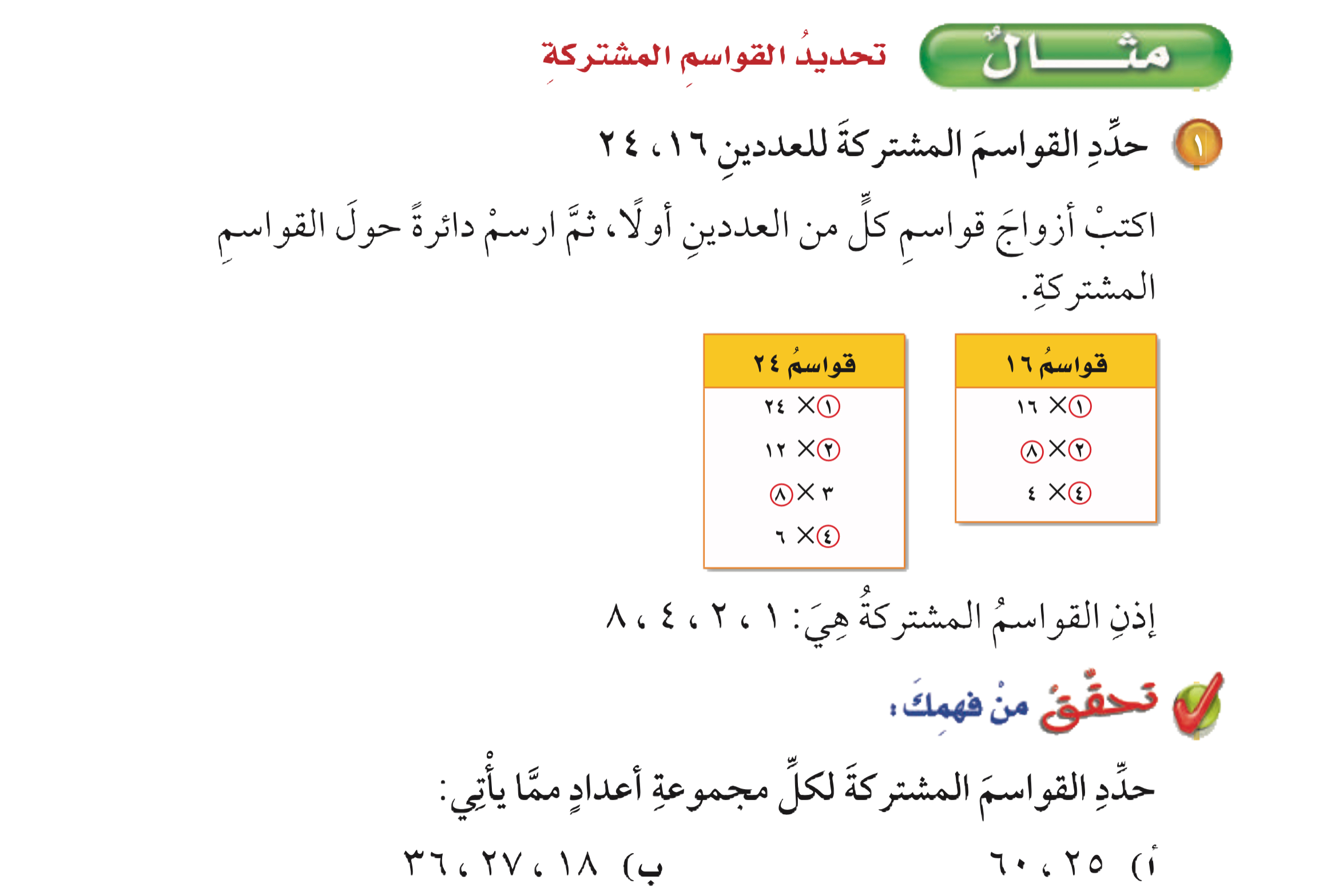 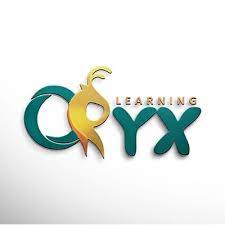 المحور الثاني
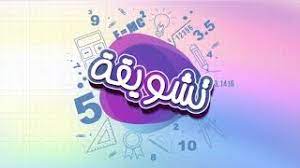 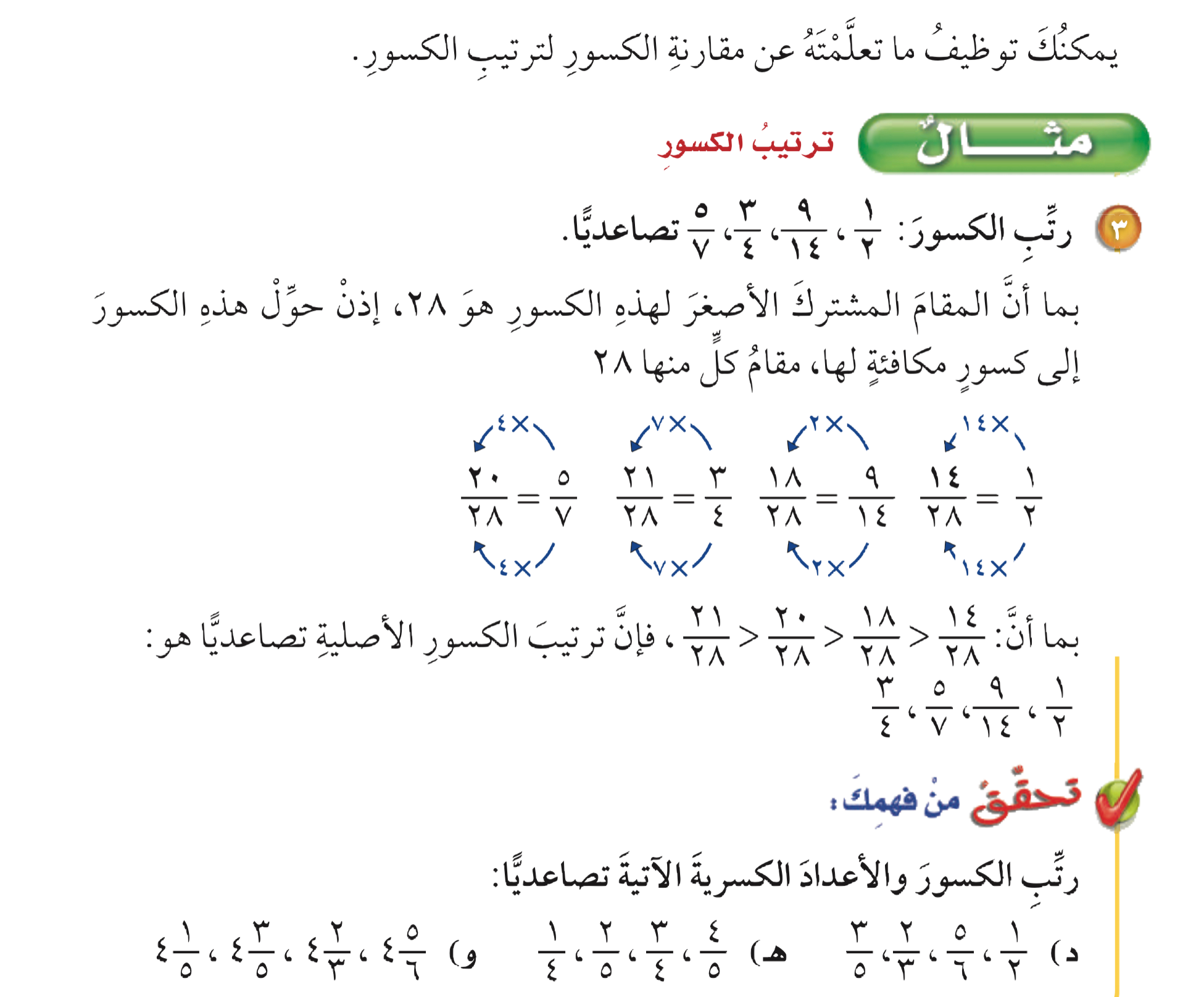 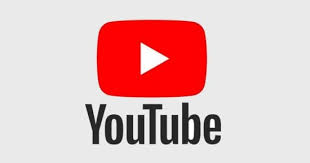 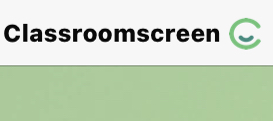 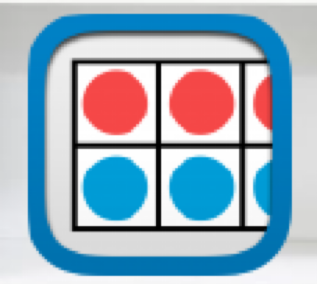 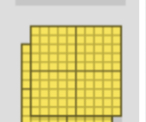 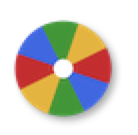 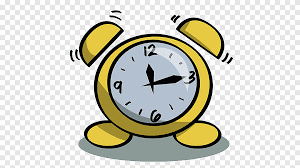 أدوات
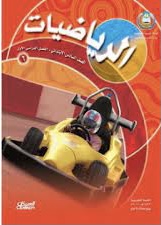 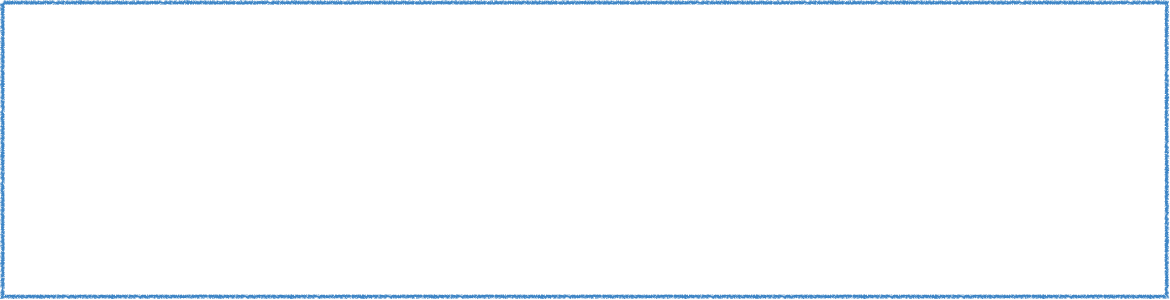 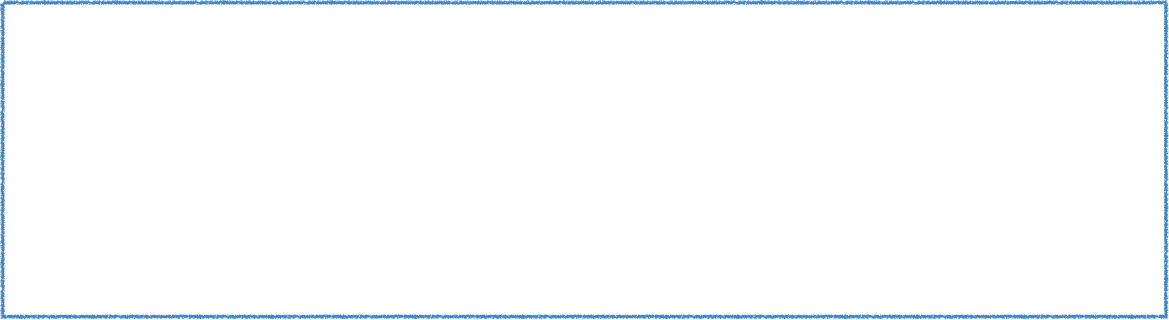 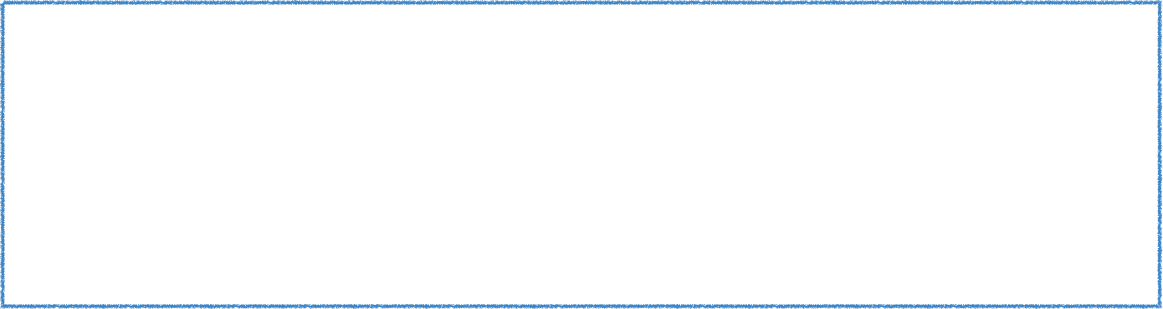 نشاط
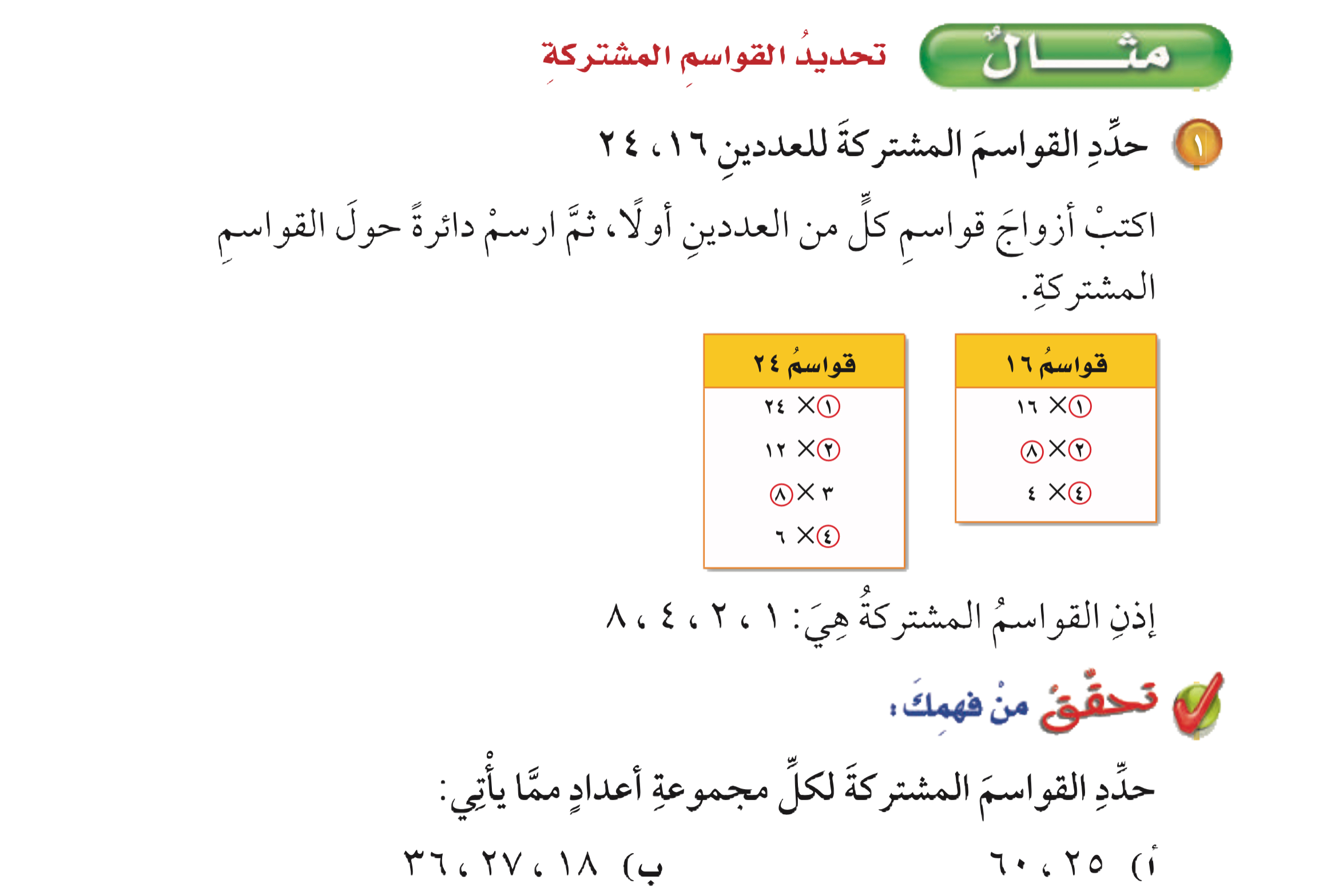 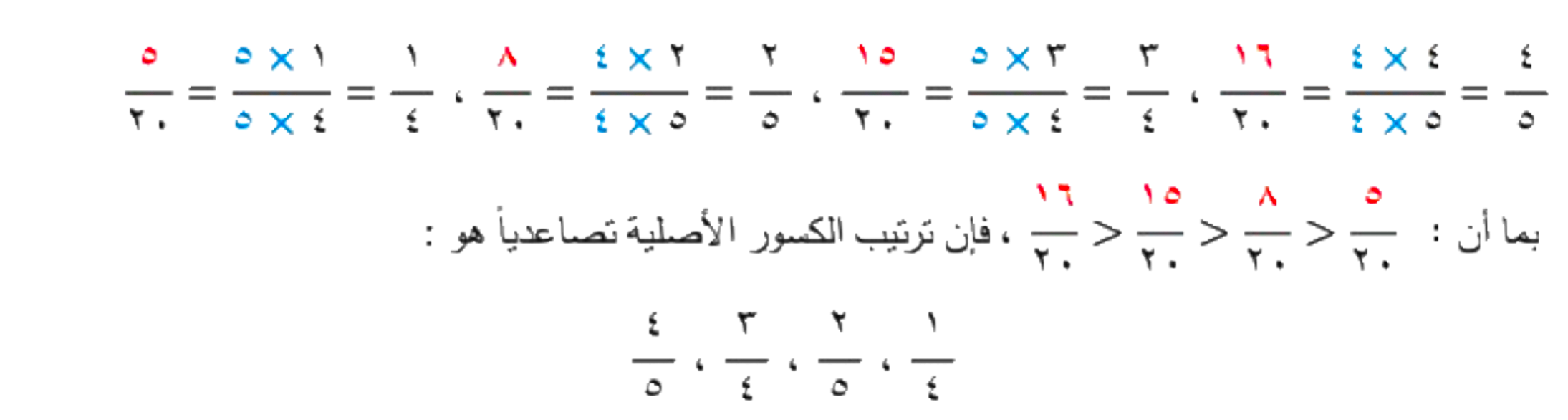 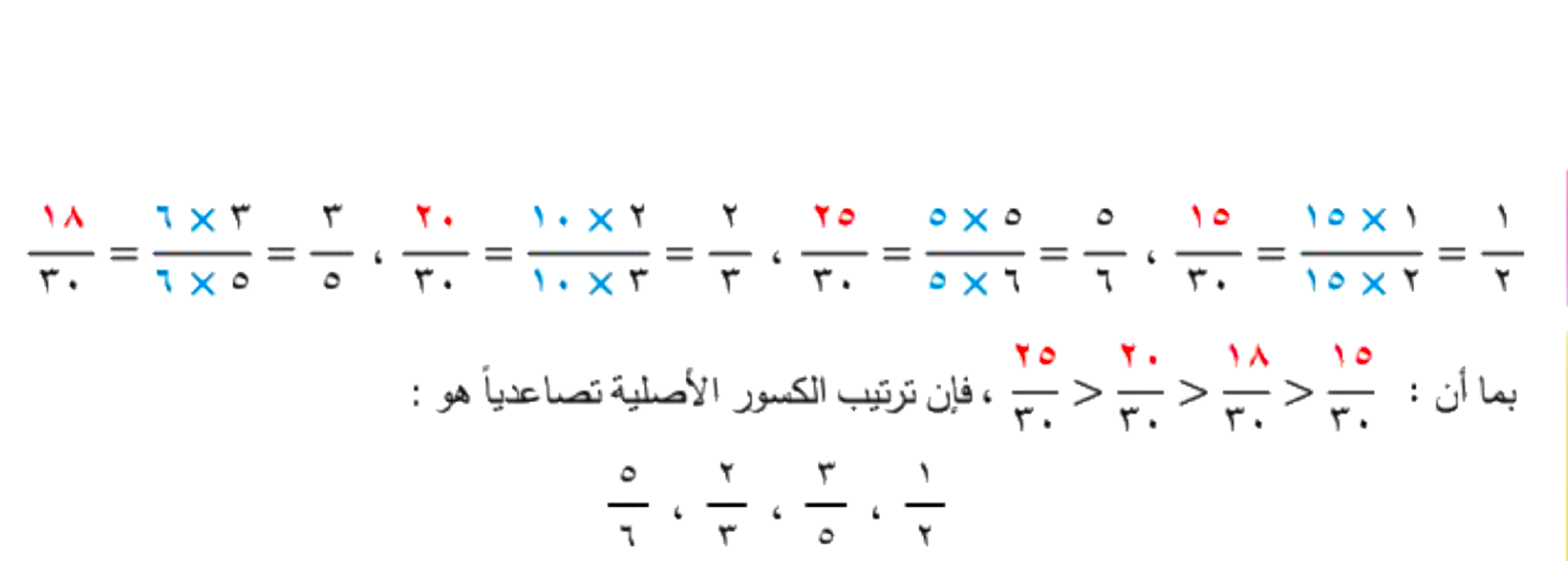 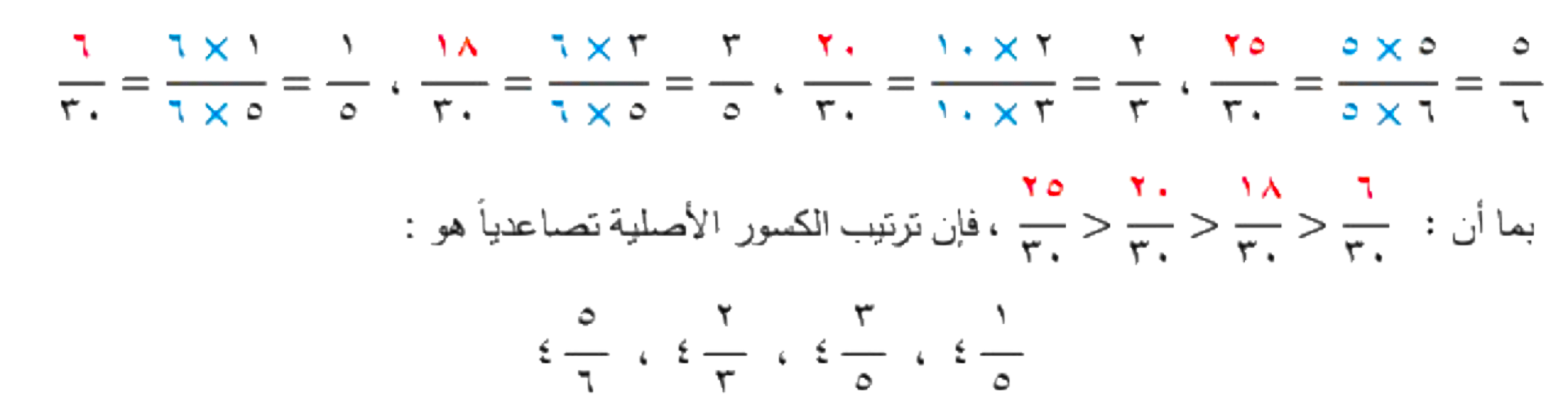 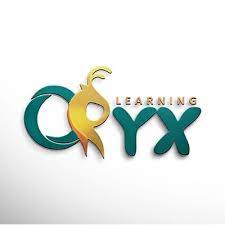 المحور الثاني
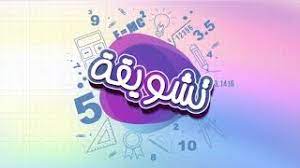 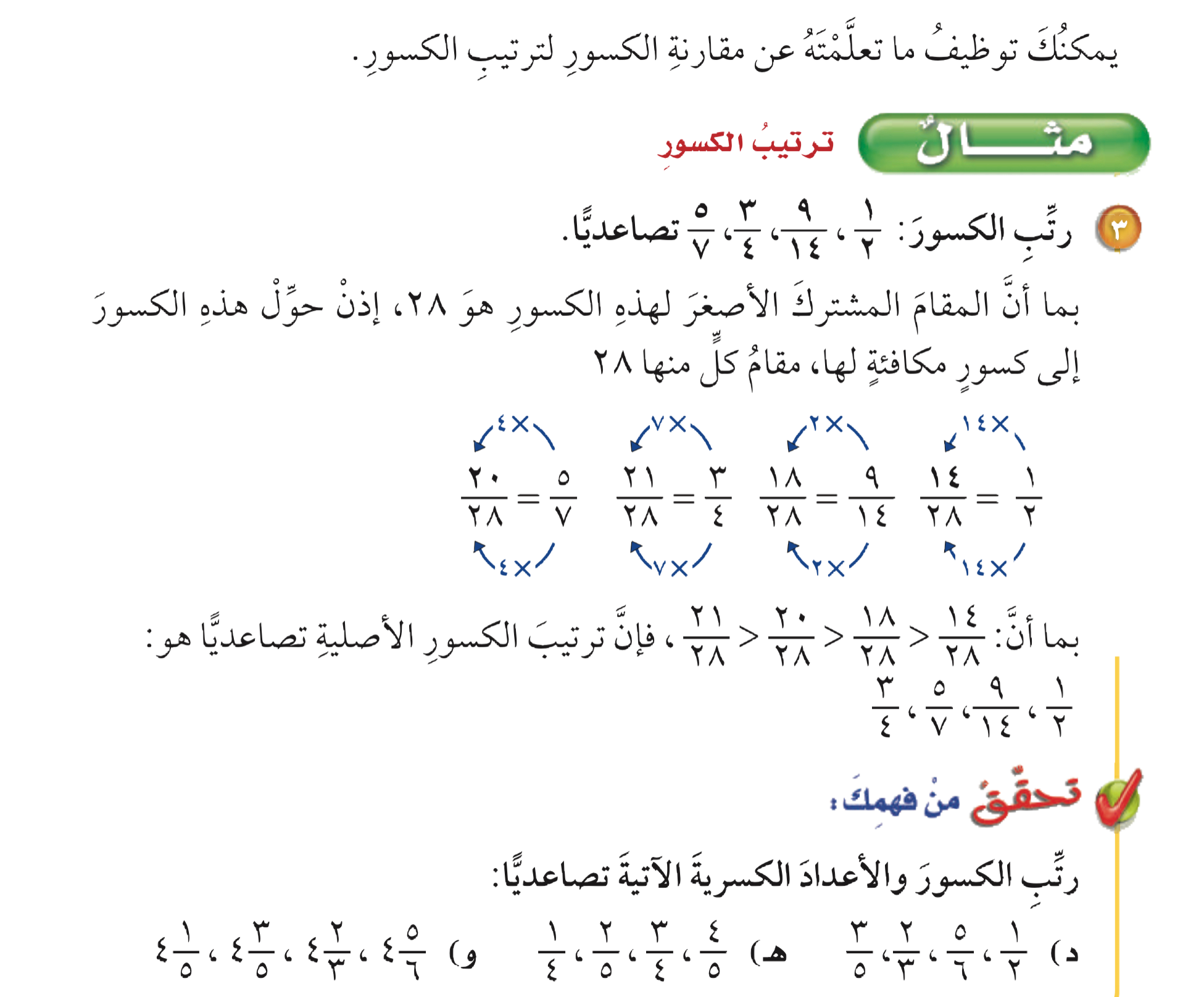 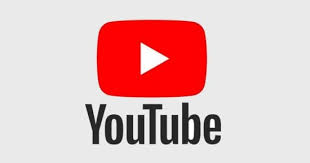 (م٠م.أ) للمقامات هو ٣٠
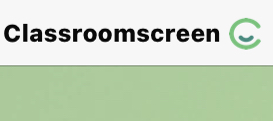 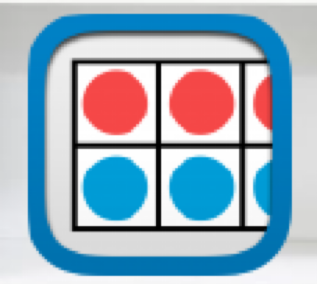 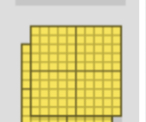 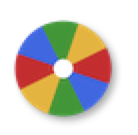 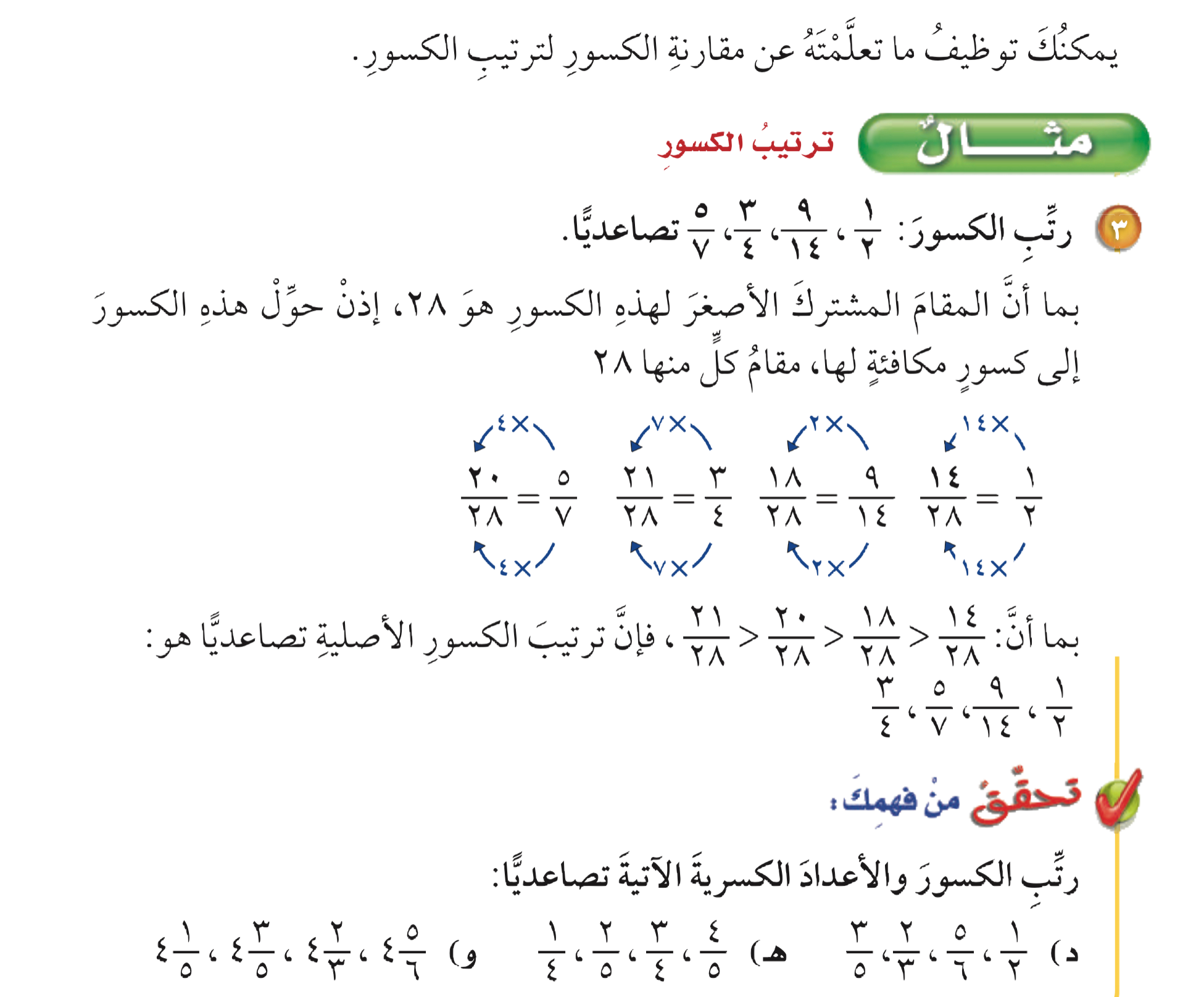 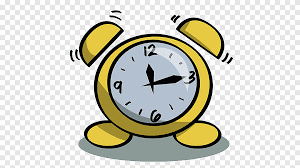 (م٠م.أ) للمقامات هو ٢٠
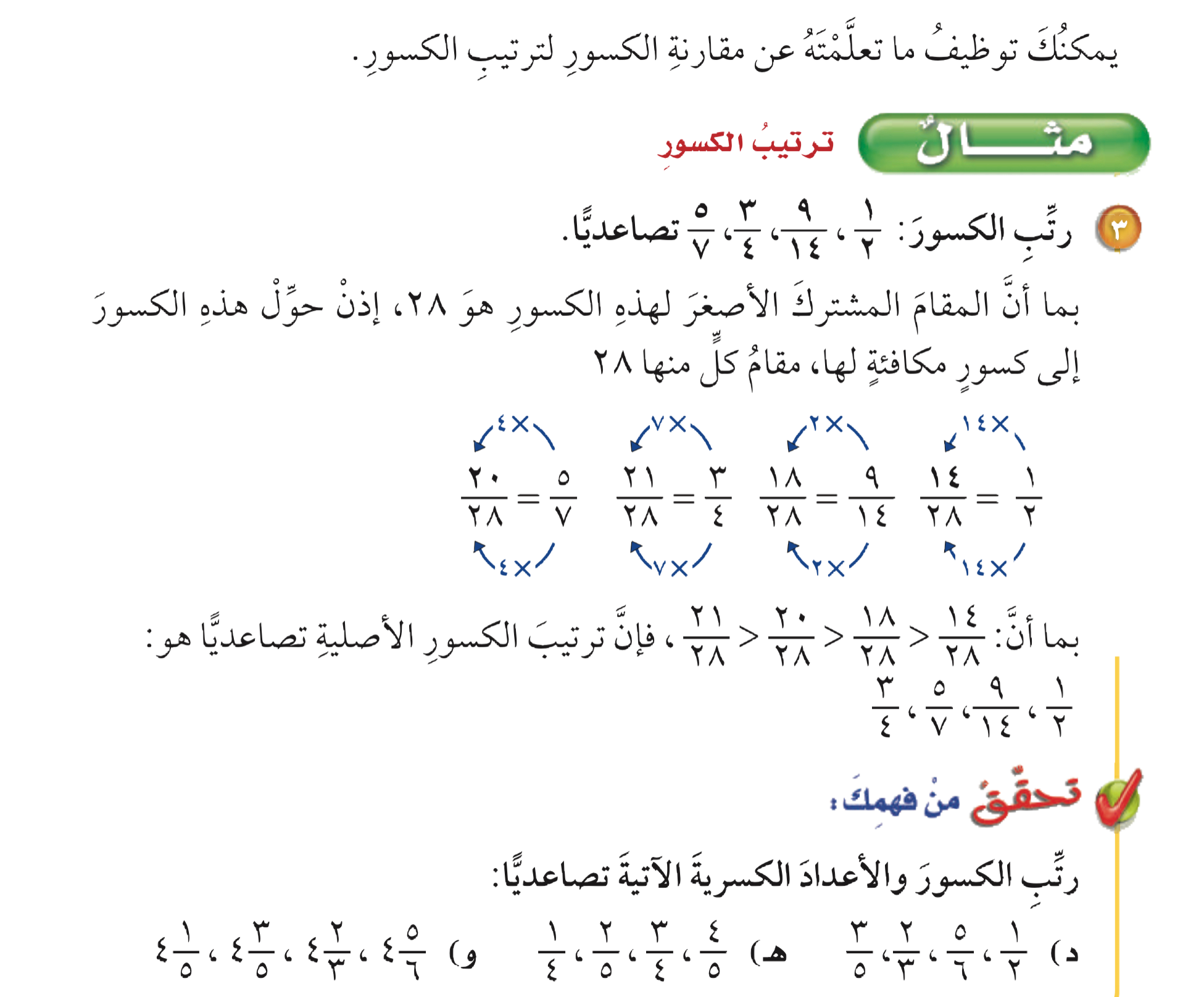 (م٠م.أ) للمقامات هو ٣٠
والأعداد الكلية متساوية
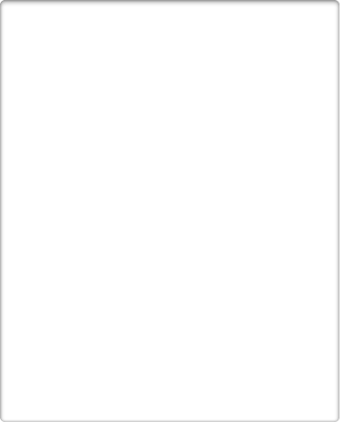 تحقق من فهمك
أدوات
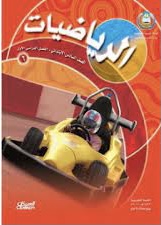 نشاط
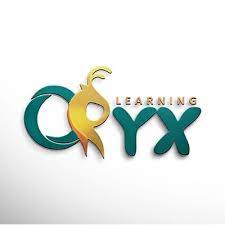 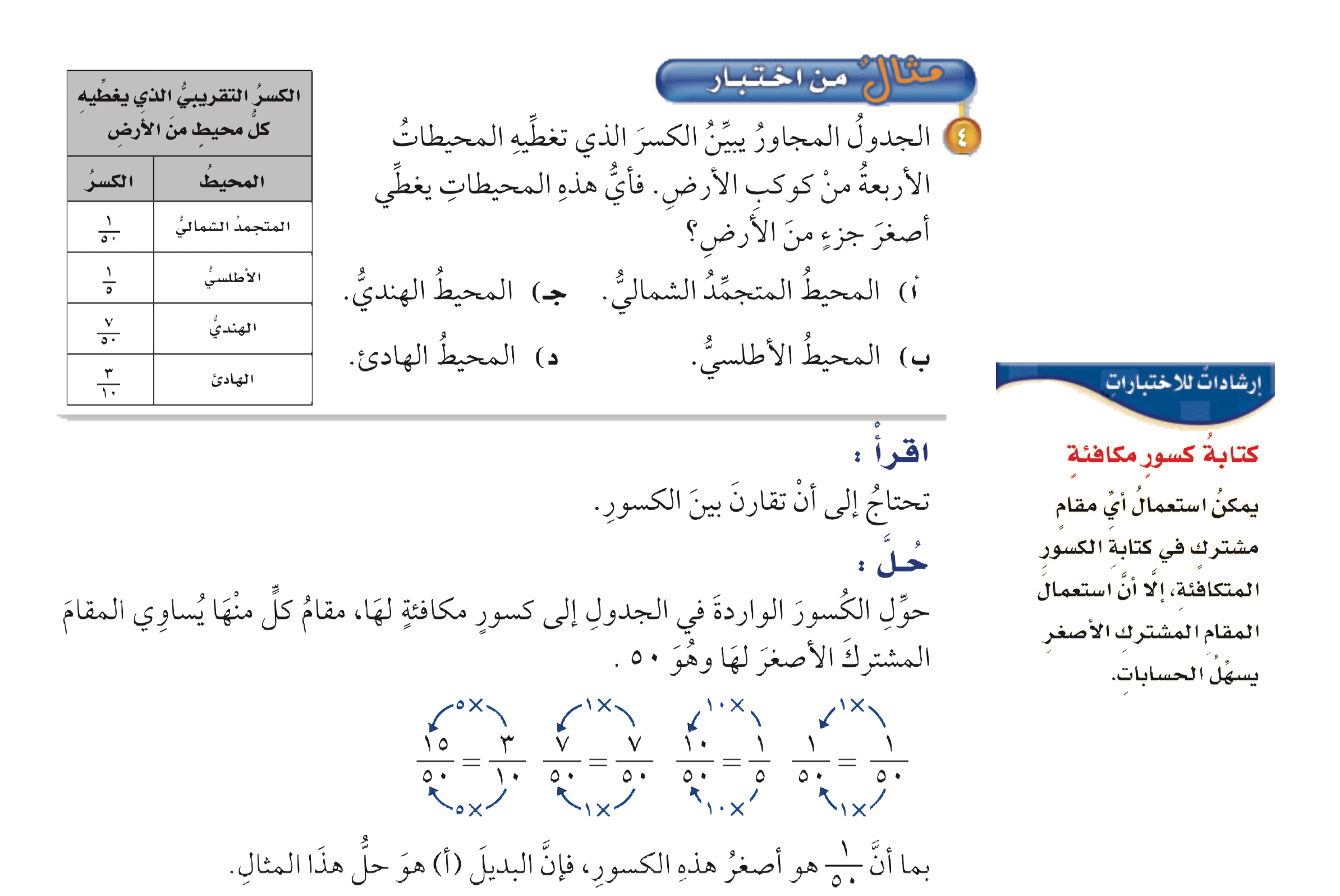 مثال من اختبار
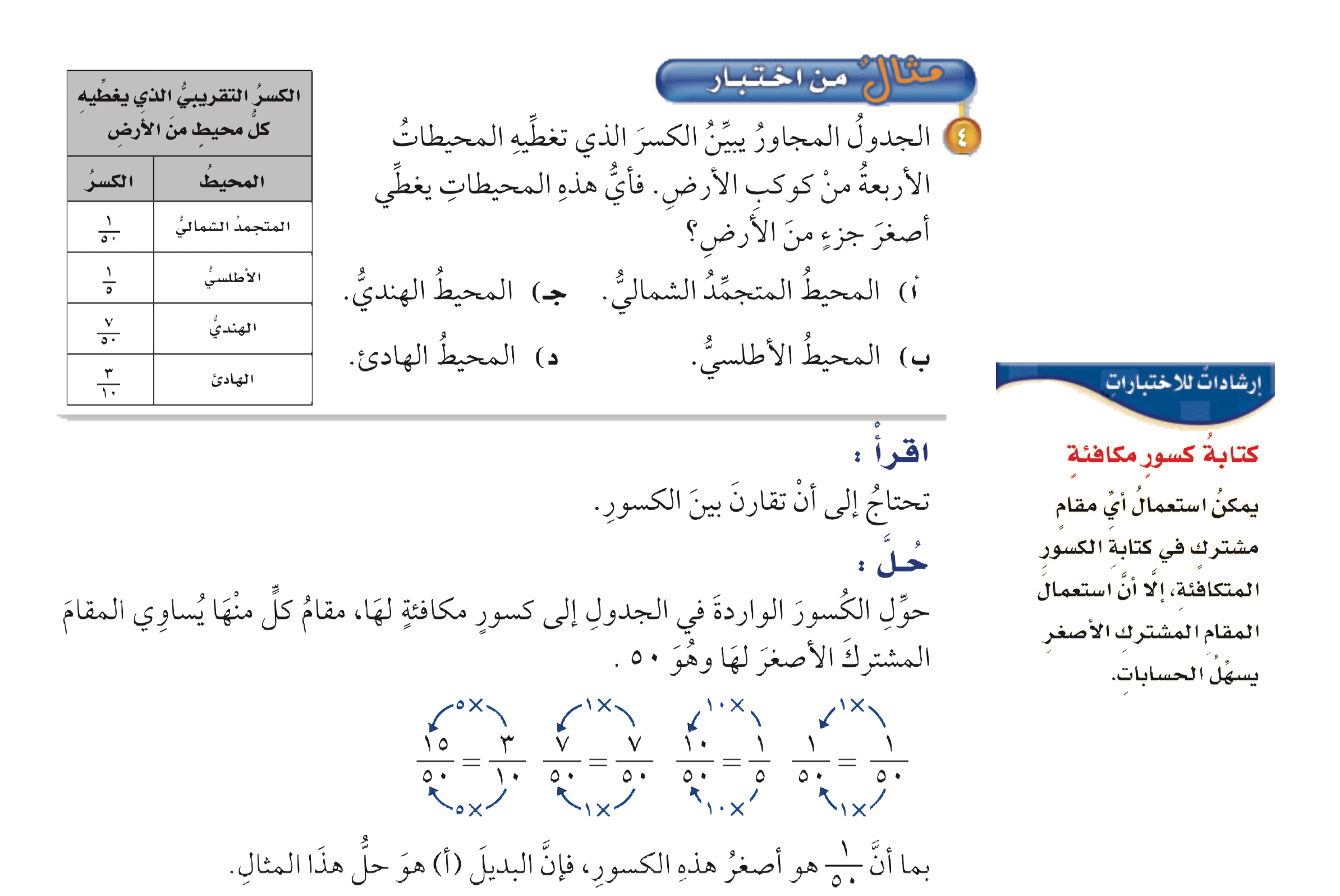 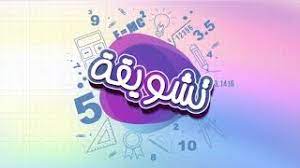 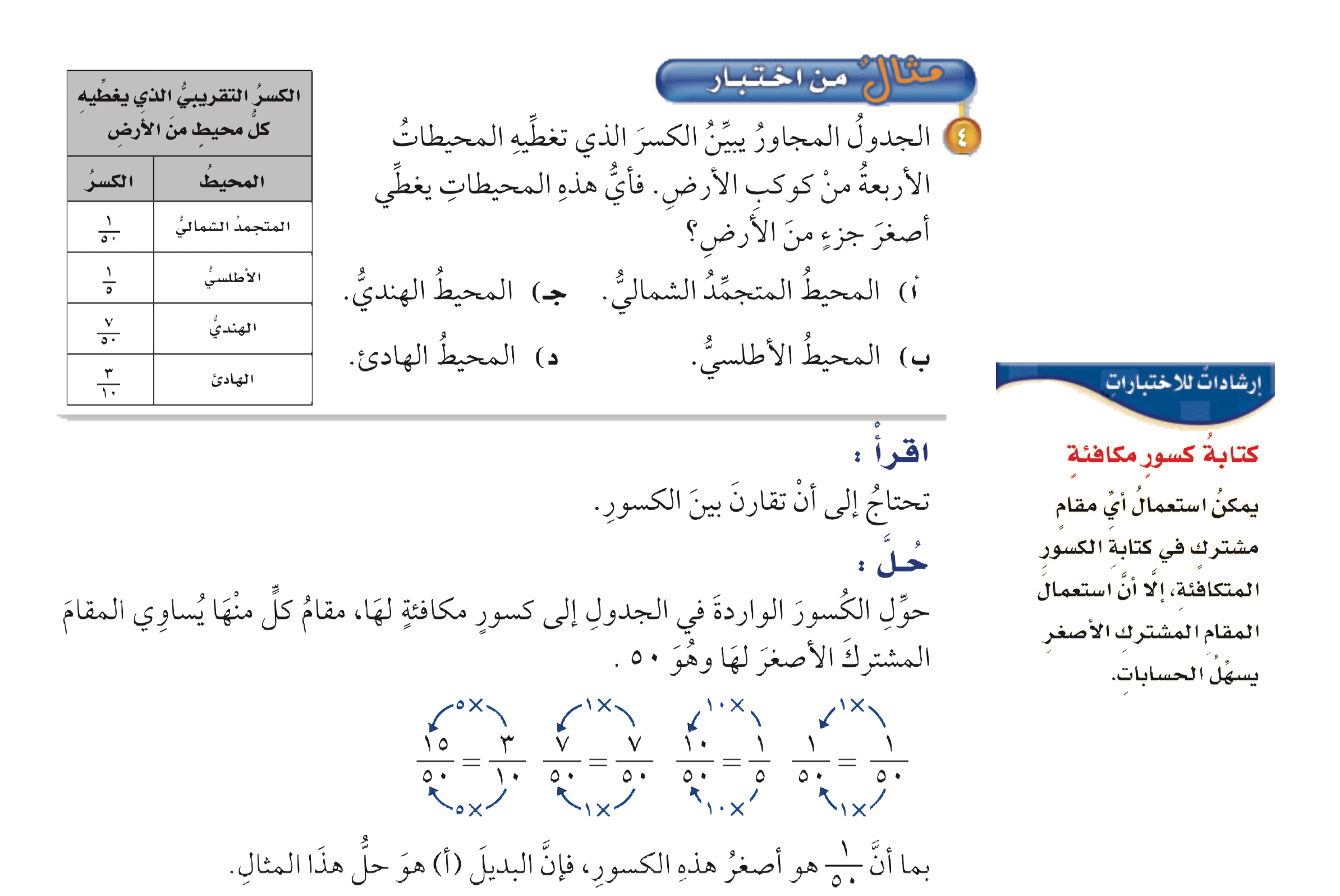 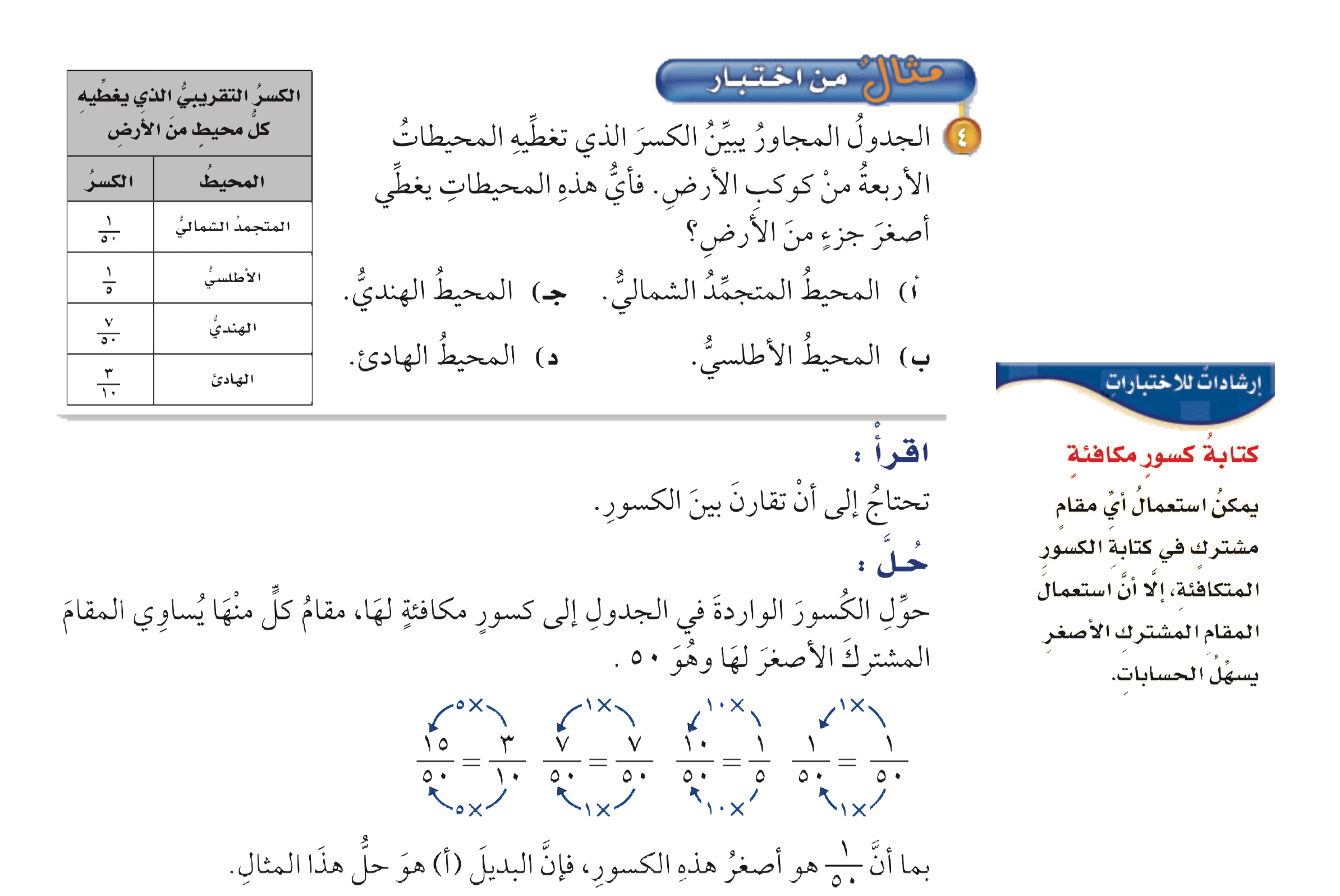 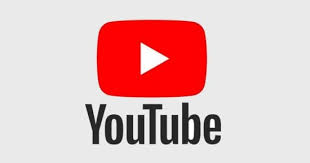 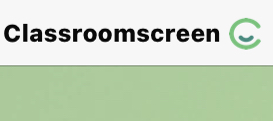 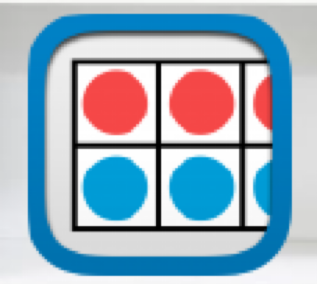 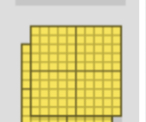 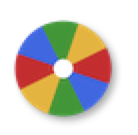 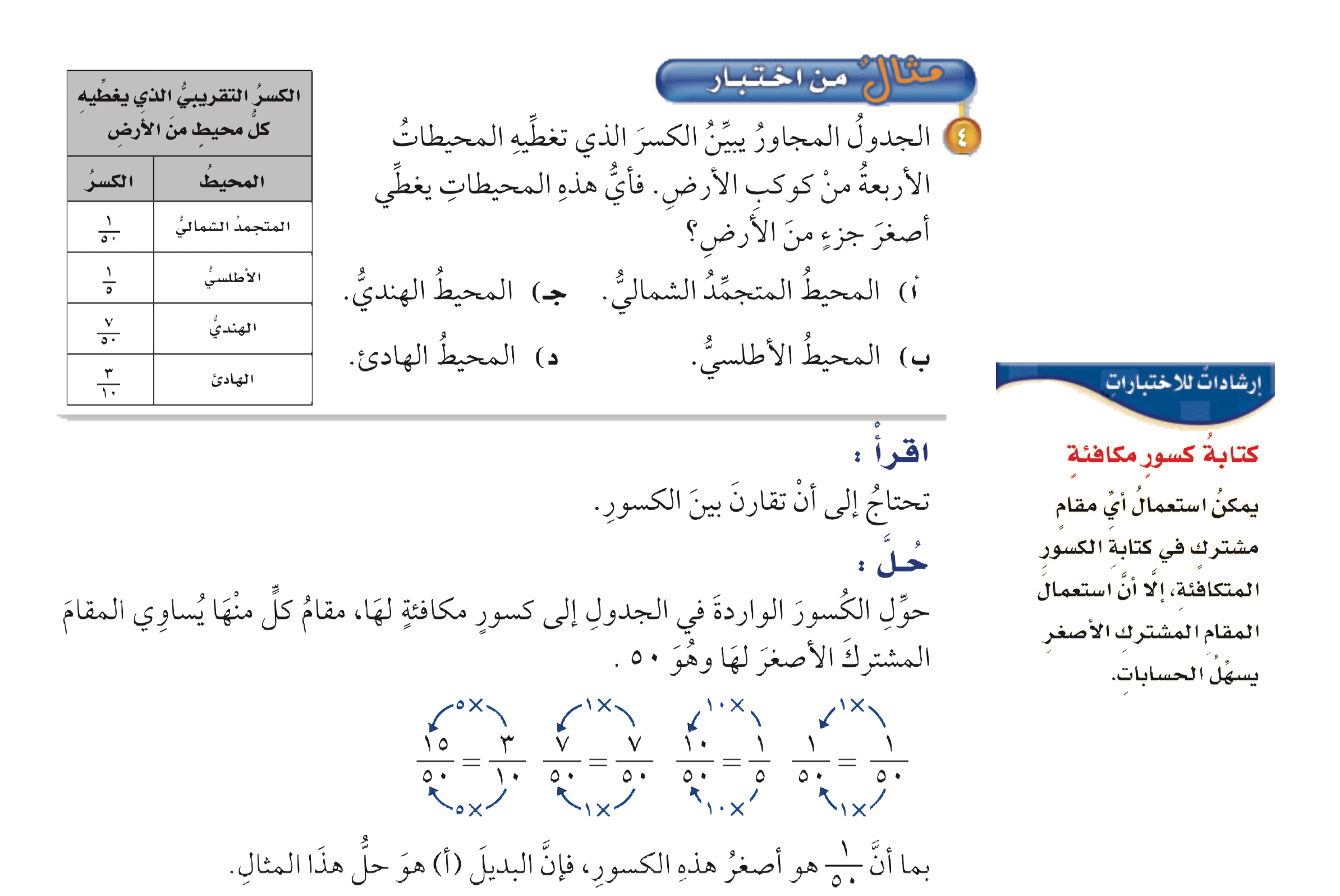 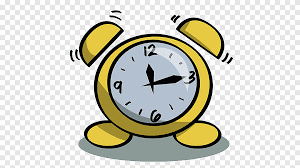 الحل
أدوات
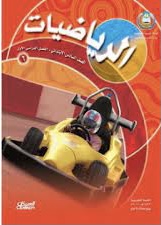 نشاط
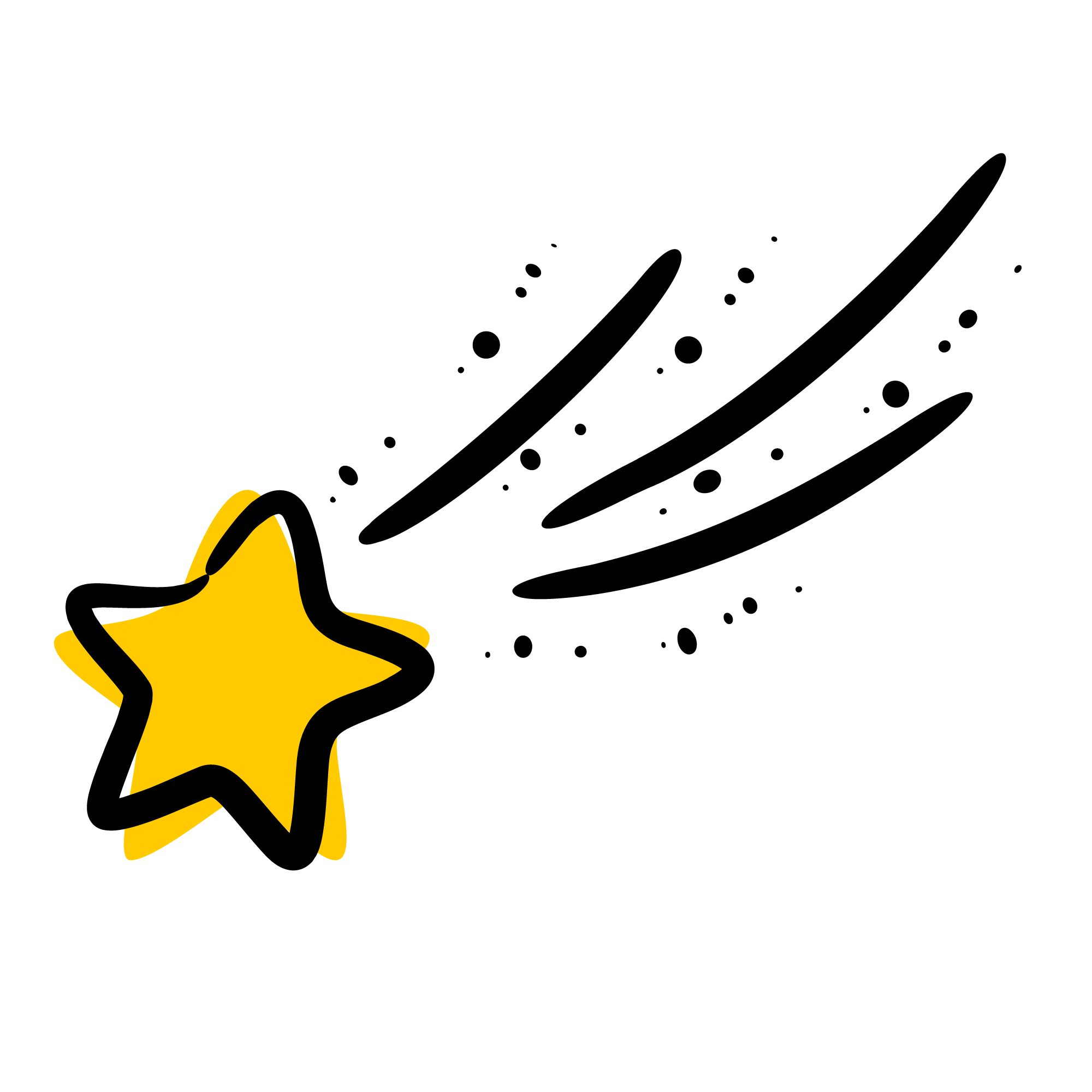 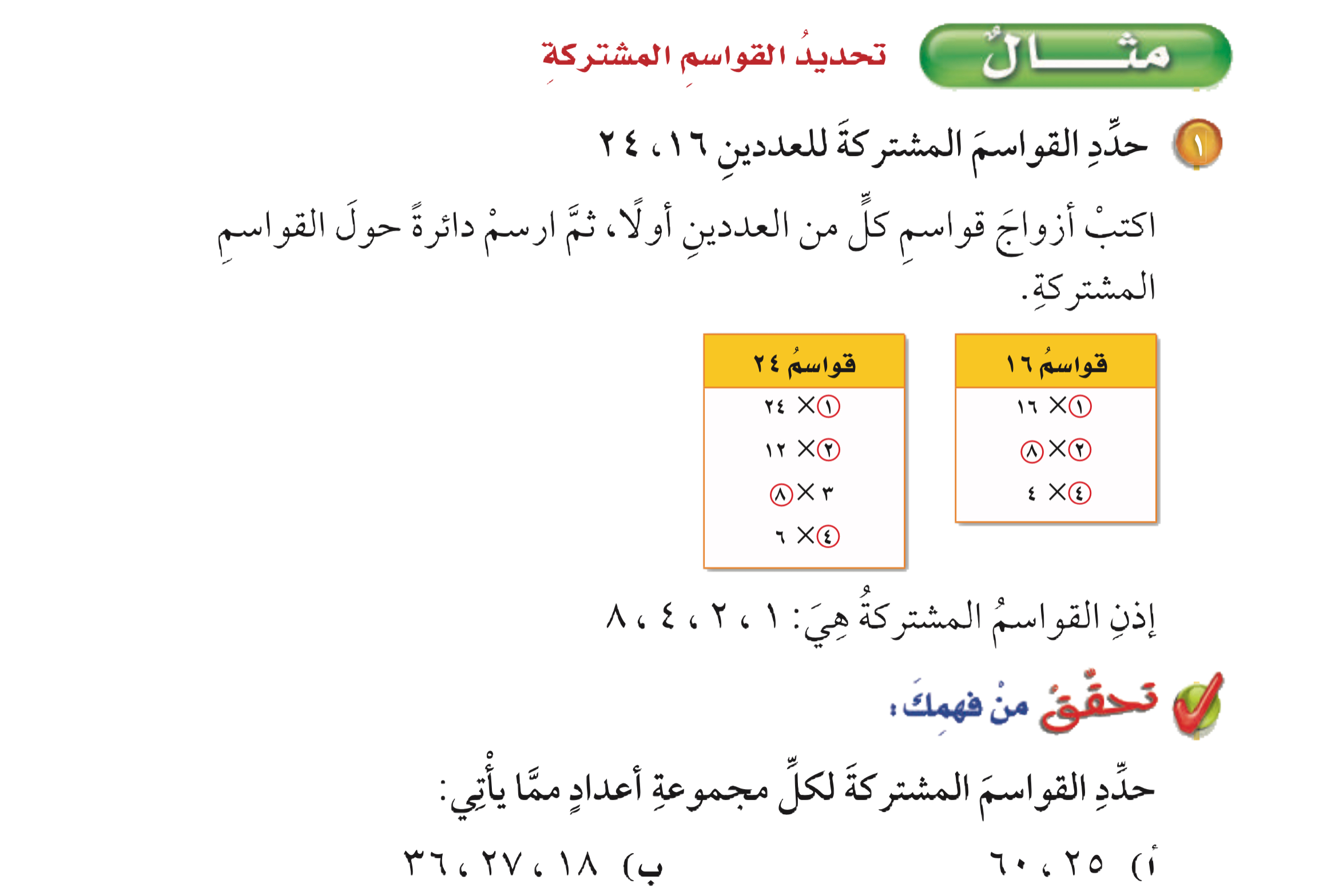 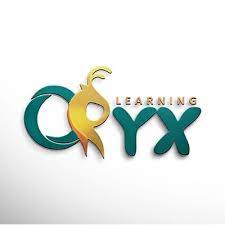 مثال من اختبار
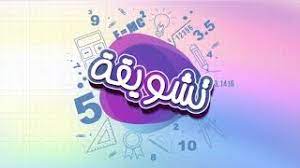 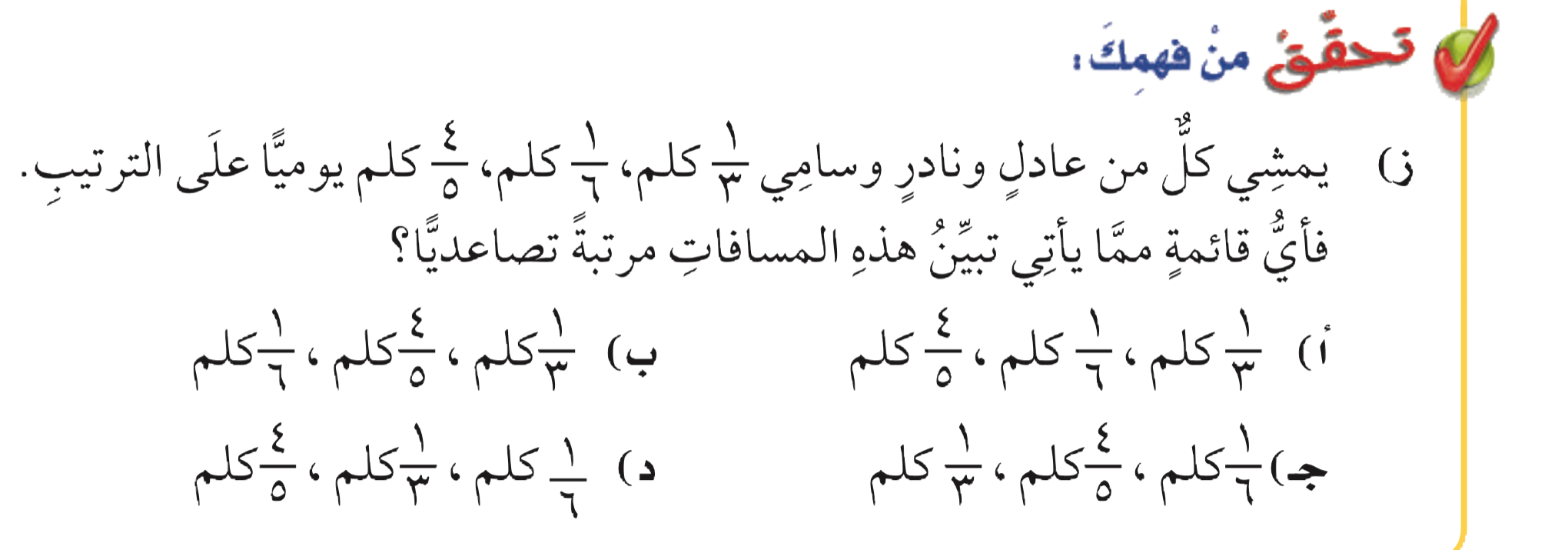 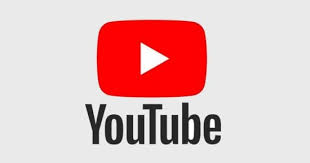 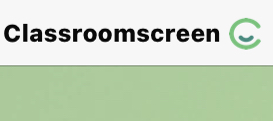 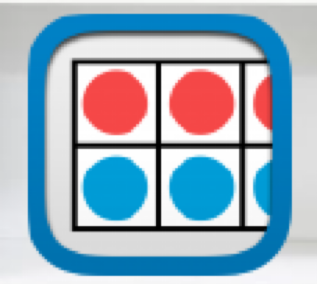 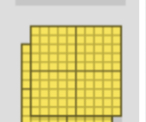 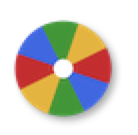 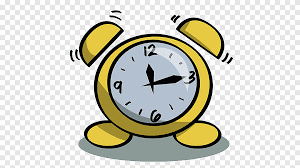 أدوات
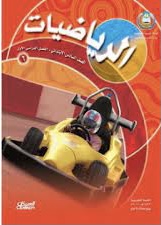 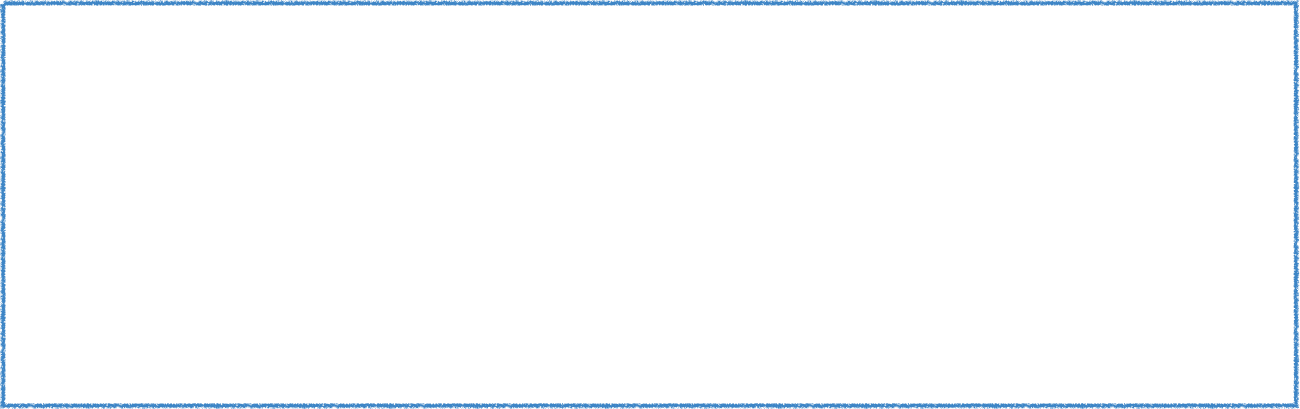 نشاط
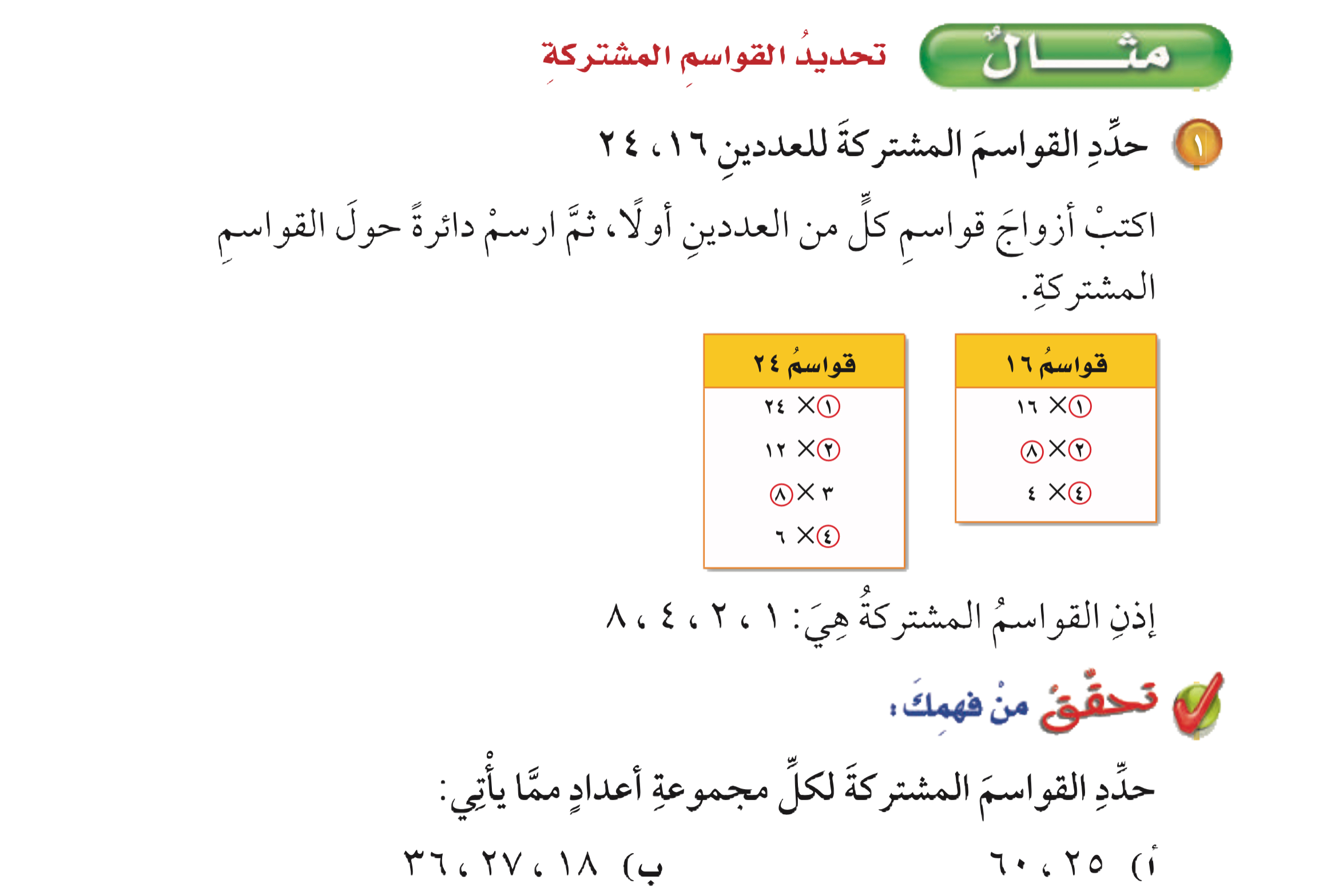 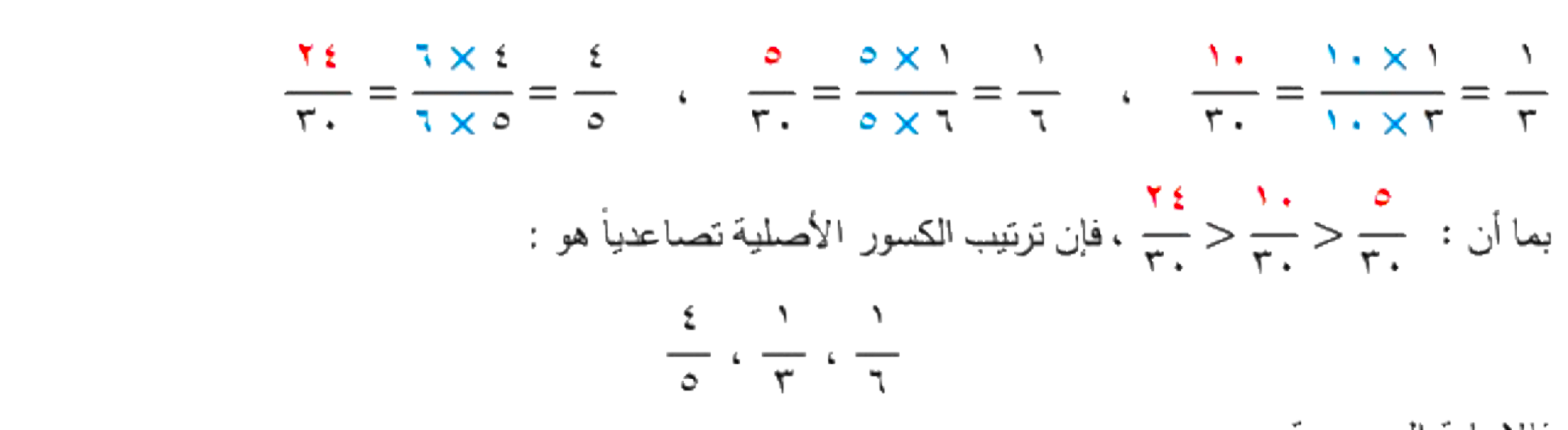 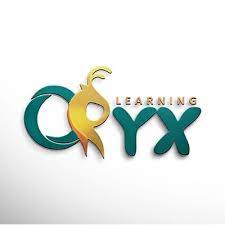 مثال من اختبار
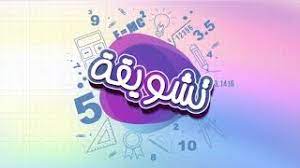 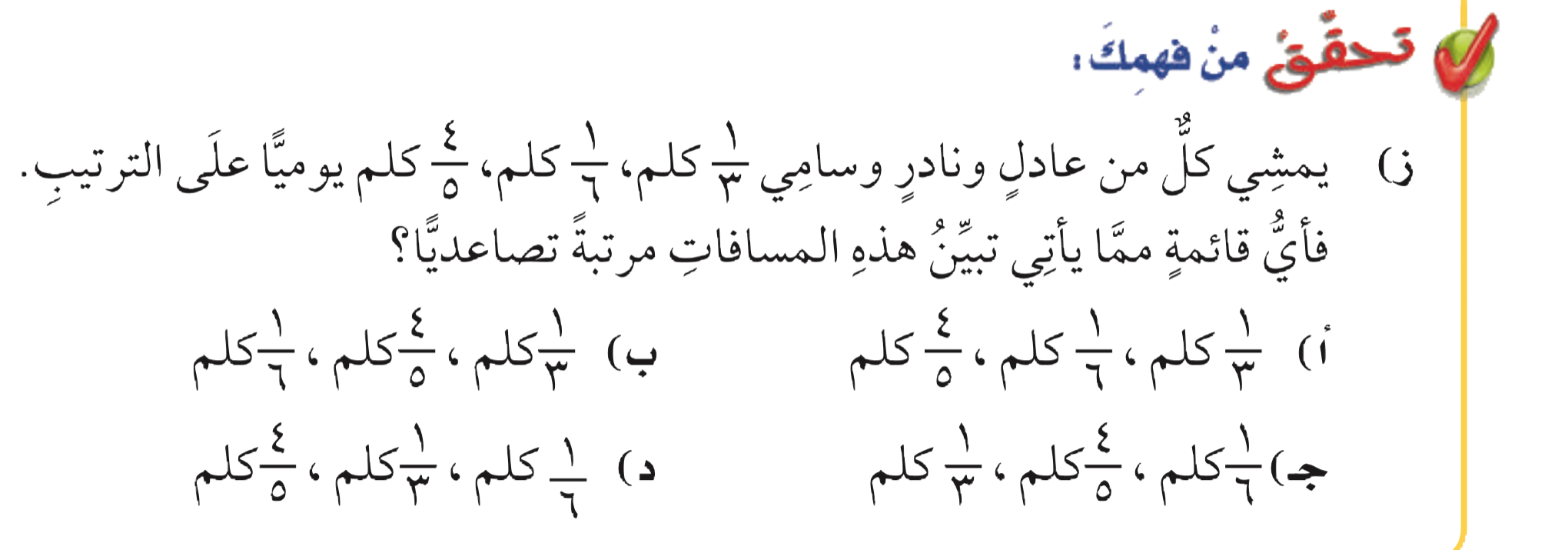 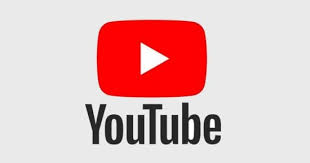 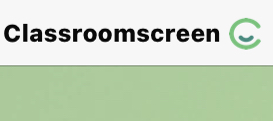 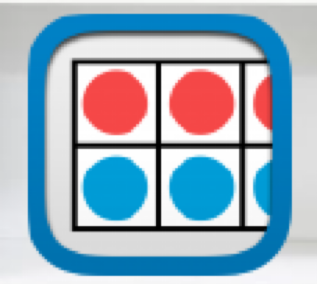 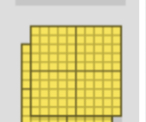 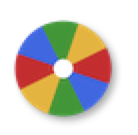 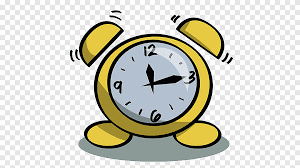 (م٠م.أ) للمقامات هو ٣٠
الحل
أدوات
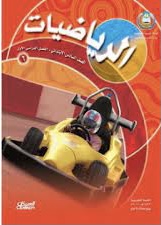 نشاط
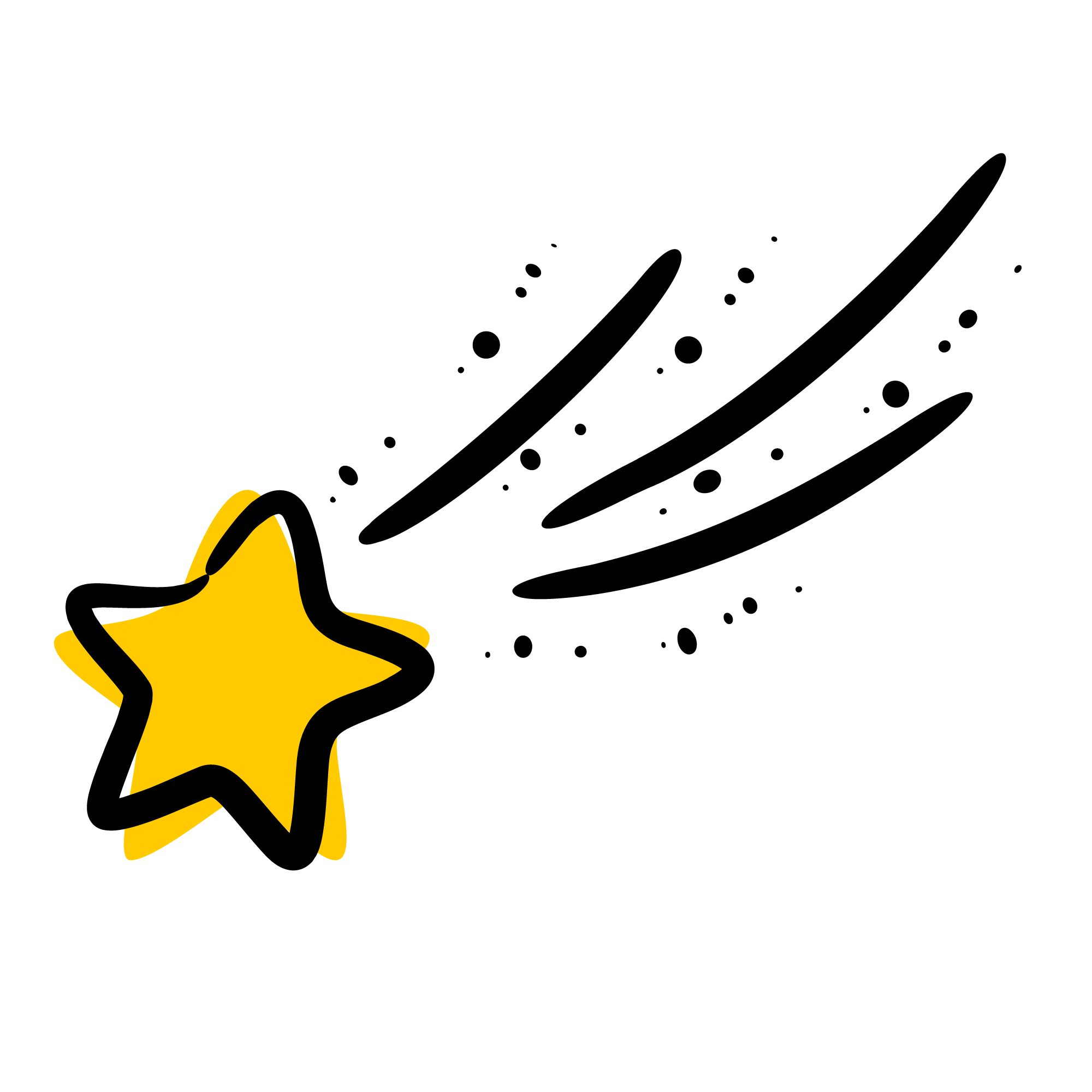 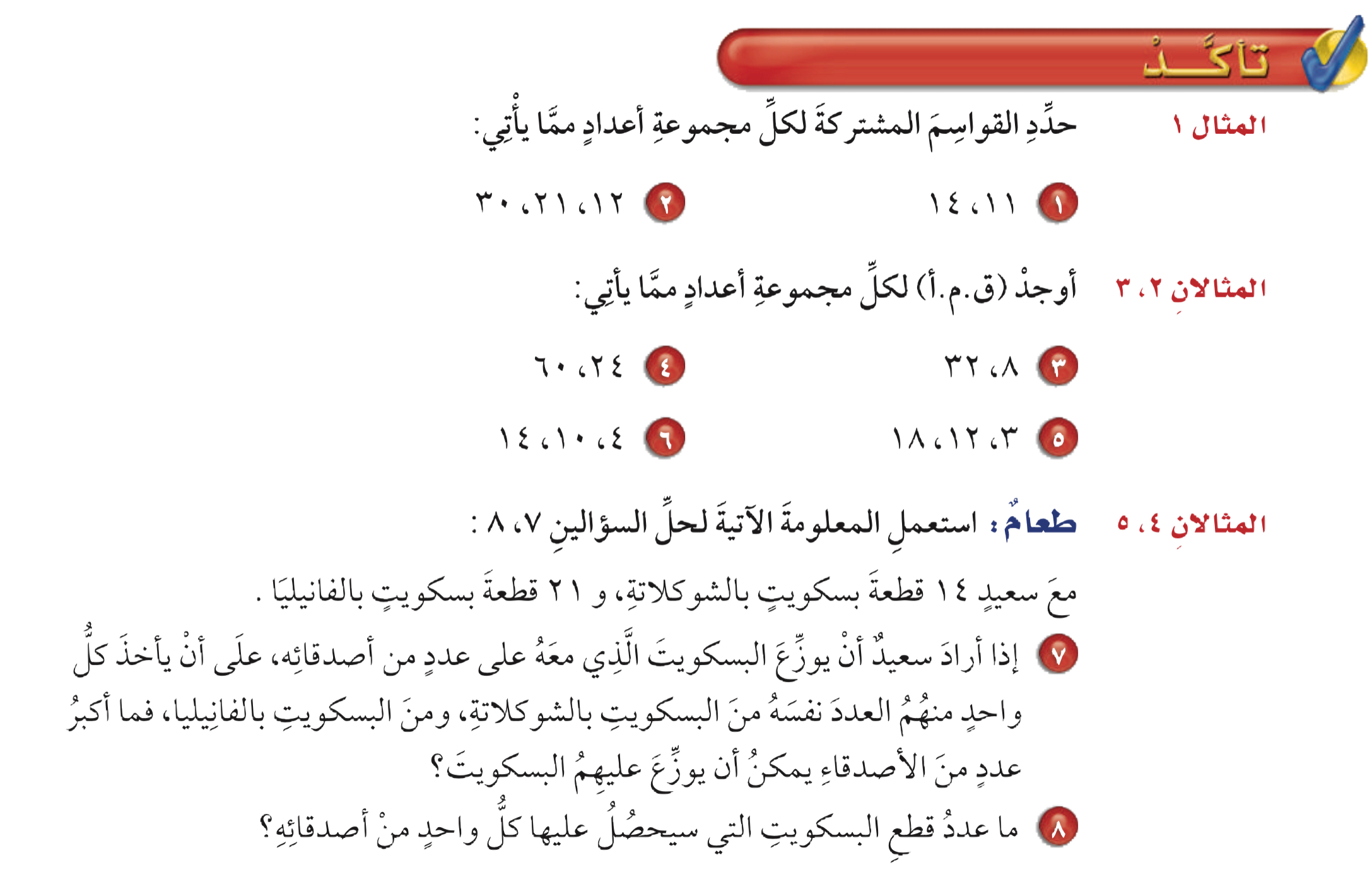 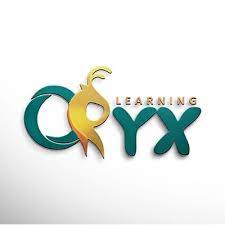 تمرين ١ ، ٢
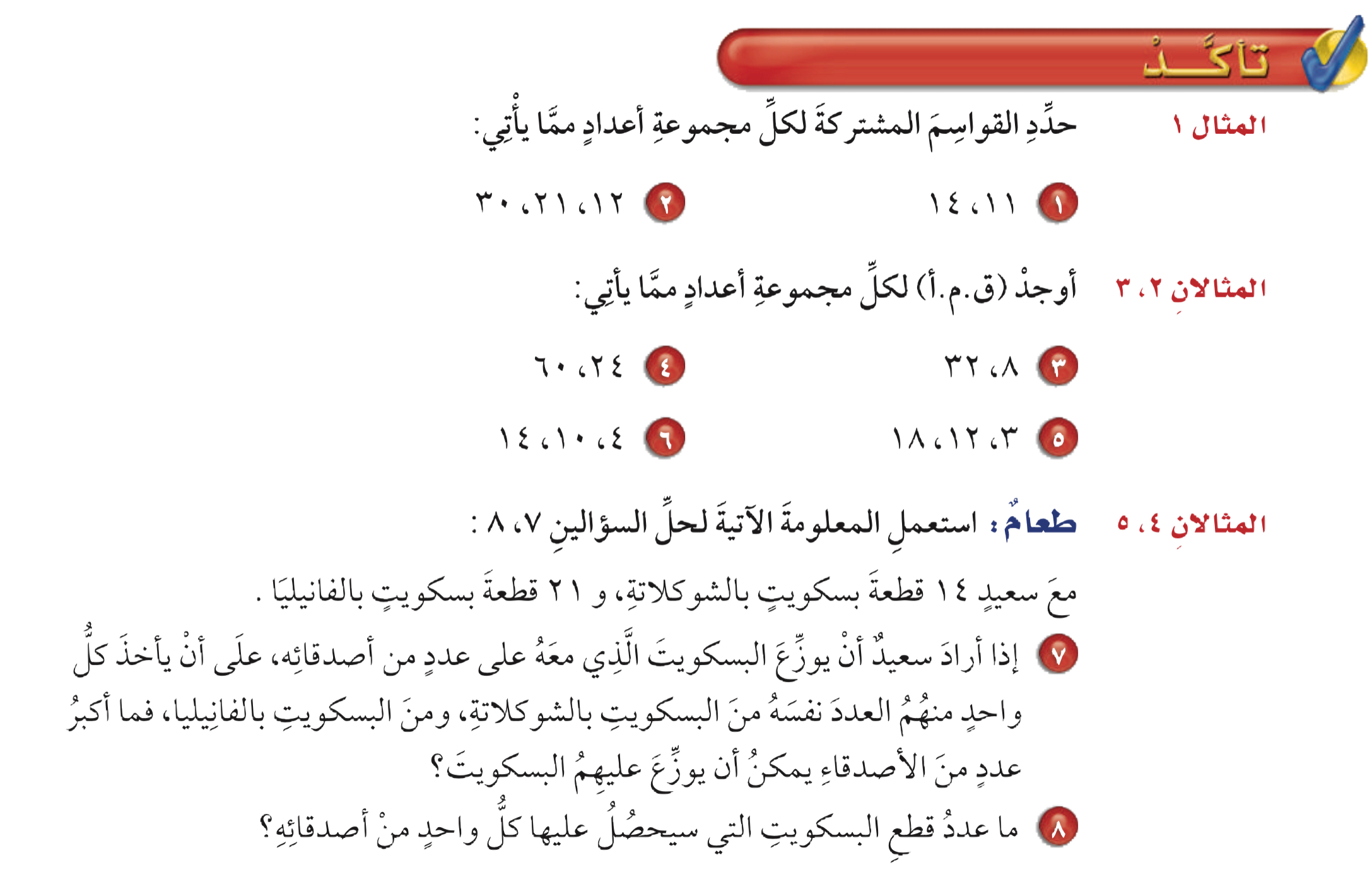 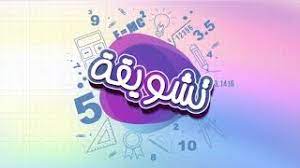 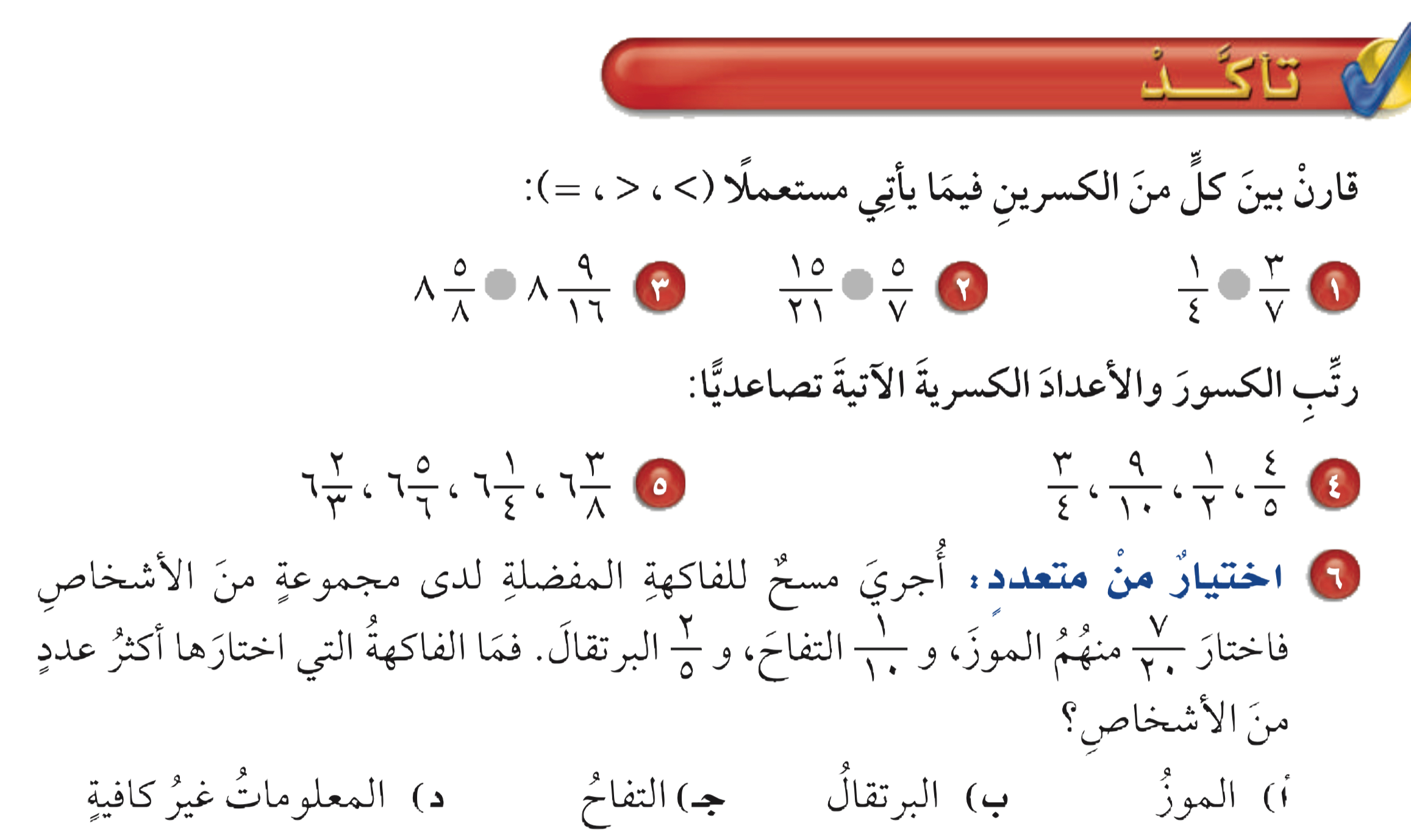 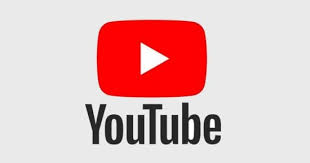 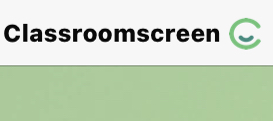 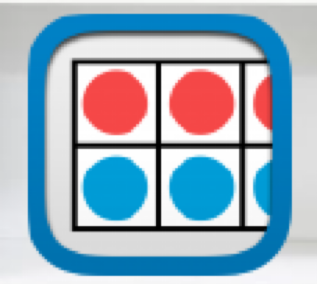 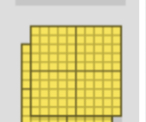 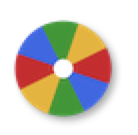 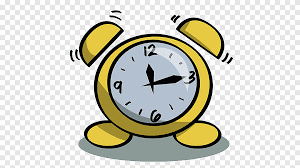 تأكد
أدوات
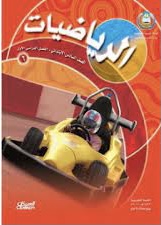 ١٢
٧
١٢
٧
٣
١
١٥
١٥
١٥
١٥
٥
١٥
٩
١٠
٩
١٠
٩
١٠
٥
٩
٣
١٥
١
٥
نشاط
٥ × ٣
٩ × ١
٣ × ٤
١٥ × ١
١ × ٧
٥ × ٢
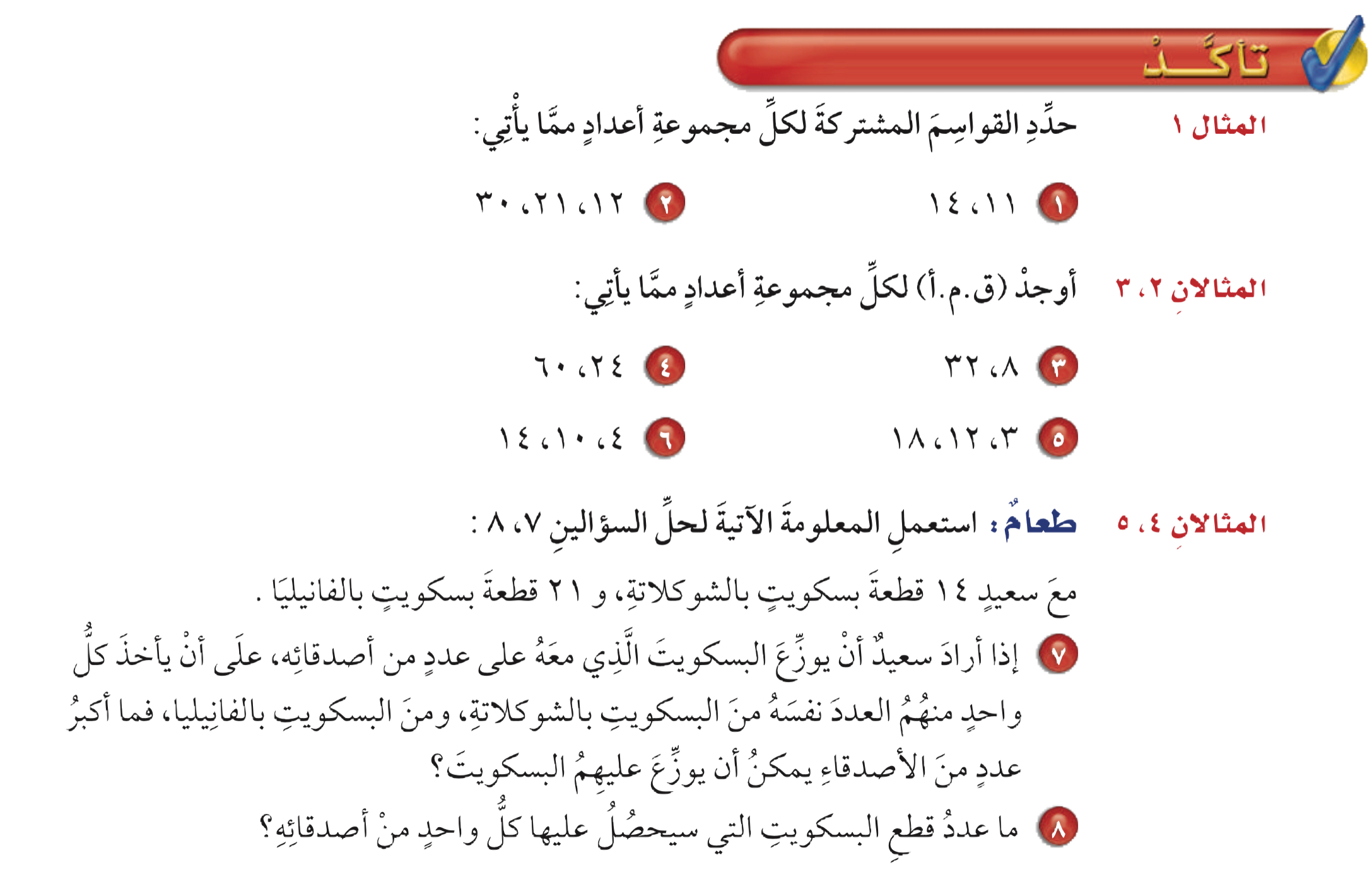 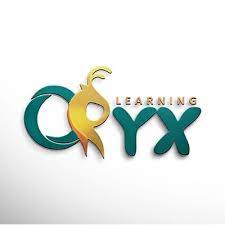 إذاً
إذاً
إذاً
تمرين ١ ، ٢
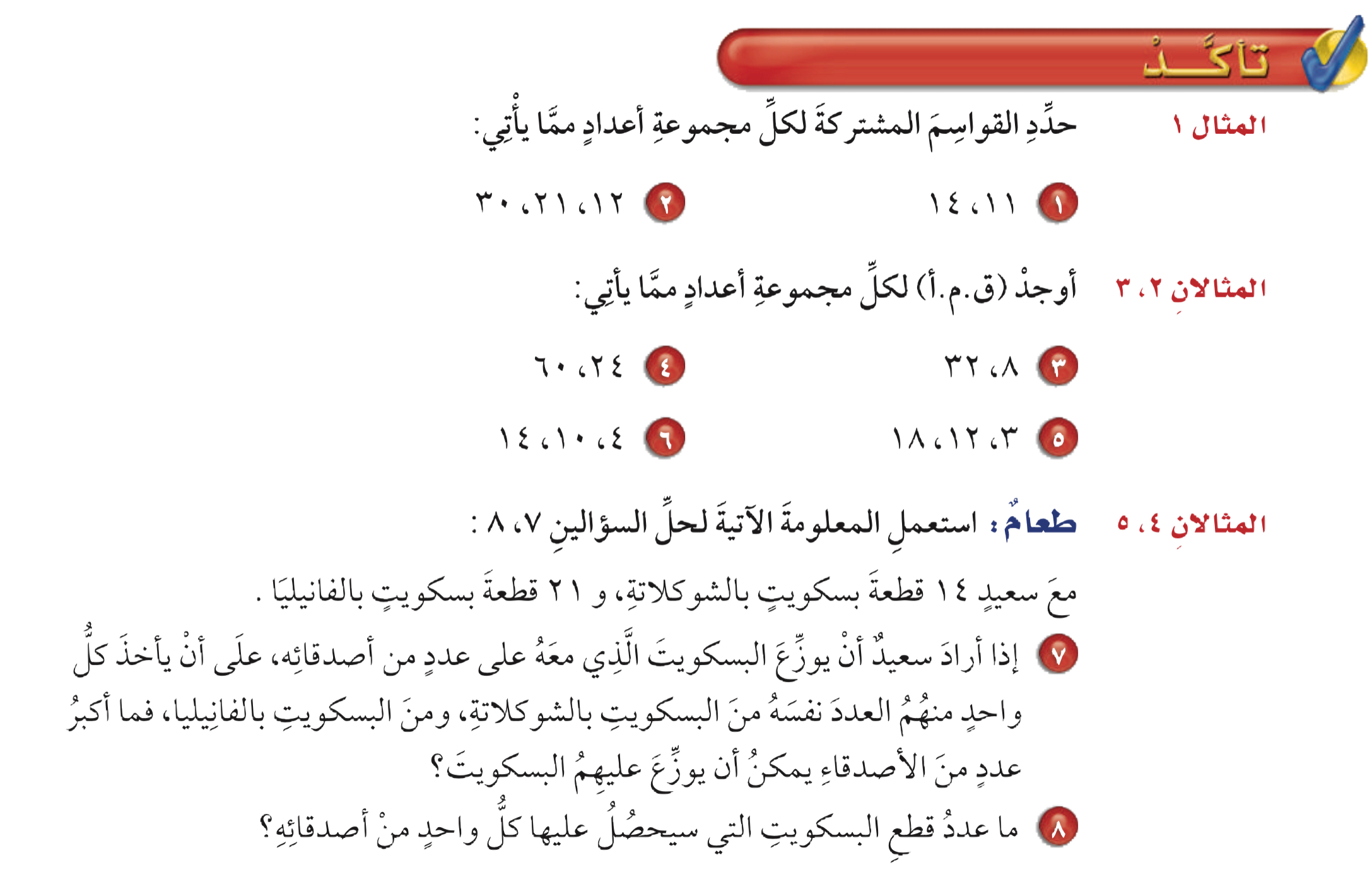 بما أن
بما أن
بما أن
<
>
=
<
،
،
>
=
،
=
=
=
=
=
=
=
=
=
=
=
=
١٦
٢١
١٦
١٦
٢٨
٧
٢٨
٧
٢١
٨
٢١
٢٨
٢١
٧
١٦
٧
٤
١٦
١٦
٢٨
٤
٢١
٢١
٢١ × ١
٧ × ٣
٧ × ٤
٤ × ٧
١٦
١٦ × ١
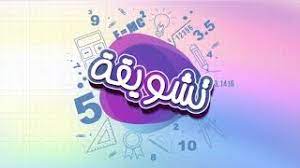 ٨ × ٢
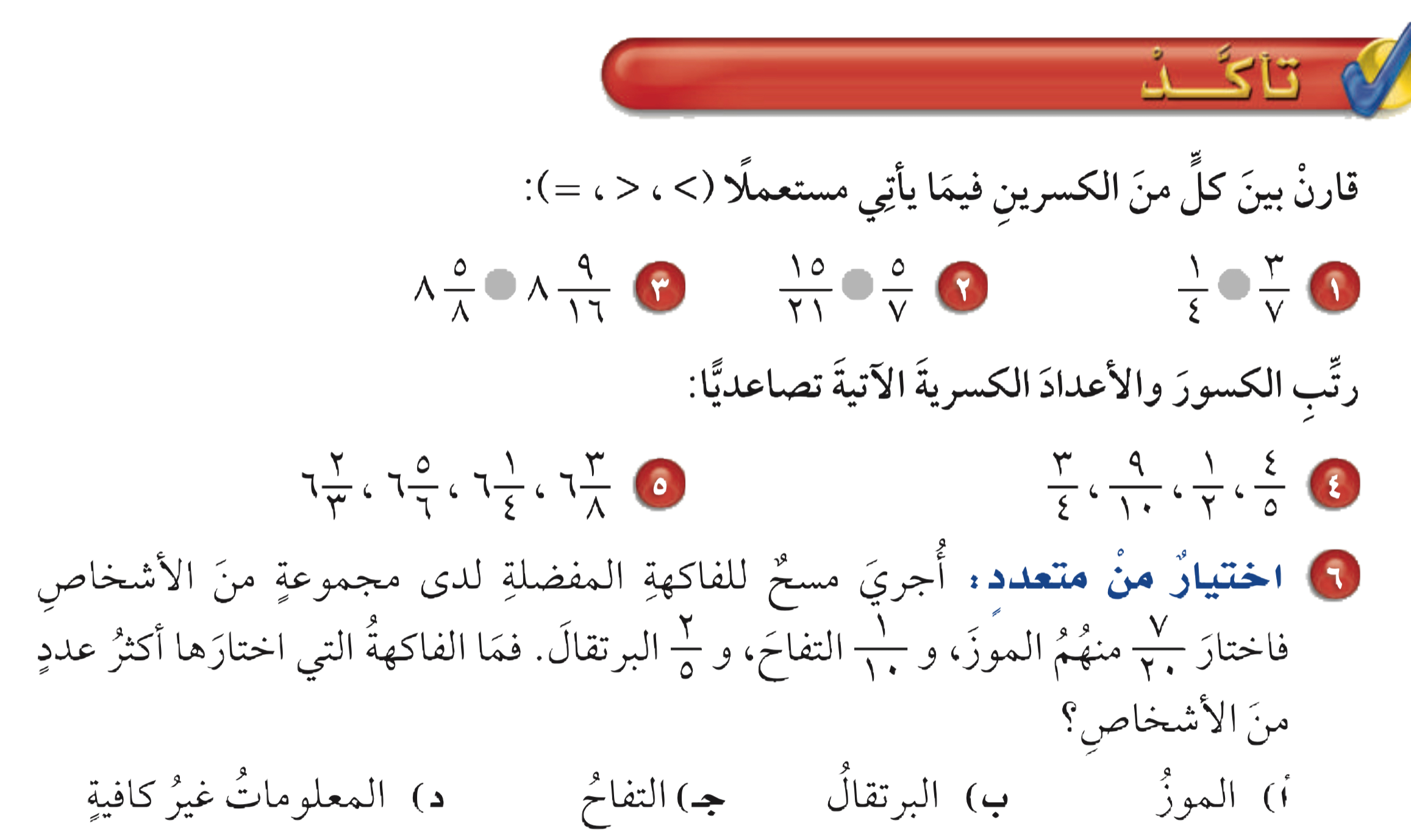 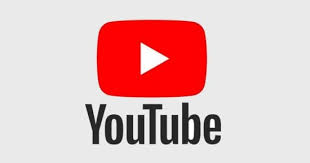 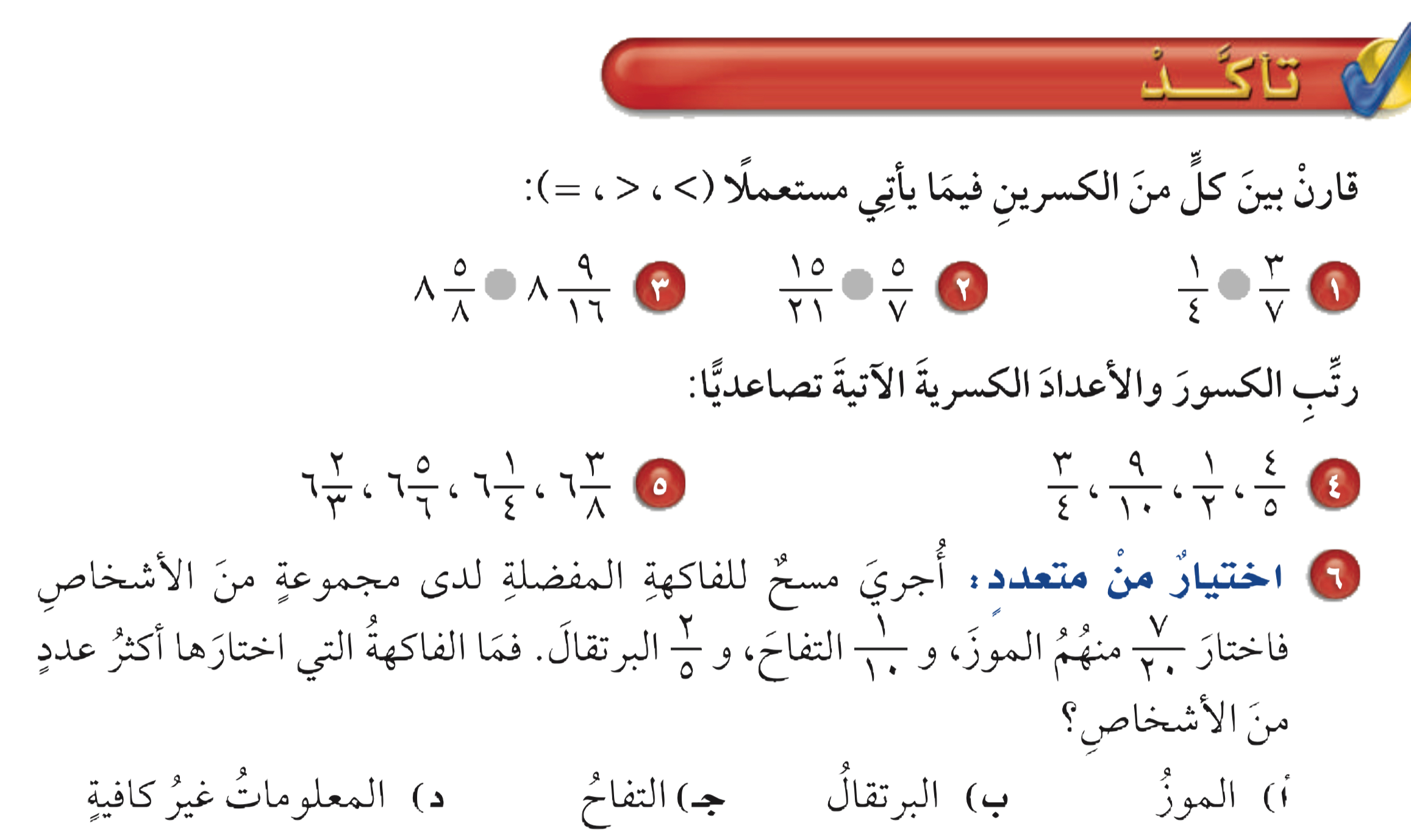 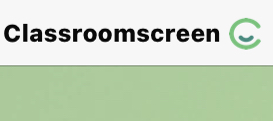 (م.م.أ )للمقامات هو ٢٨
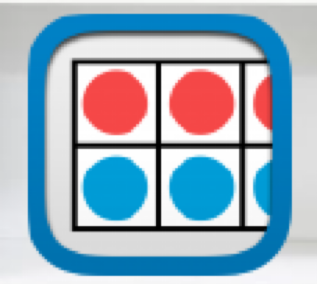 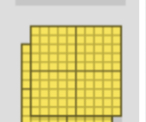 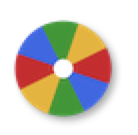 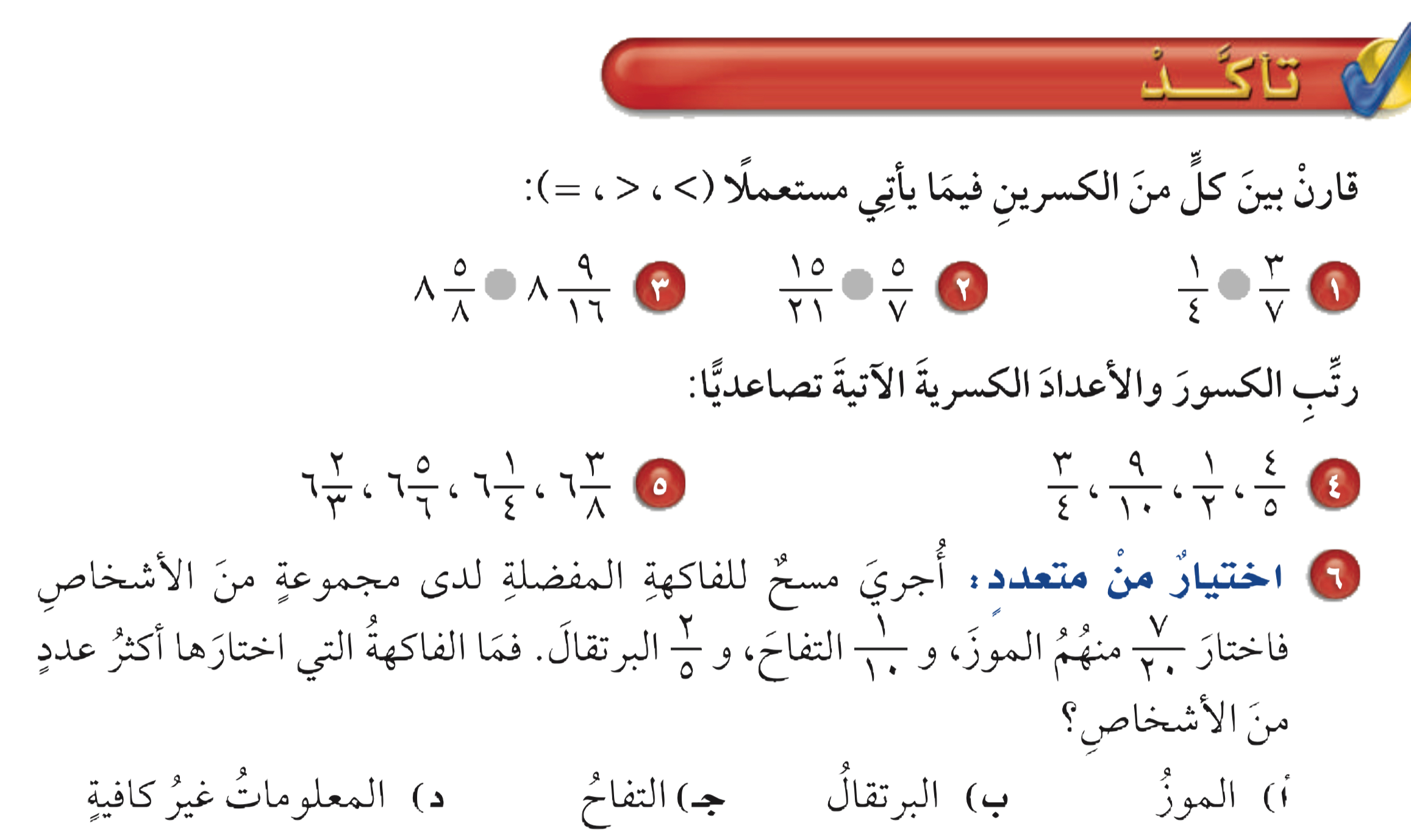 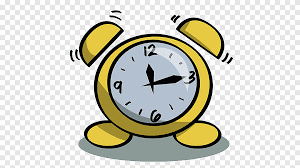 (م.م.أ )للمقامات هو ٢١
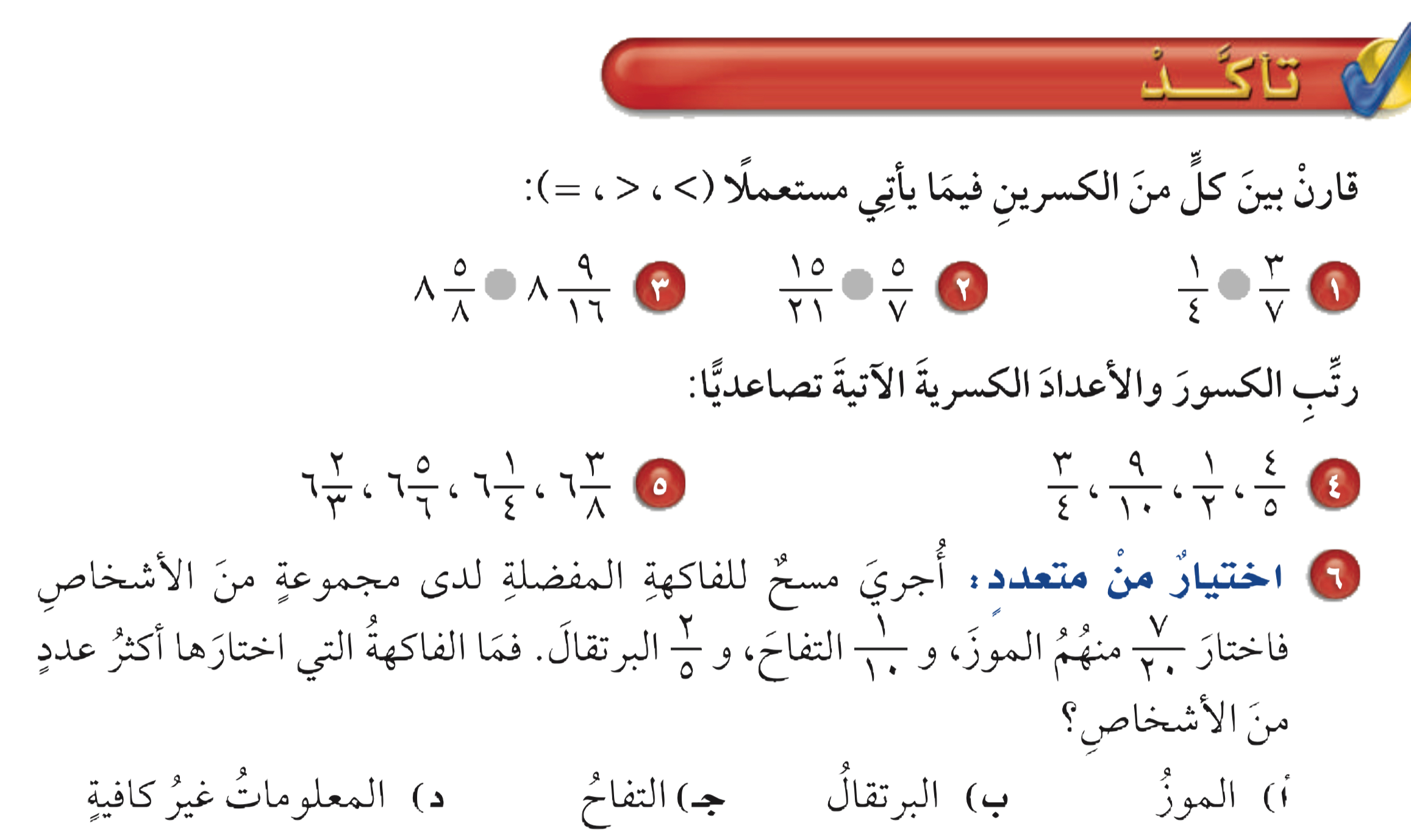 (م٠م.أ) للمقامات هو ١٦
والأعداد الكلية متساوية
الحل
أدوات
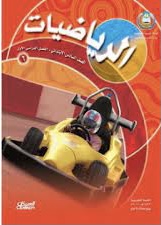 نشاط
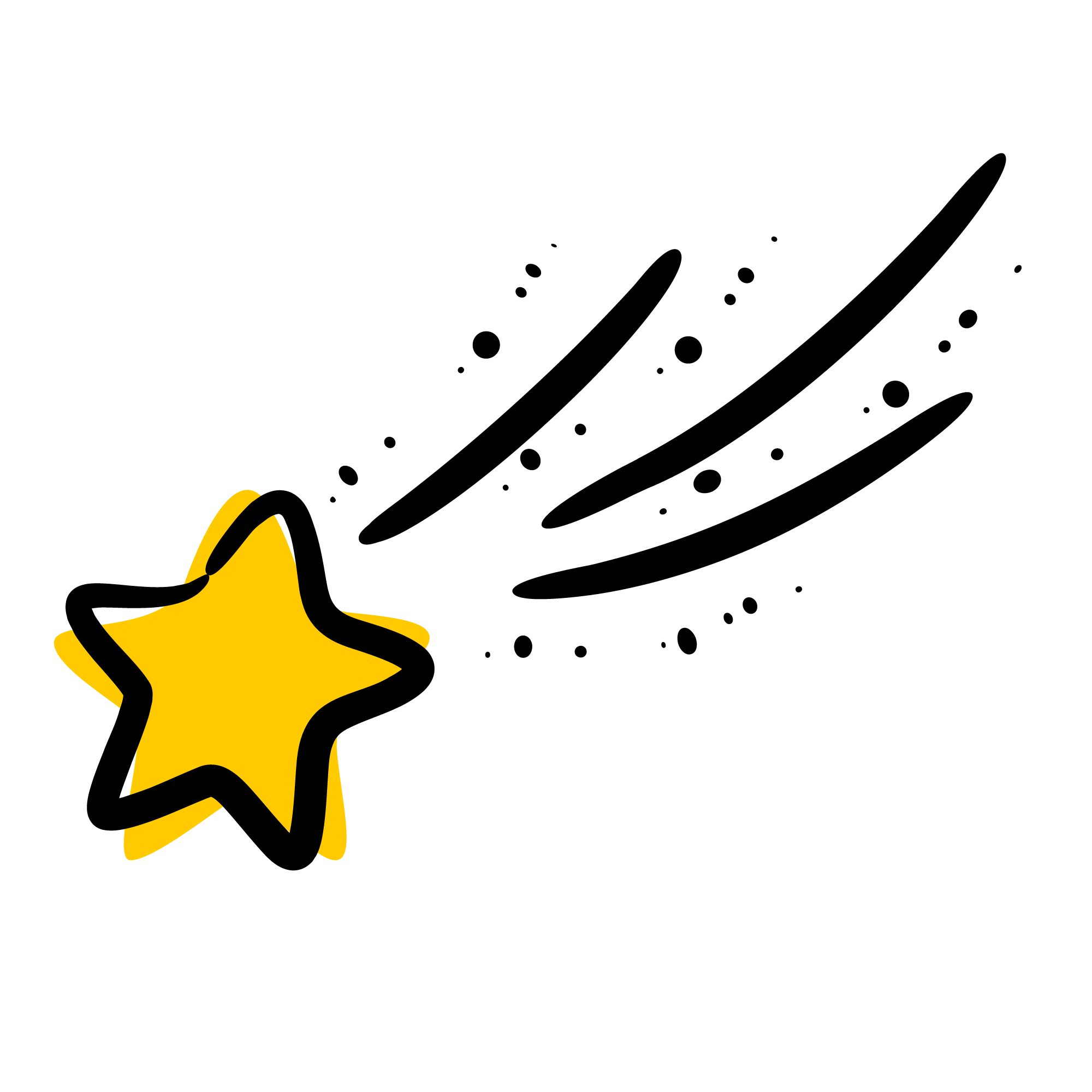 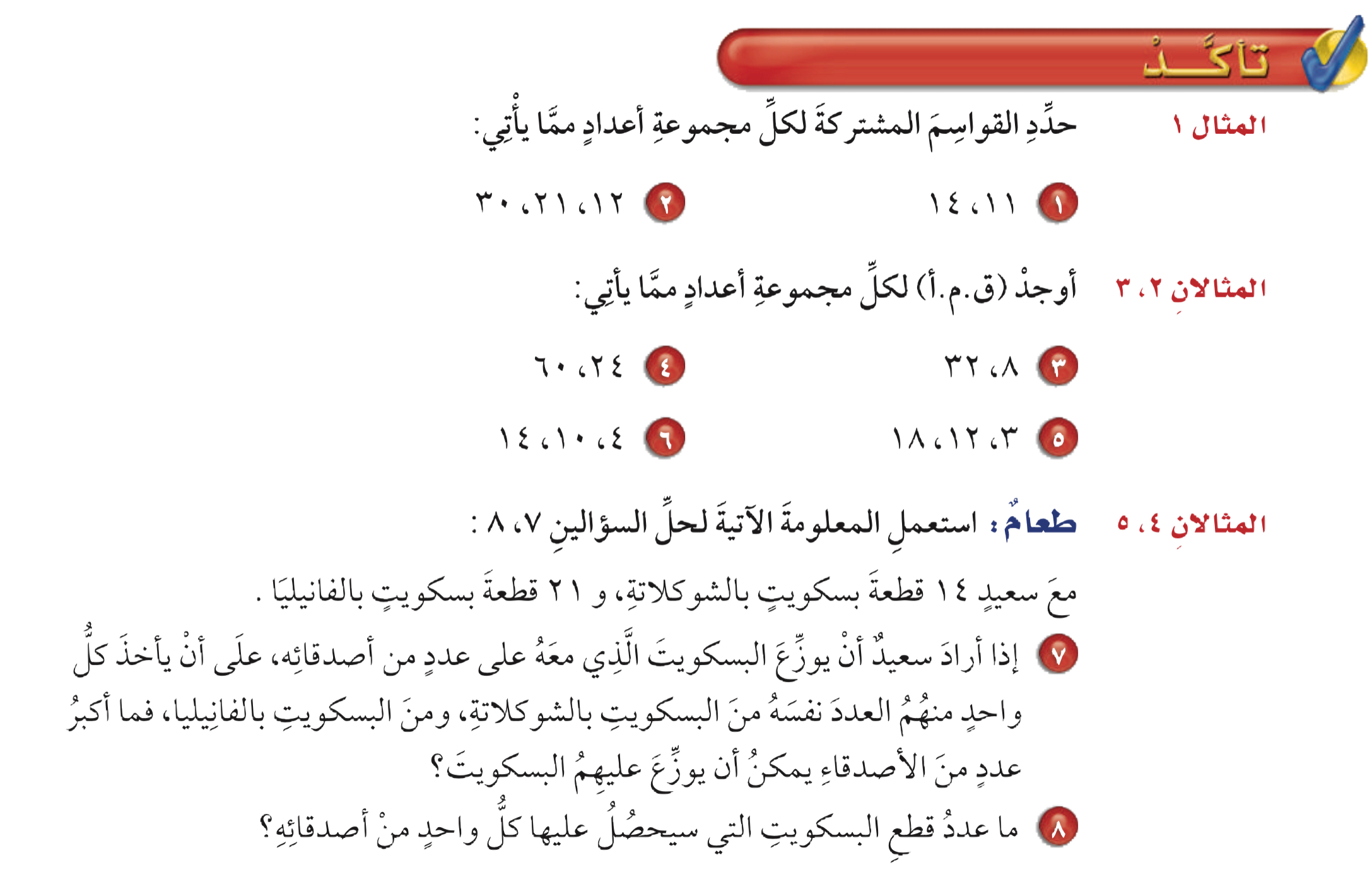 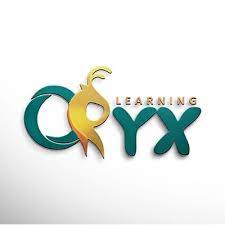 تمرين ٣ ، ٤
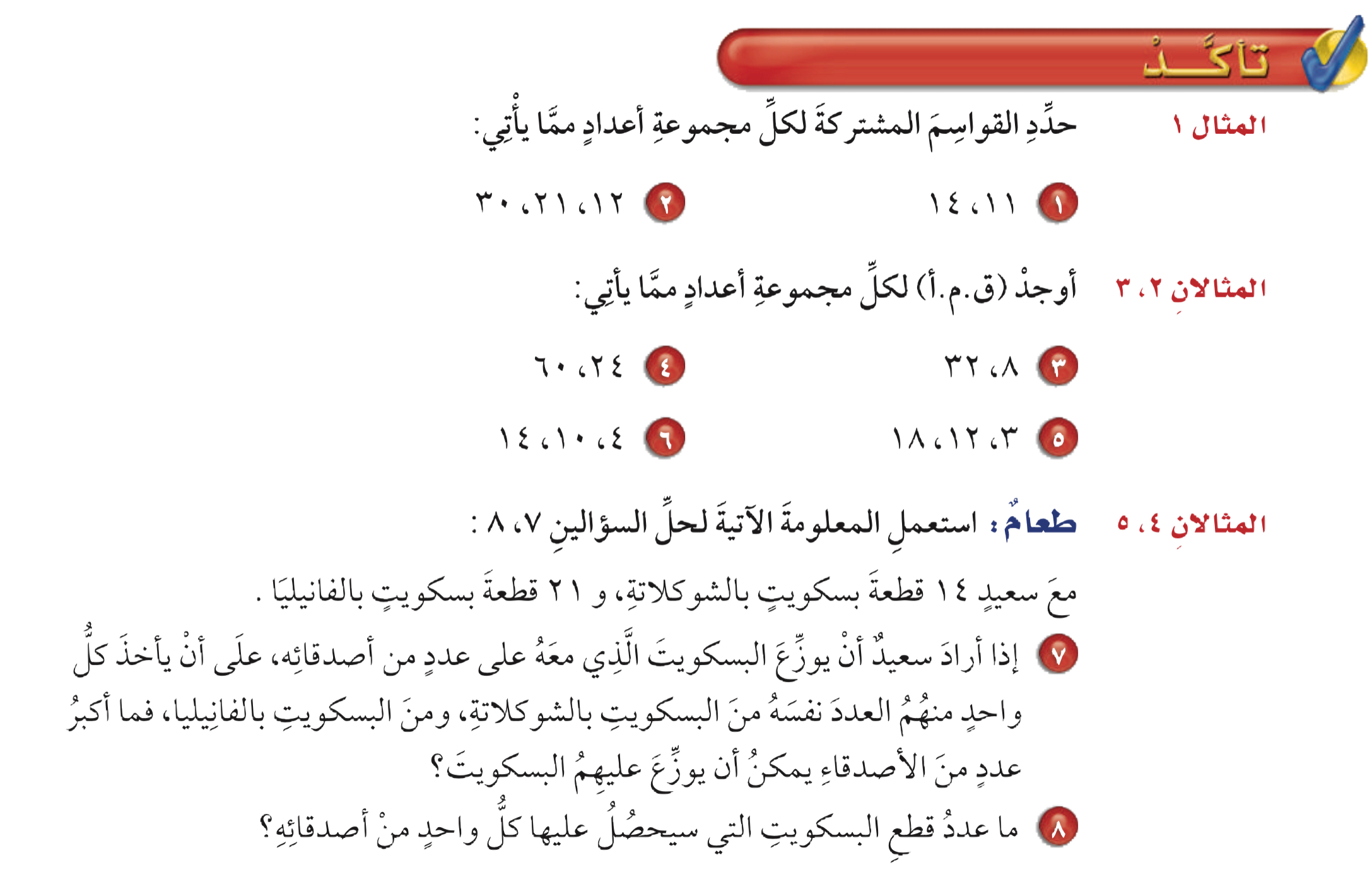 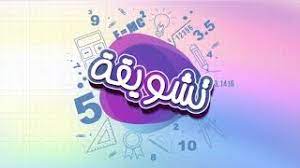 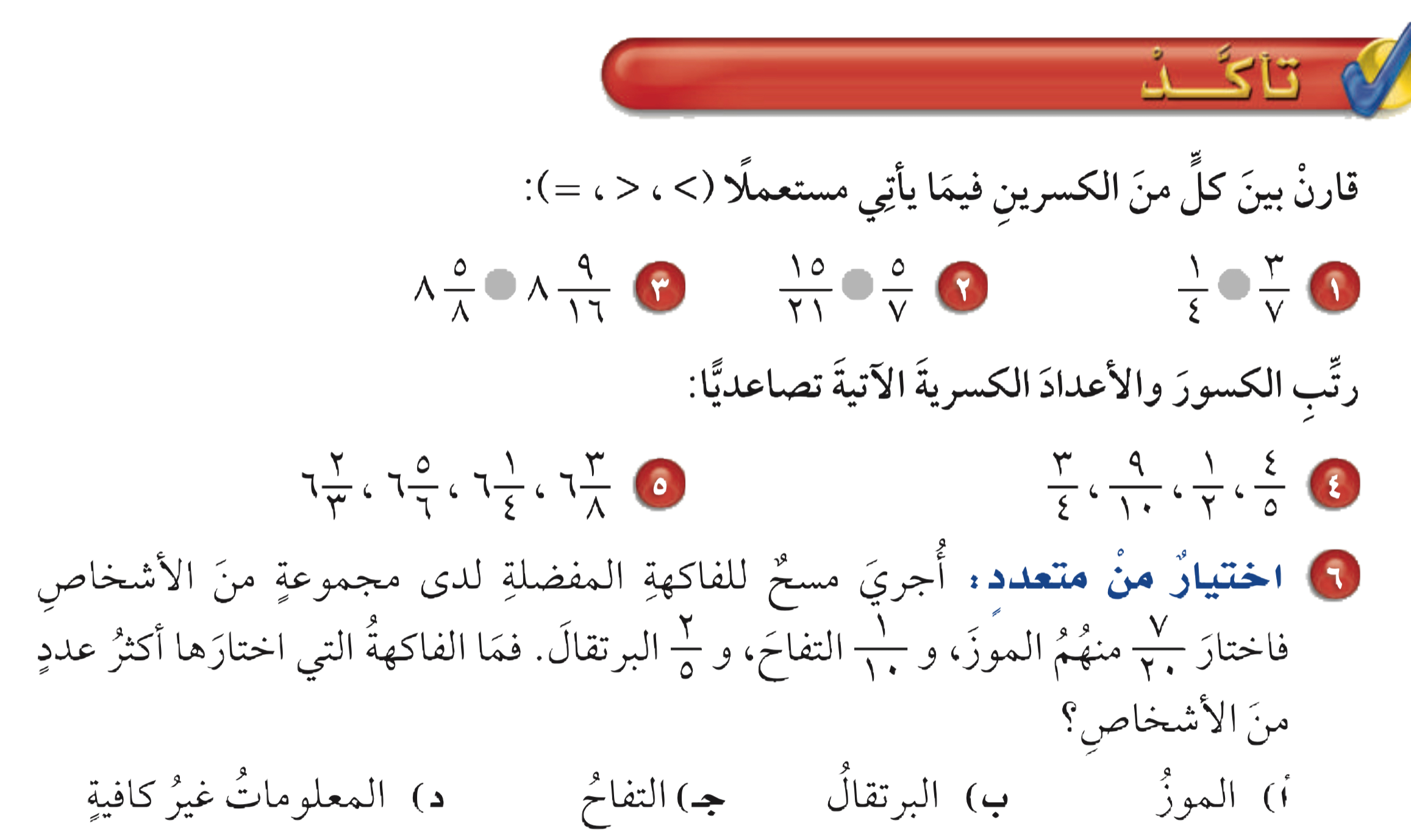 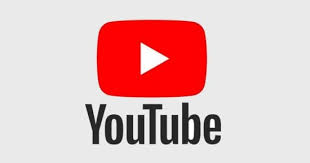 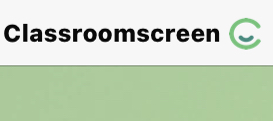 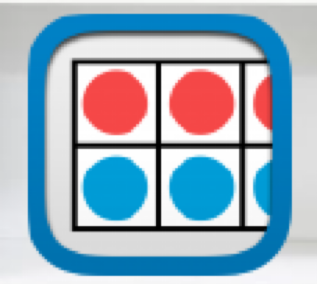 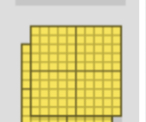 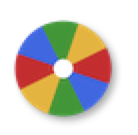 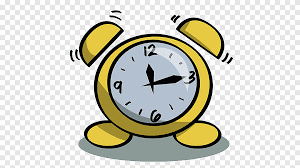 أدوات
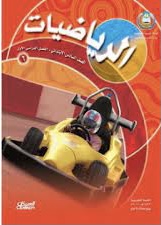 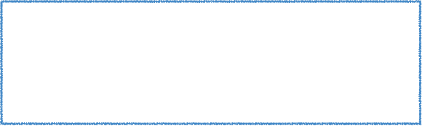 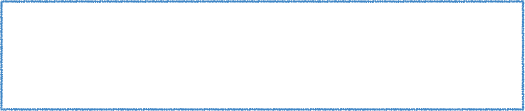 نشاط
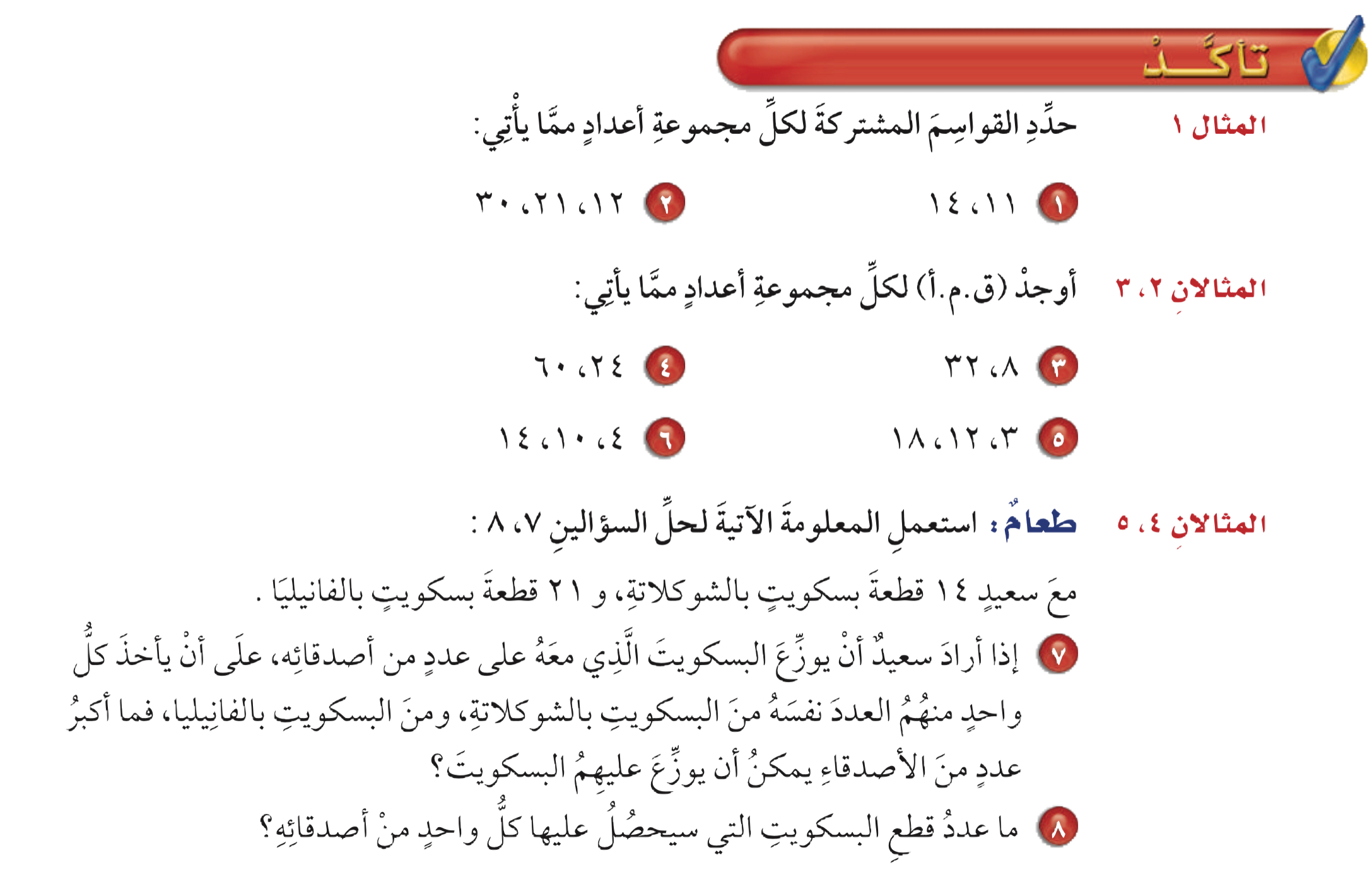 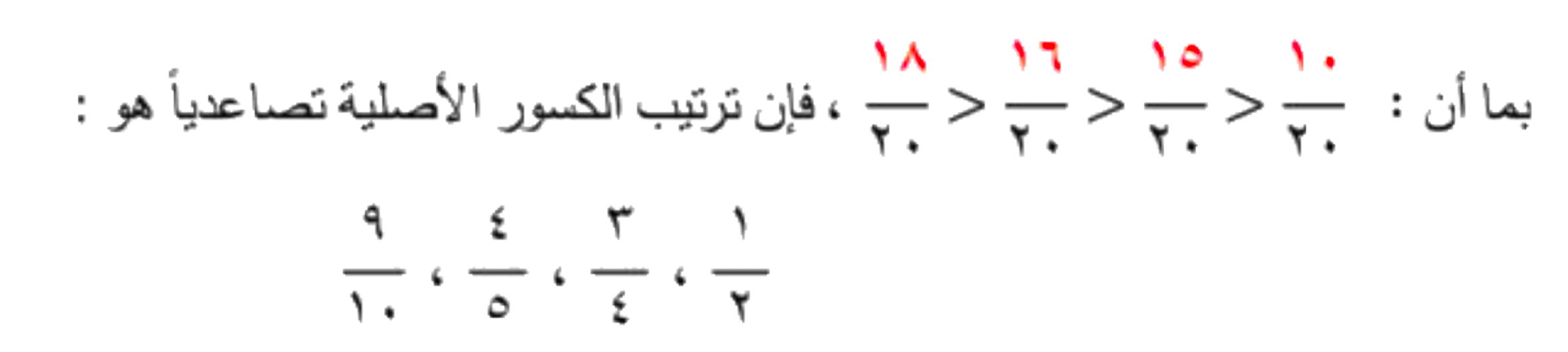 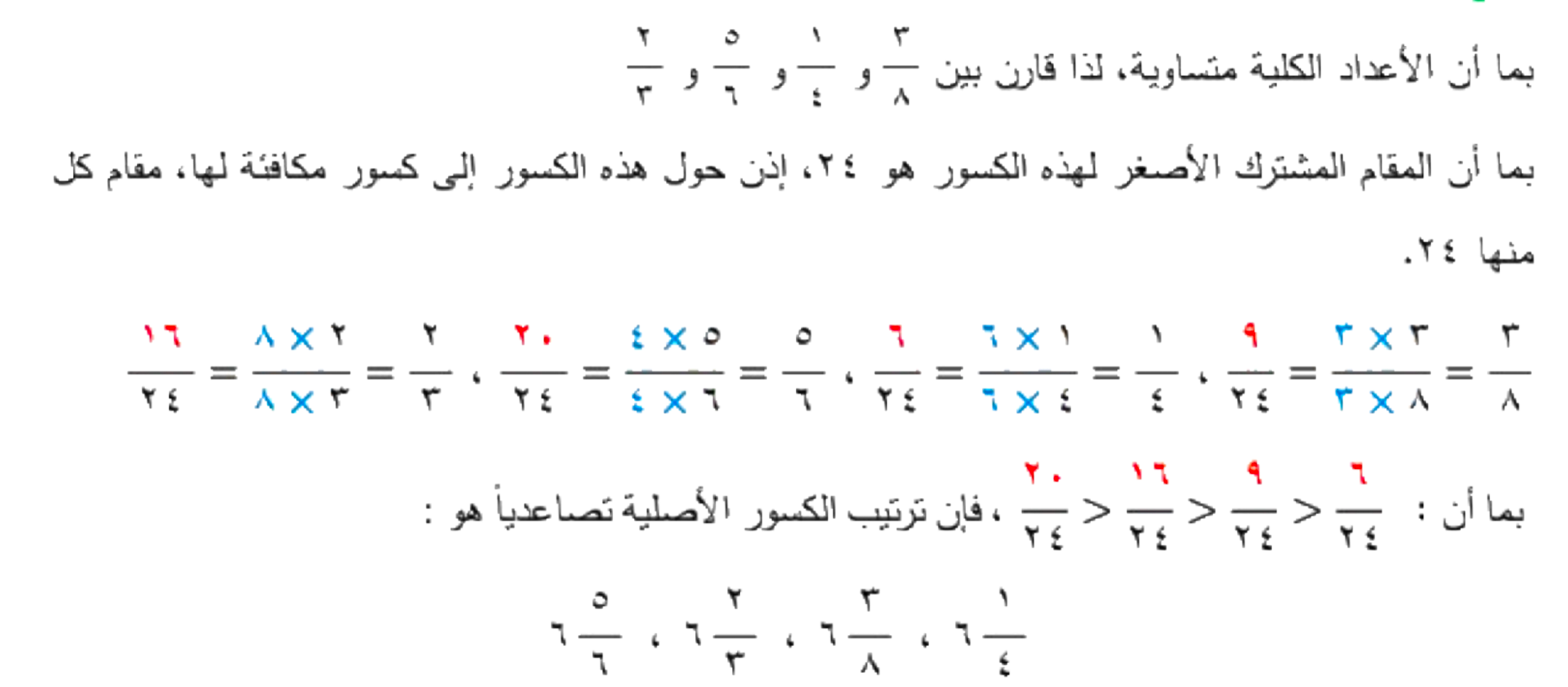 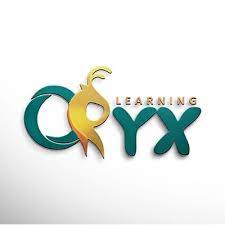 تمرين ٣ ، ٤
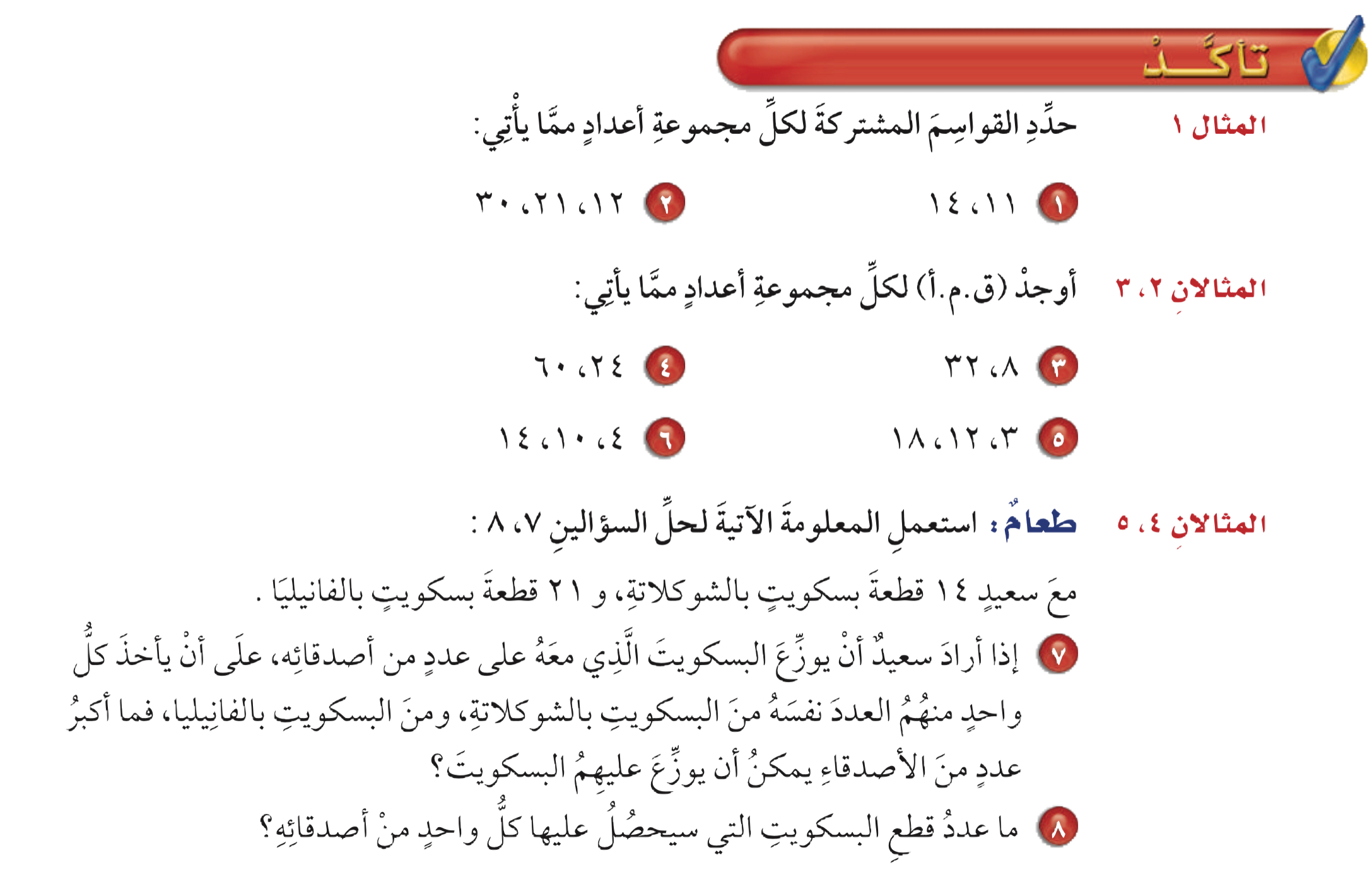 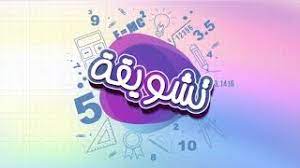 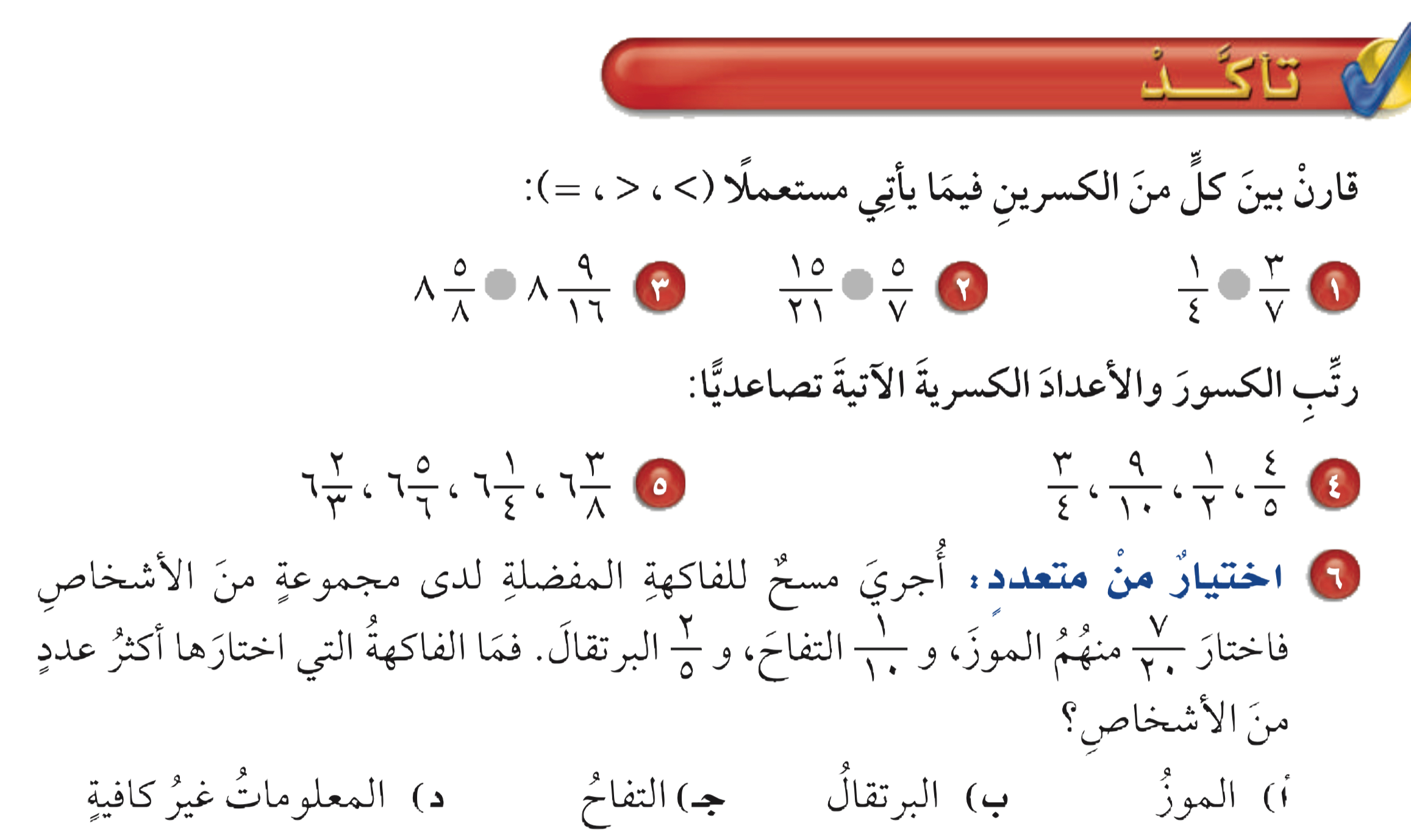 (م٠م.أ) للمقامات هو ٢٠
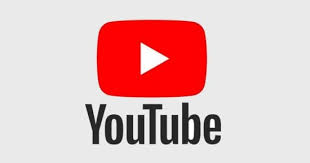 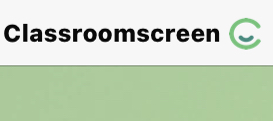 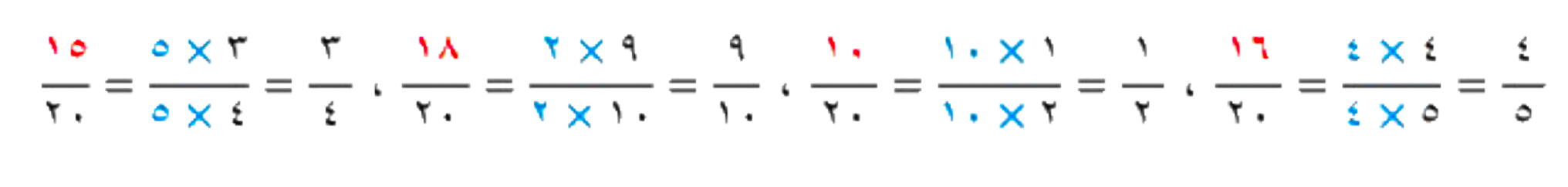 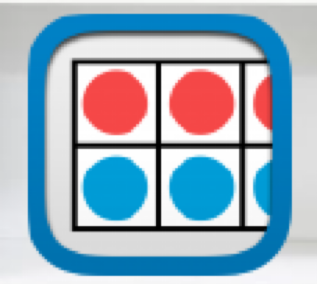 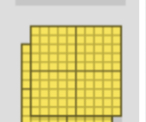 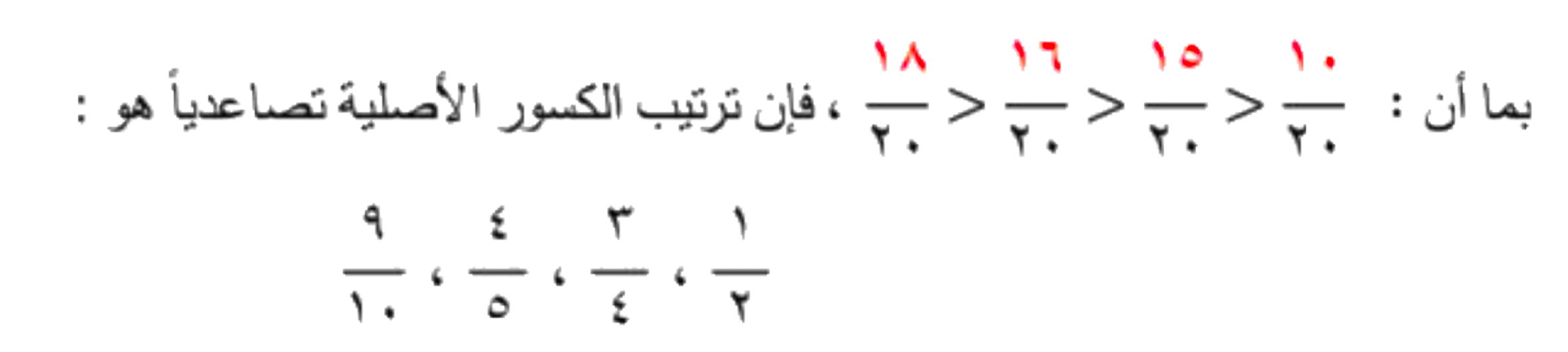 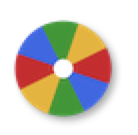 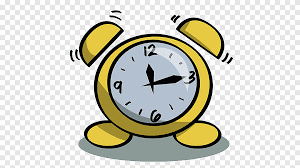 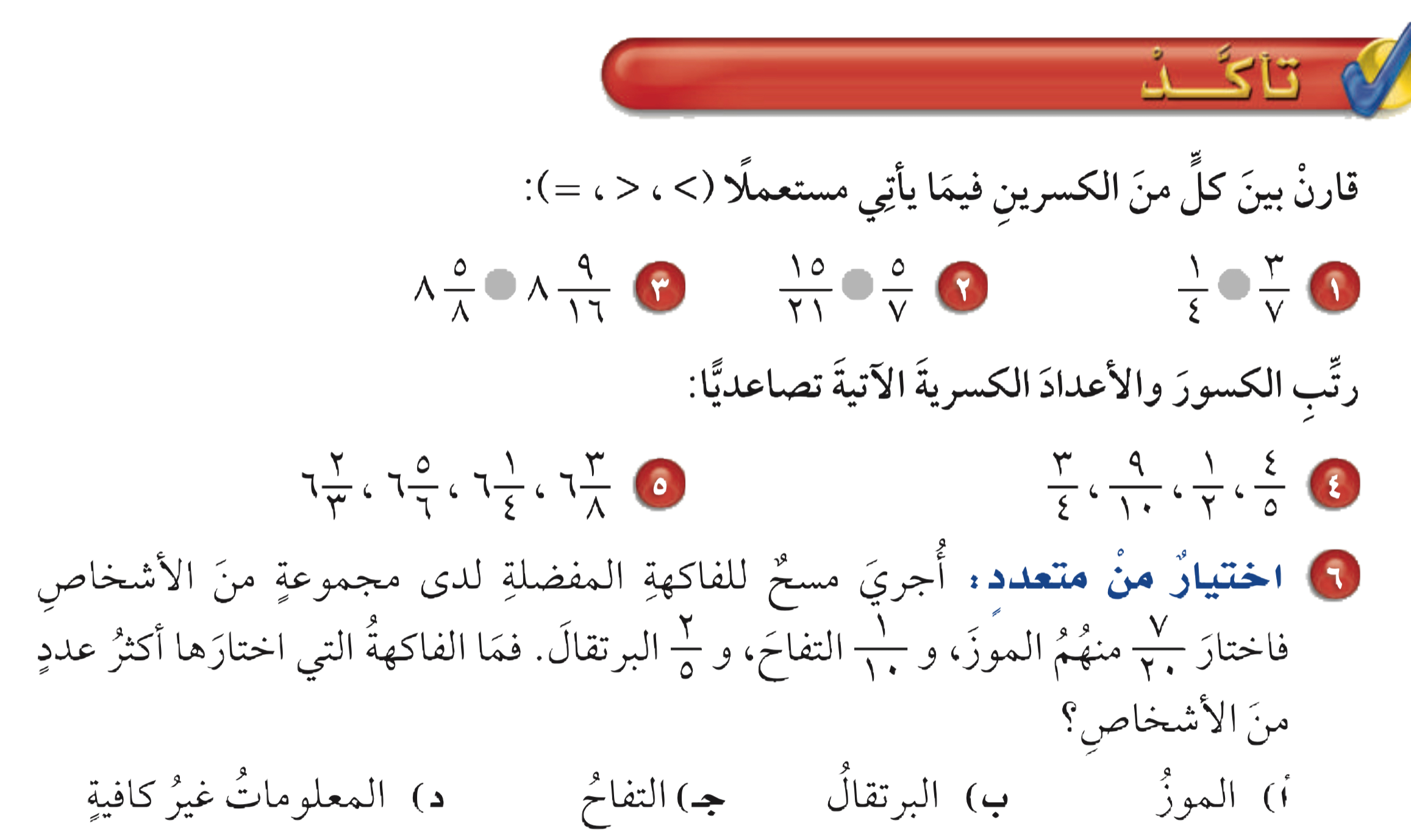 والأعداد الكلية متساوية
(م٠م.أ) للمقامات هو ٢٤
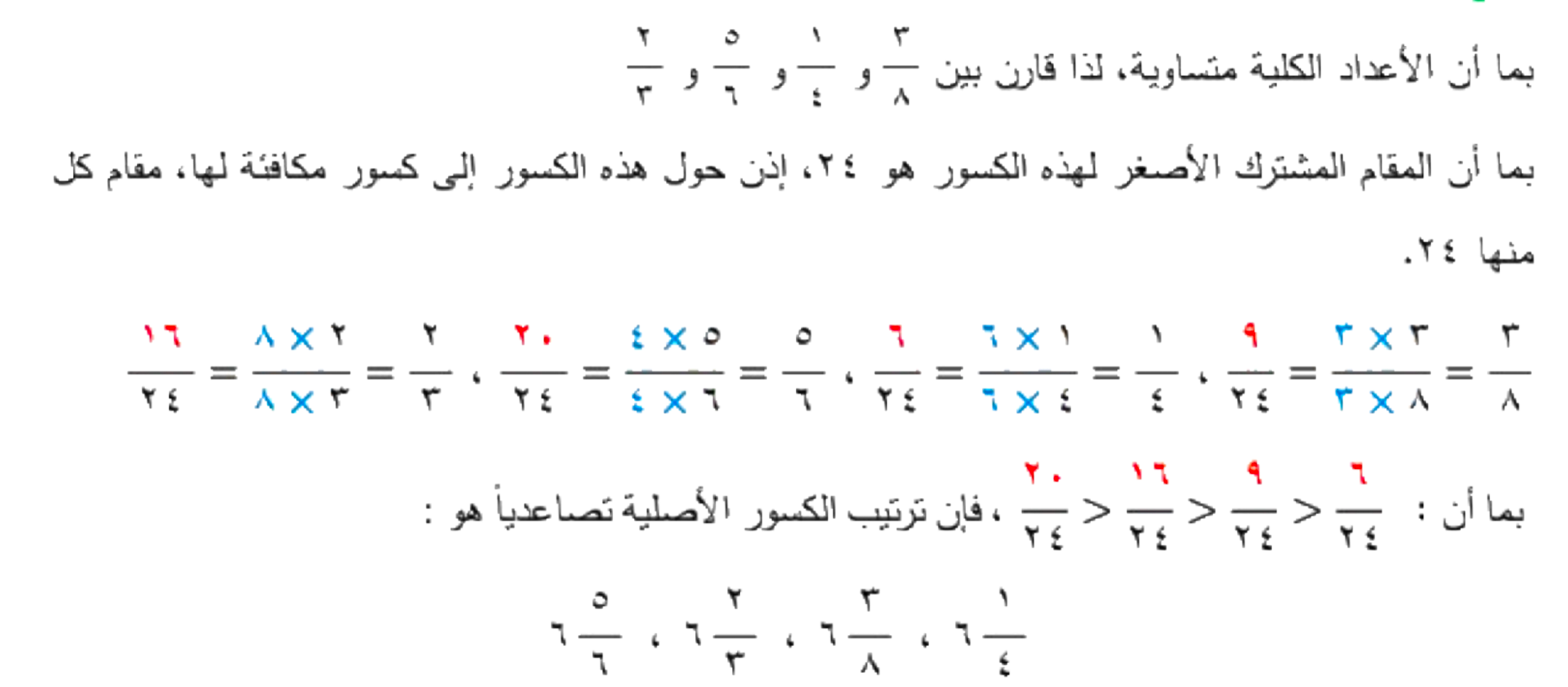 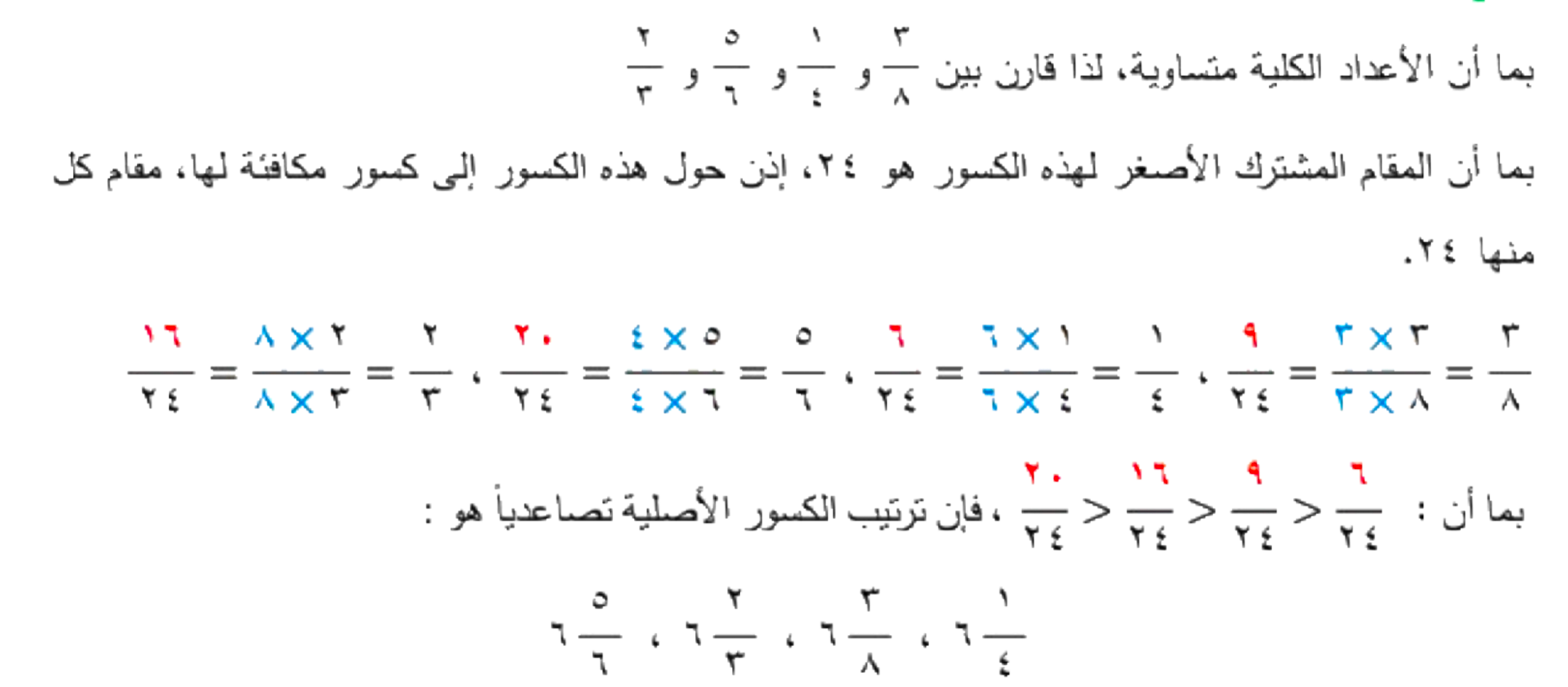 الحل
أدوات
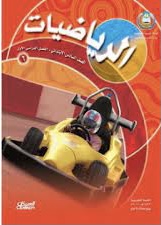 نشاط
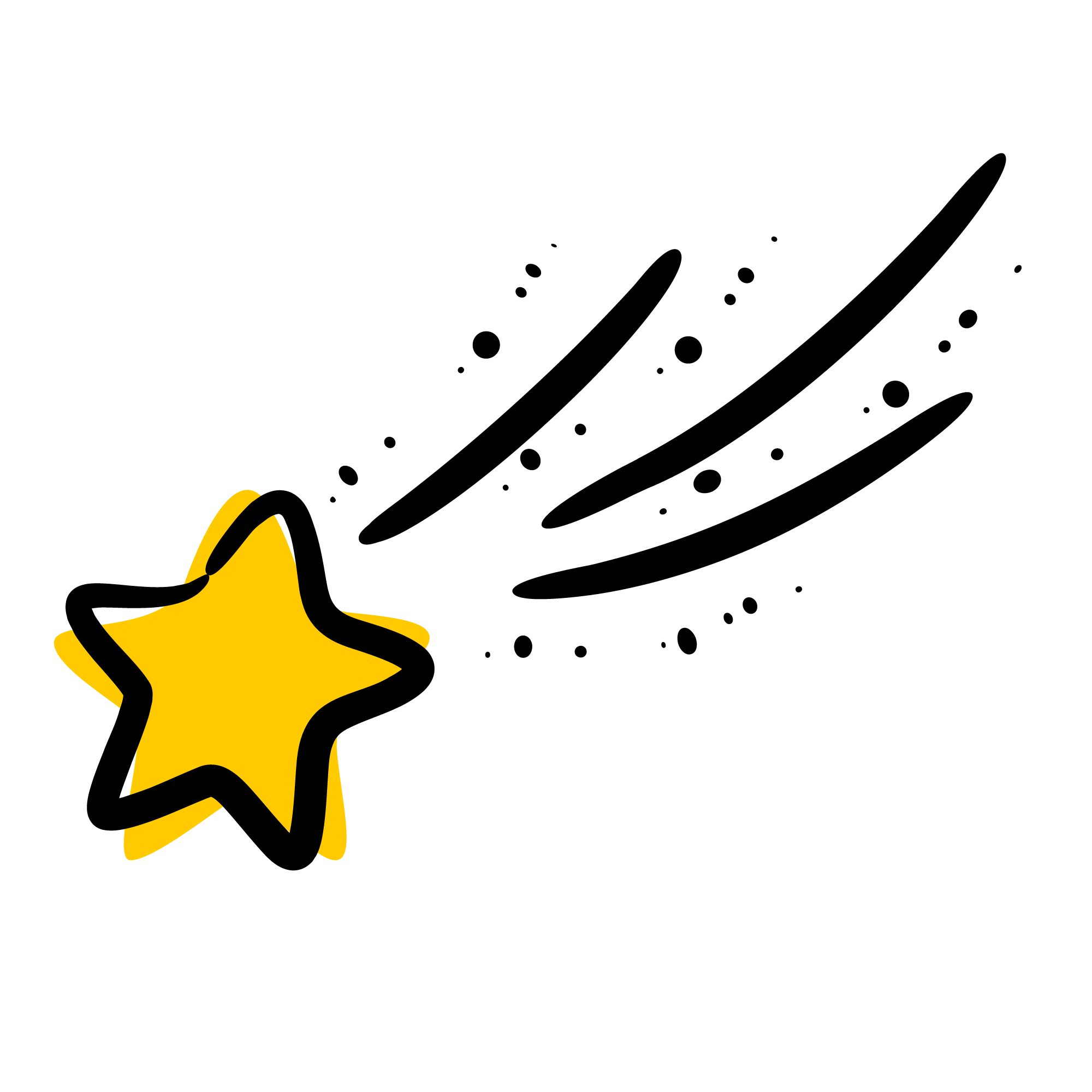 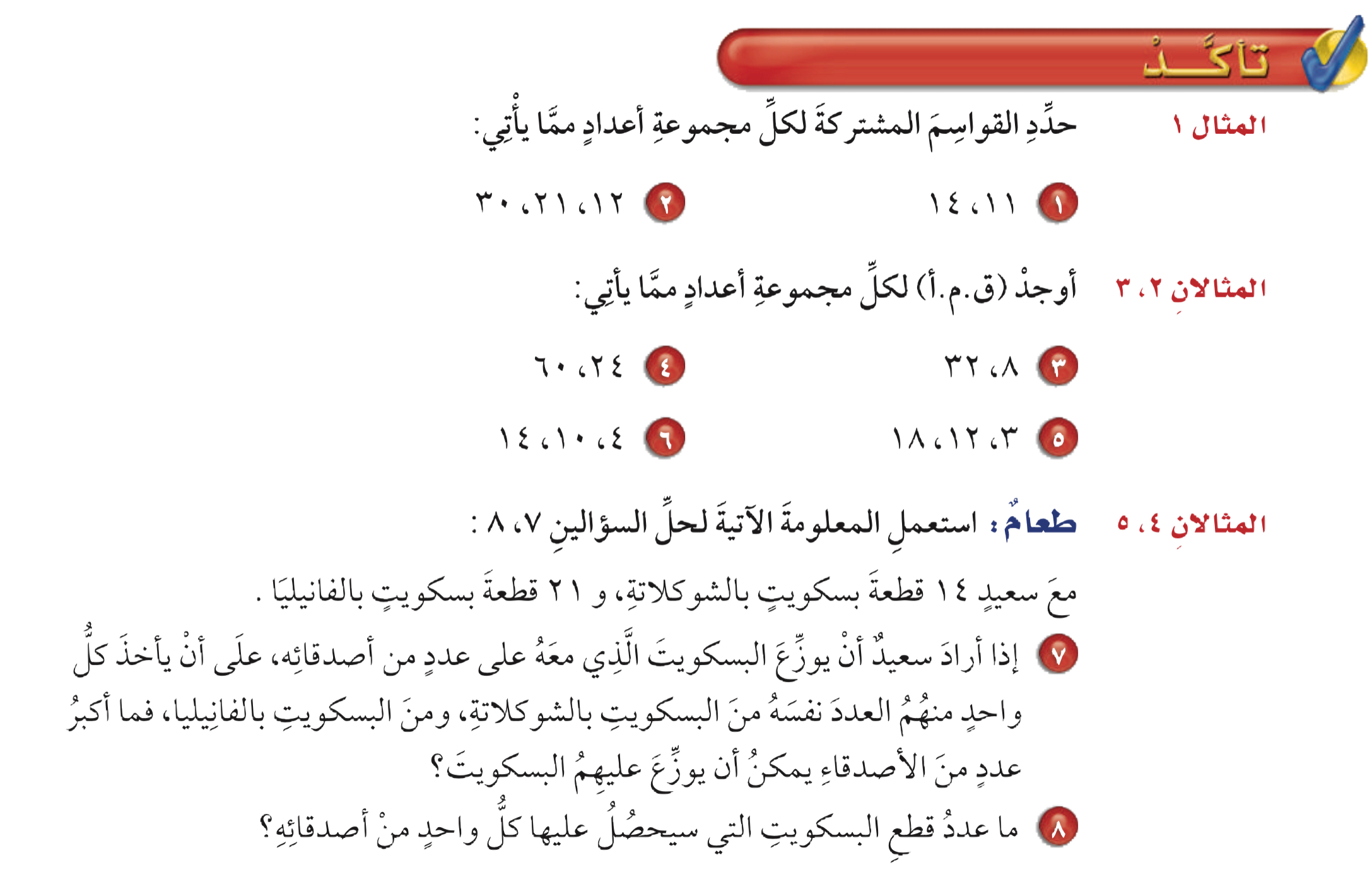 تمرين ٥
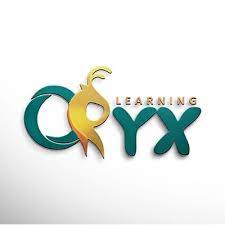 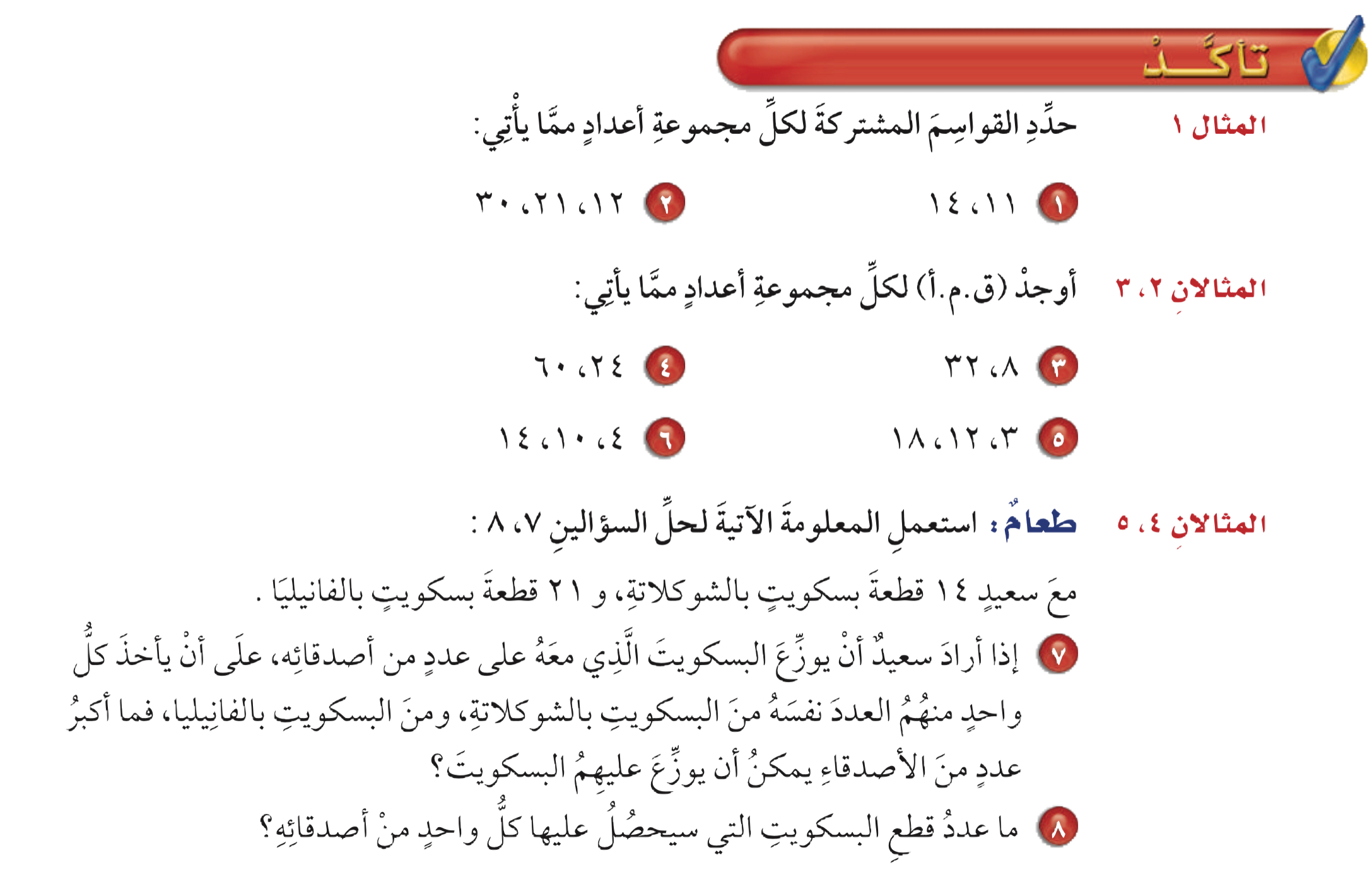 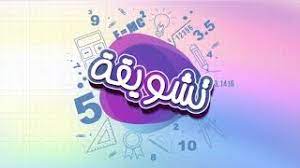 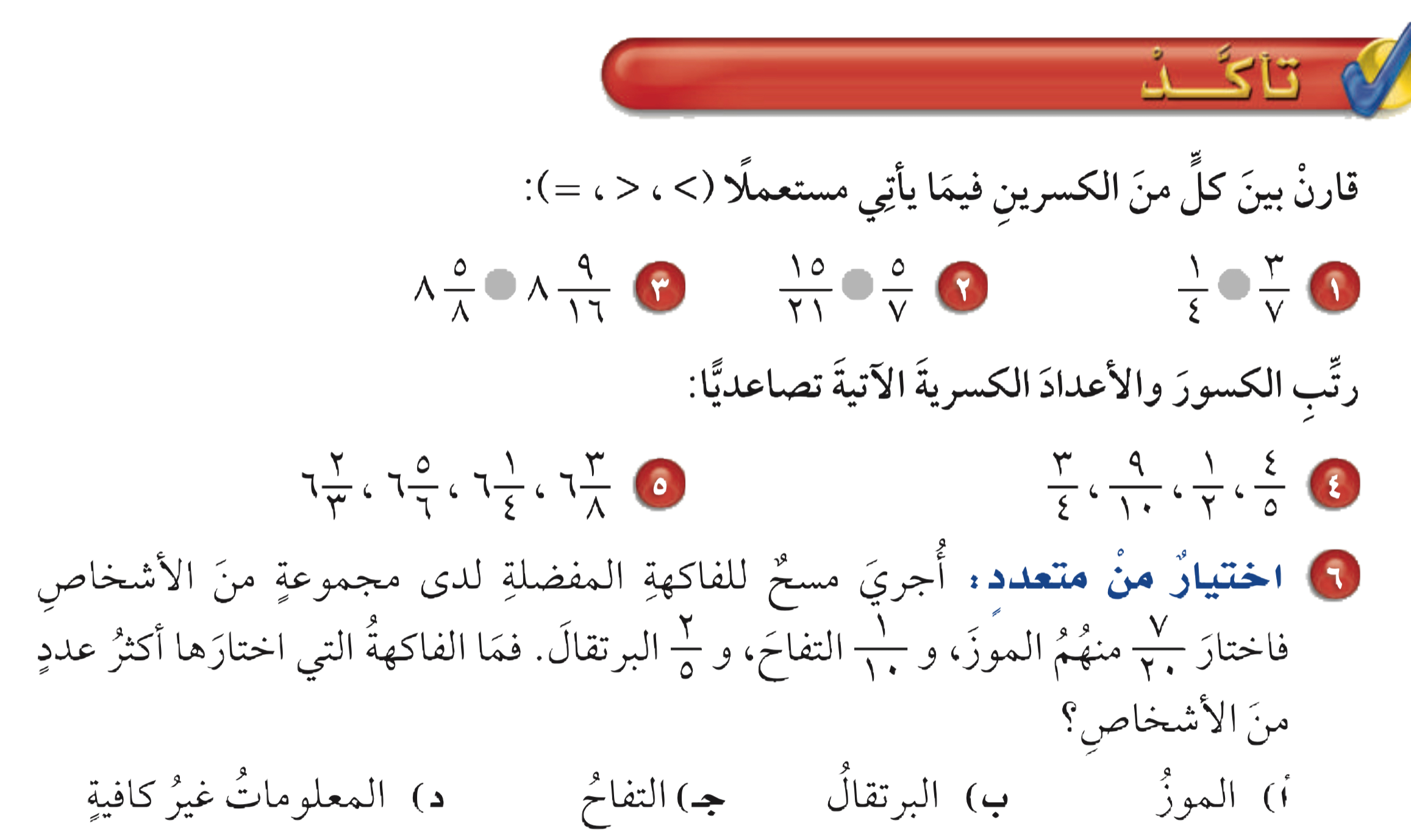 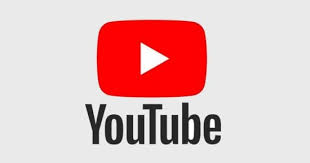 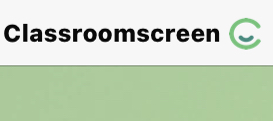 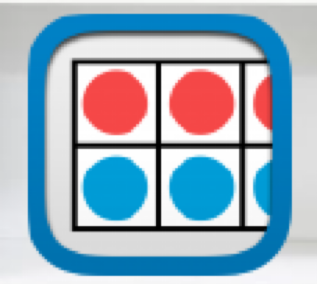 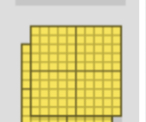 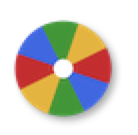 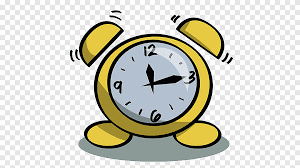 تأكد
أدوات
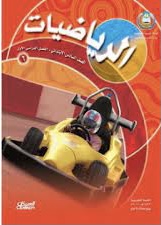 نشاط
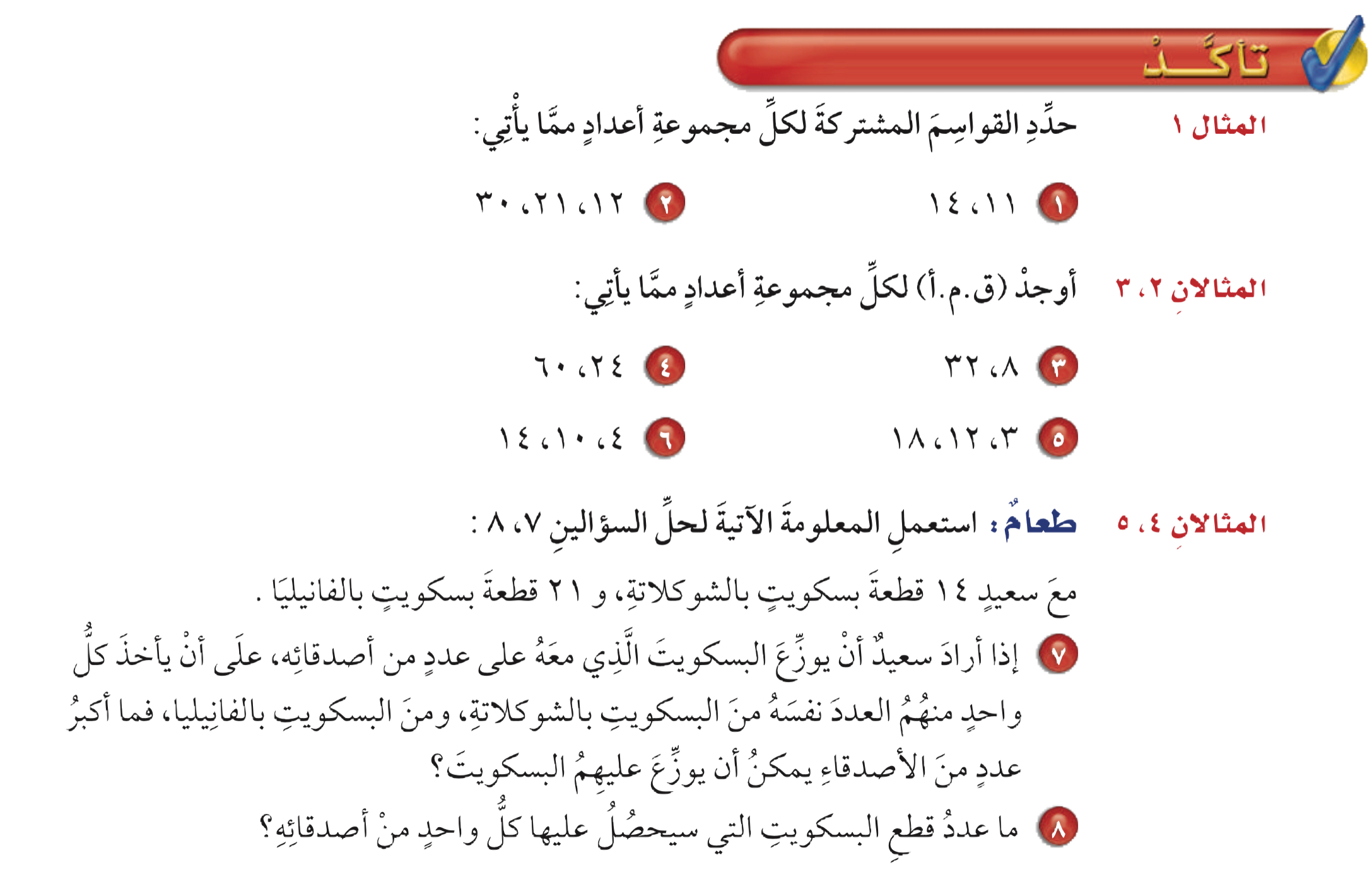 تمرين ٥
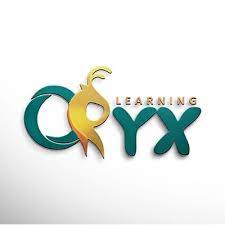 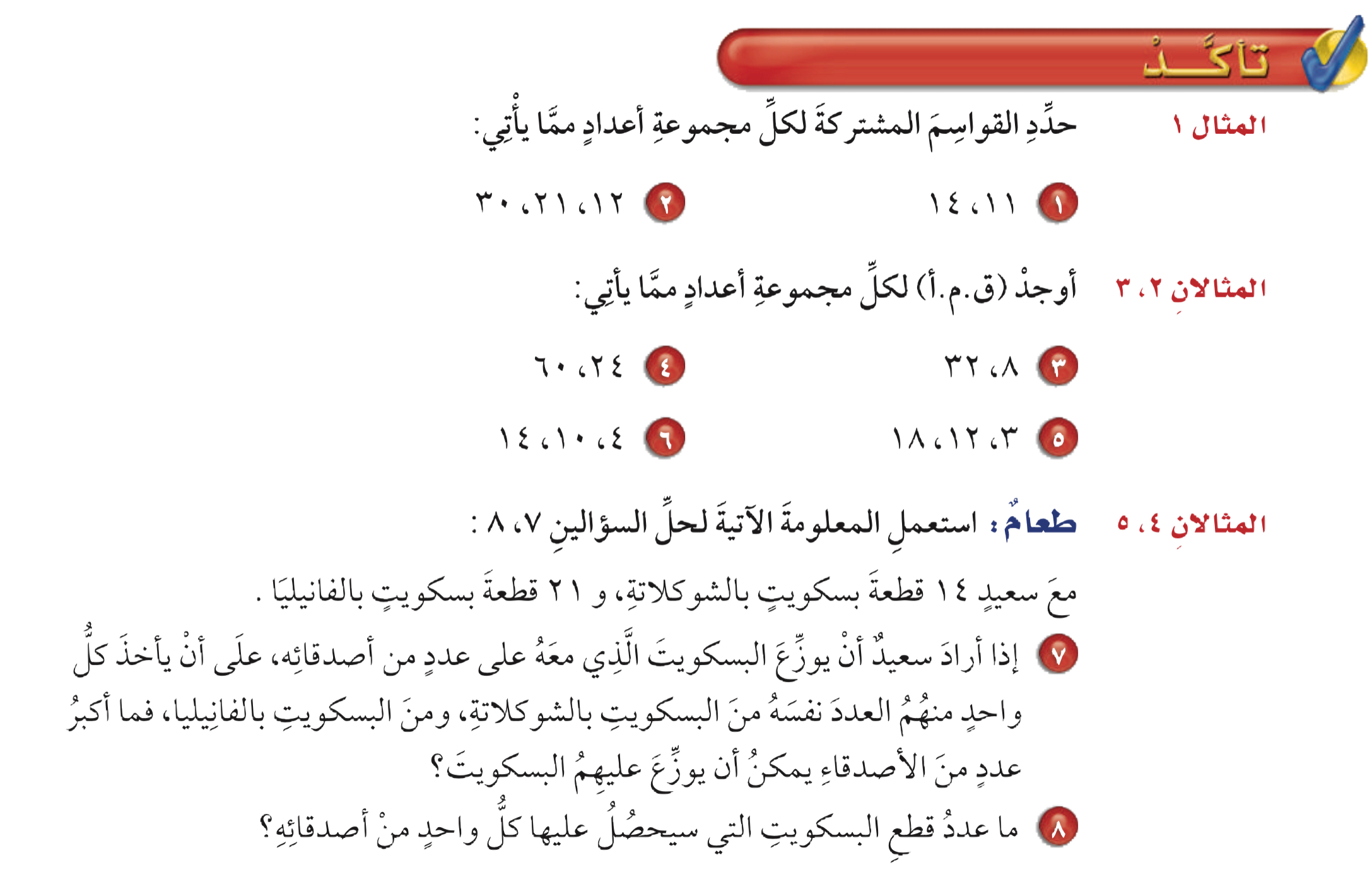 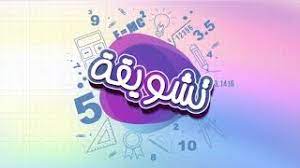 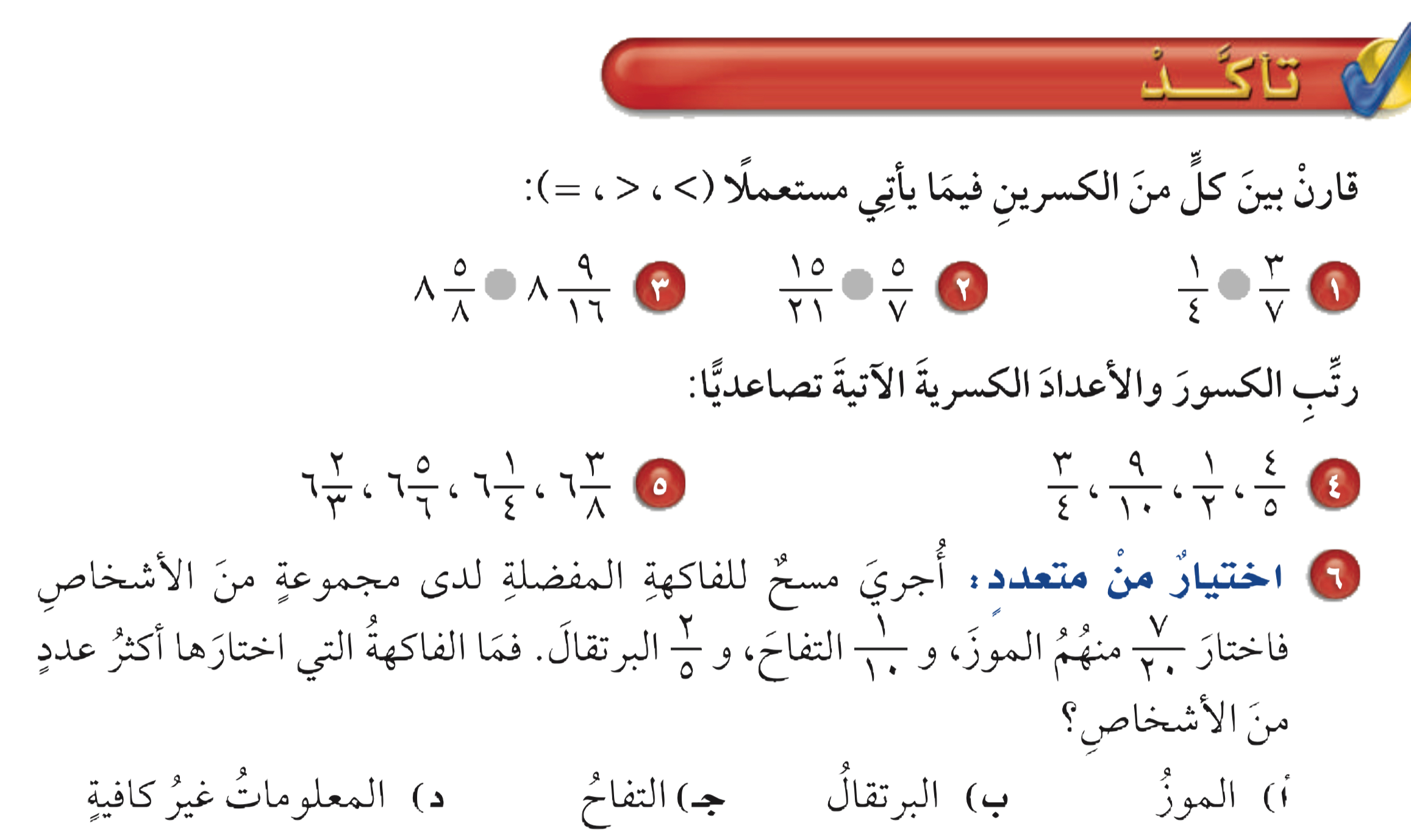 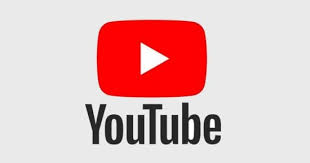 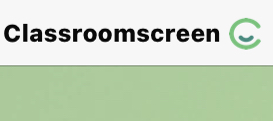 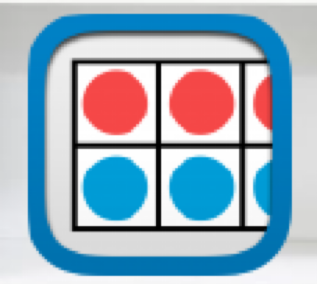 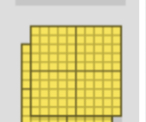 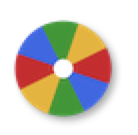 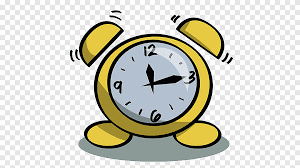 (م٠م.أ) للمقامات هو ٢٠
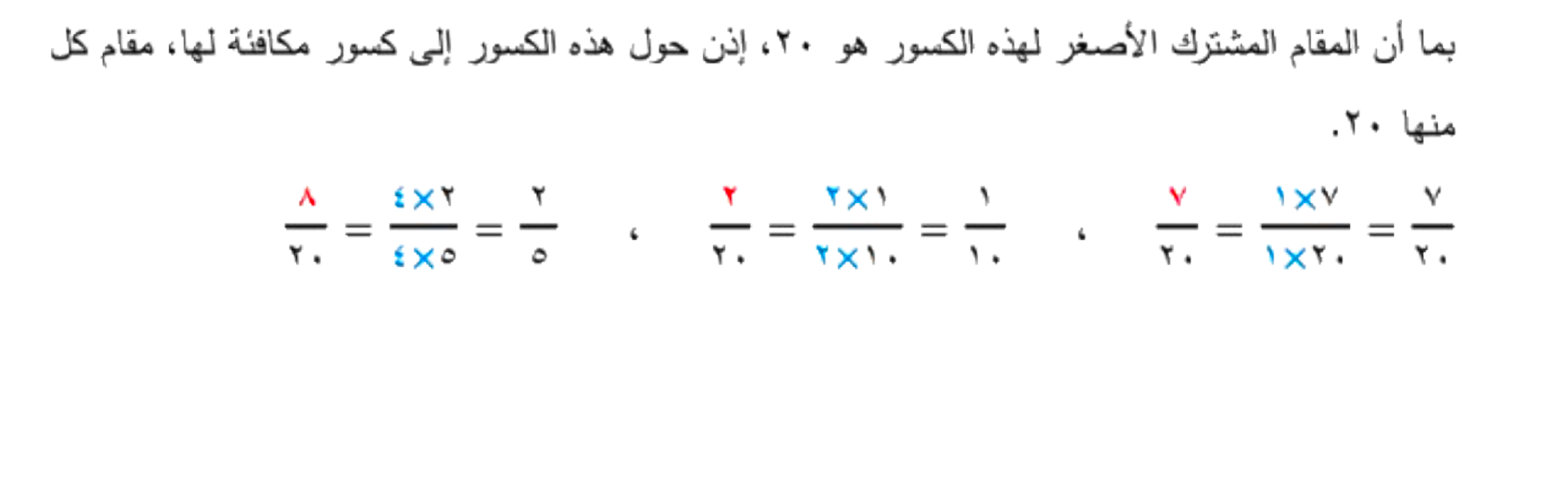 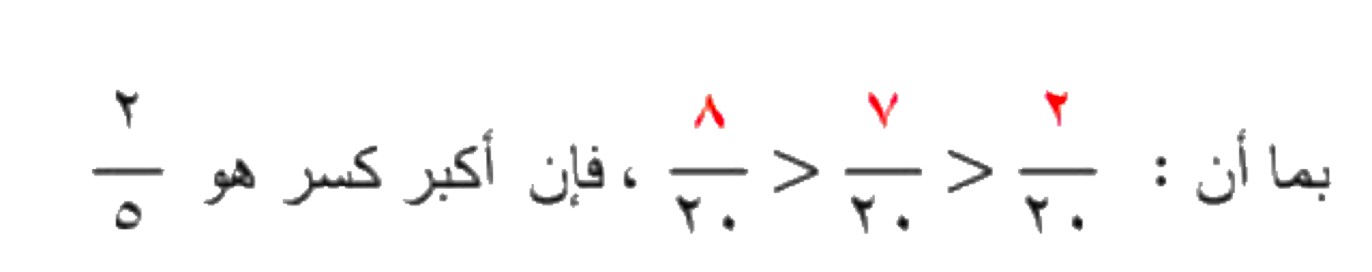 الحل
أدوات
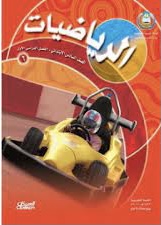 نشاط
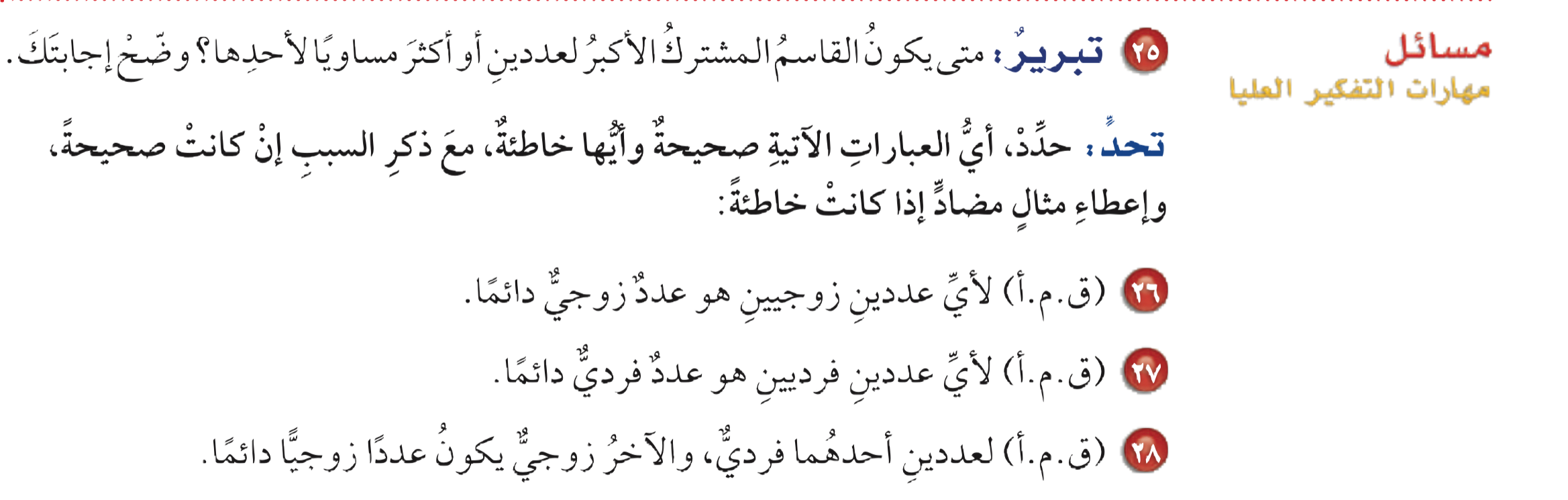 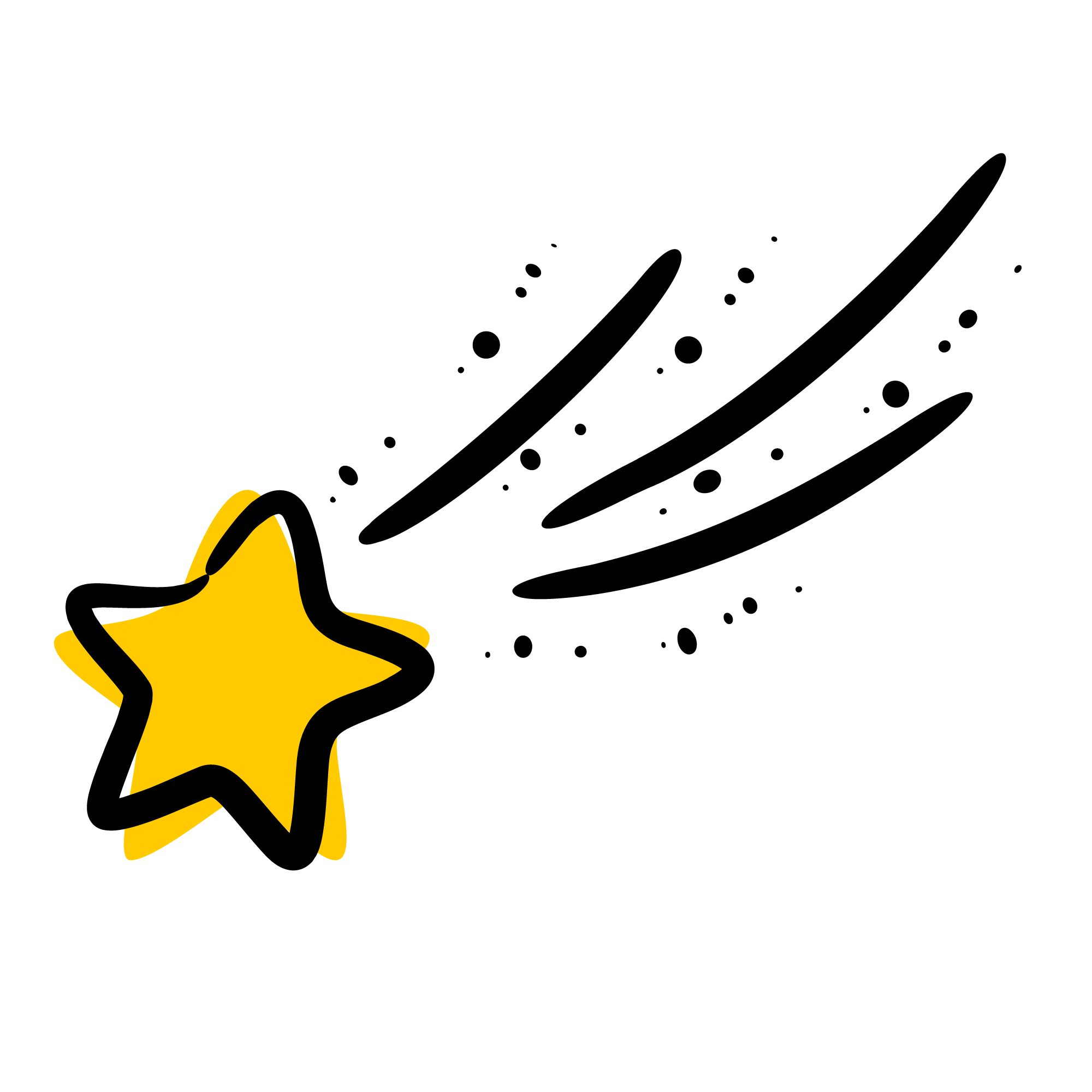 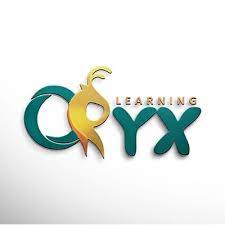 مهارات عليا
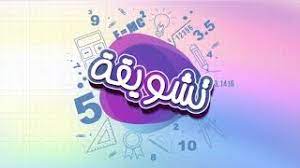 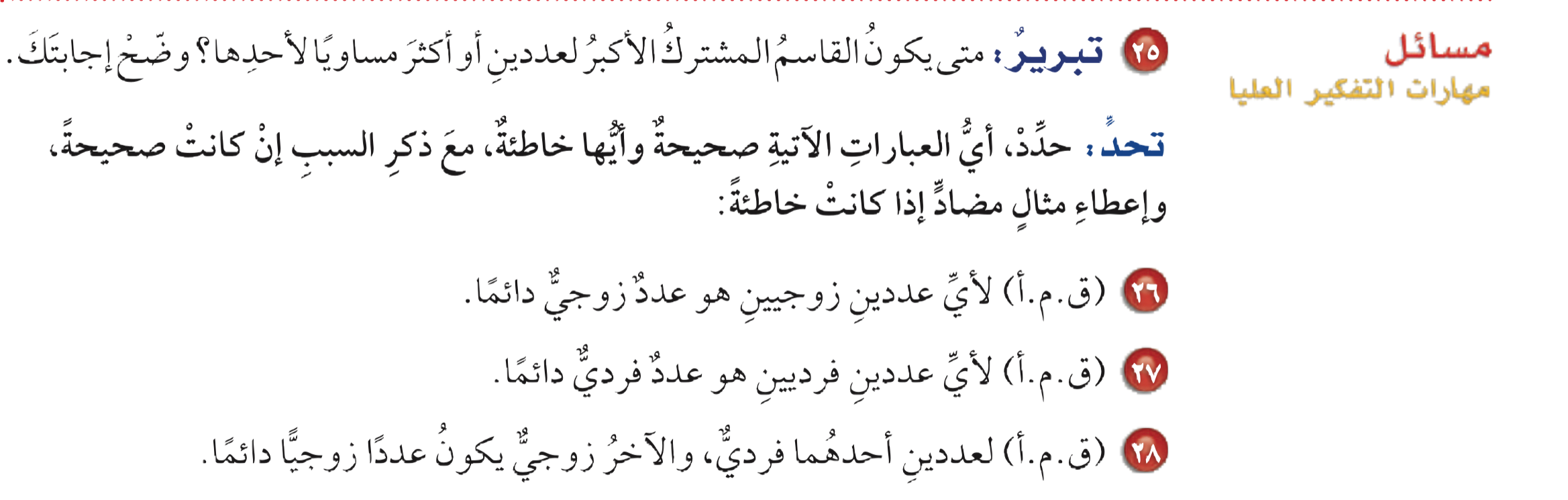 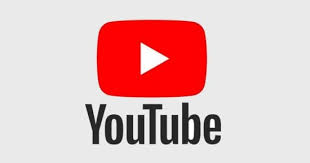 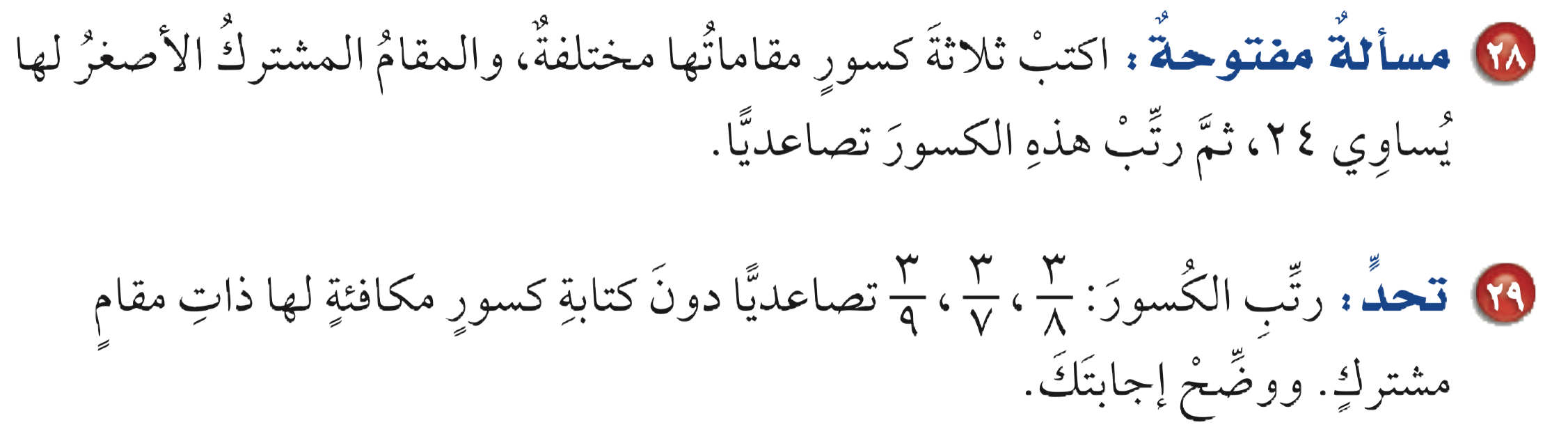 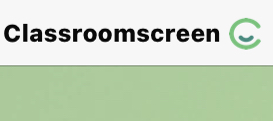 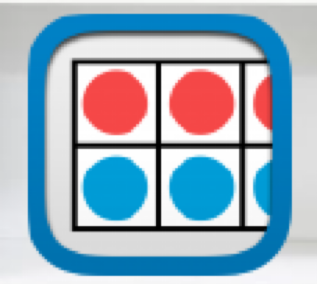 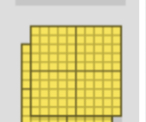 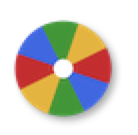 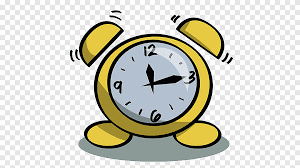 أدوات
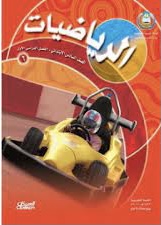 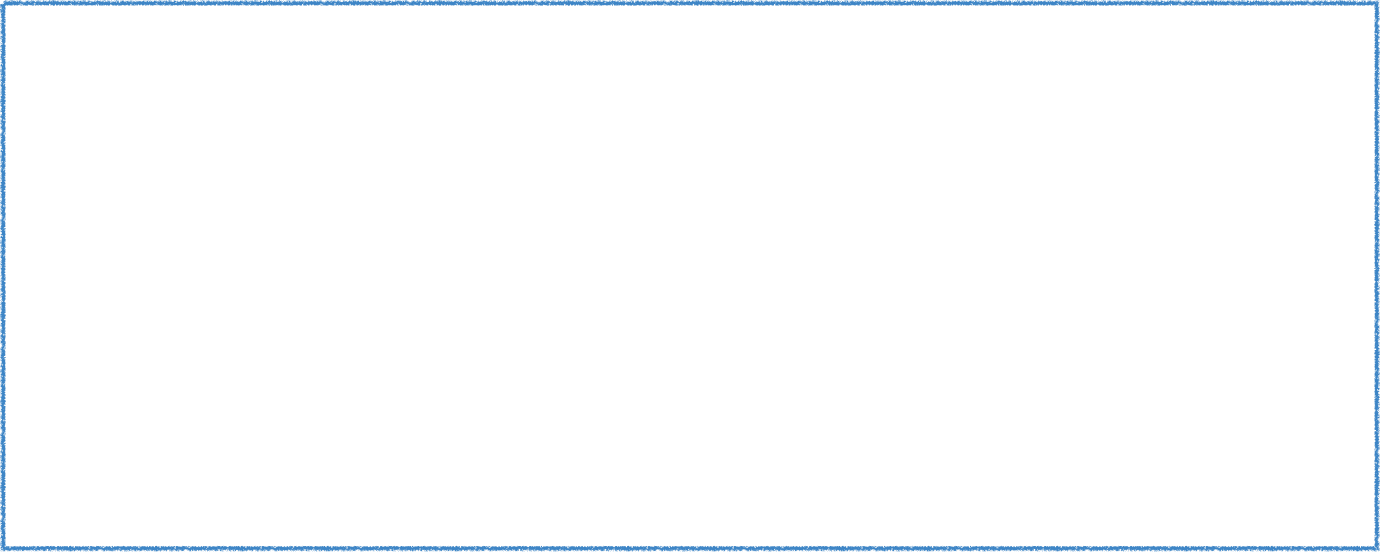 نشاط
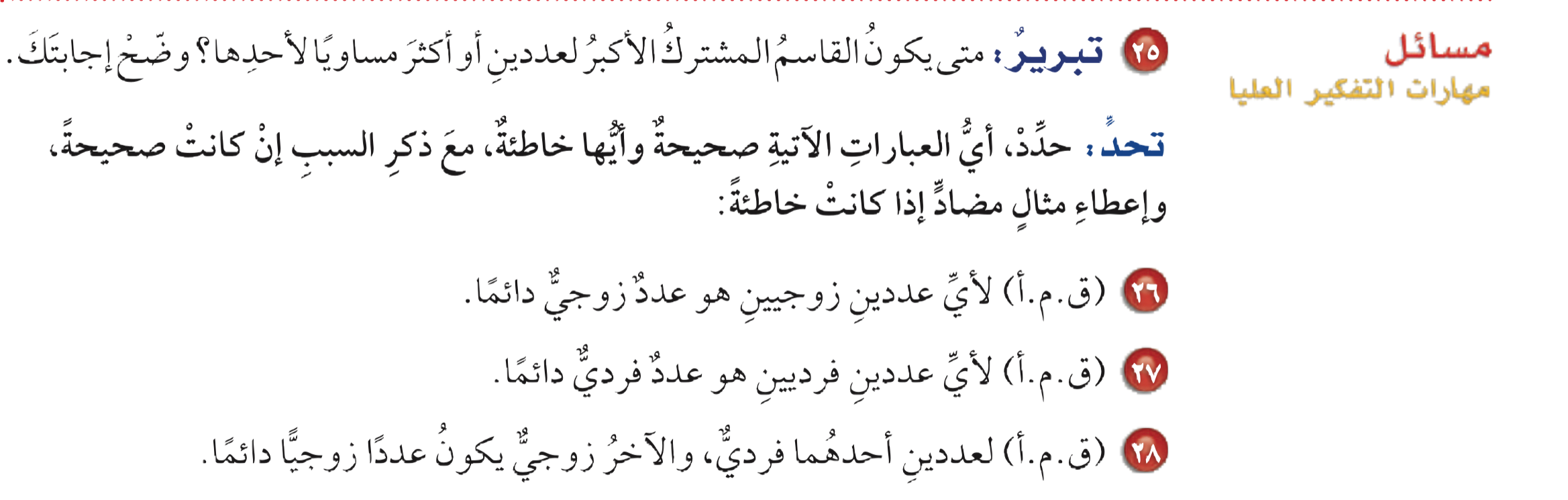 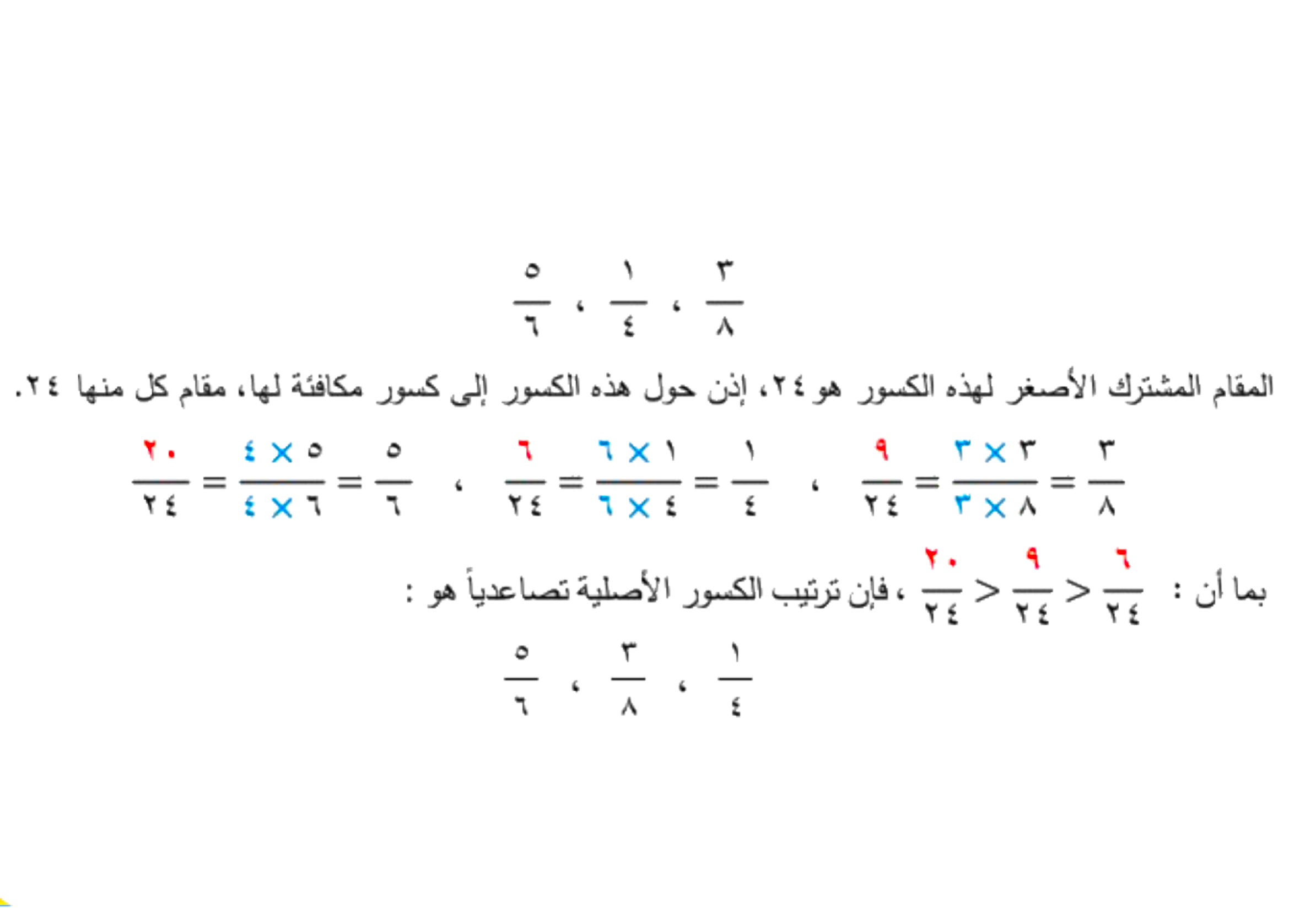 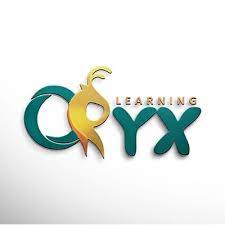 مهارات عليا
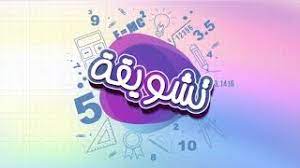 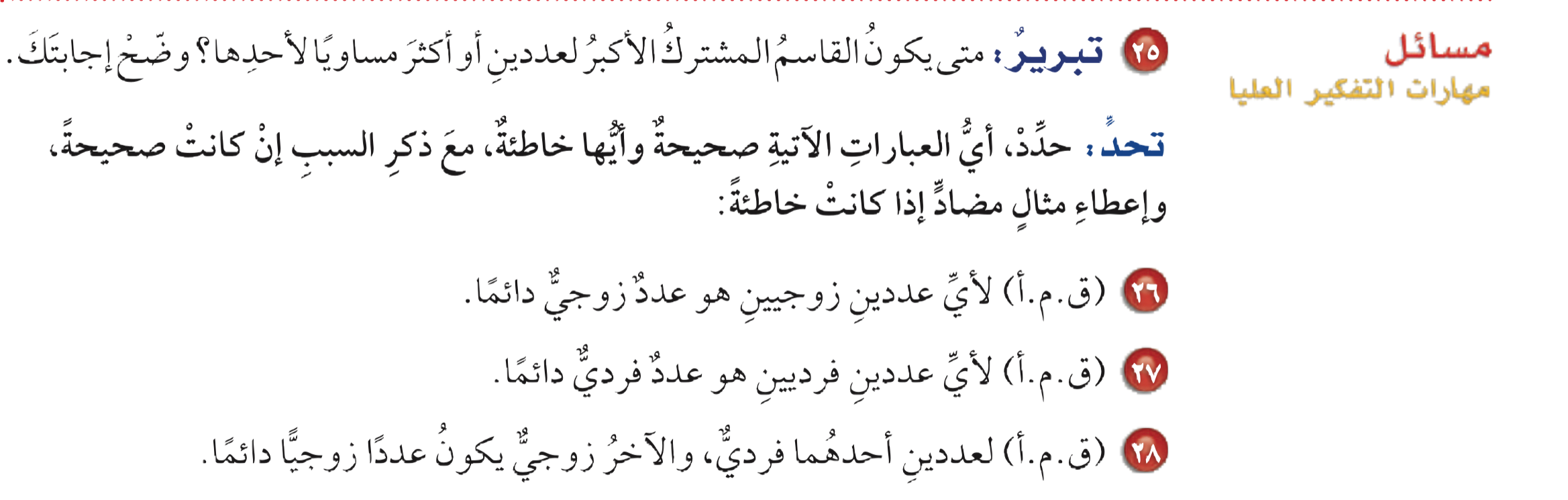 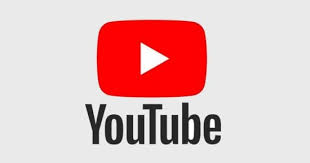 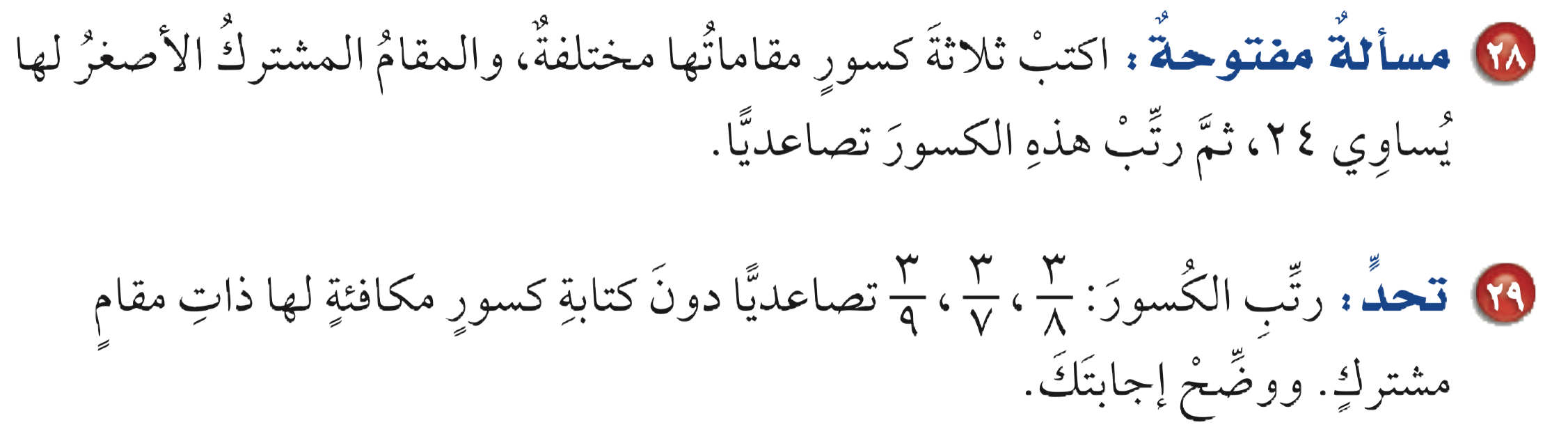 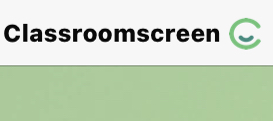 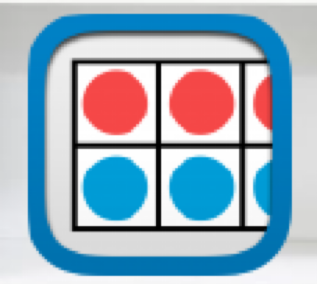 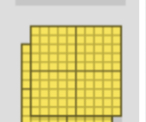 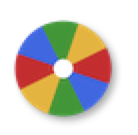 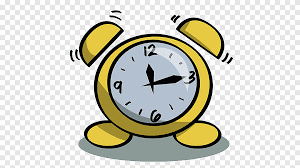 الحل
أدوات
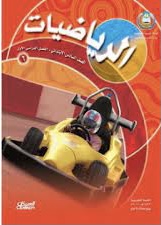 نشاط
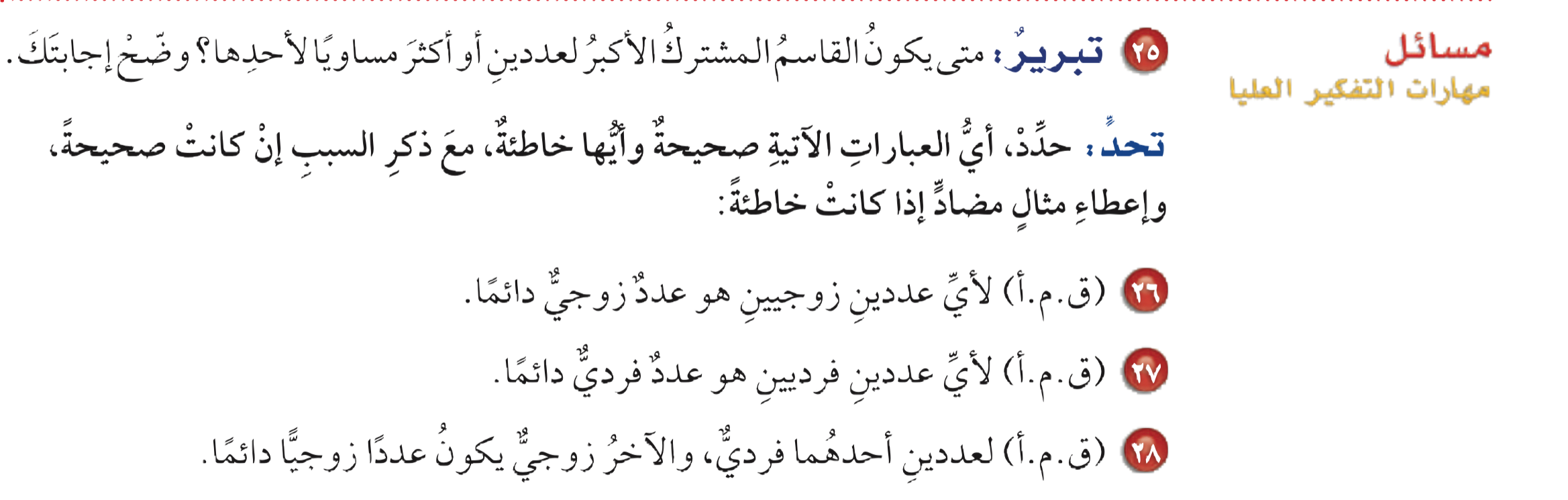 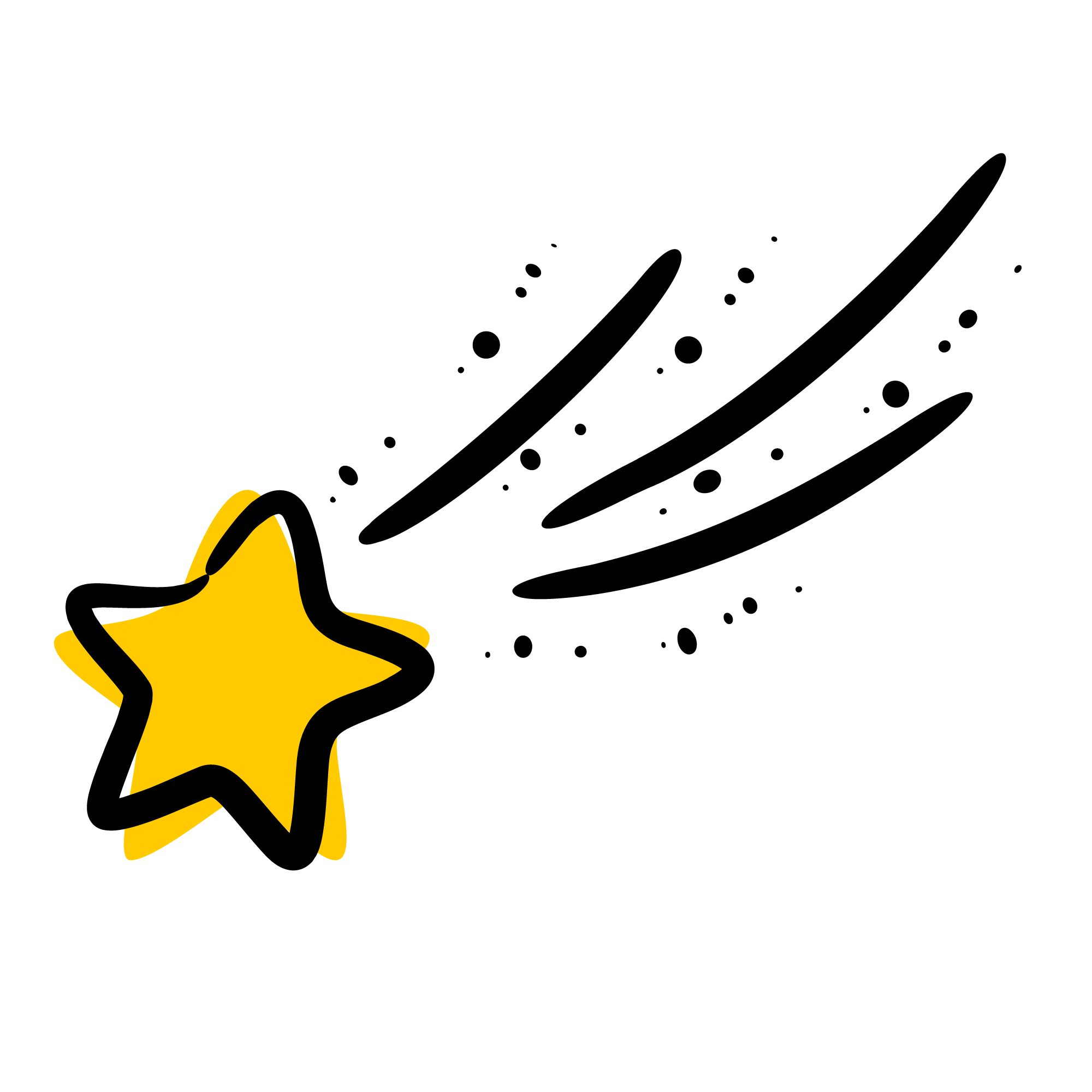 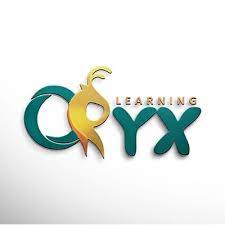 مهارات عليا
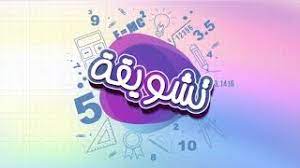 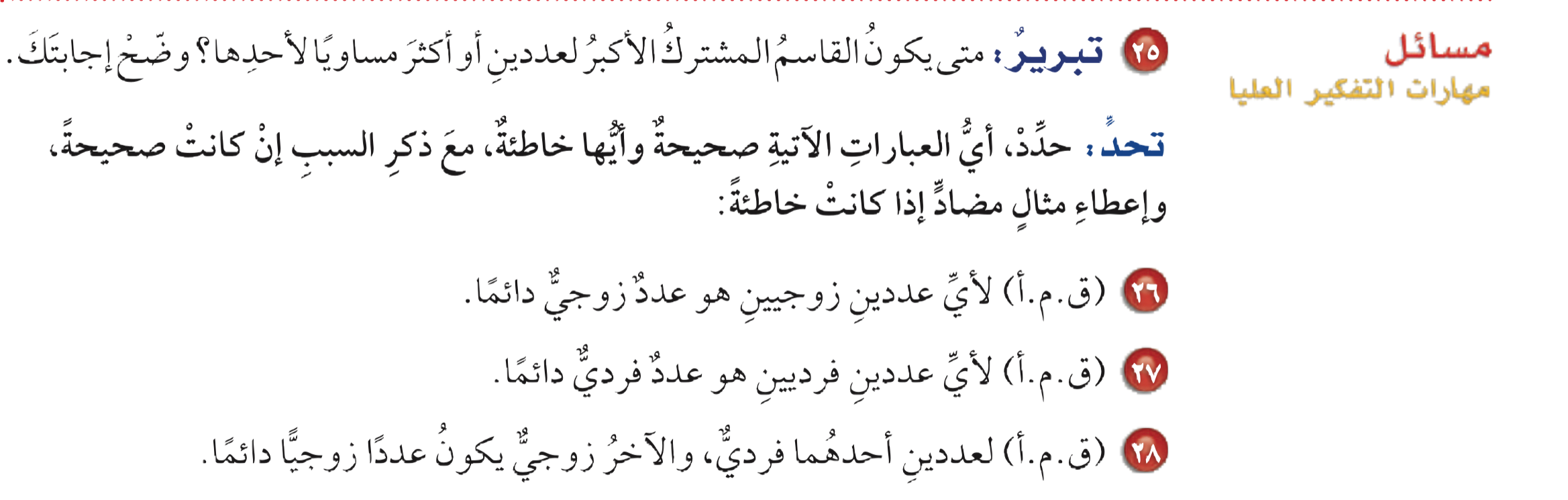 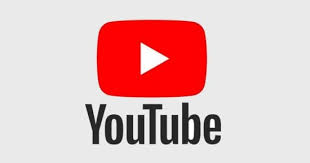 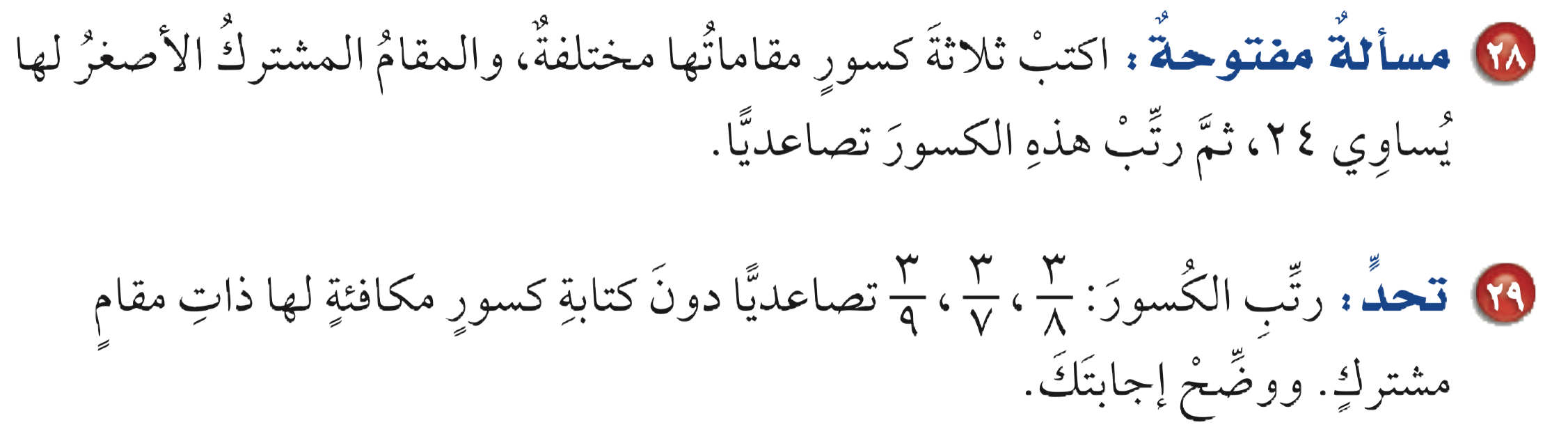 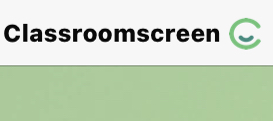 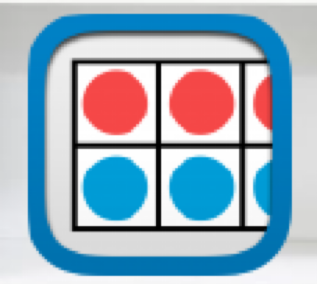 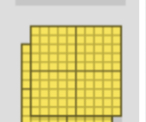 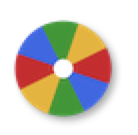 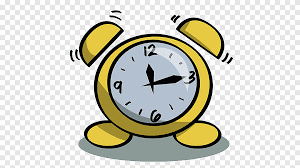 أدوات
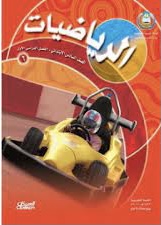 نشاط
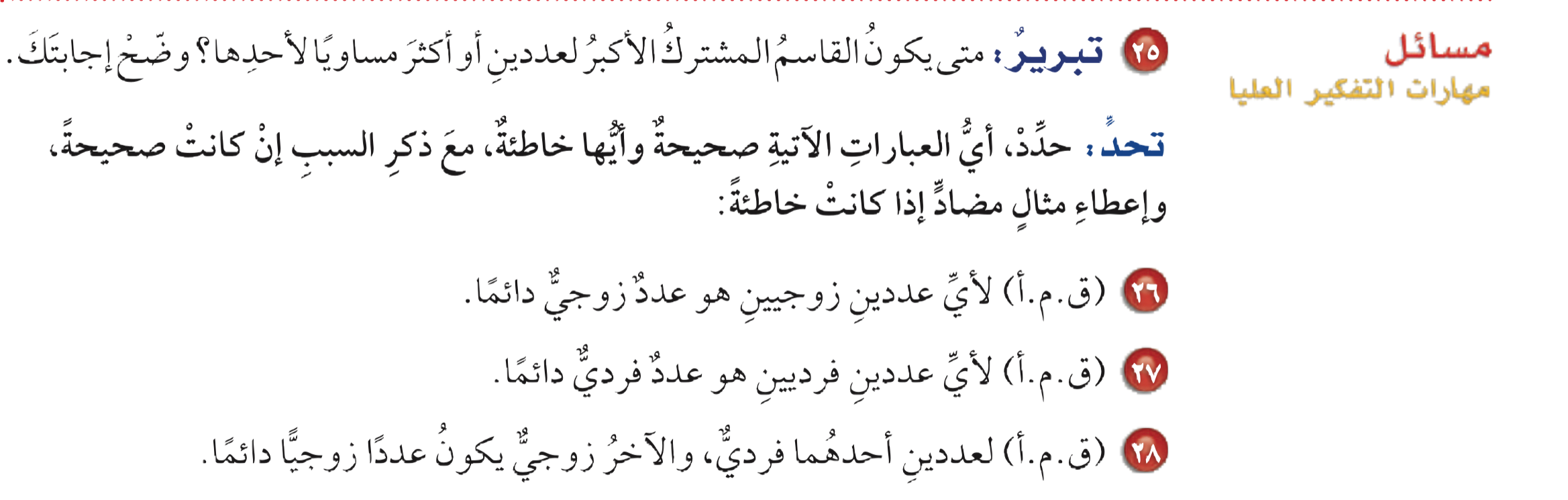 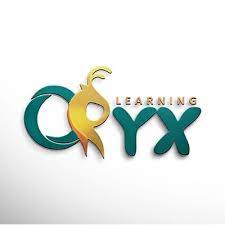 مهارات عليا
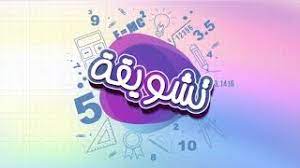 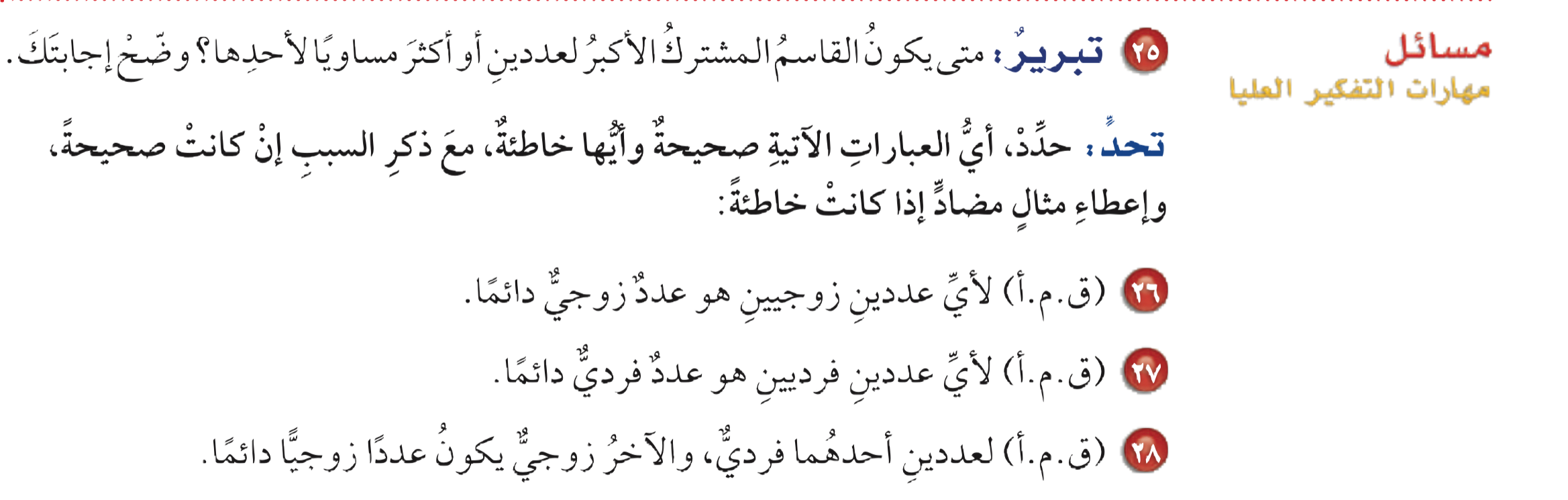 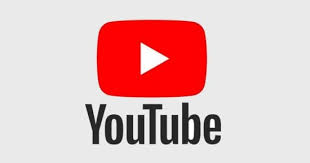 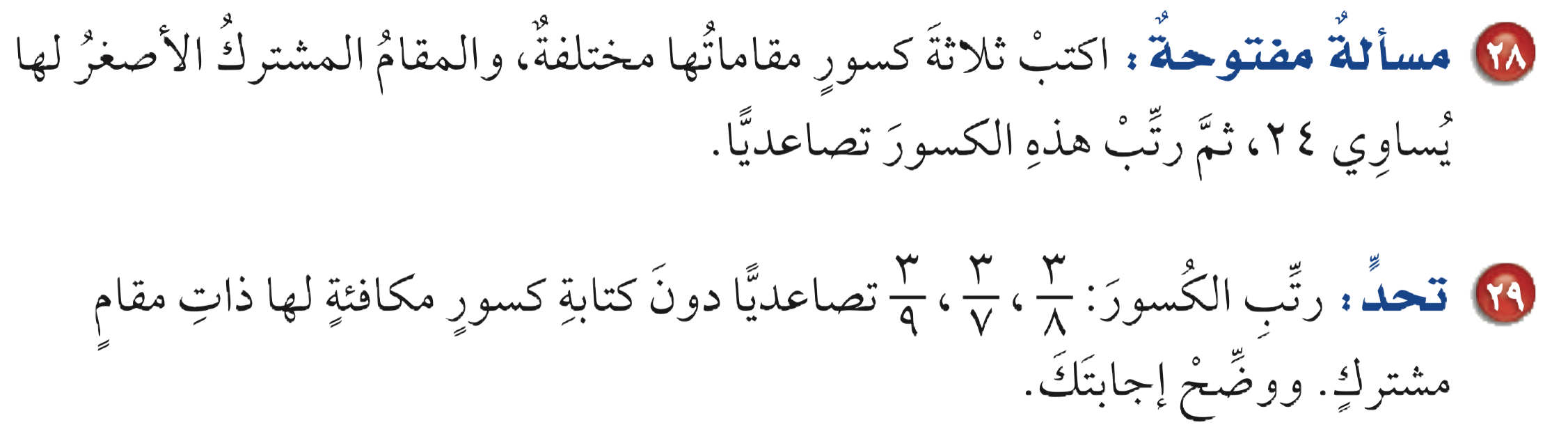 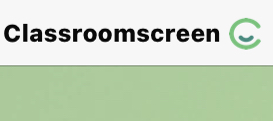 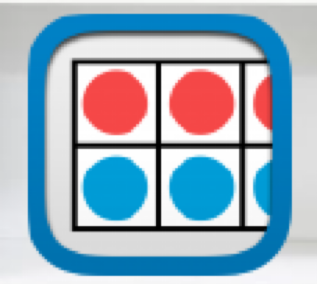 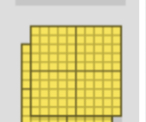 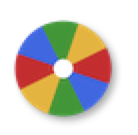 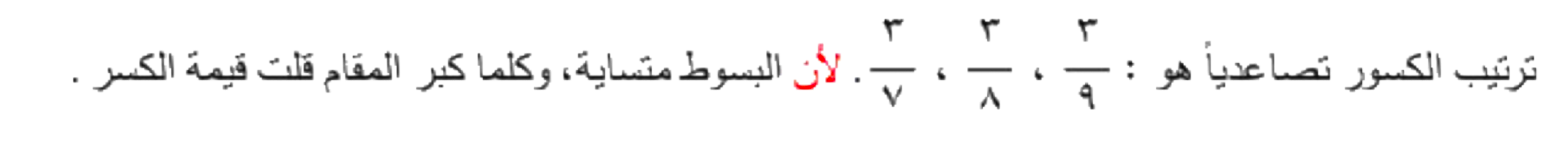 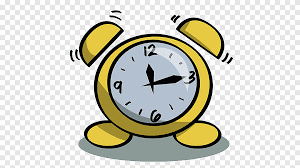 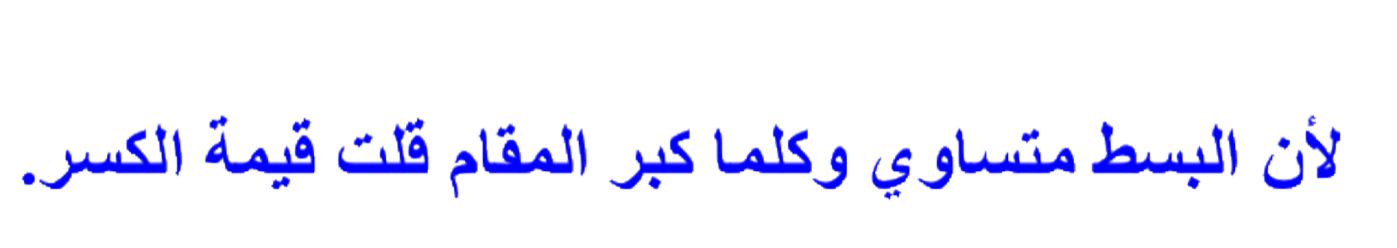 تأكد
أدوات
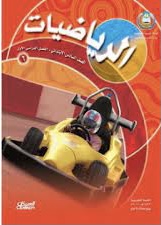 نشاط
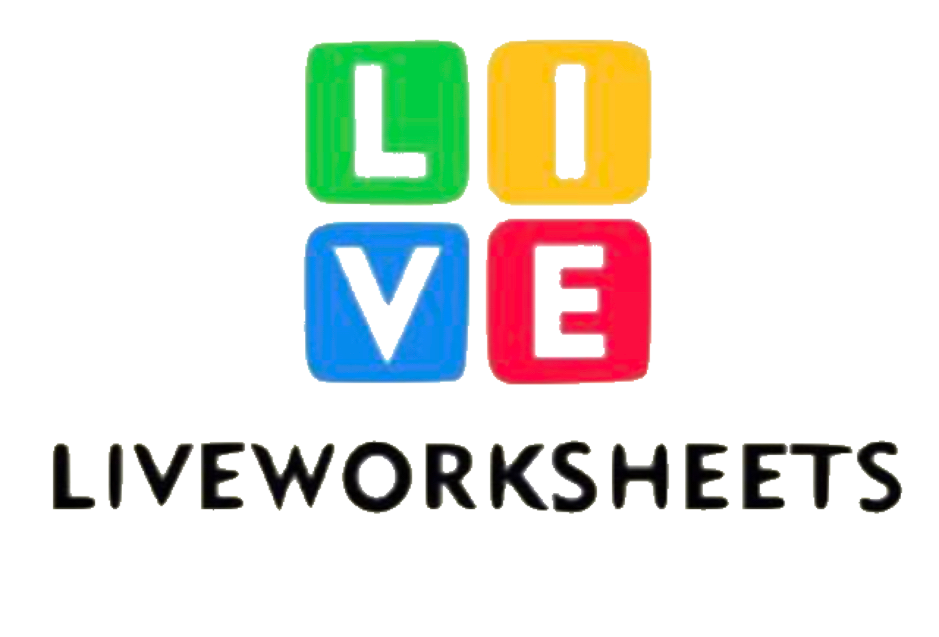 تقويم ختامي
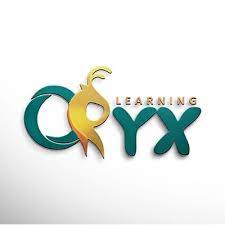 تقويم ختامي
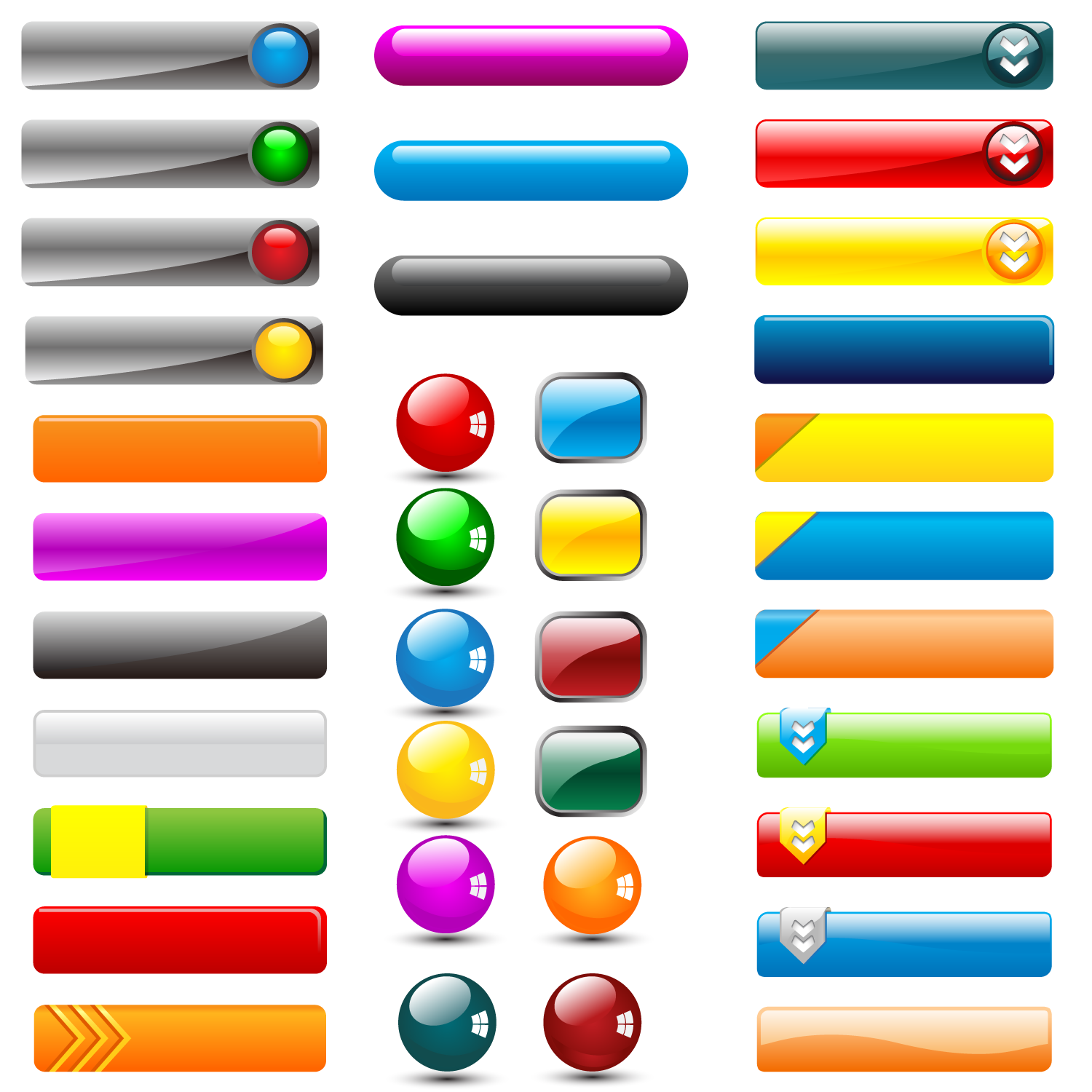 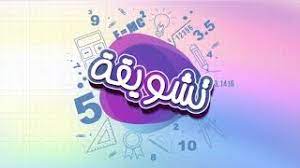 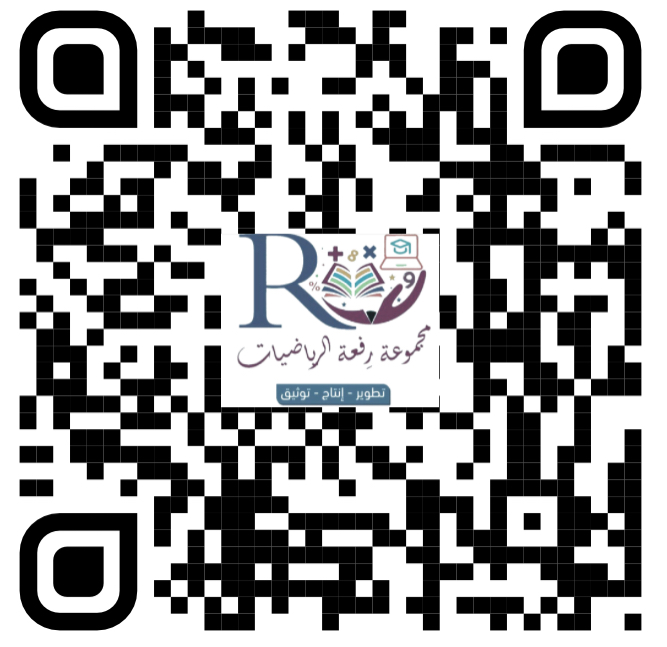 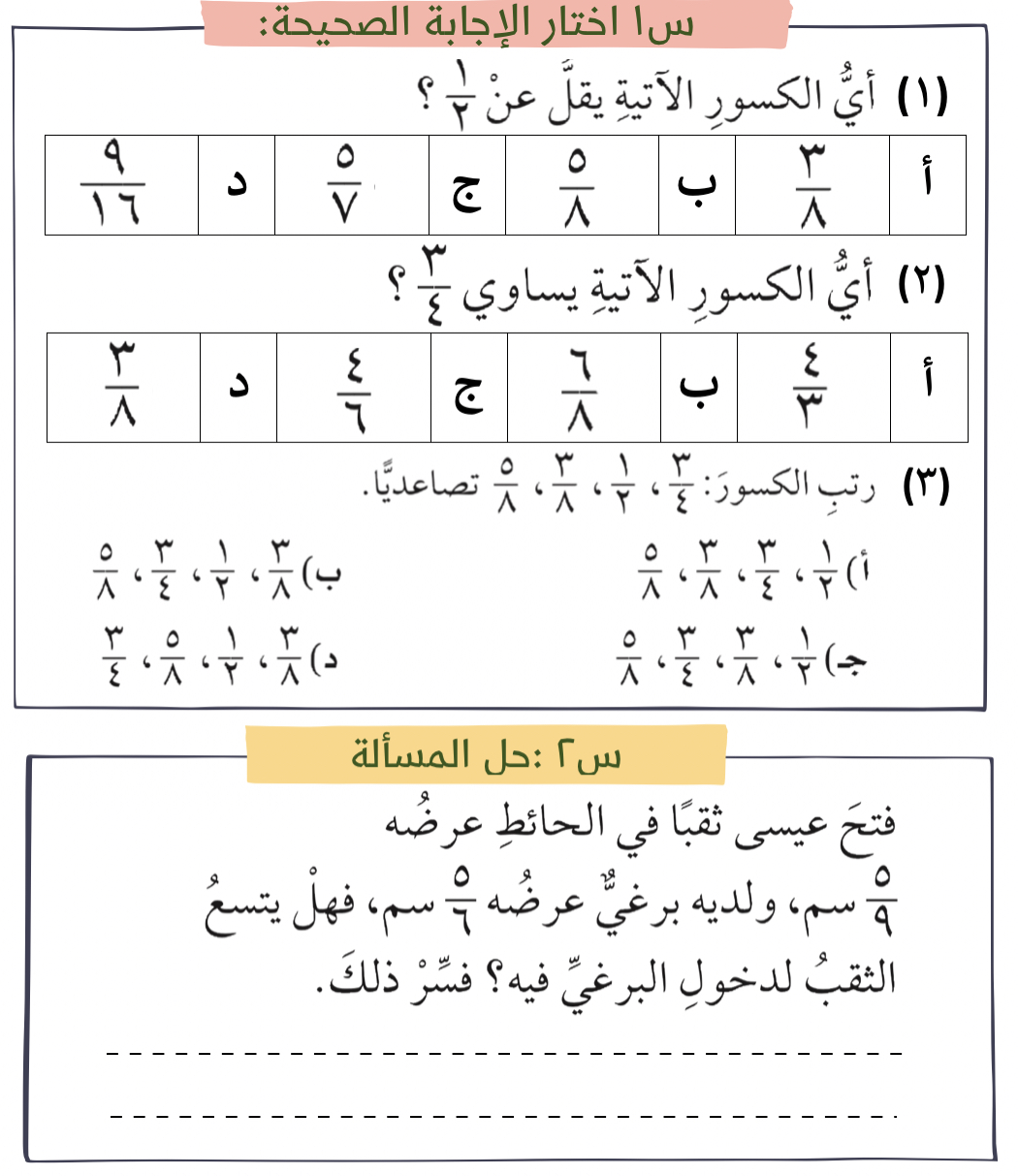 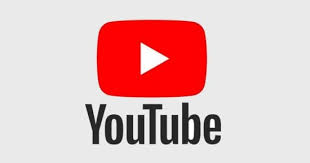 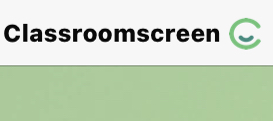 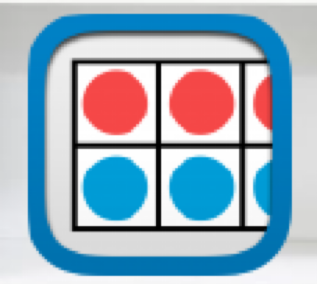 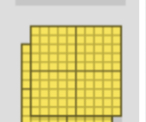 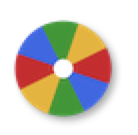 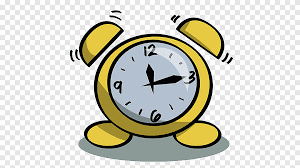 أدوات
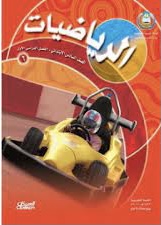 نشاط
الواجب
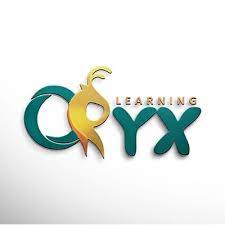 الواجب
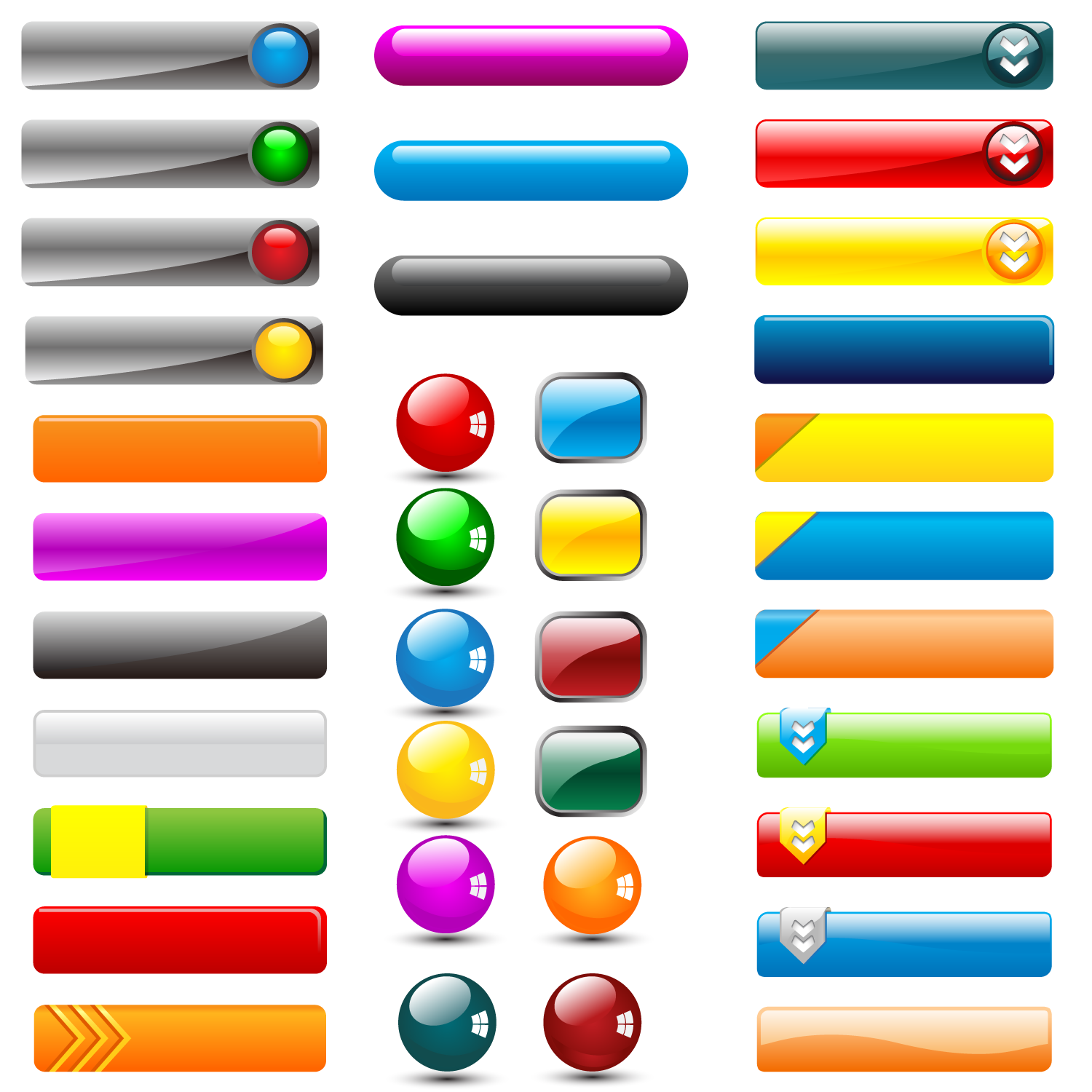 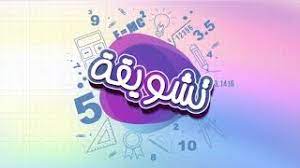 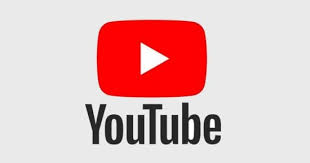 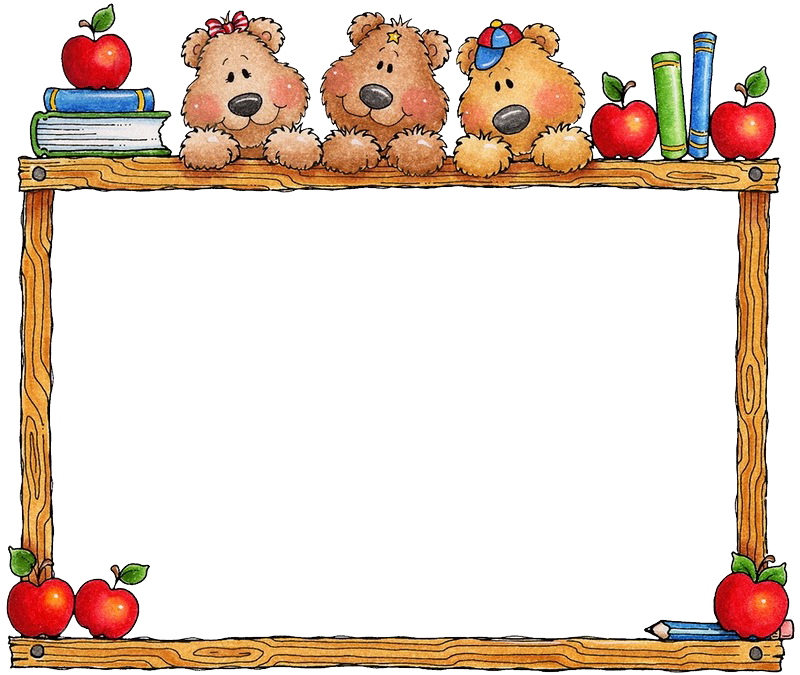 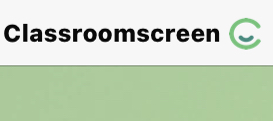 سؤال  ٩  ، ١٨  ، ٢٠
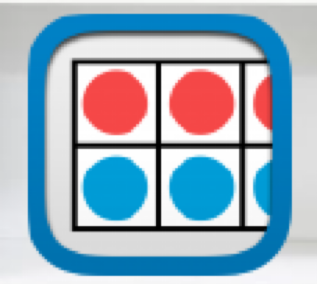 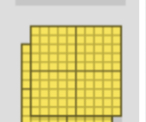 صفحة  ١٦٤
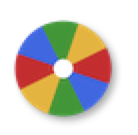 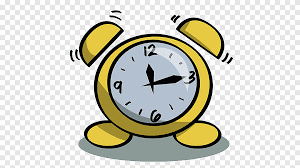 ختاماً
التعليم هو جواز السفر للمستقبل، الغد يعود للأشخاص الذي يستعدون له اليوم
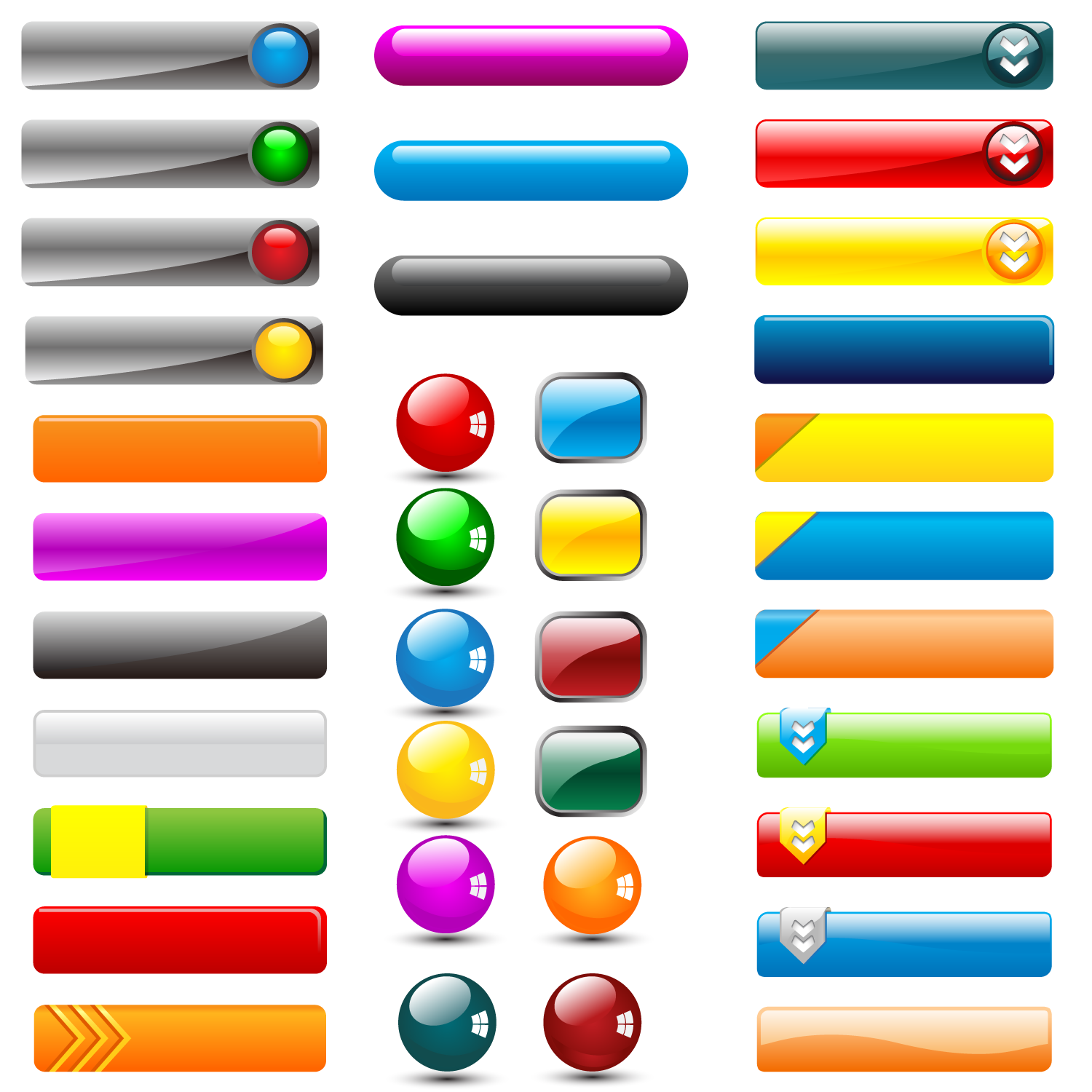 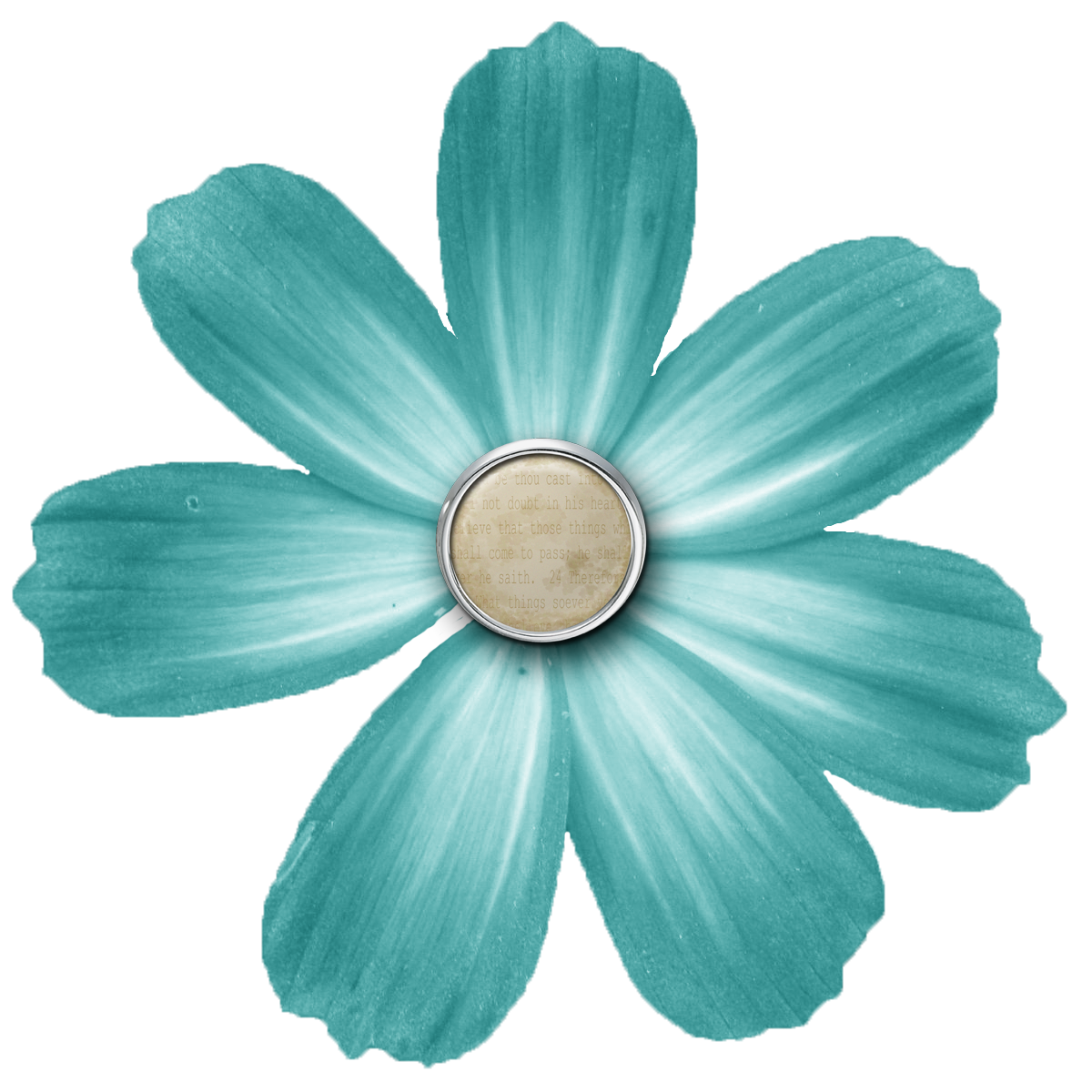